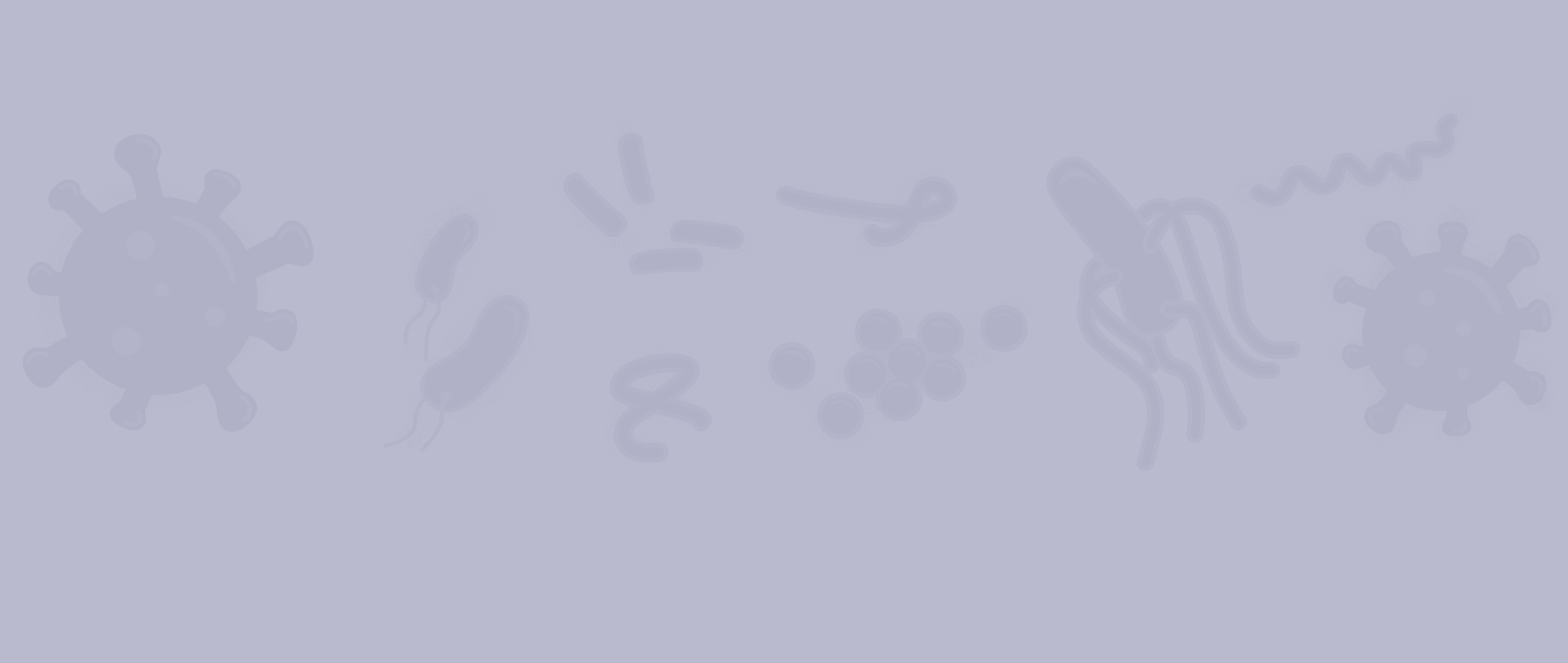 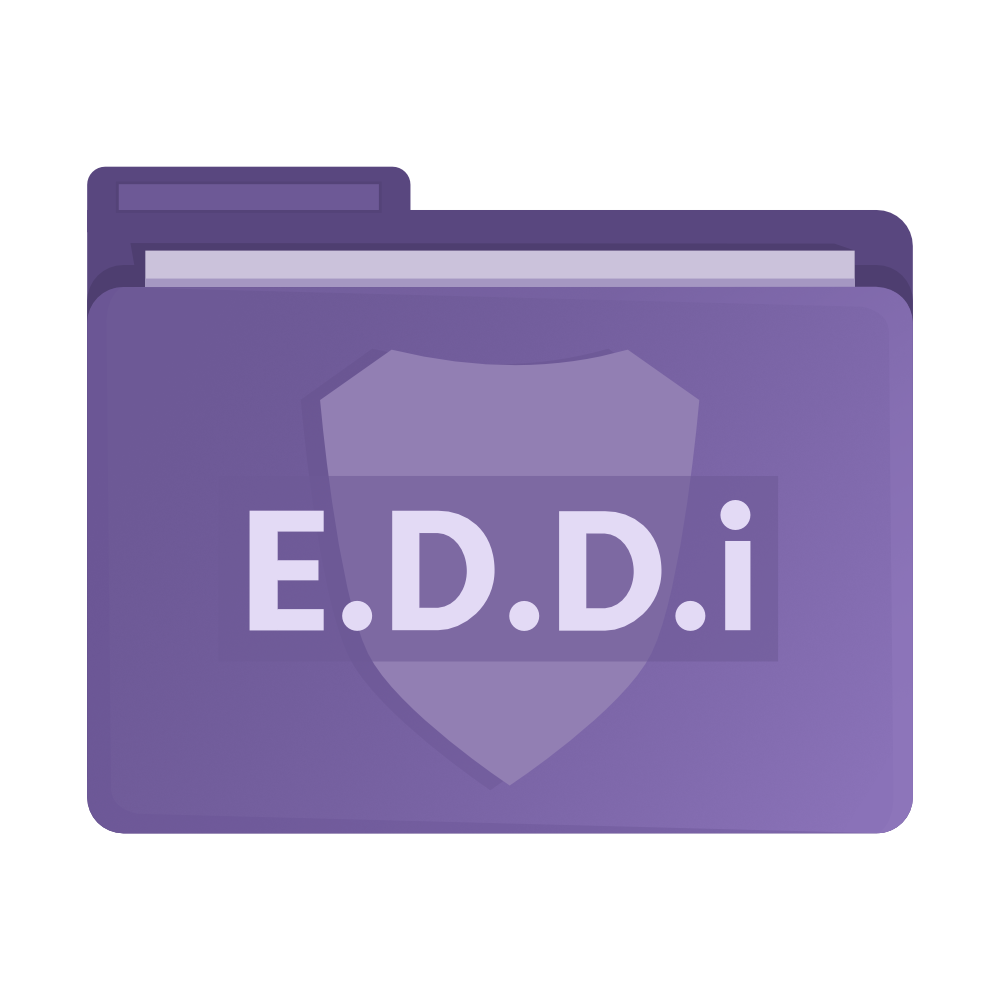 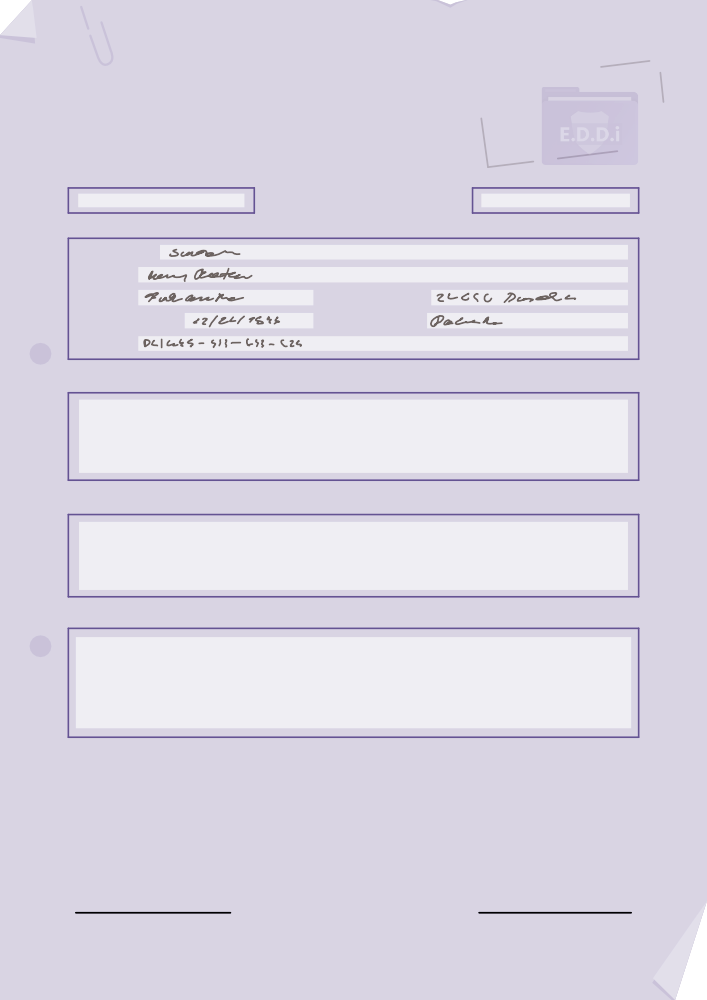 Epidemic Disease
Detectives Hamburg
Epidemic
Disease
Detectives
Hamburg
We want you!

Support ourTeam E.D.D.i Hamburgand start yourjourney as a JuniorEpidemic Disease Detective!

** Crash Course **Outbreak InvestigationEpidemiological EvaluationBasics of Data Analysis

#protectyourcommunity
Welcome Tutorial
JOIN!
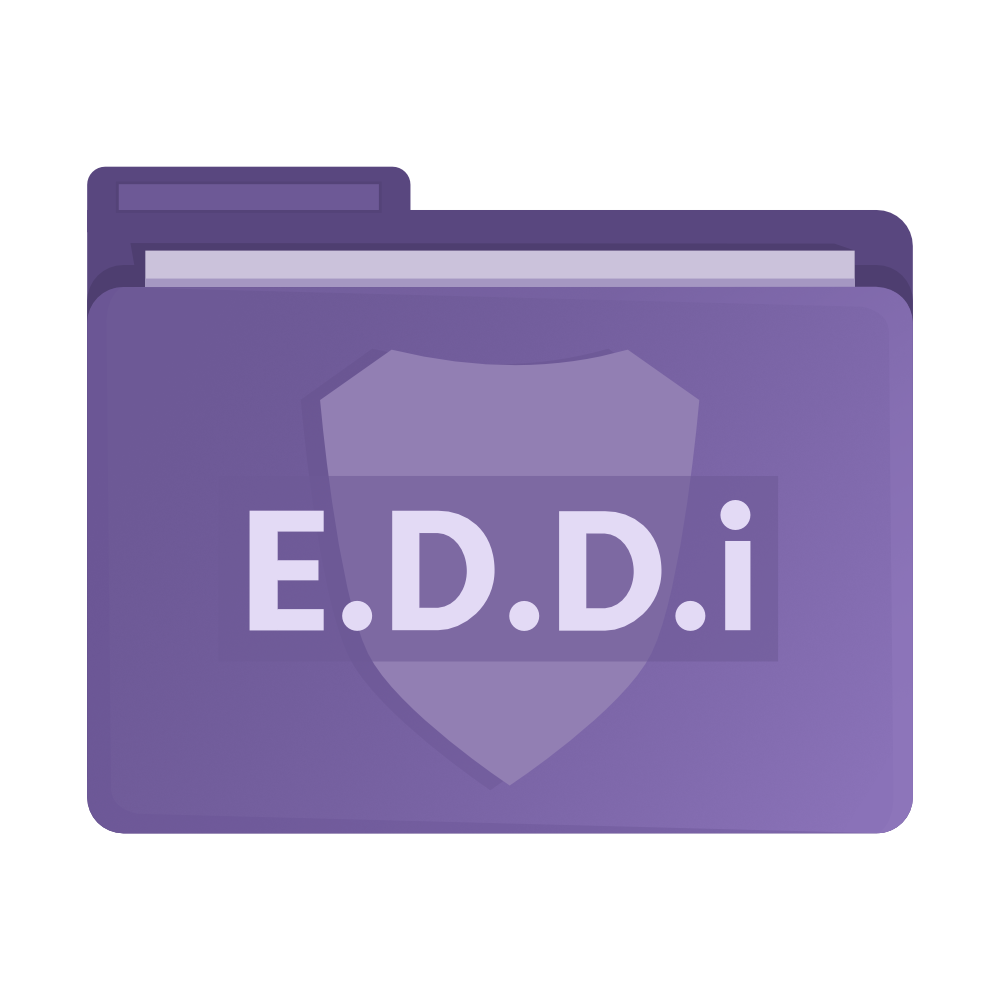 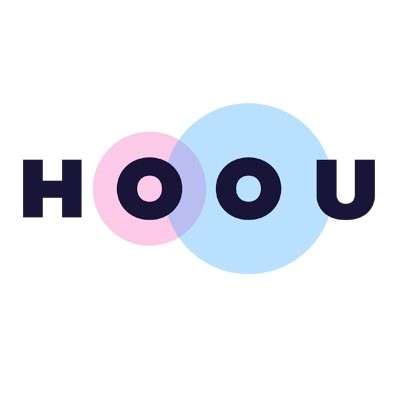 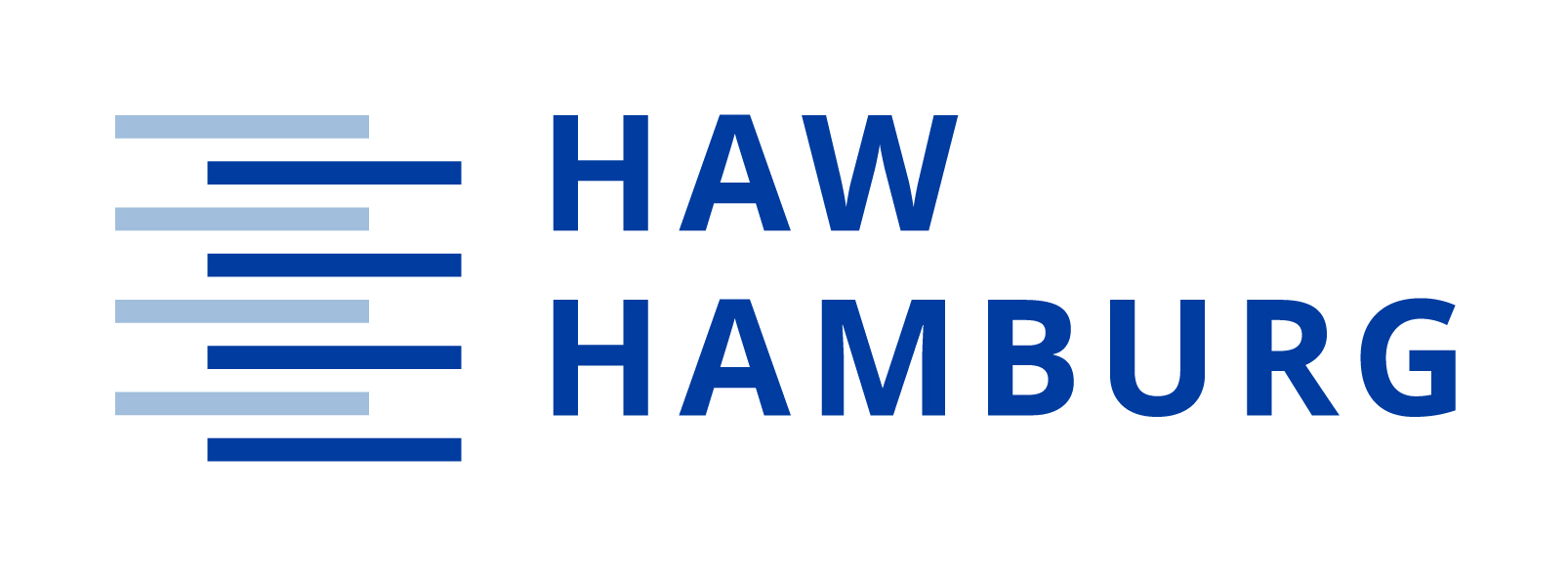 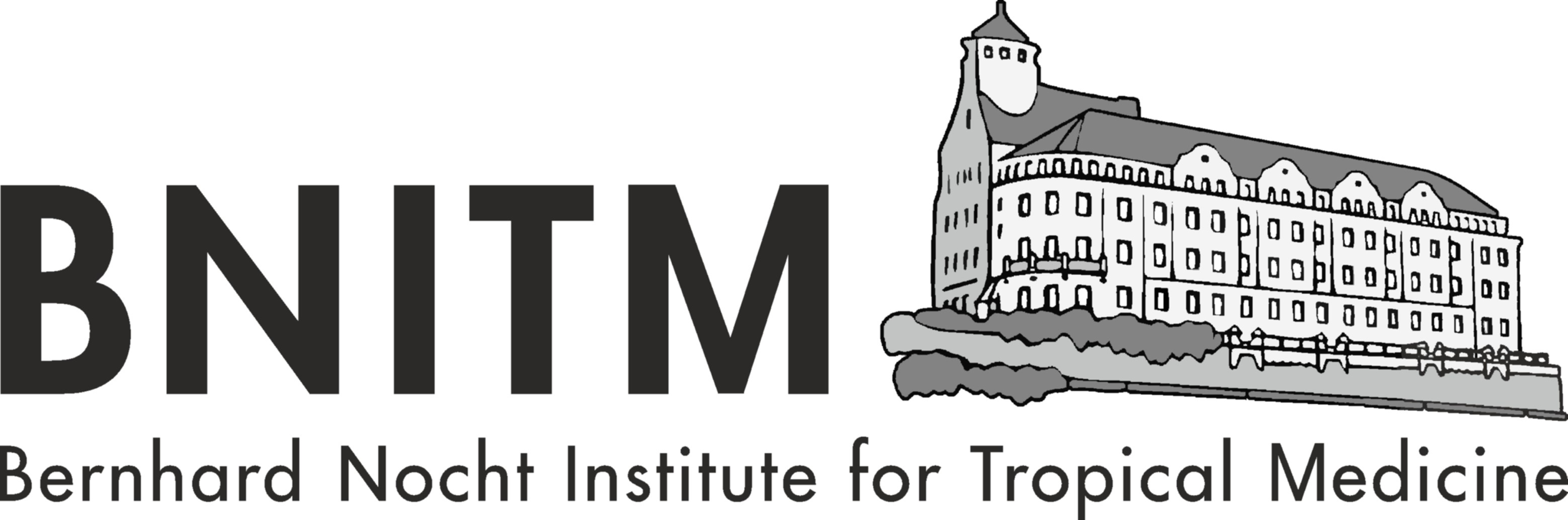 Epidemic Disease Detectives Hamburg
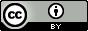 Dear candidates,
Great to welcome you to our Outbreak InvestigationWelcome Tutorial!
You are here because you want to become anEpidemic Disease Detective  to support our mission to assess, maintain and improve the health and safetyof our community.
My name is Todd S. Ratioand I will be guiding you through this crash course.
Infectious Disease Outbreaks:What are they? How do you investigate them? And how do you control them?
This course aims to bring you to the introductory level of outbreak investigation and epidemiological evaluation:the key activities of anEpidemic Disease Detective.
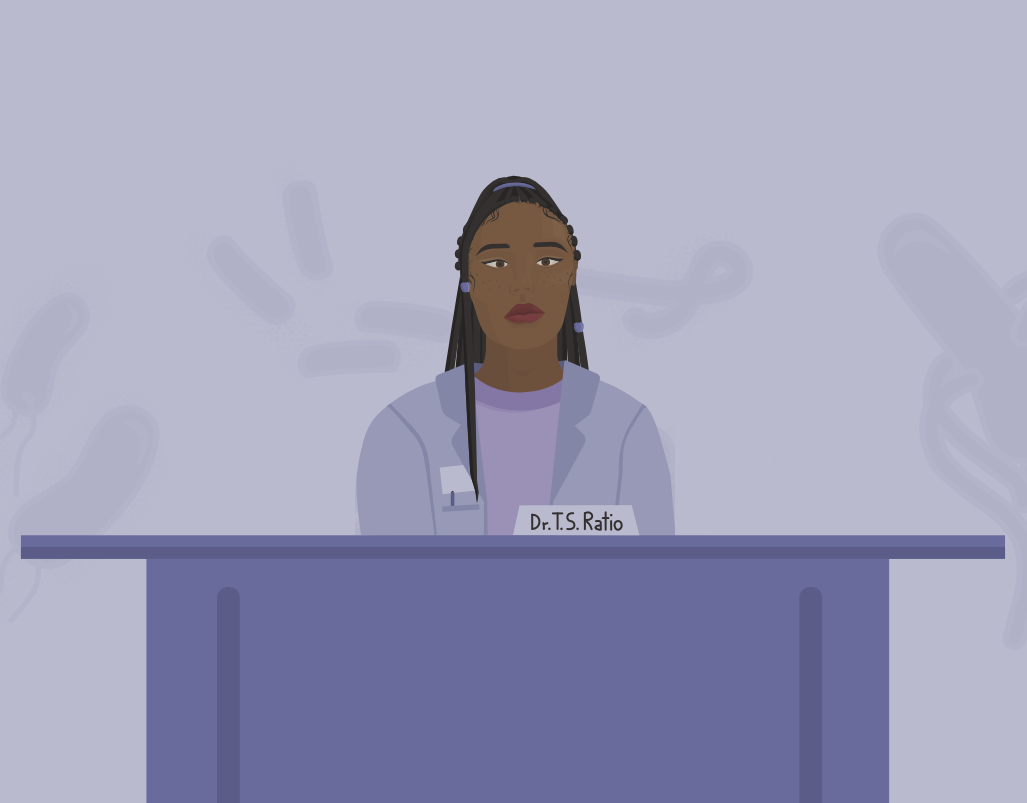 Let's get started!
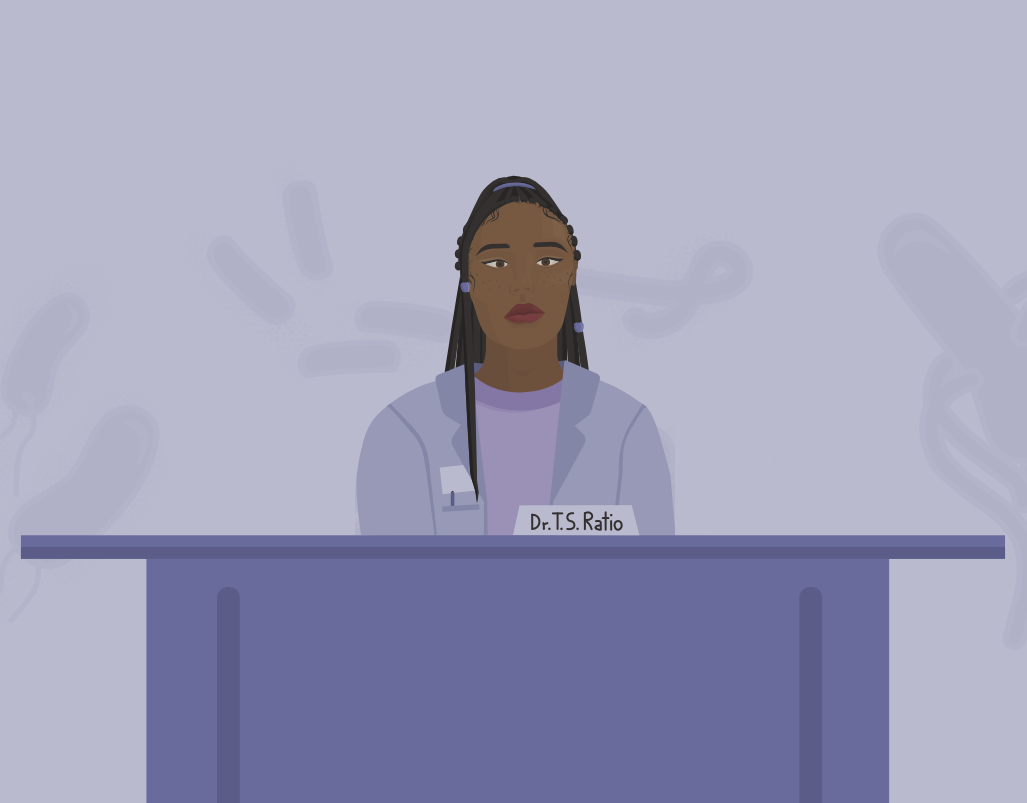 E.D.D.i Academy
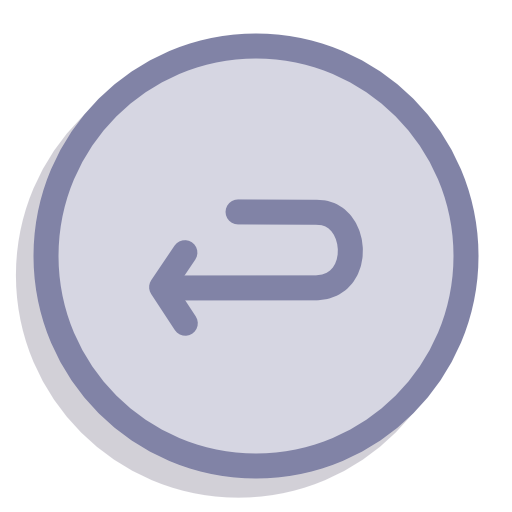 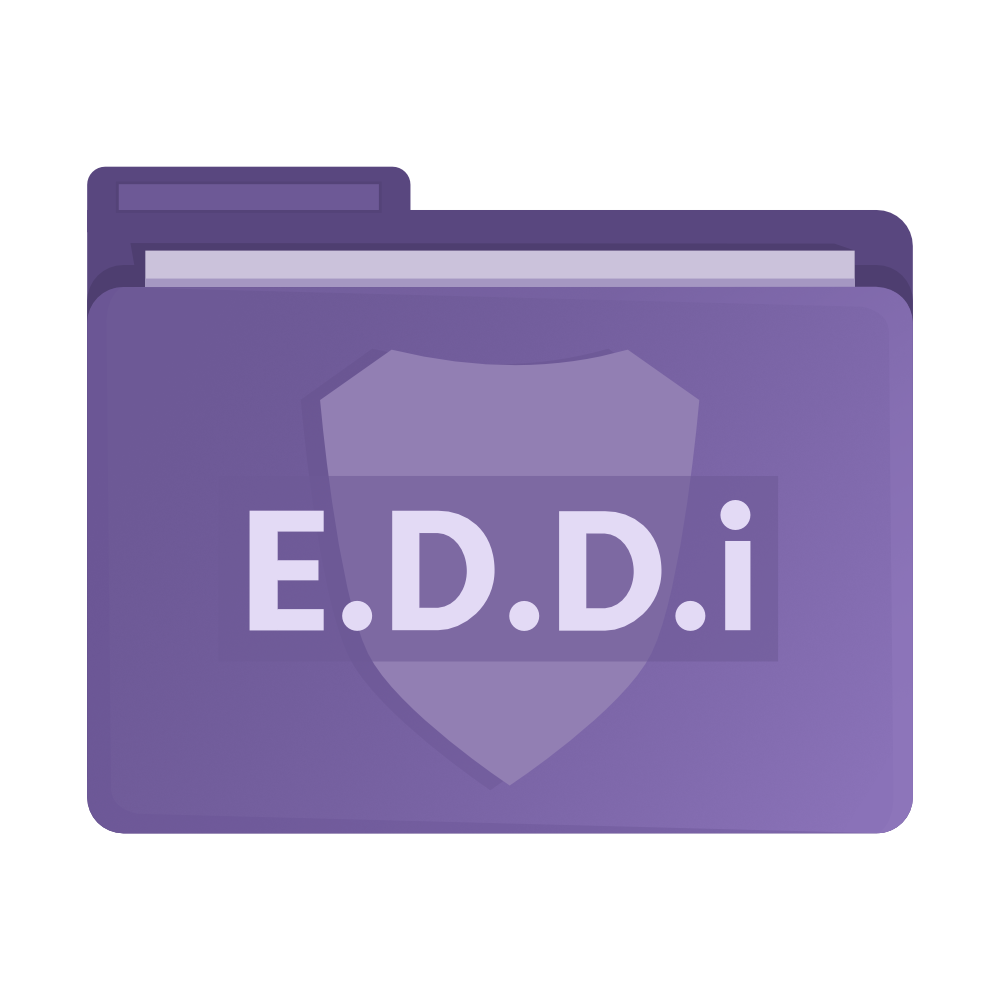 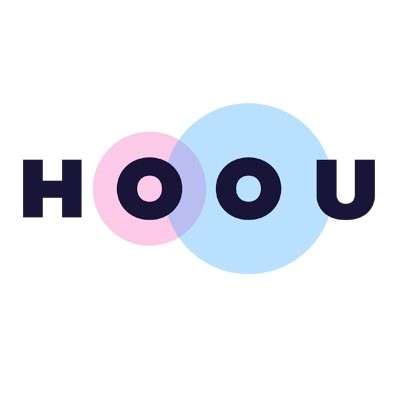 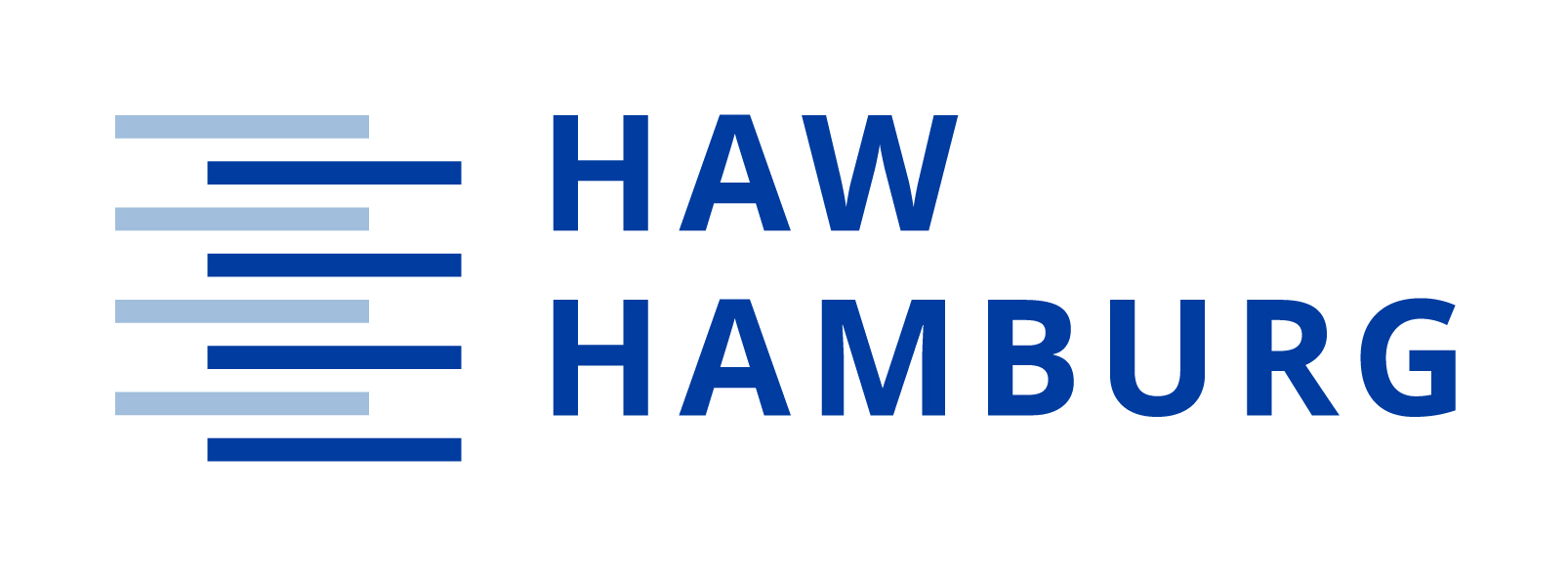 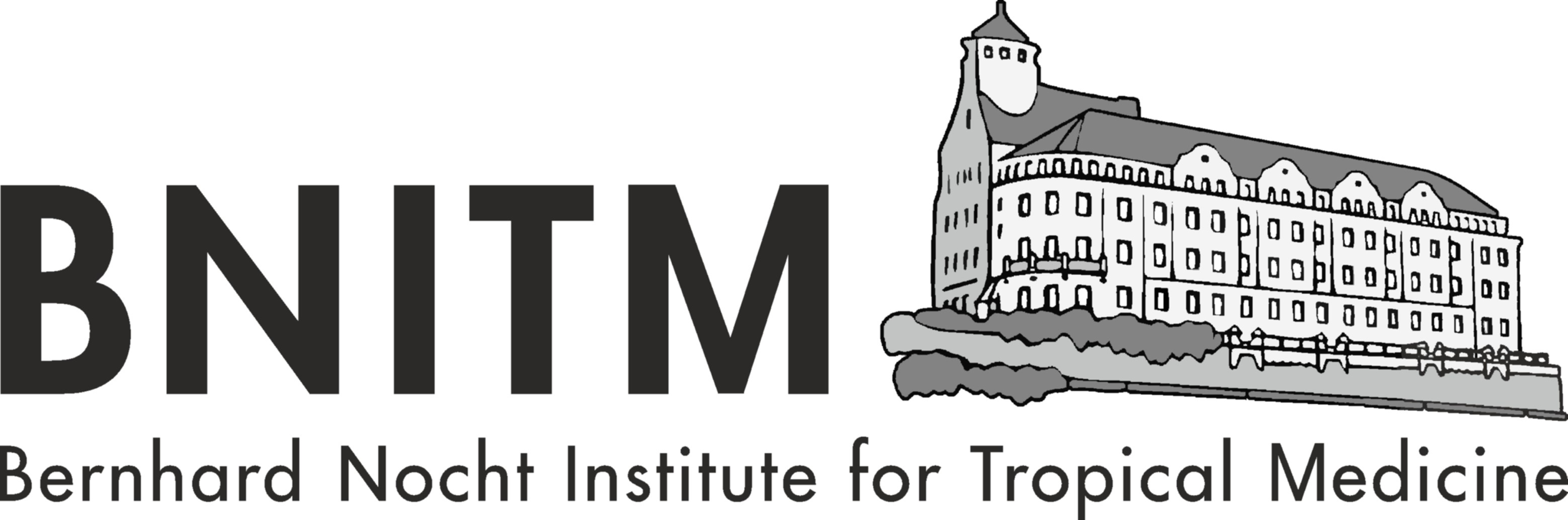 Epidemic Disease Detectives Hamburg
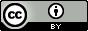 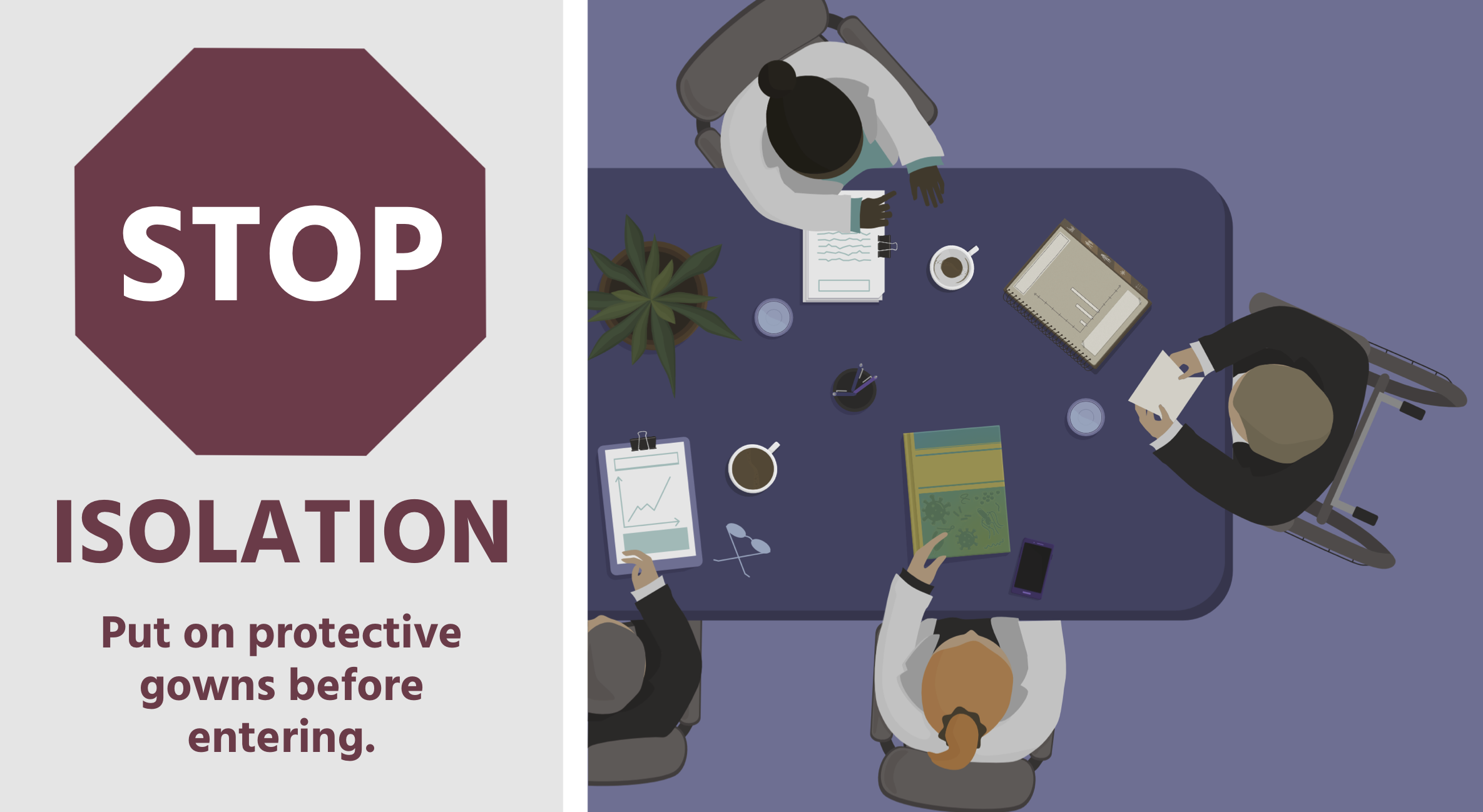 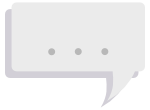 Let’s move on,shall we?
Your very first lessoncovers the topic:
OUTBREAKS
Investigation and Control
Just click on the box and watch the video carefully.
Research Methods
Quick Intro
How to 
interpret an epidemiological curve?
In total, we haveprepared six lessonsand an epidemiological cheat sheet for you.You can find all materials on the desk by simply clicking on them.
Enjoy the materials!
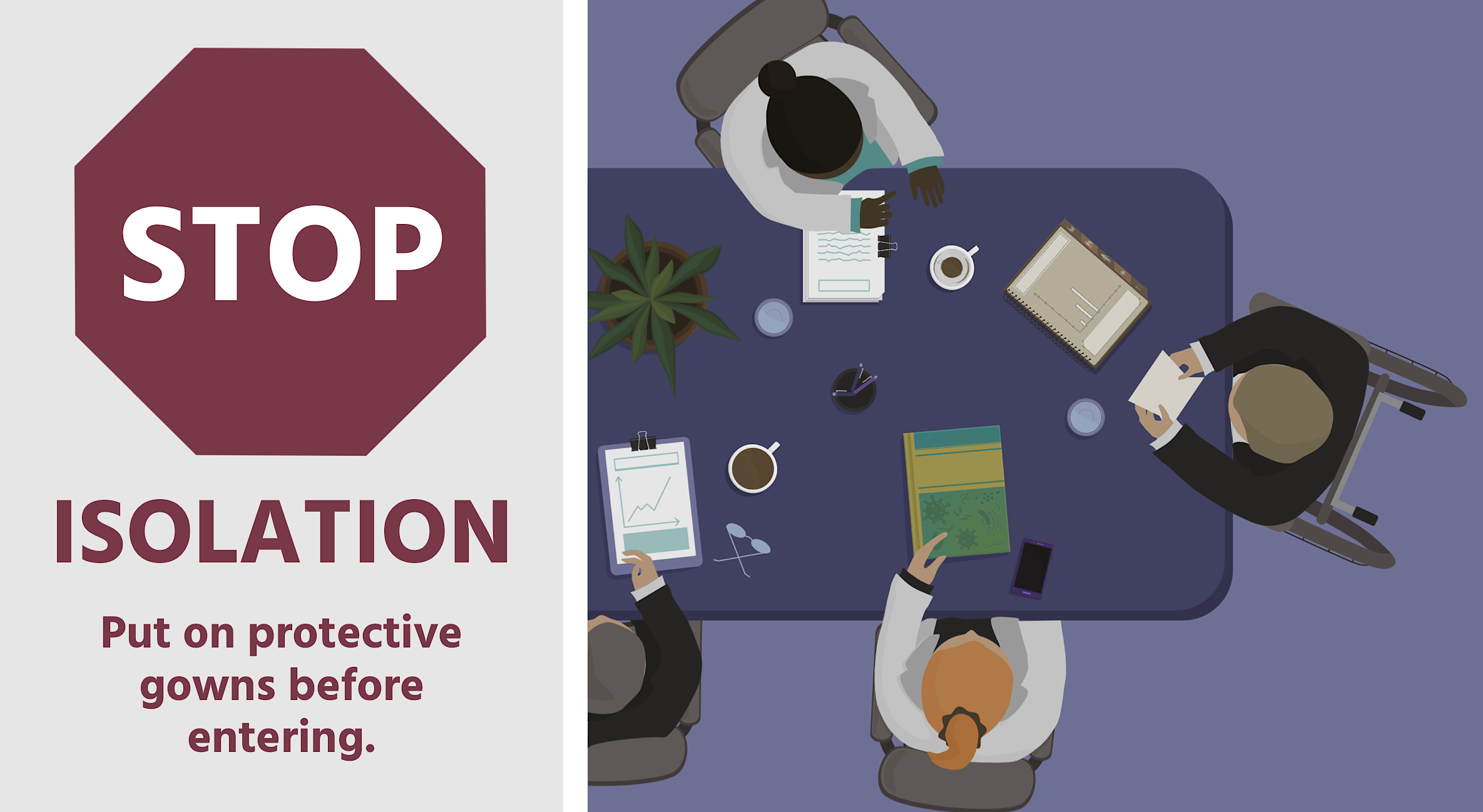 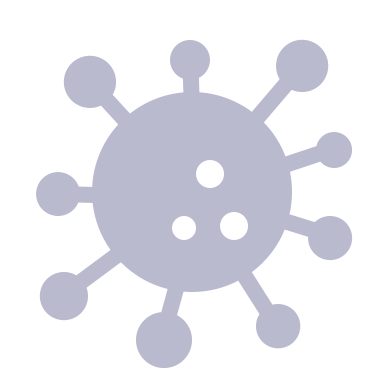 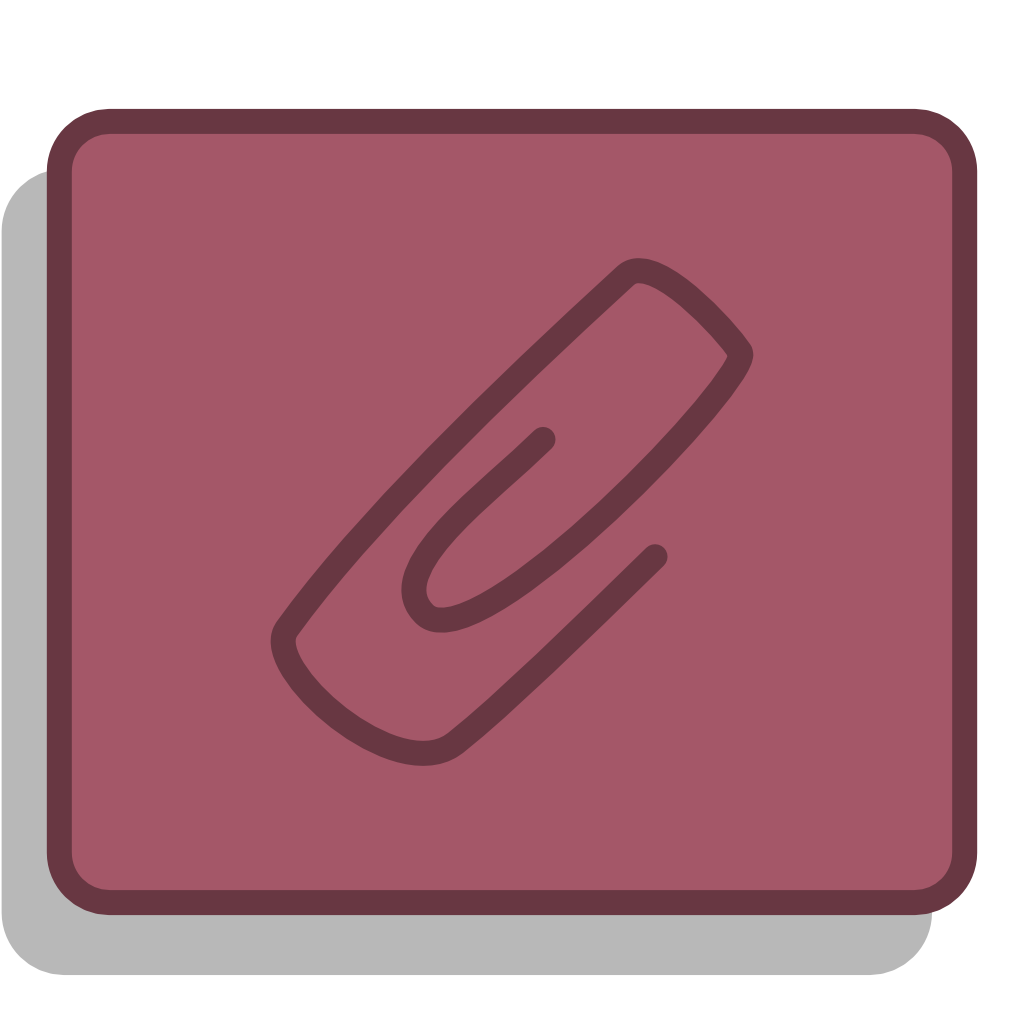 Epidemiology


A very short
Introduction
Cohort and Case Control Studies
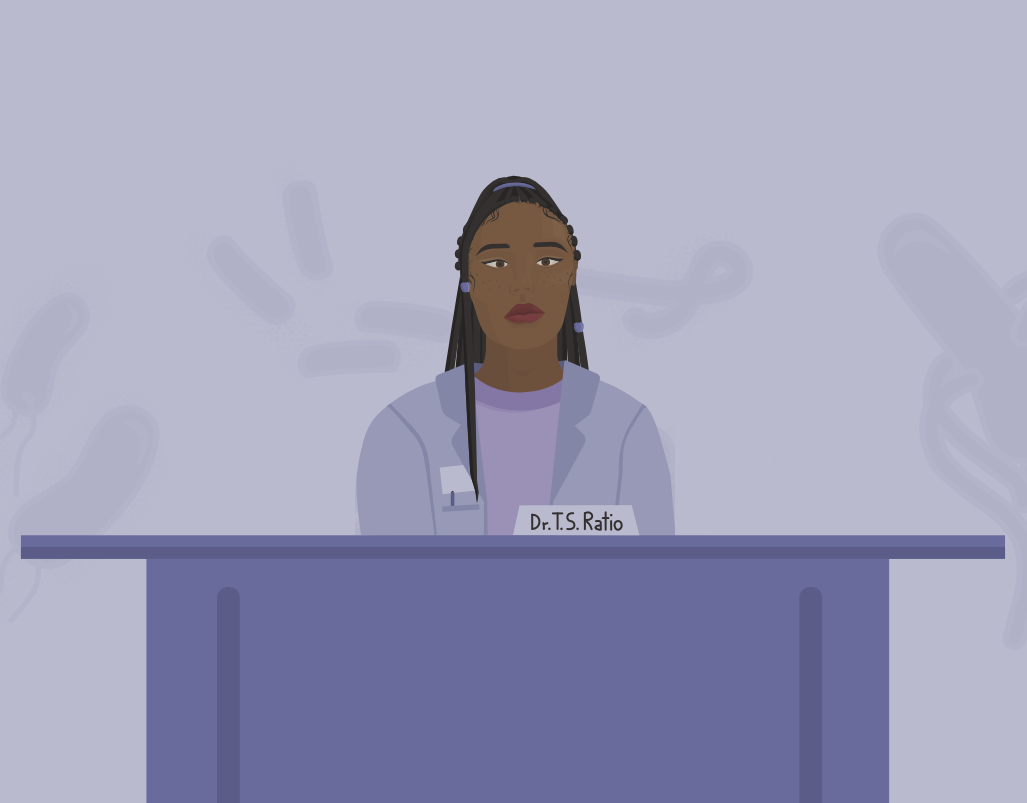 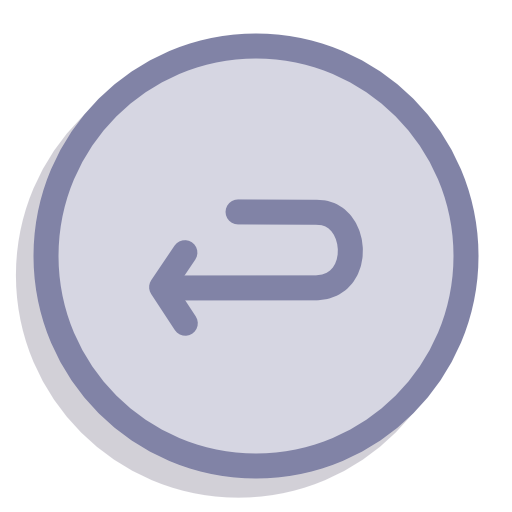 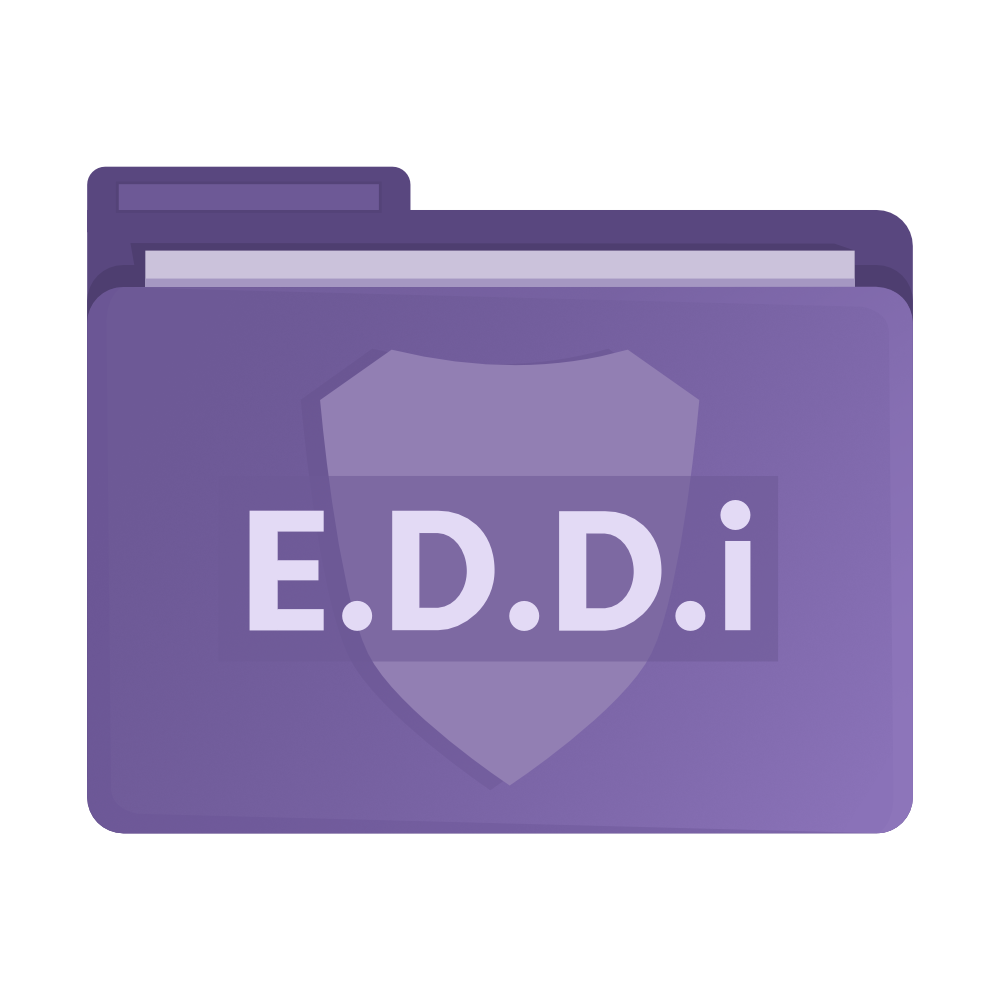 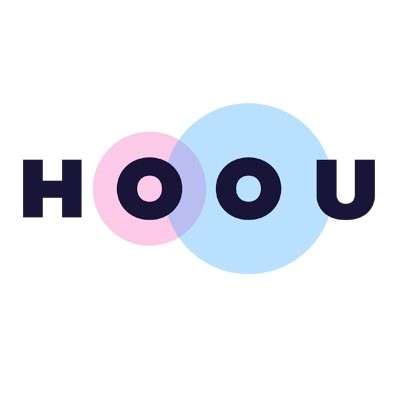 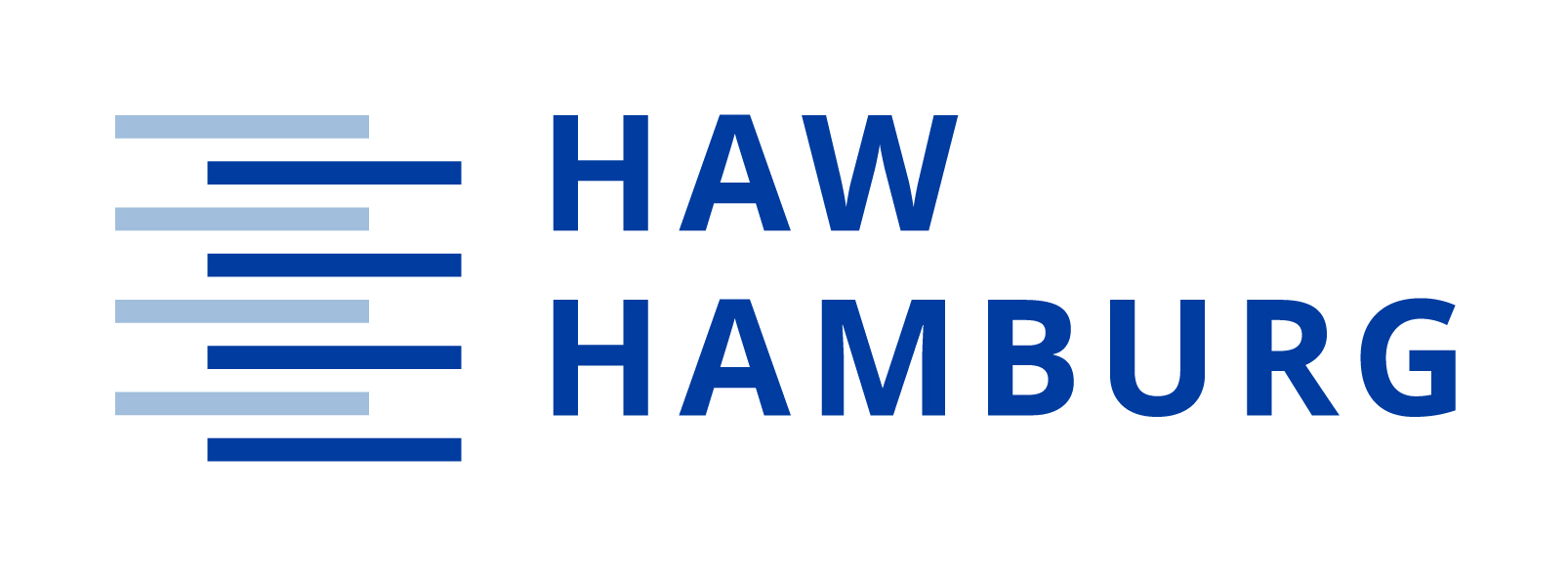 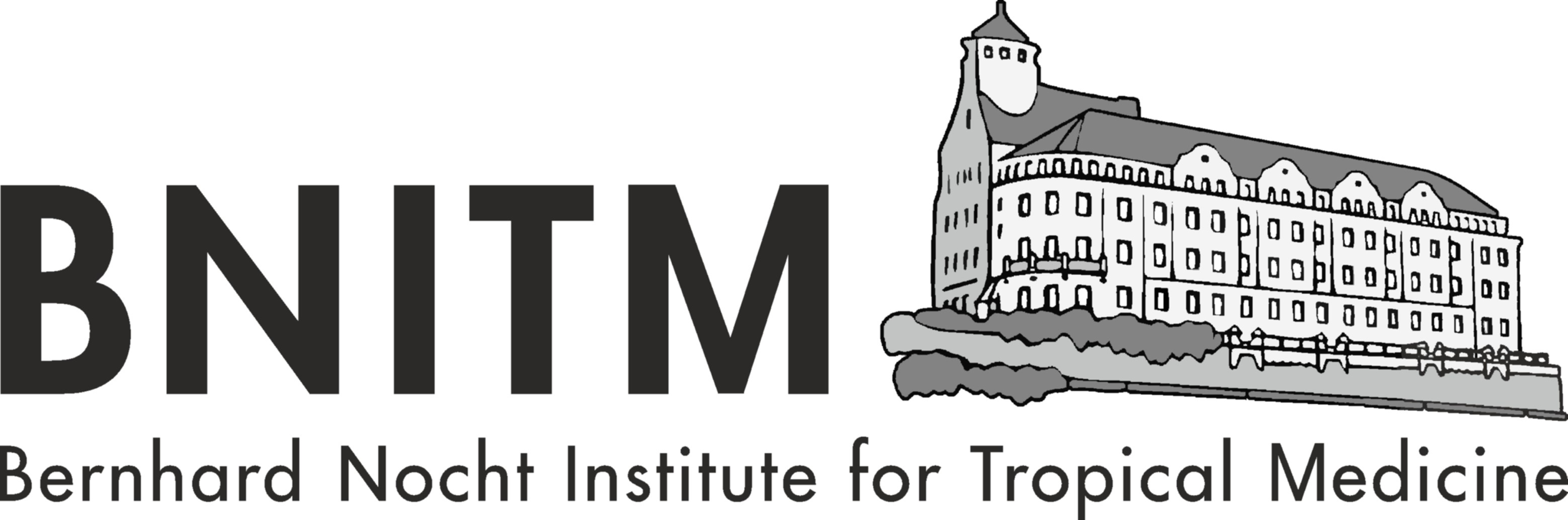 Epidemic Disease Detectives Hamburg
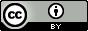 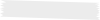 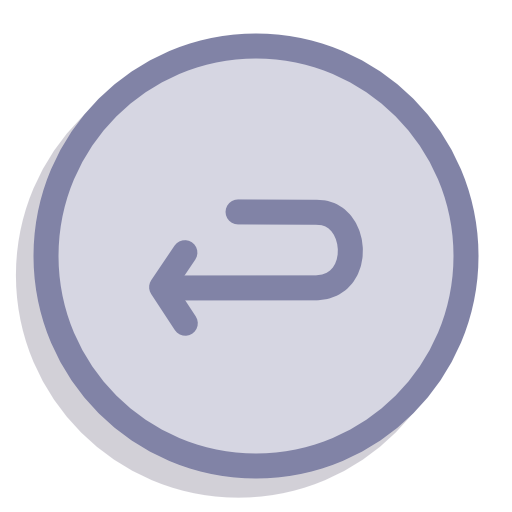 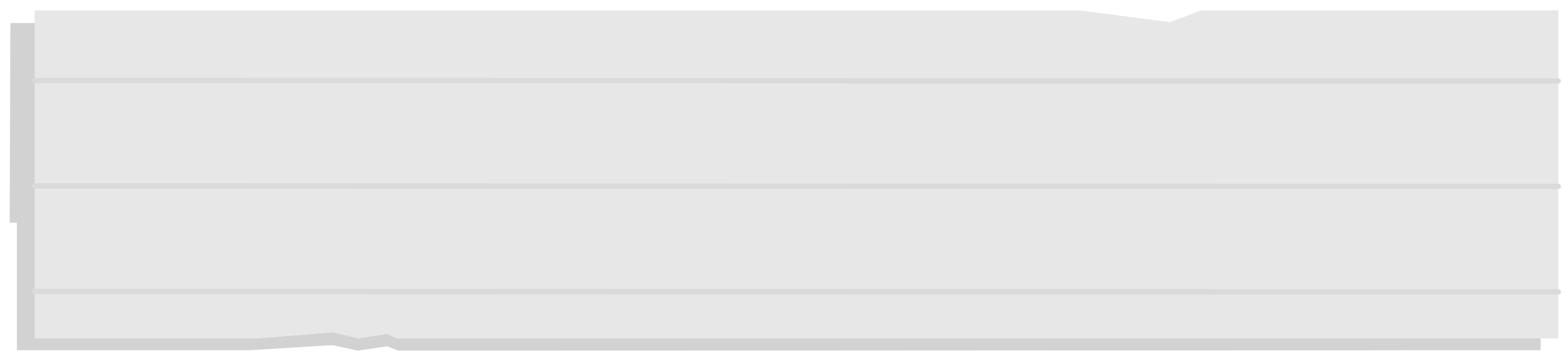 CHEAT SHEET
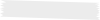 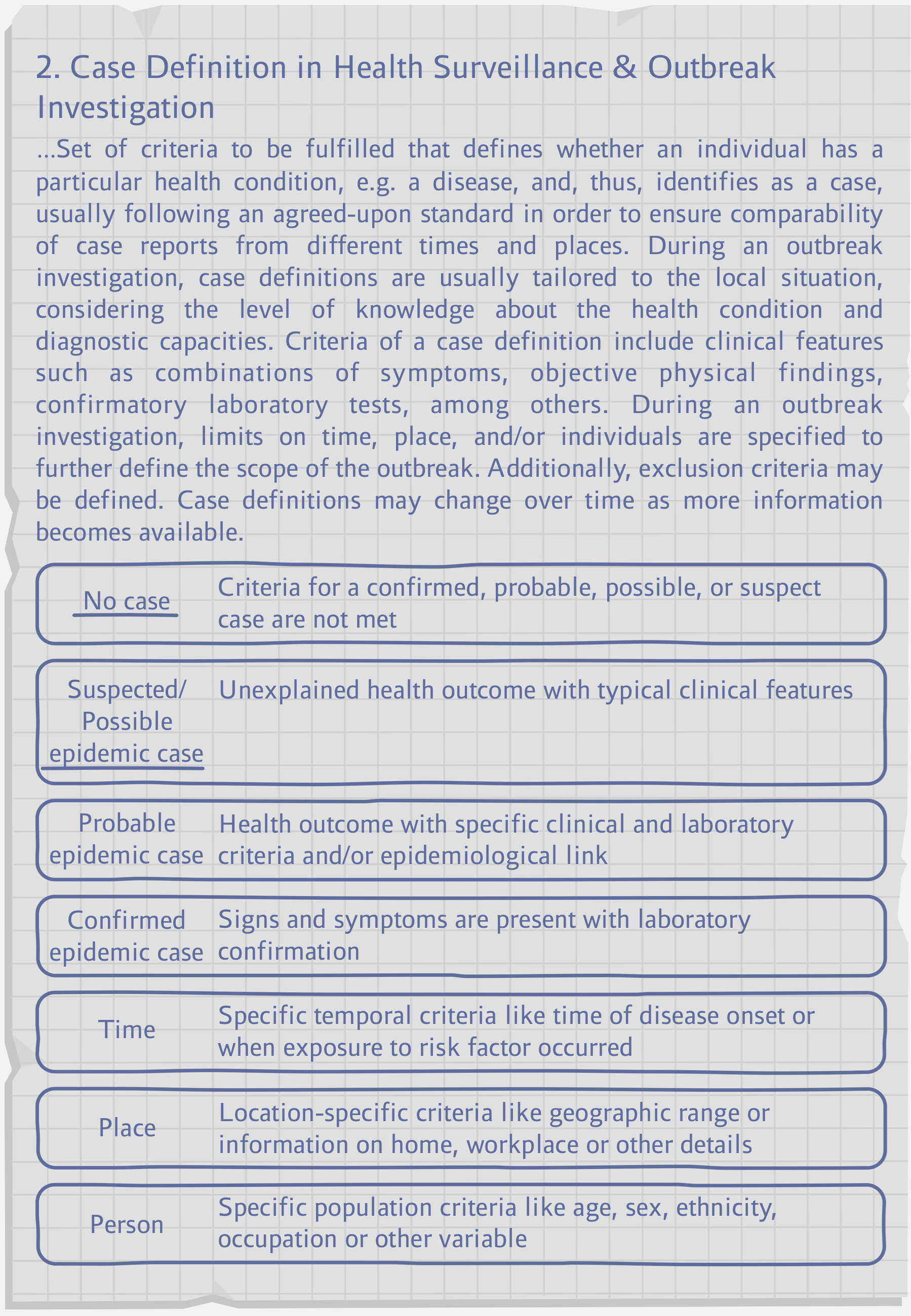 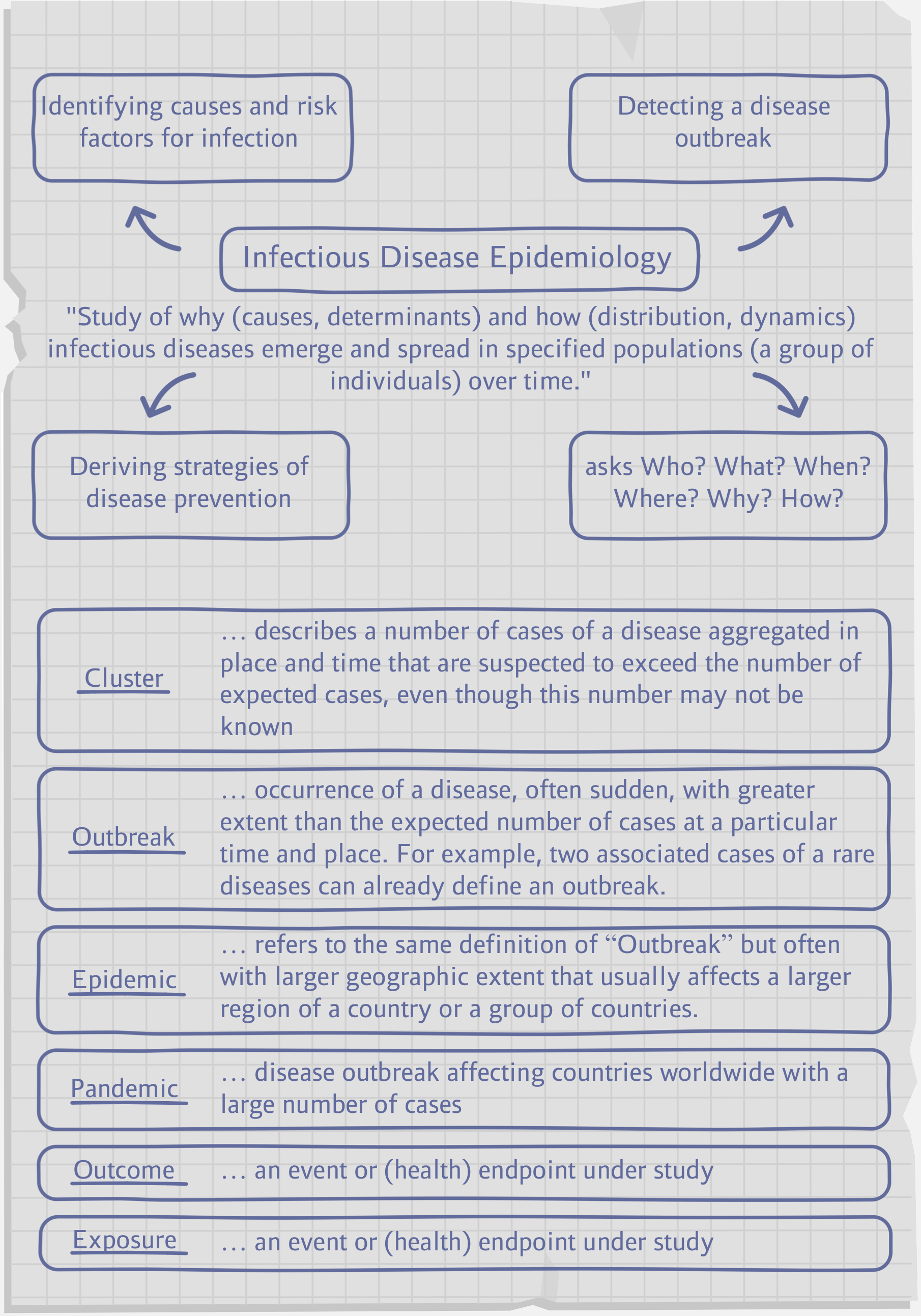 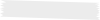 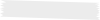 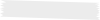 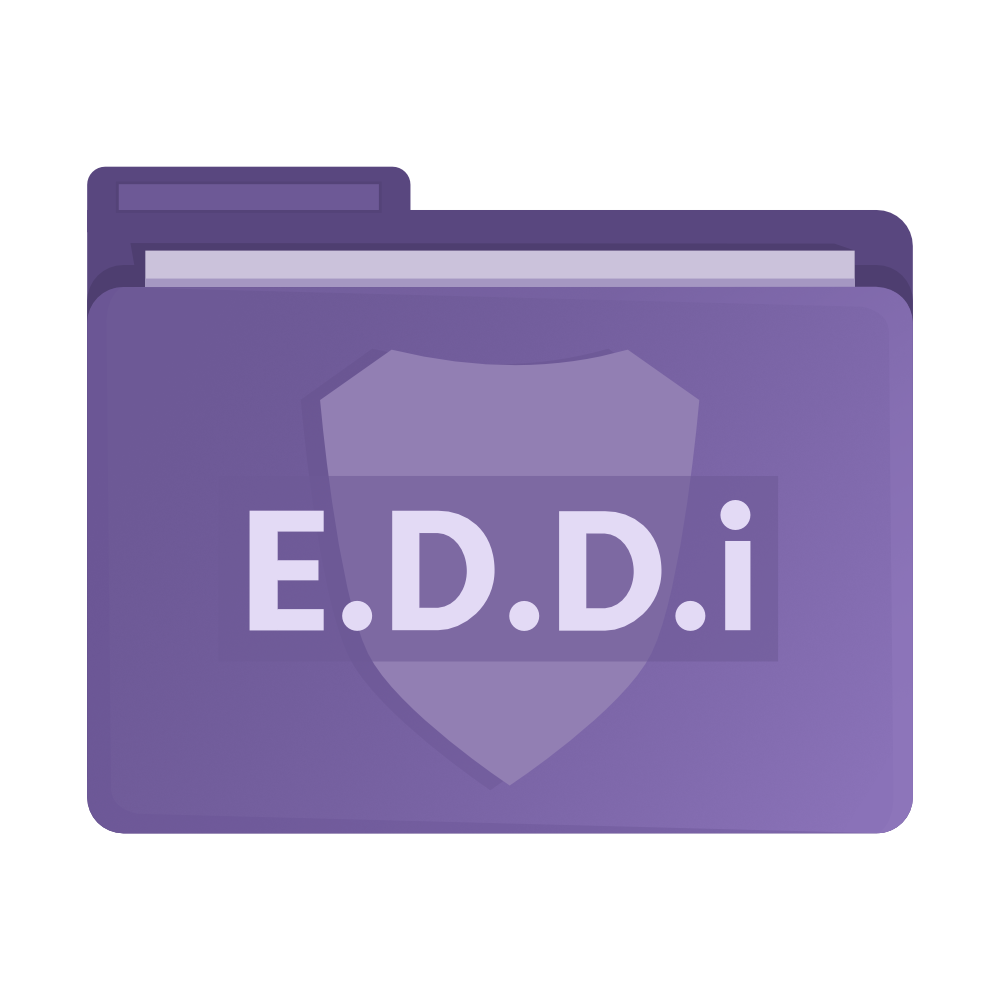 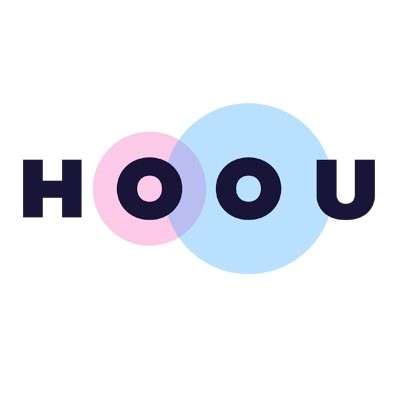 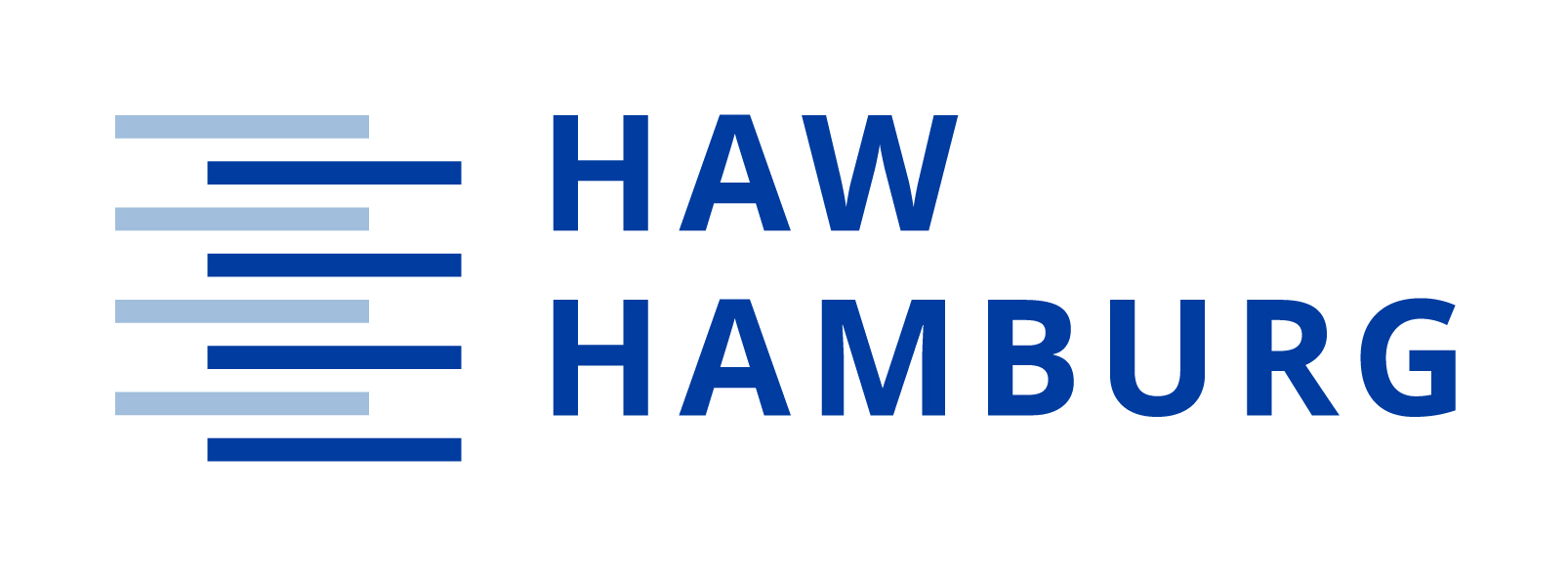 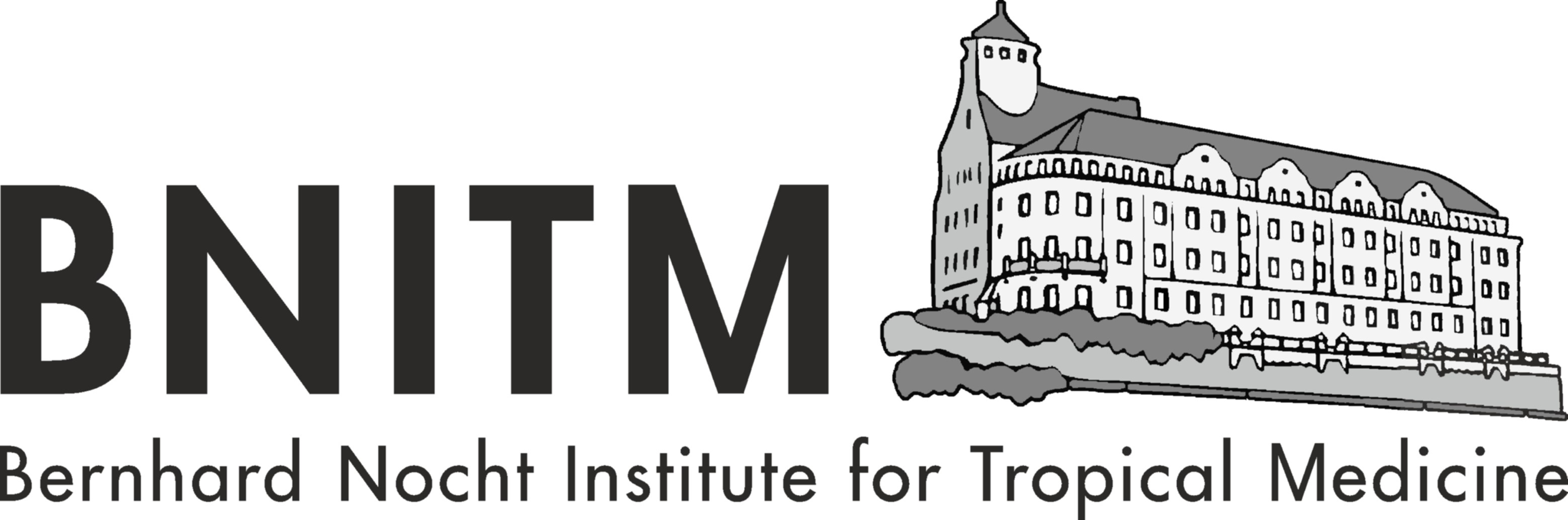 Epidemic Disease Detectives Hamburg
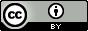 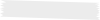 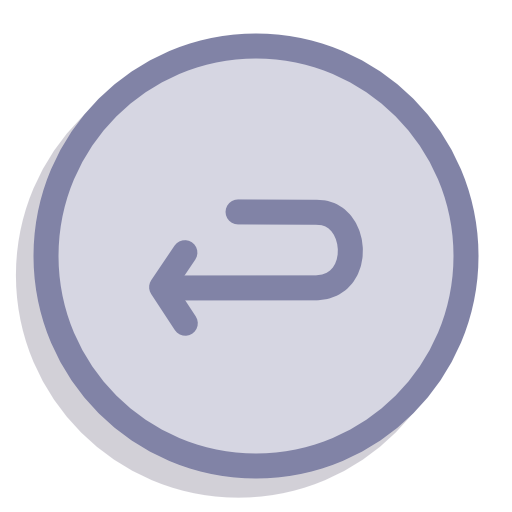 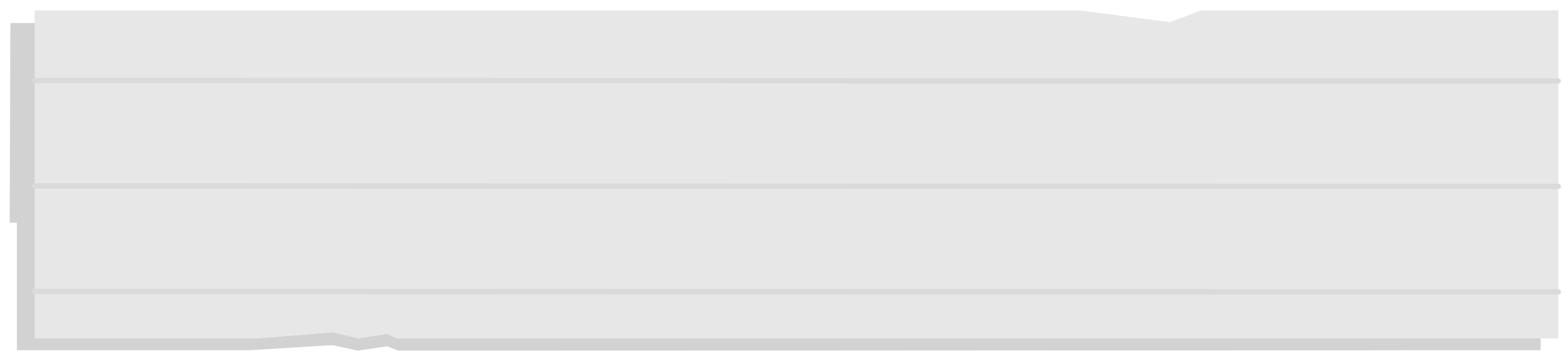 CHEAT SHEET
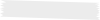 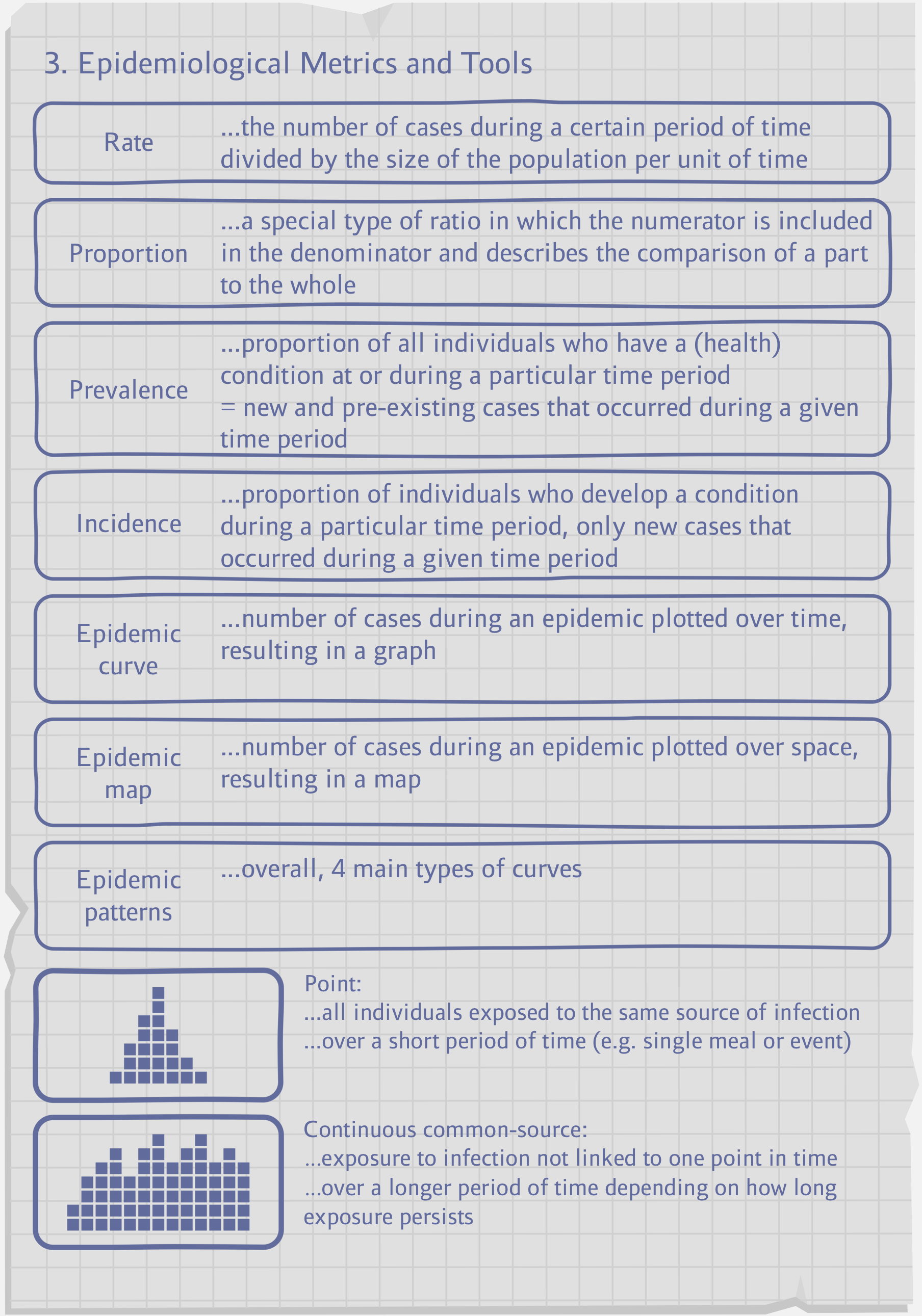 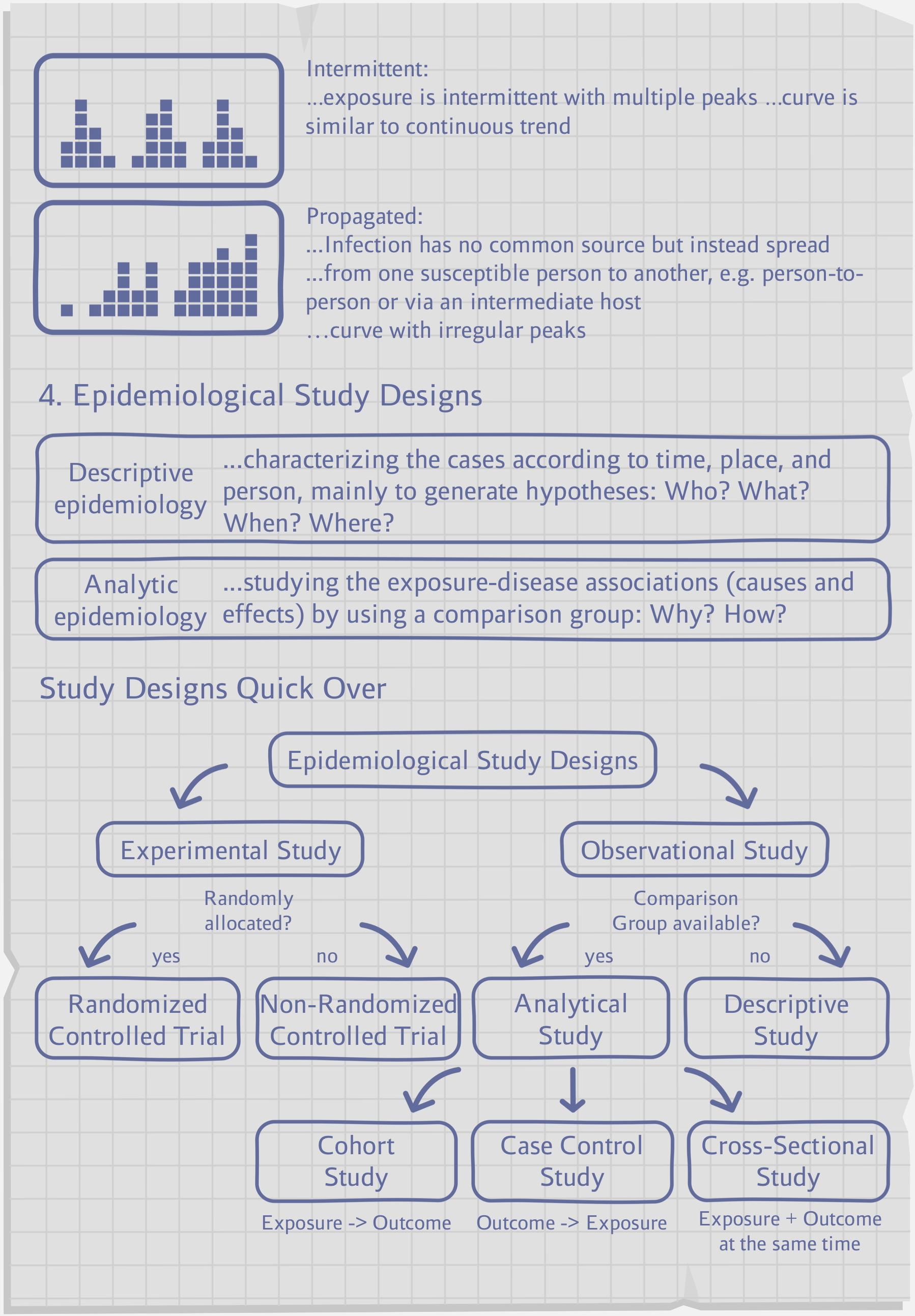 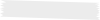 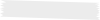 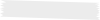 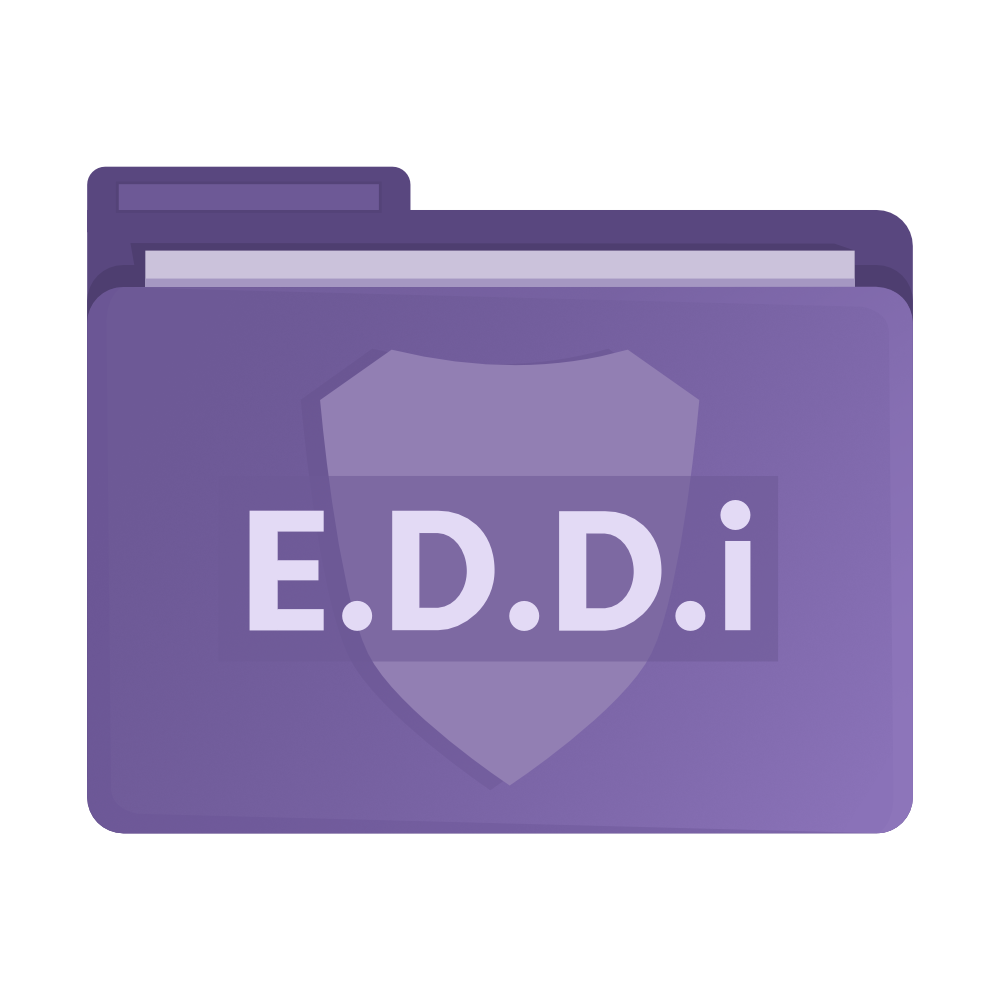 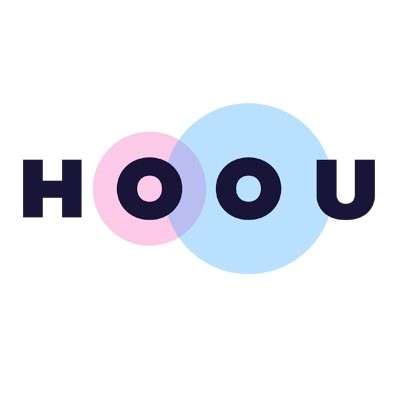 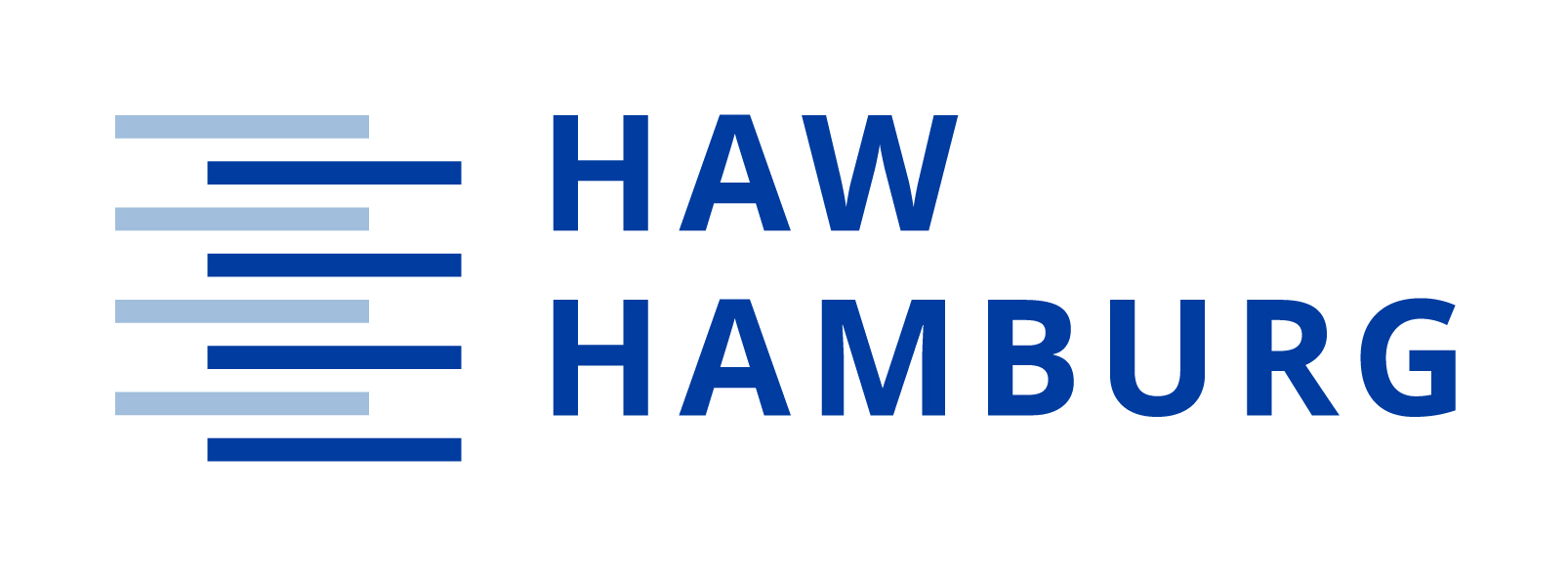 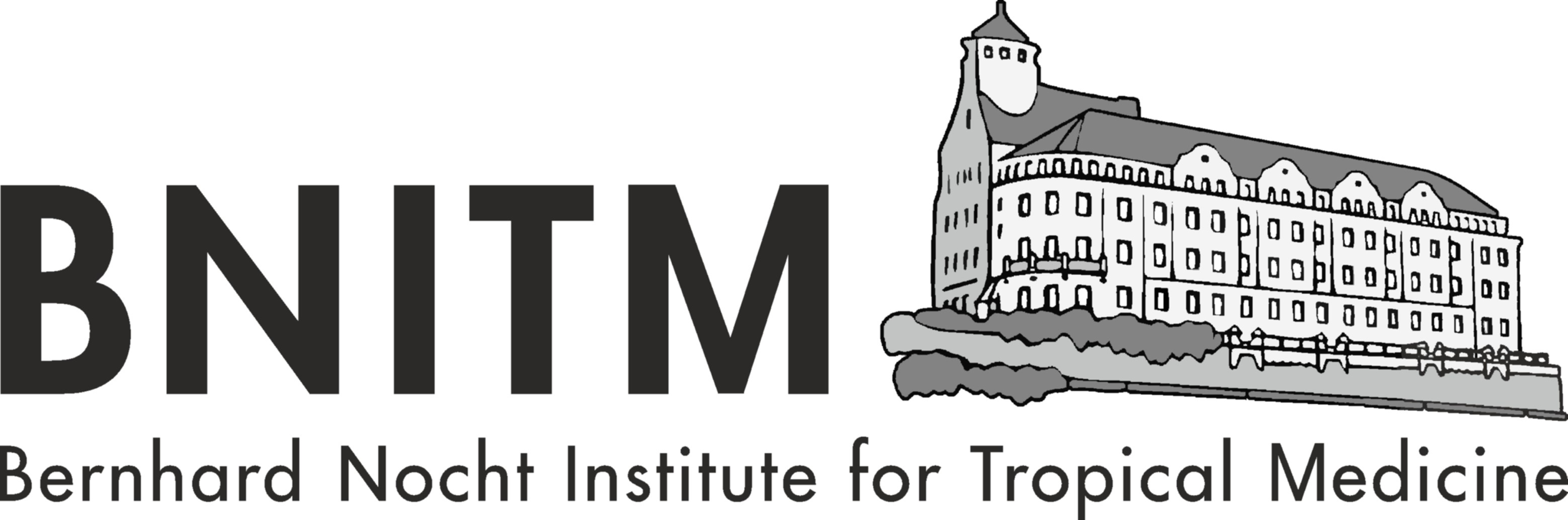 Epidemic Disease Detectives Hamburg
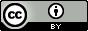 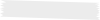 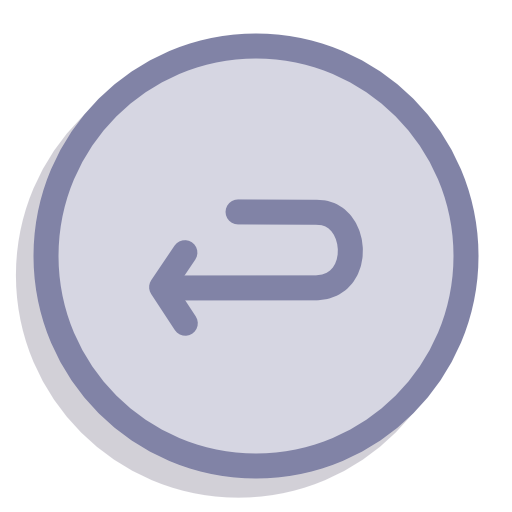 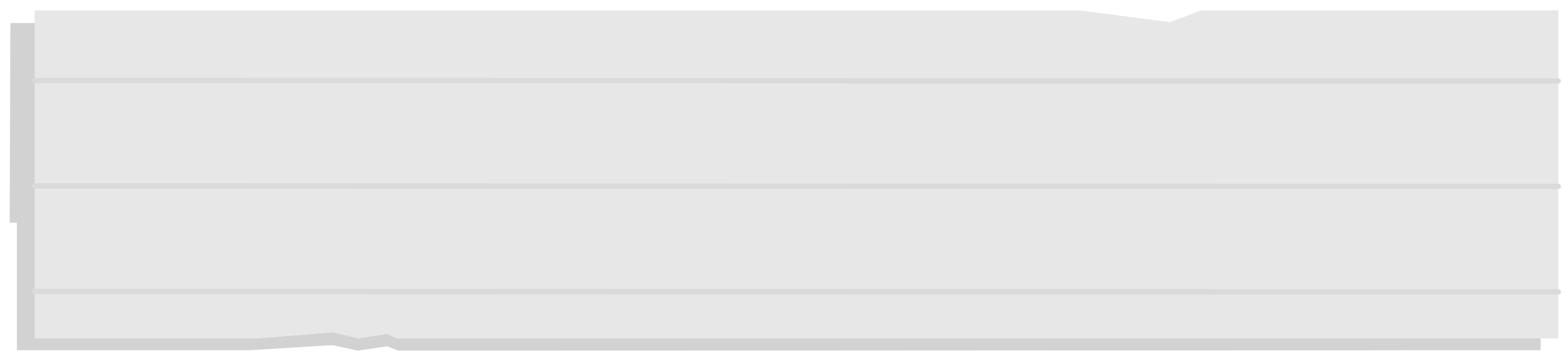 CHEAT SHEET
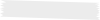 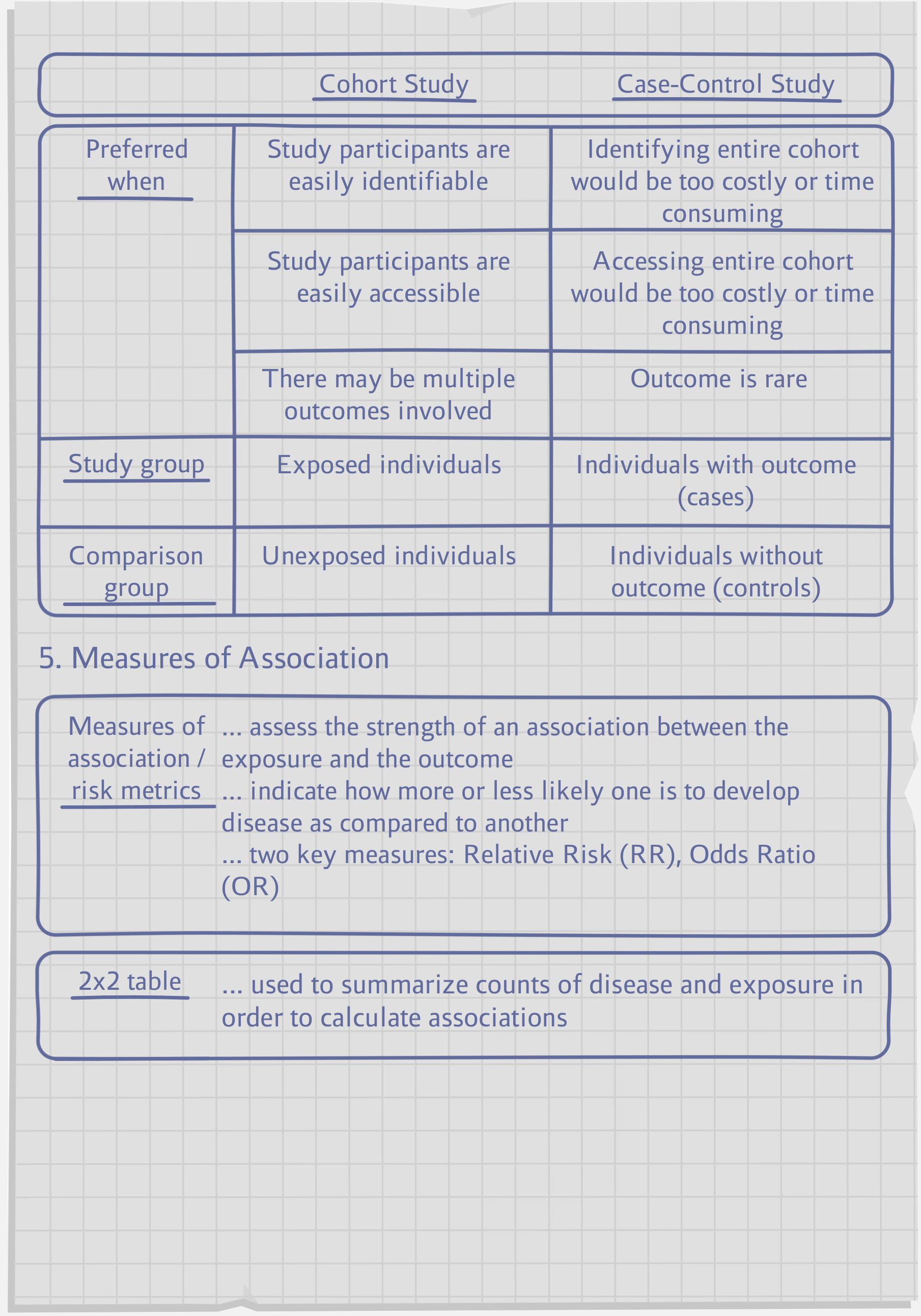 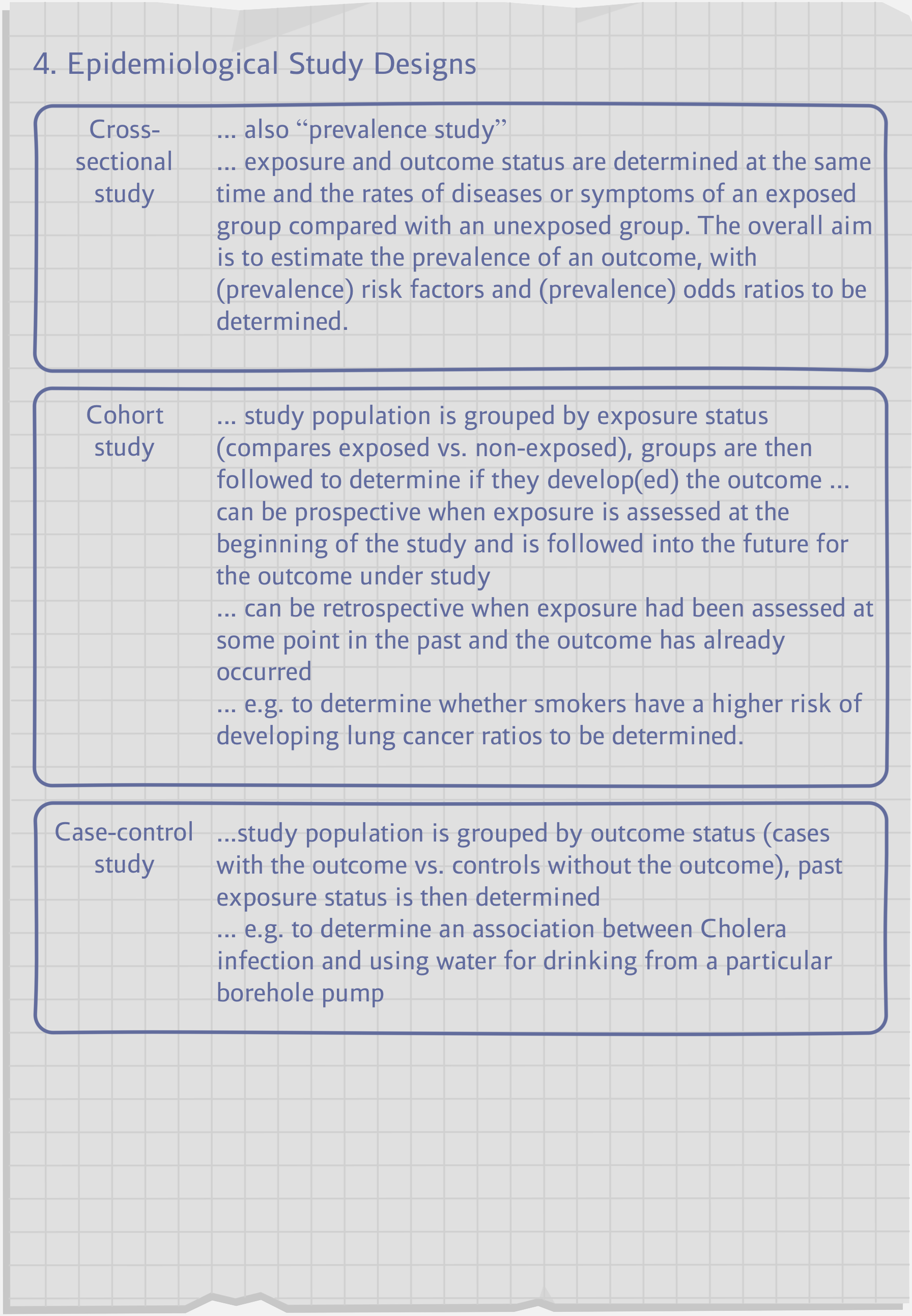 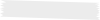 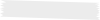 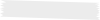 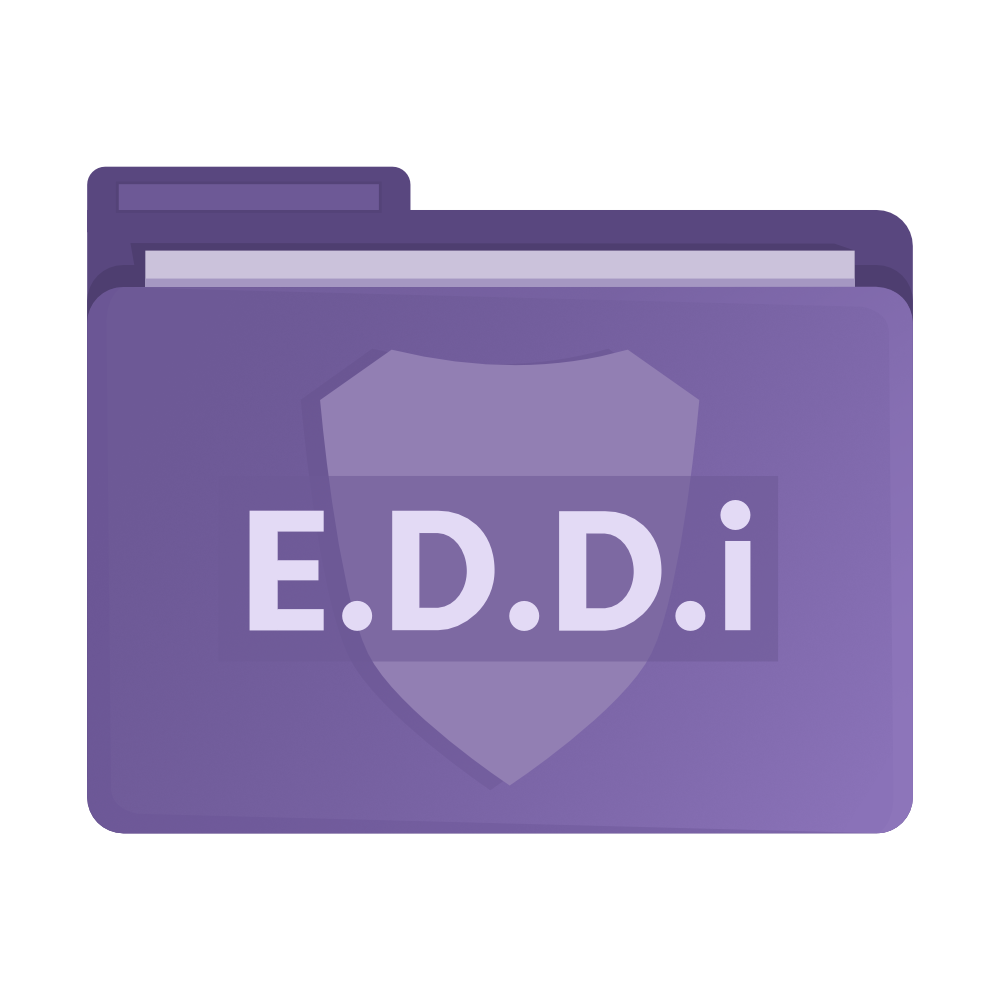 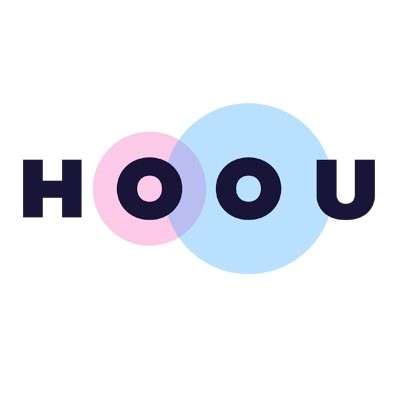 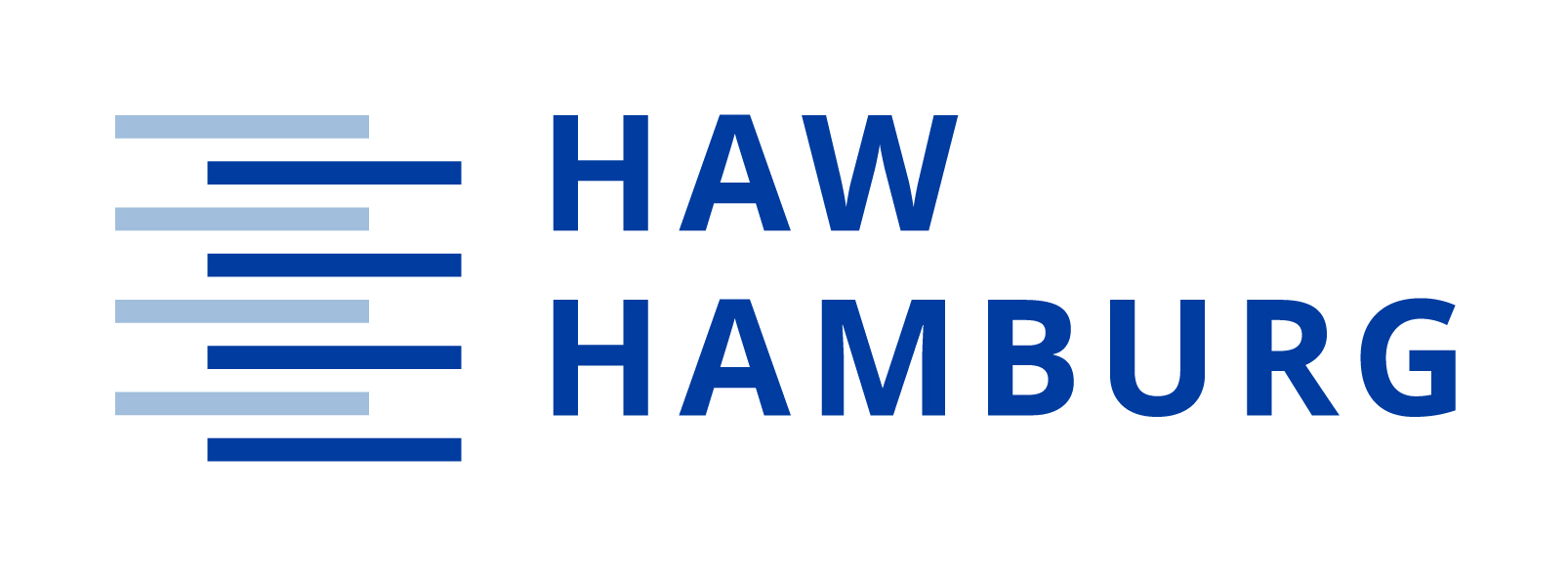 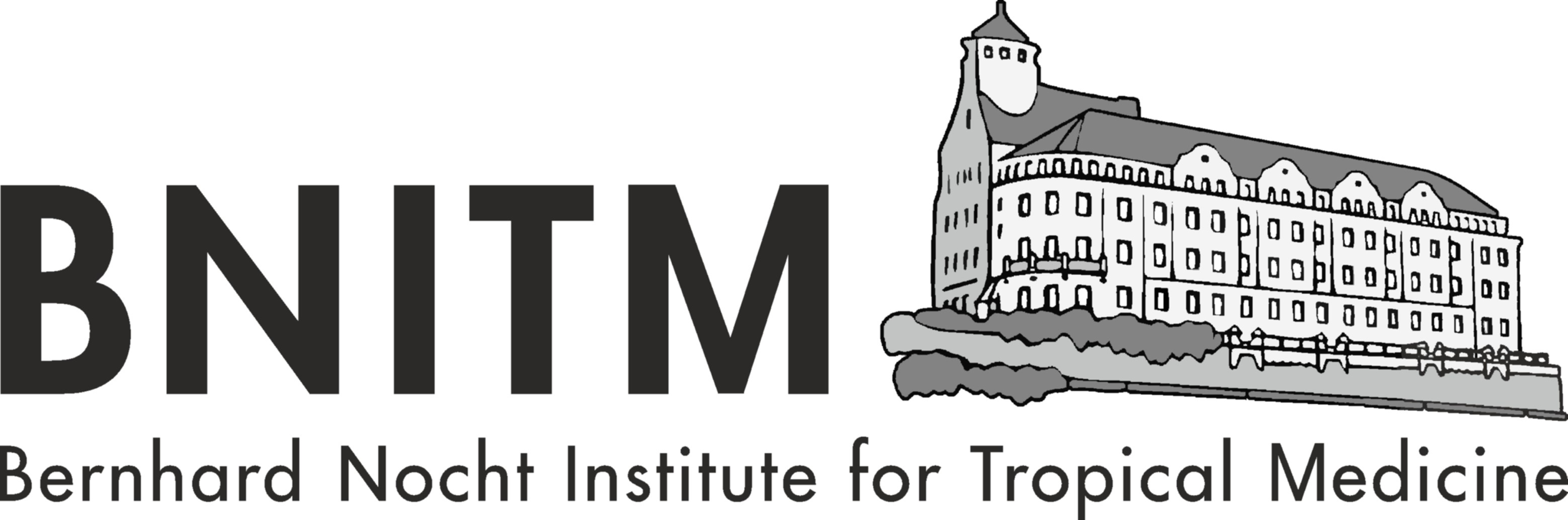 Epidemic Disease Detectives Hamburg
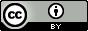 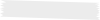 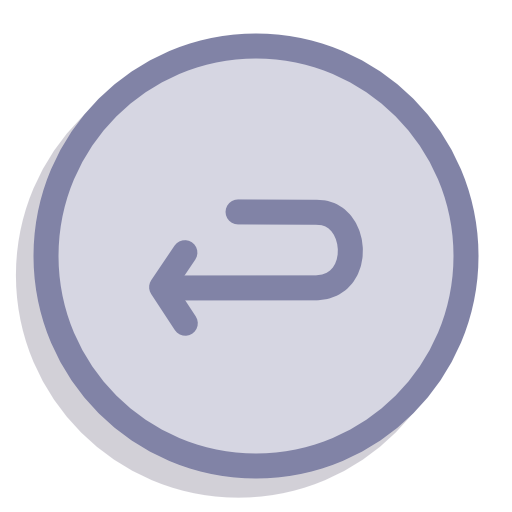 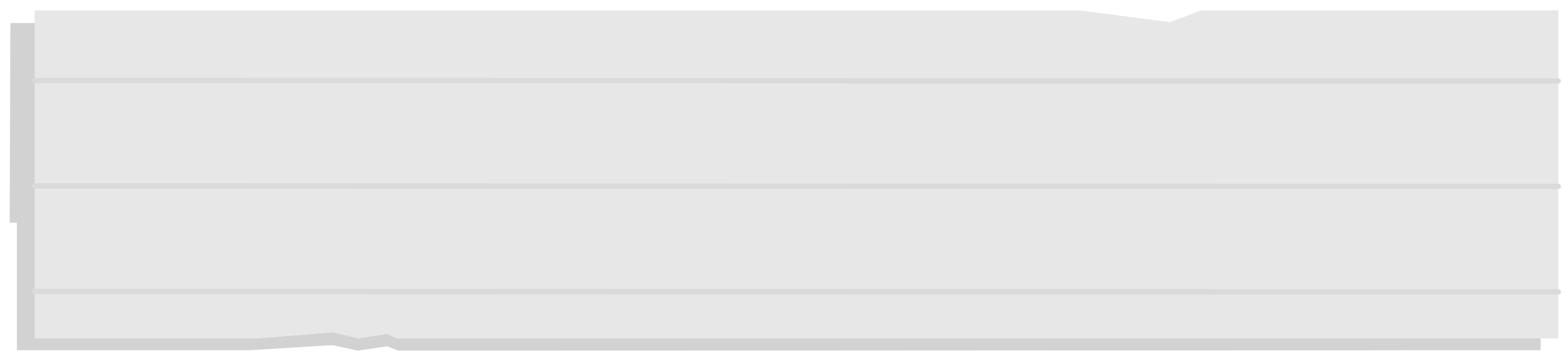 CHEAT SHEET
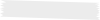 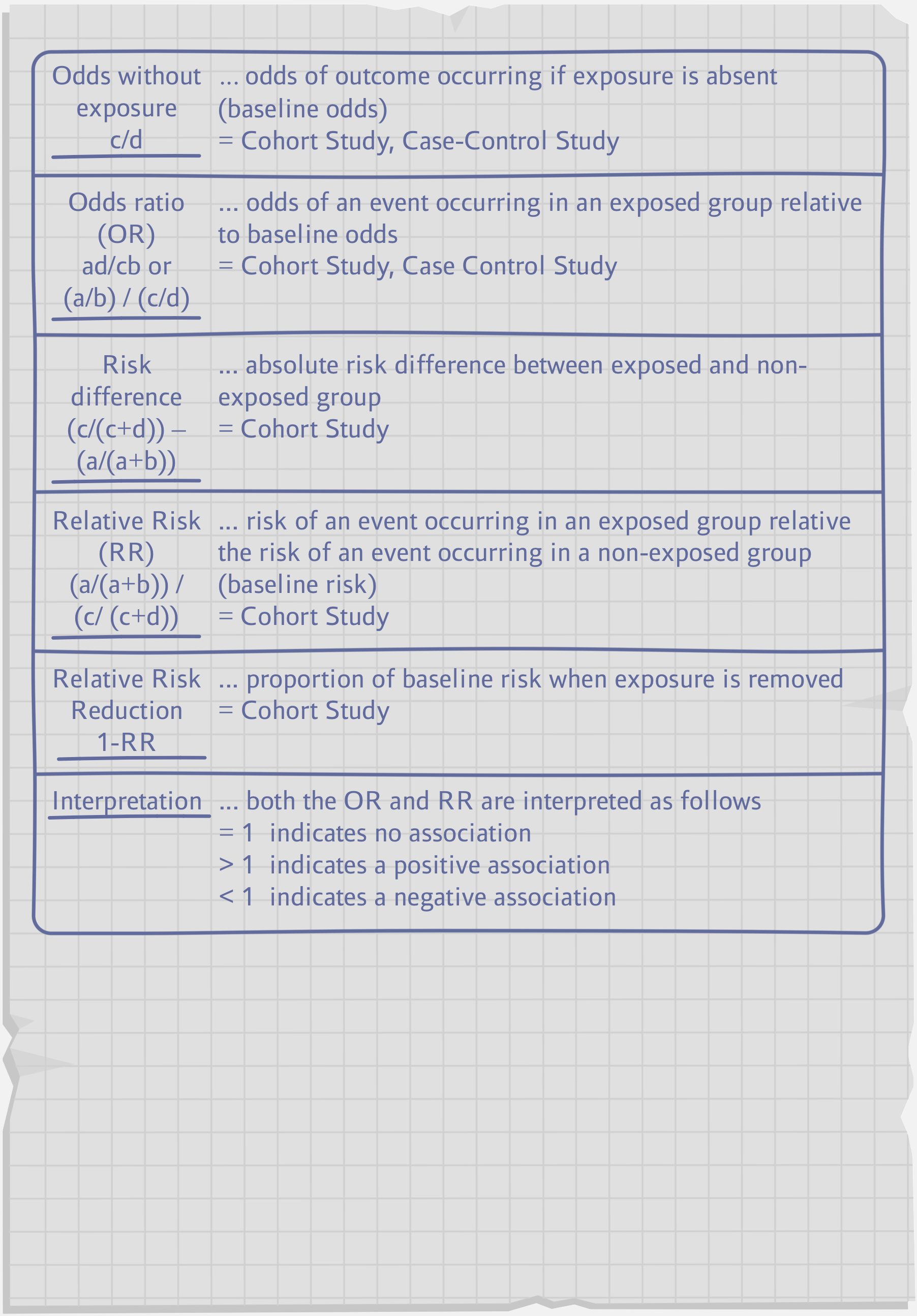 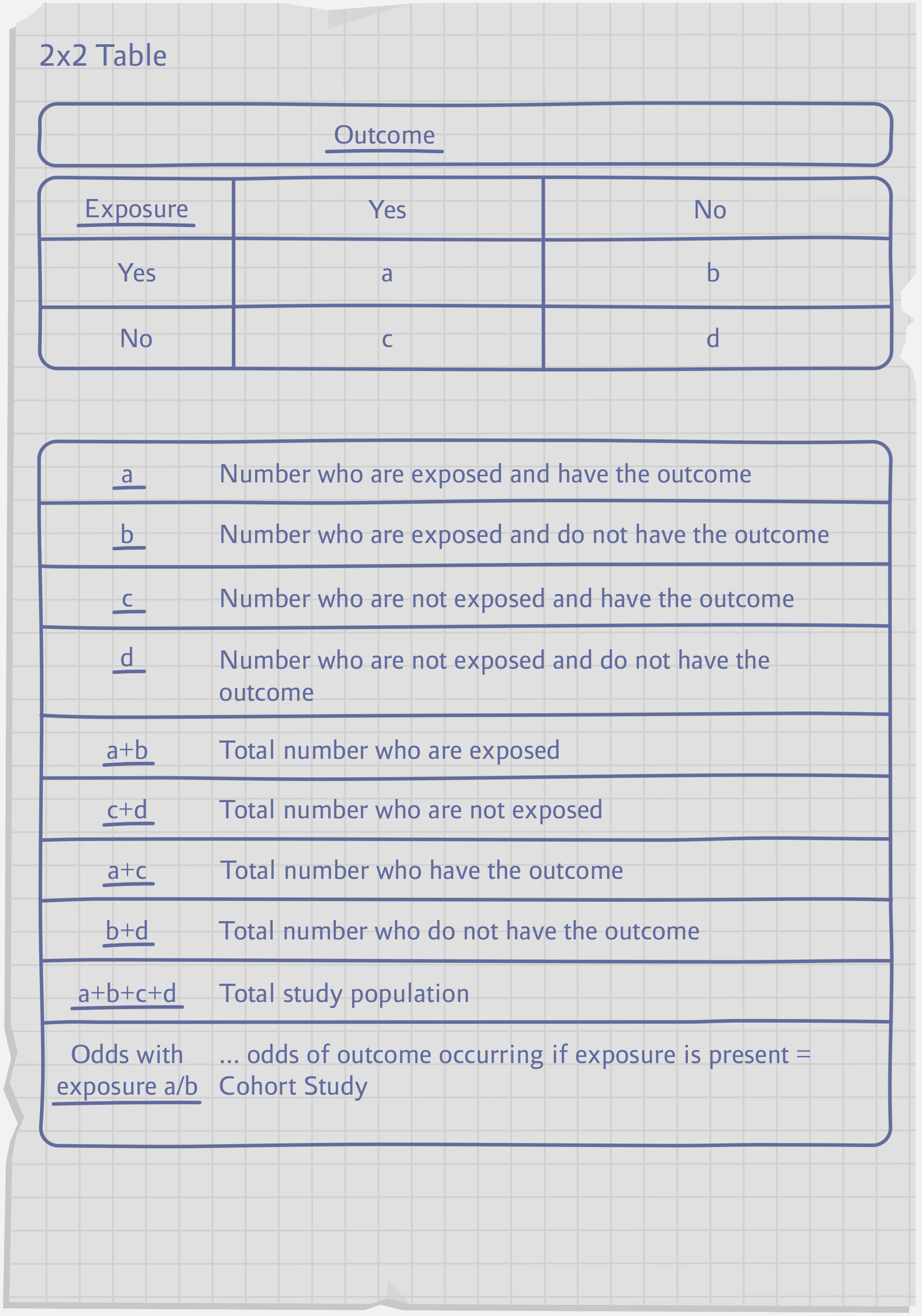 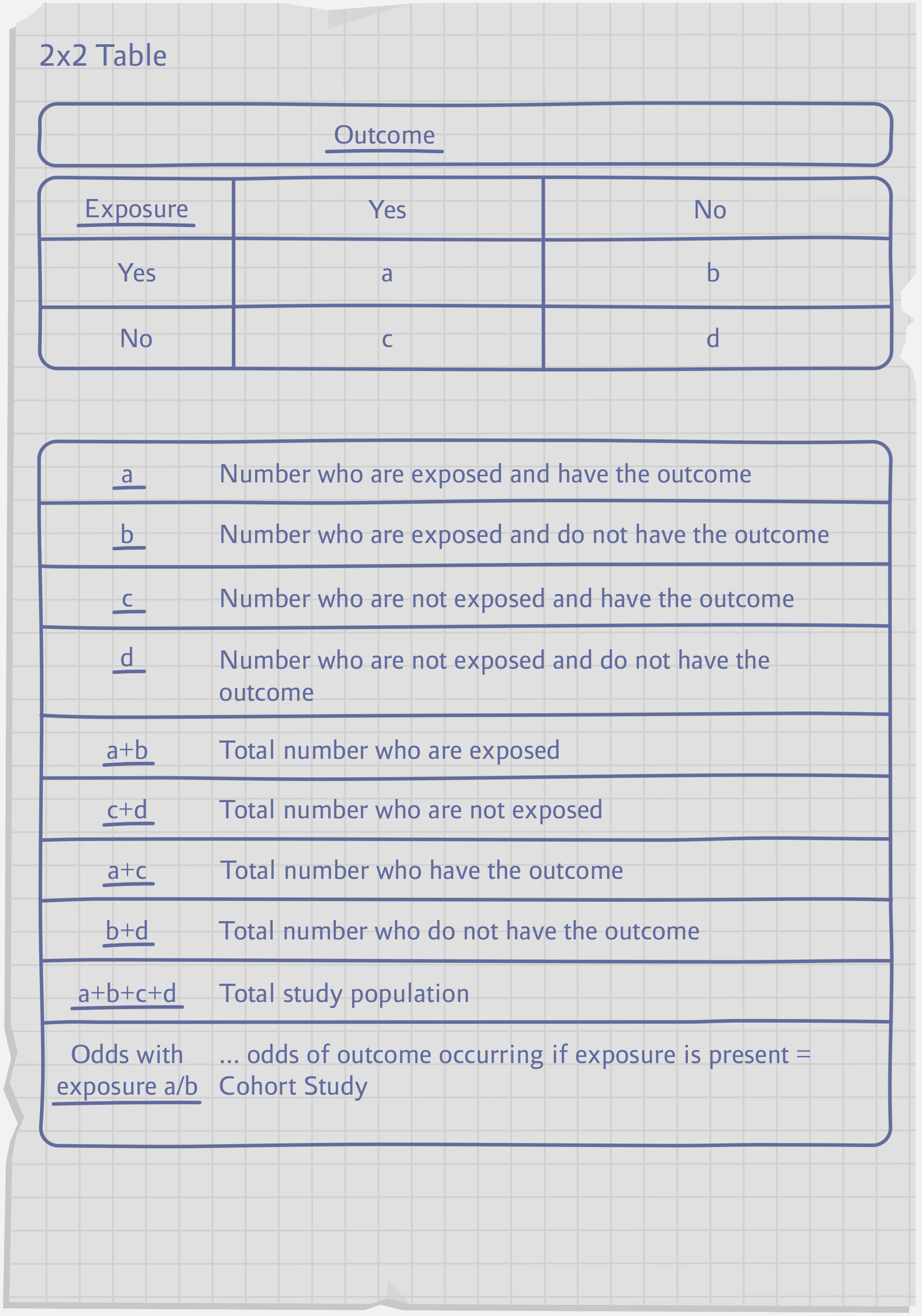 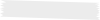 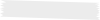 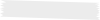 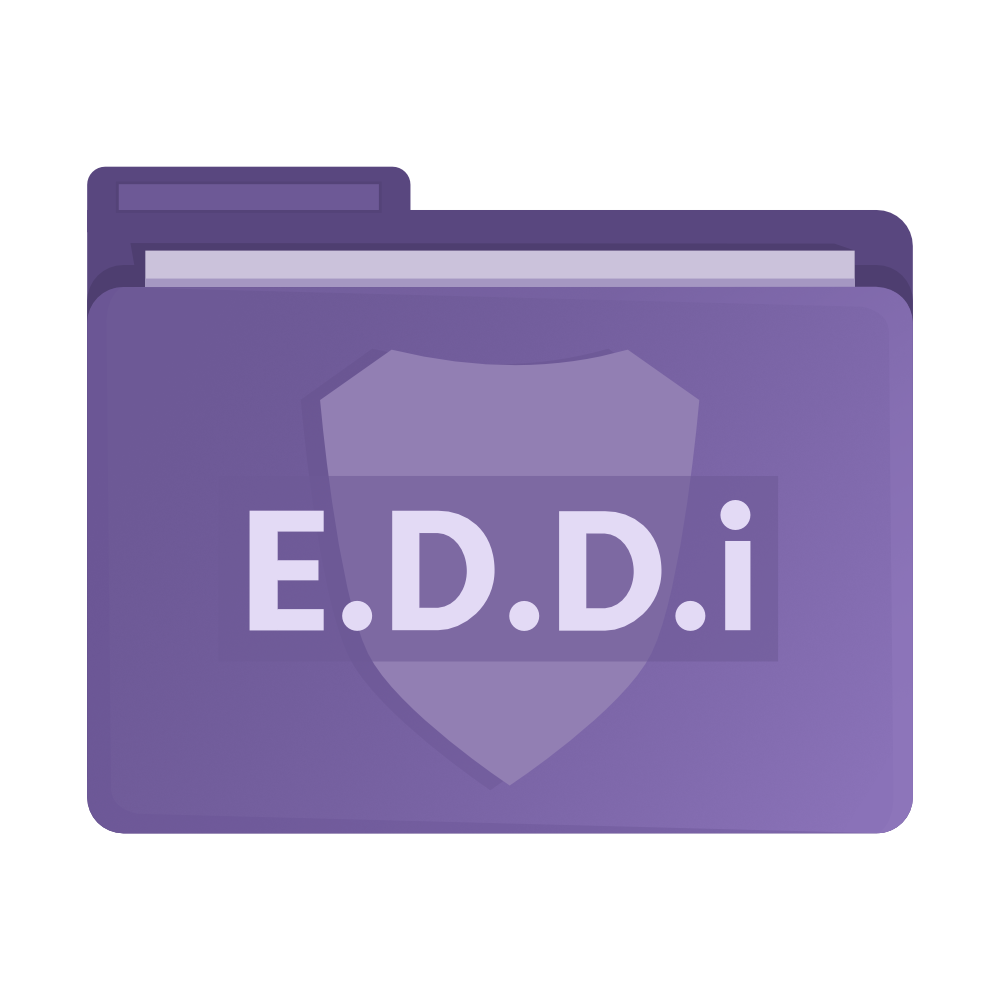 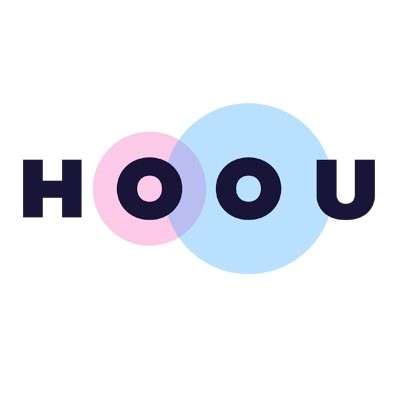 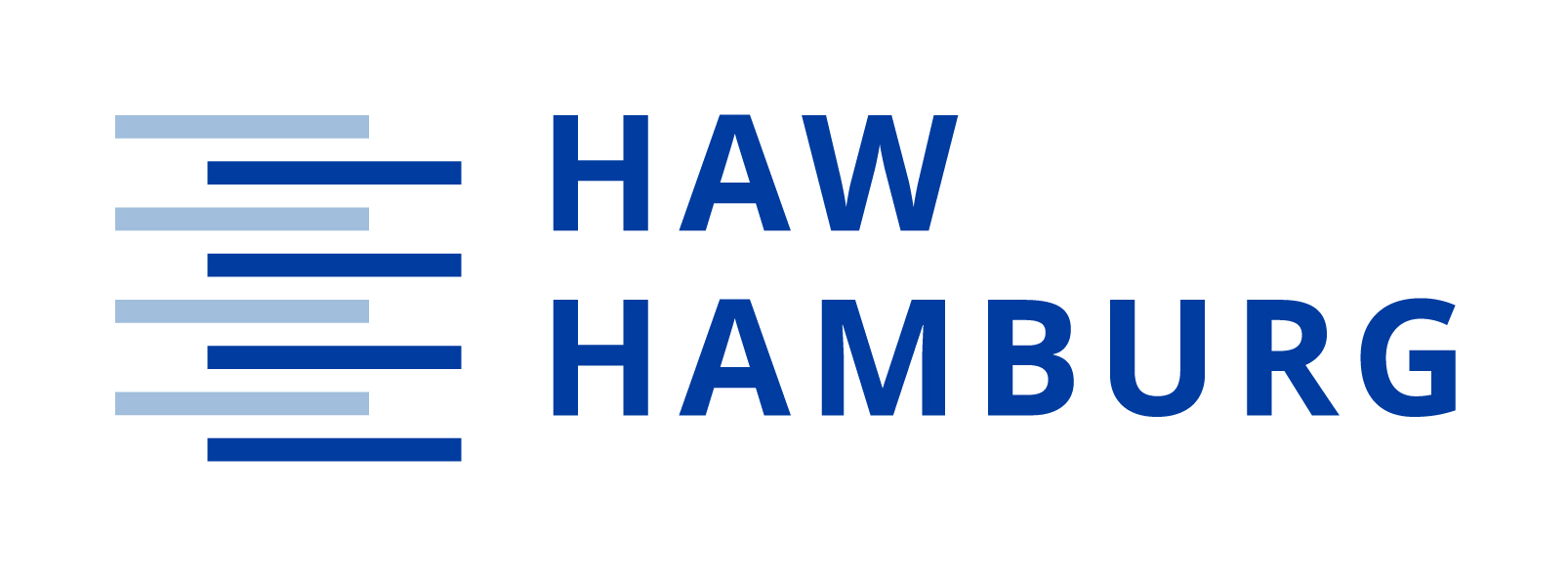 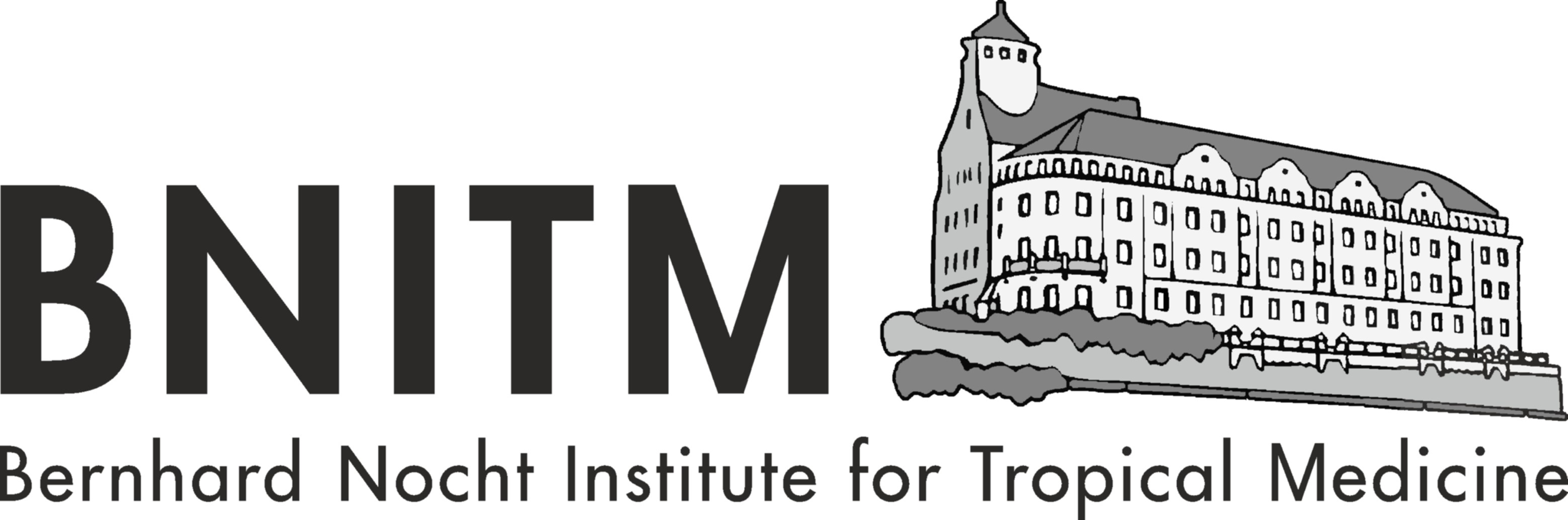 Epidemic Disease Detectives Hamburg
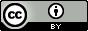 You don’t have anyfurther questions?
Ready to move on?
If you would liketo try out theEDDi Serious Gamelet me giveyou a few pointersalong the way.



We will provide you with various tools andmaterials that help youinvestigate outbreaks.
This also works off-screen!
Return to the HOOU websiteto browse through thematerials for self-learningor group work in class.These are prepared asprint-outs along with ashort instruction manual.
If you want tocontinue exploring thecrash course materials
If so...
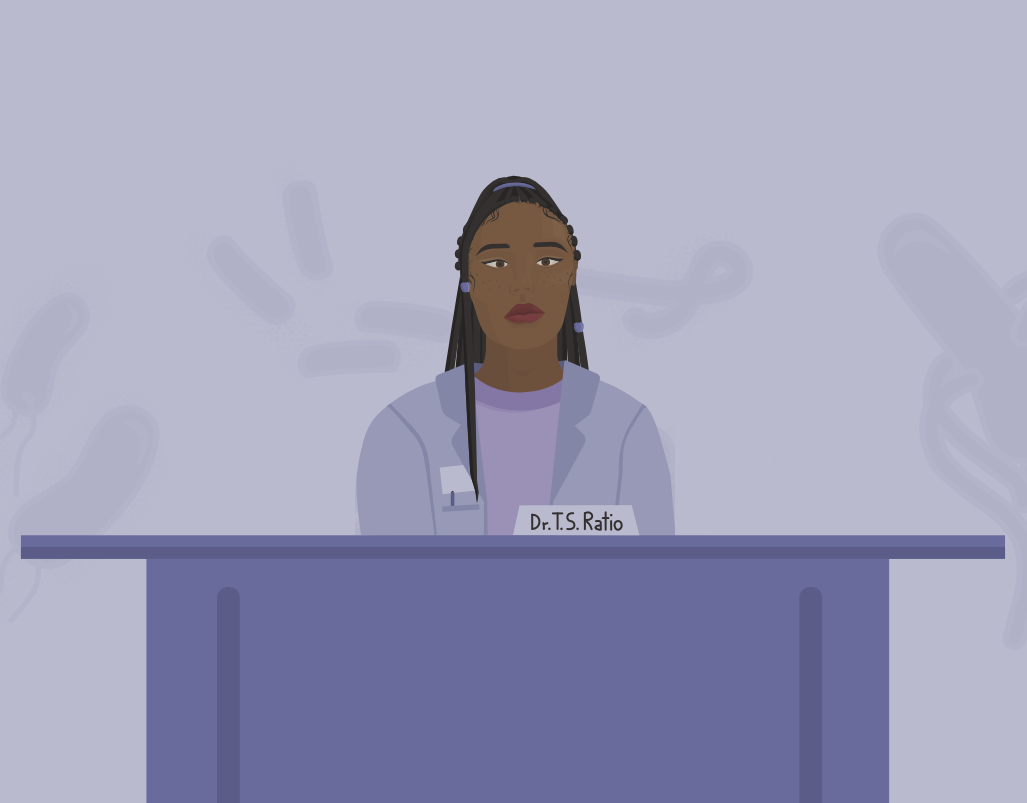 Let’s take a lookat your workplace!
go back to desk.
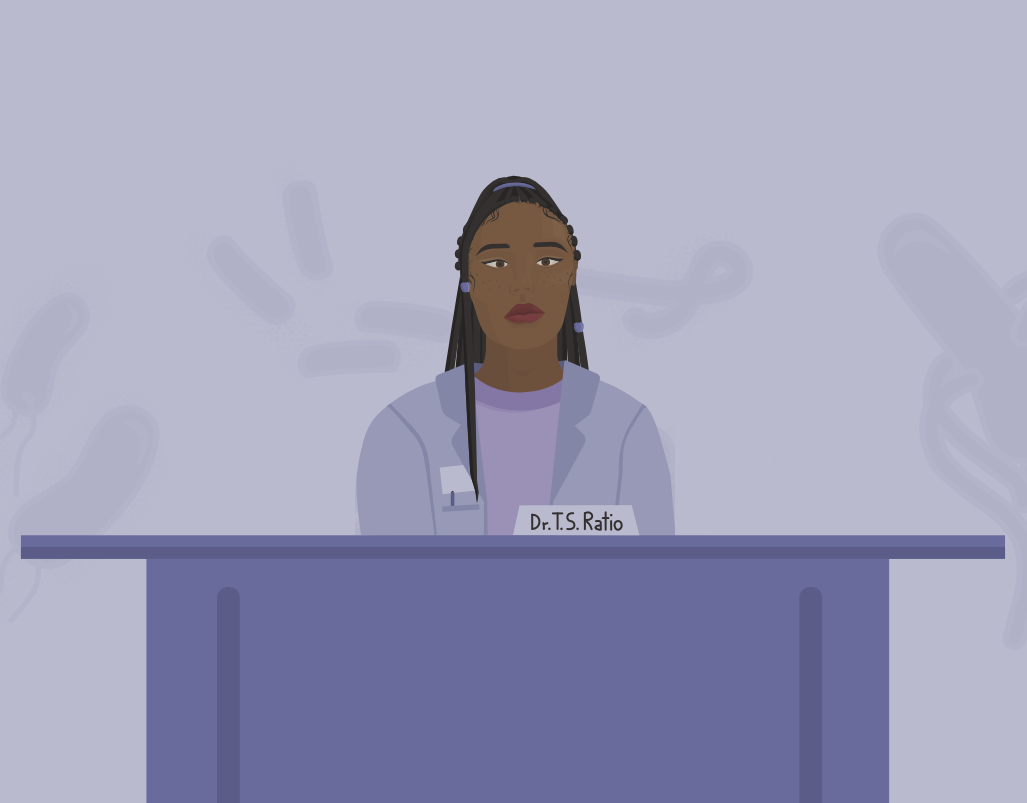 E.D.D.i Academy
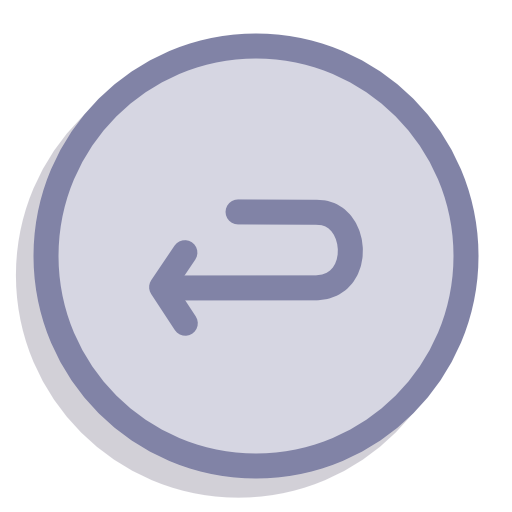 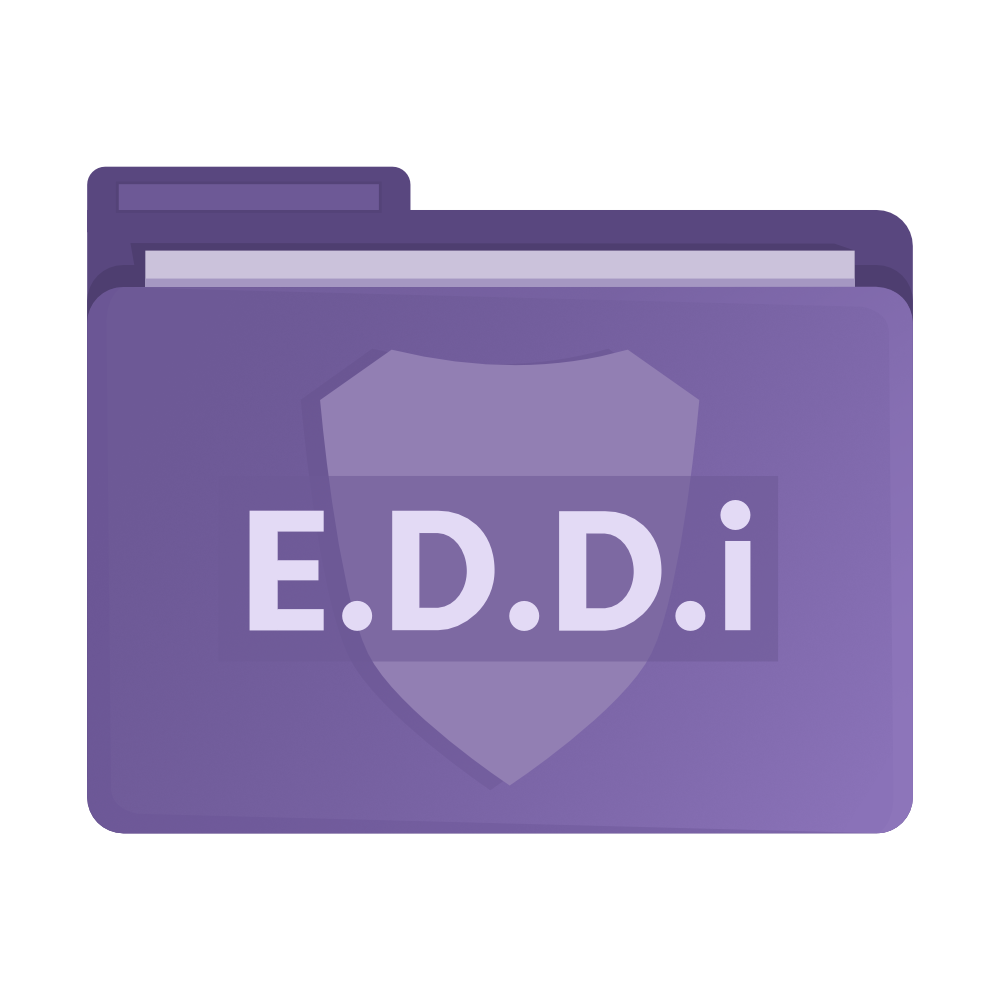 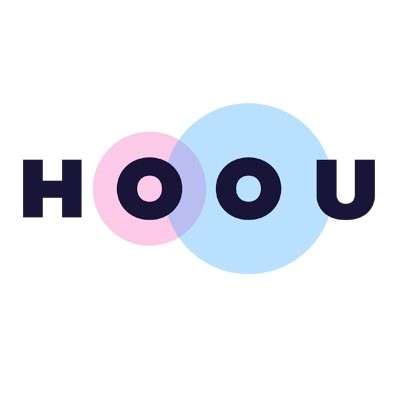 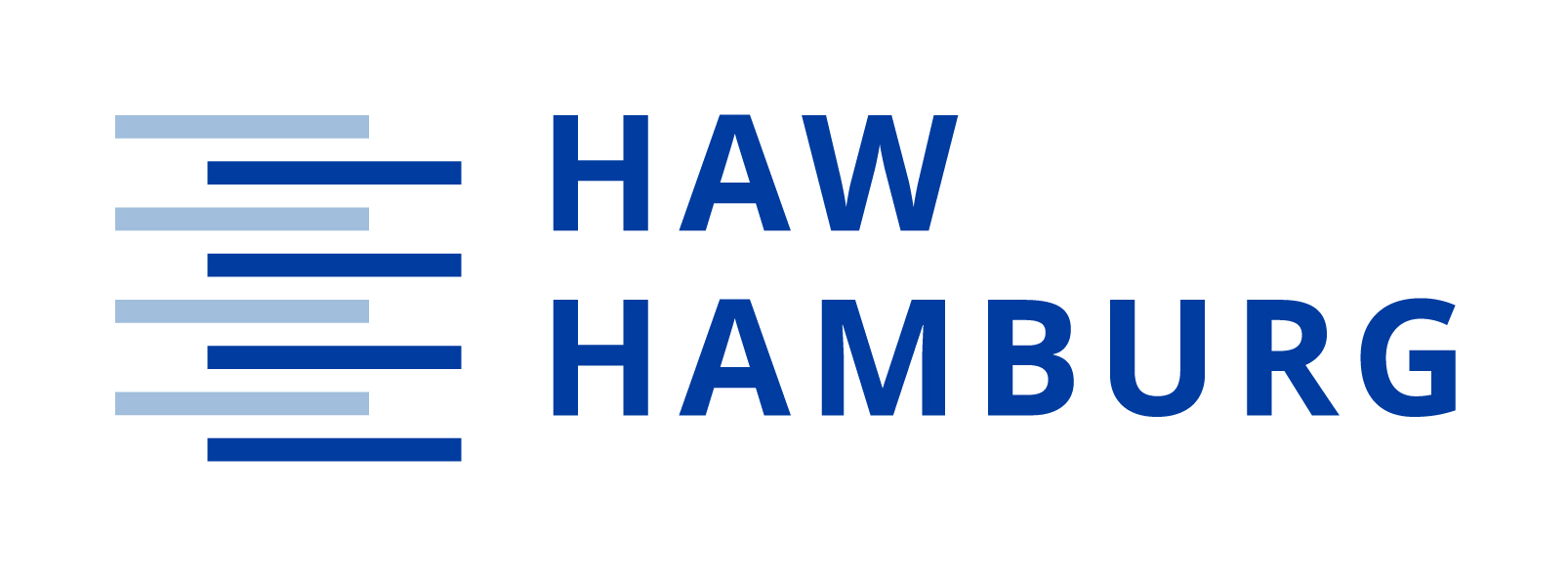 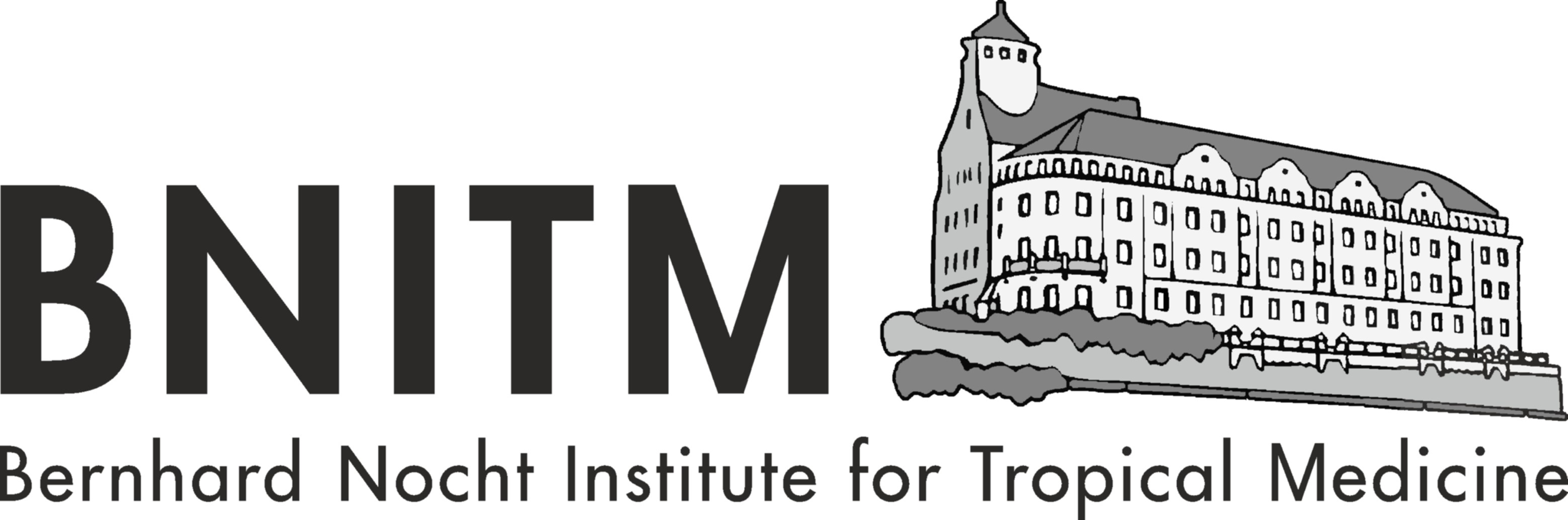 Epidemic Disease Detectives Hamburg
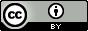 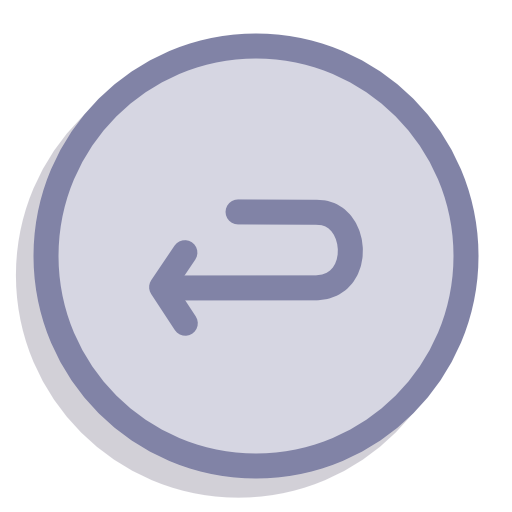 EDDi Serious Game – Your Workplace
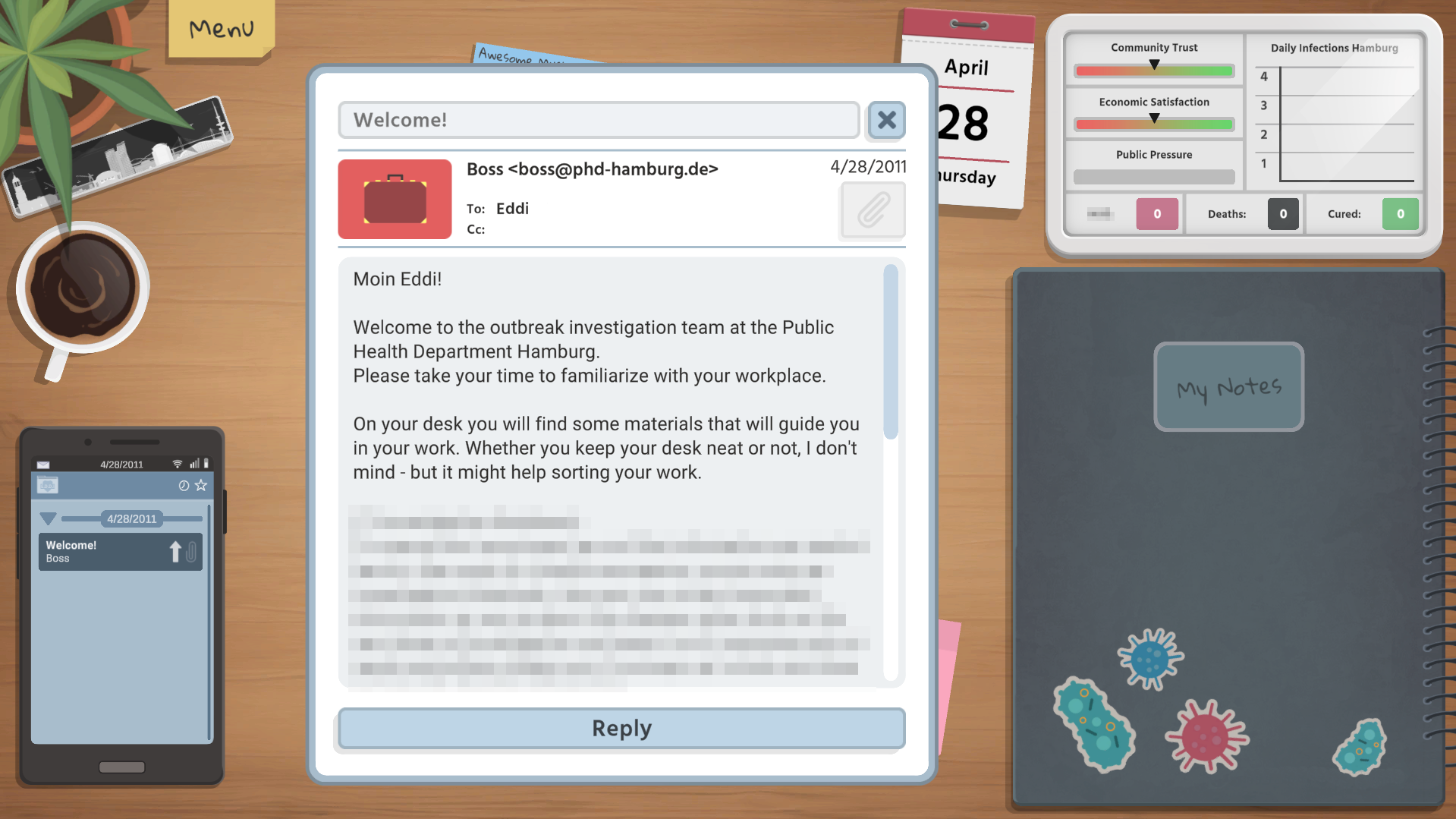 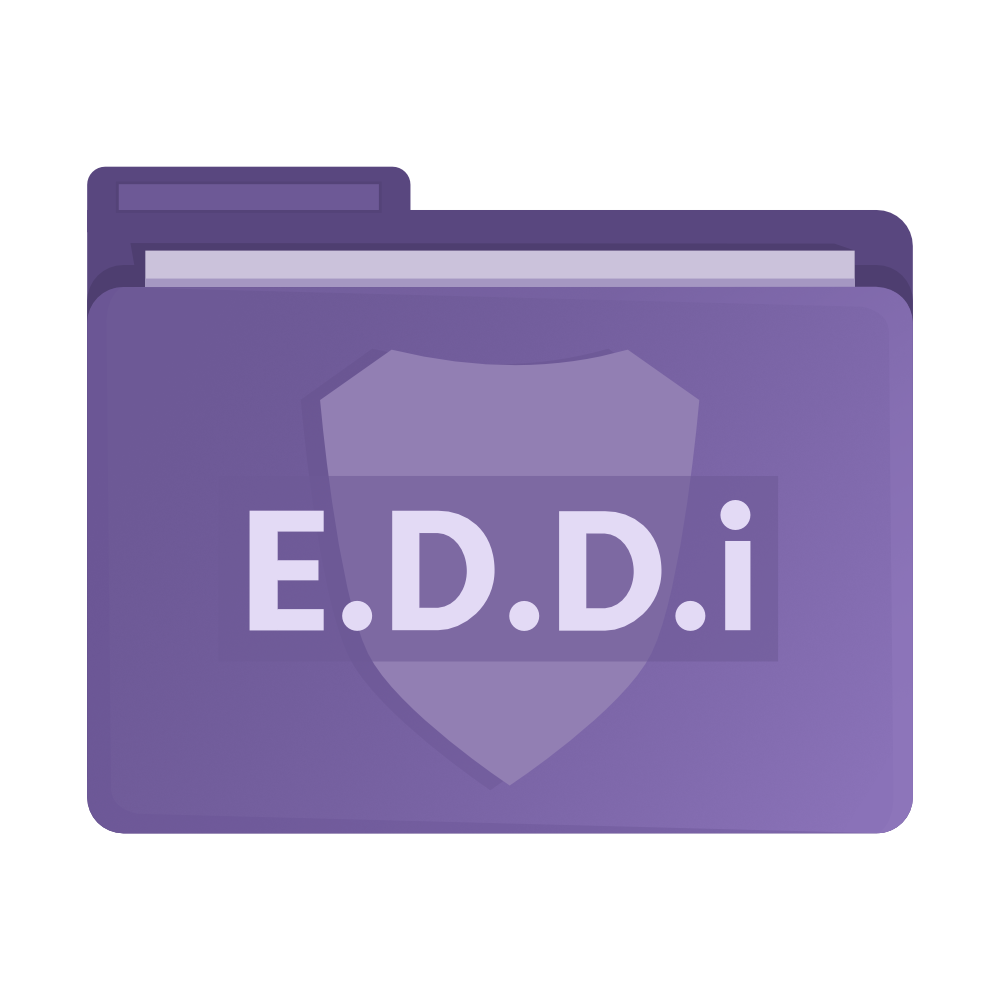 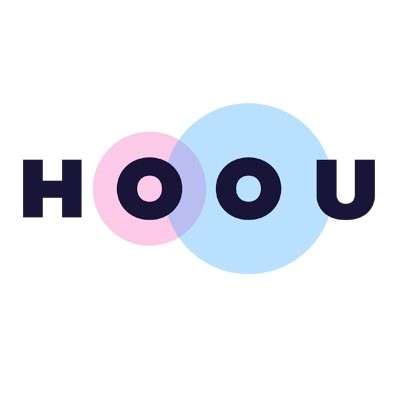 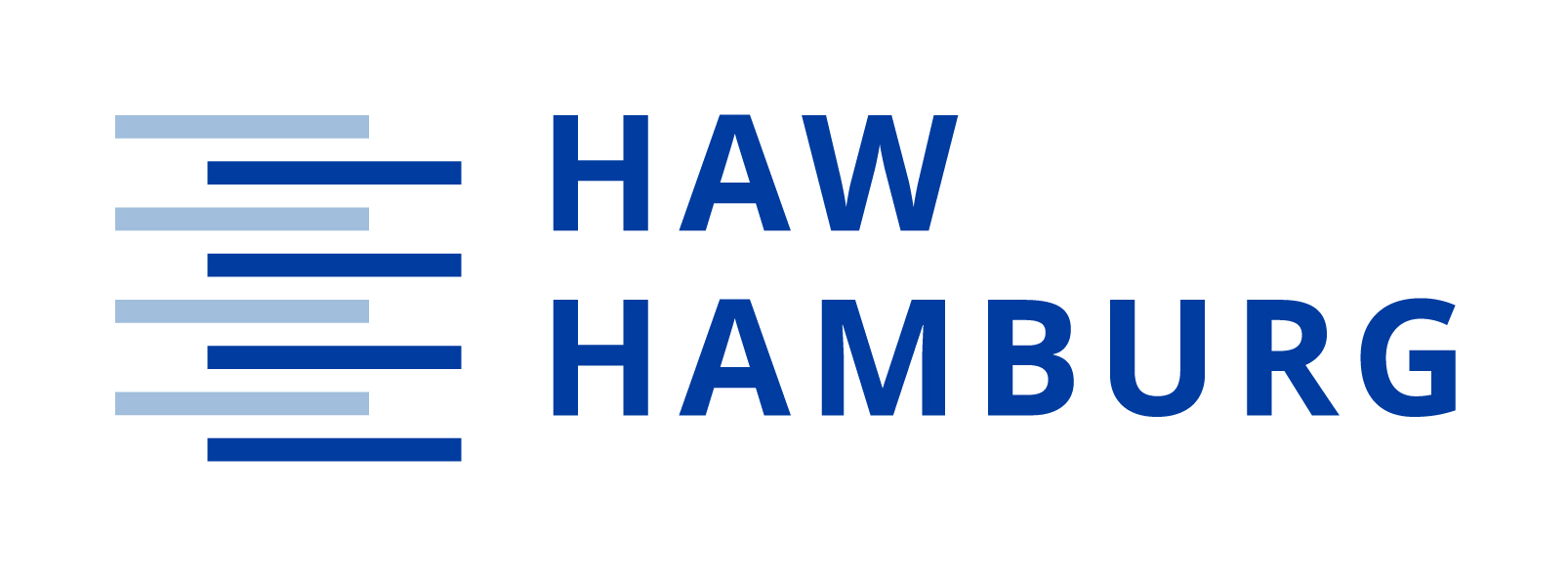 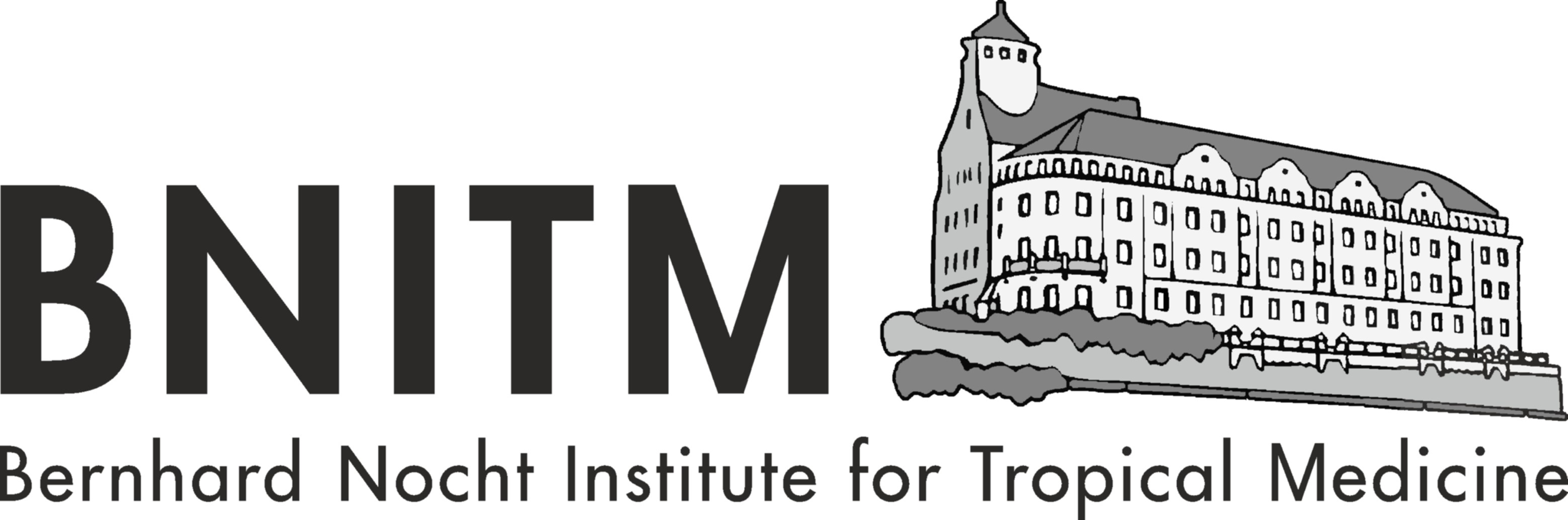 Epidemic Disease Detectives Hamburg
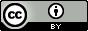 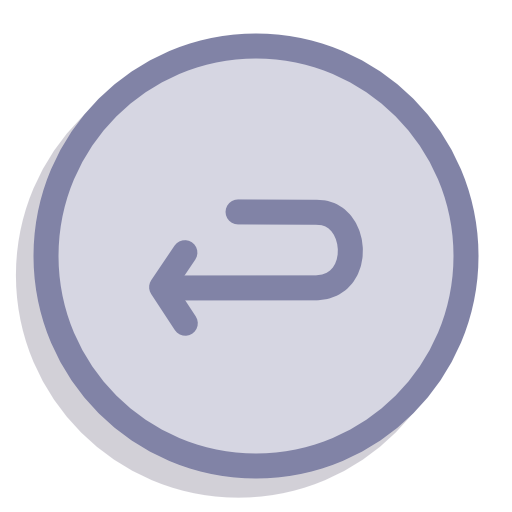 EDDi Serious Game – Your Workplace
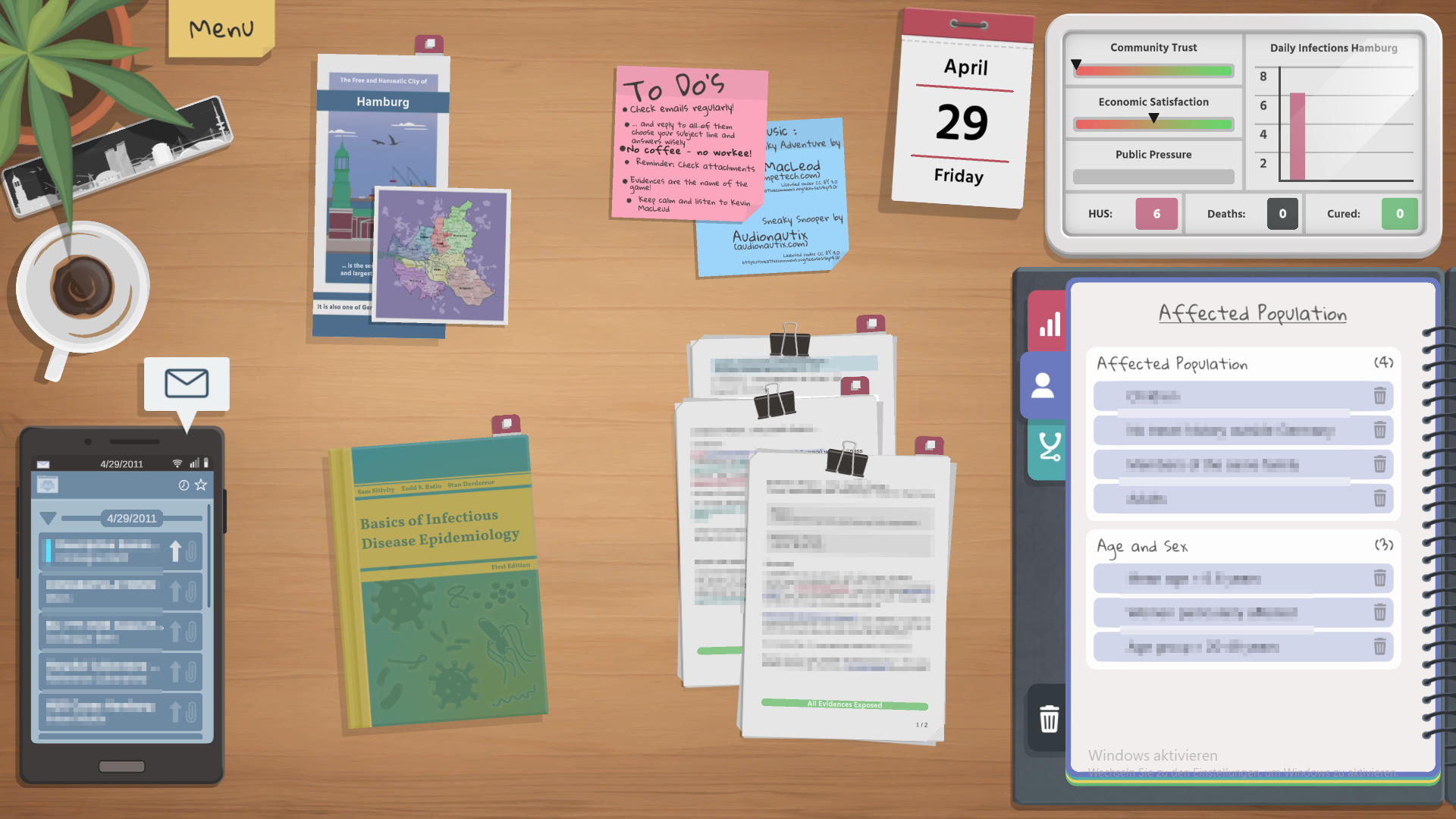 The deeper you dive into the case, the more chaotic your workplace might get....
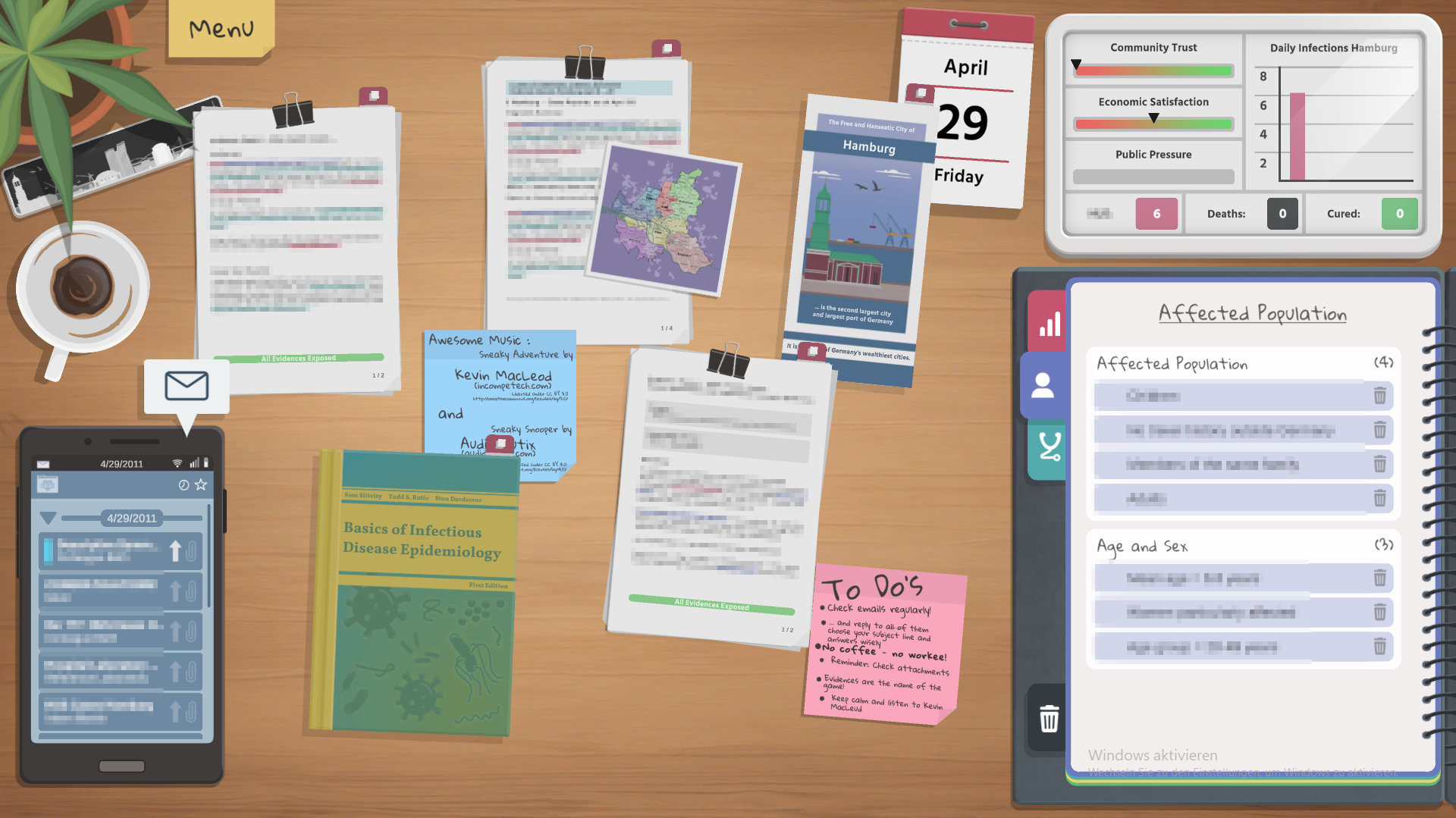 Hint: Organize your work now and again to keep on top of things.
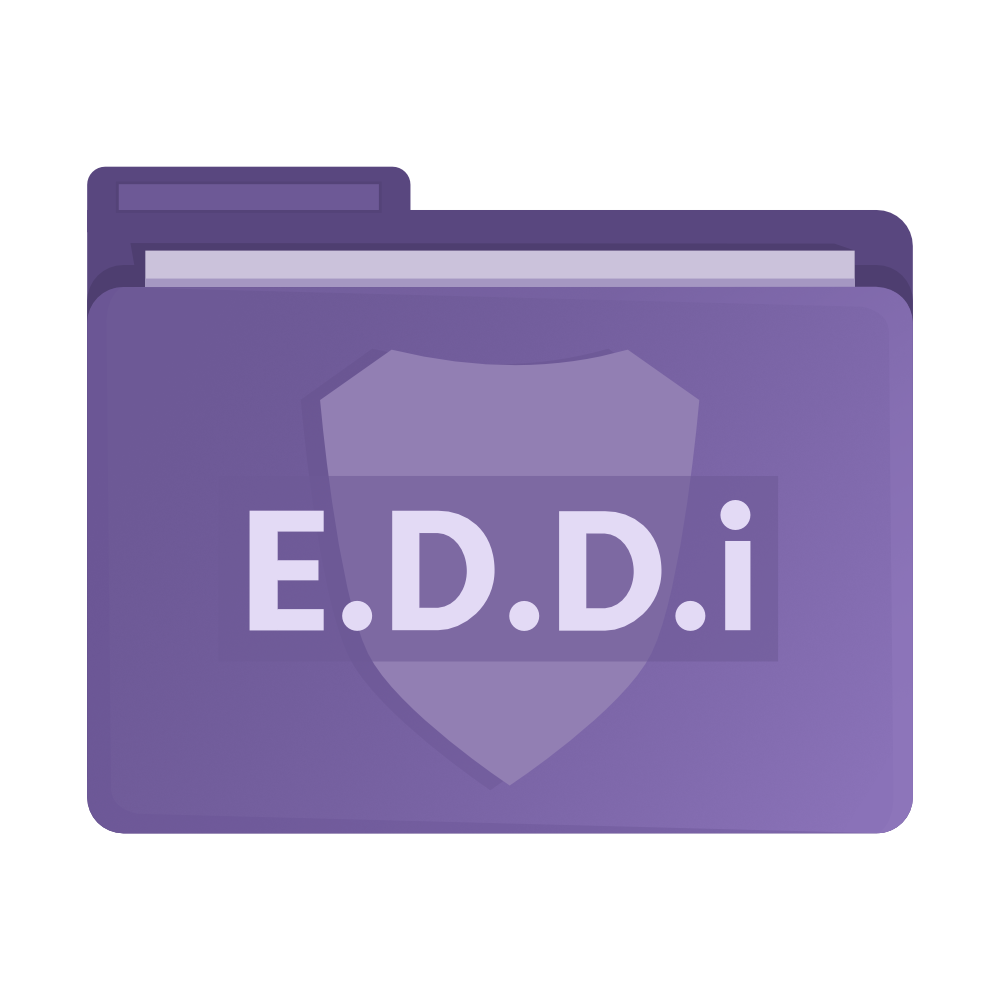 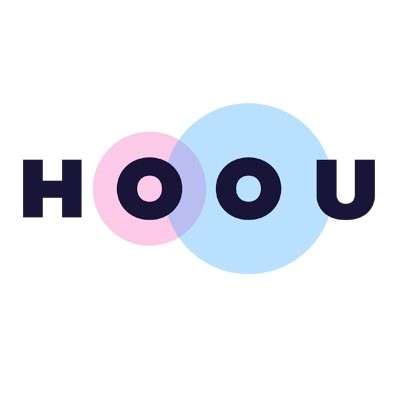 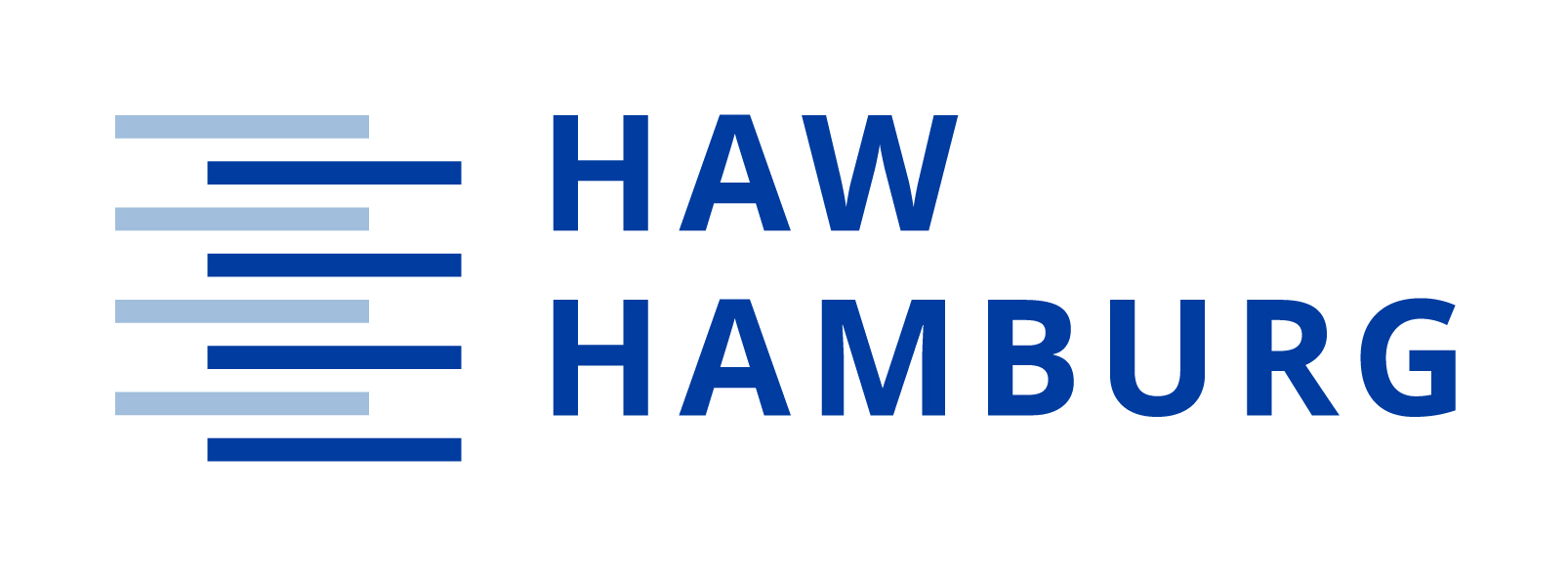 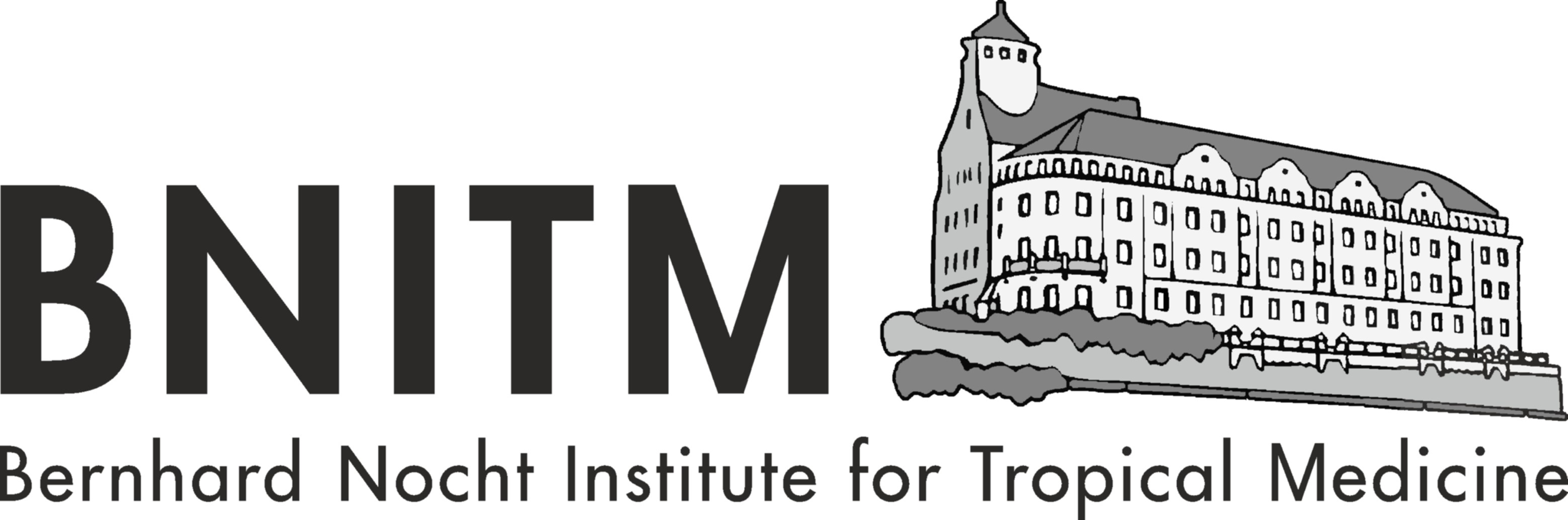 Epidemic Disease Detectives Hamburg
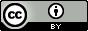 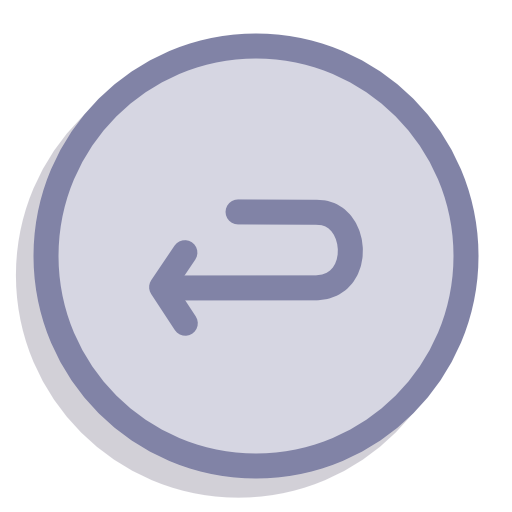 EDDi Serious Game – Your Tasks
To Do-List:
Keep track of your Emailsand don't forget to respond to them. Firstly, choose the subject line wisely, secondly, complete your reply.
You won't be able to answer emails without… Coffee! As soon as your coffee is empty, call it a day!
Email Attachments: Any document enclosed? Don't forget to print it!
To solve the outbreak, you need Evidence. Find hints and clues in the textbook and email attachments and gather them in your notebook.
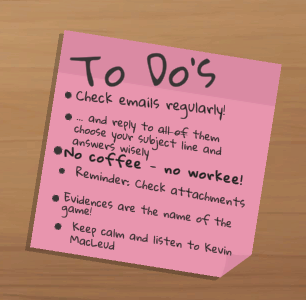 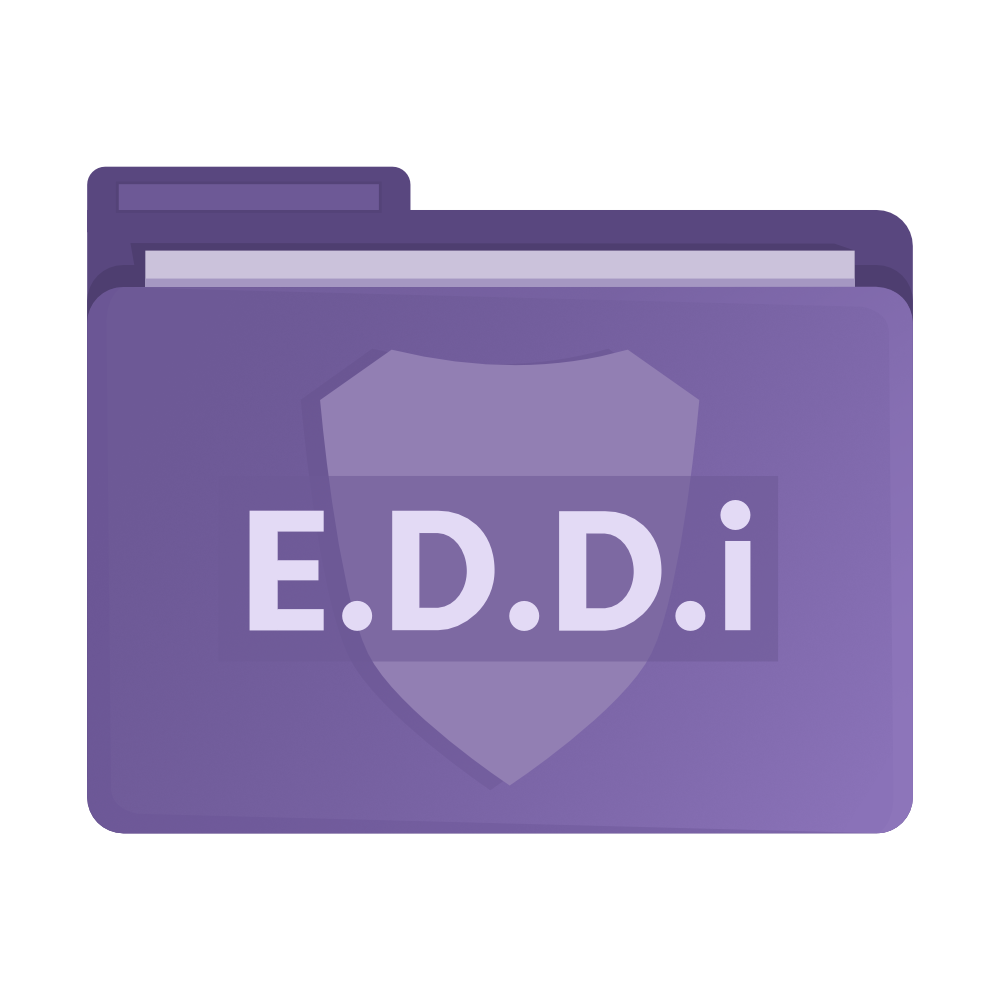 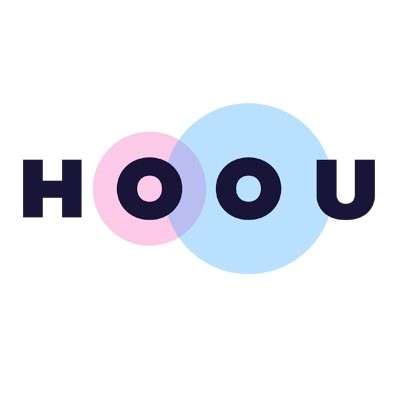 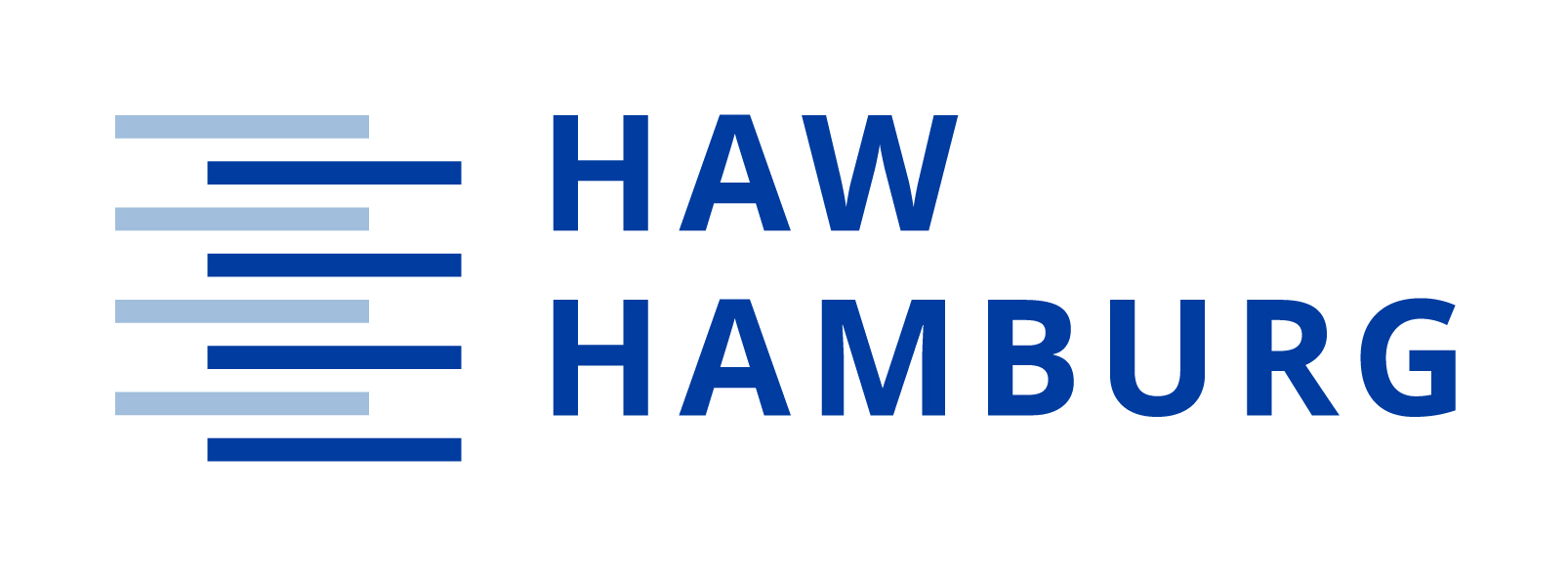 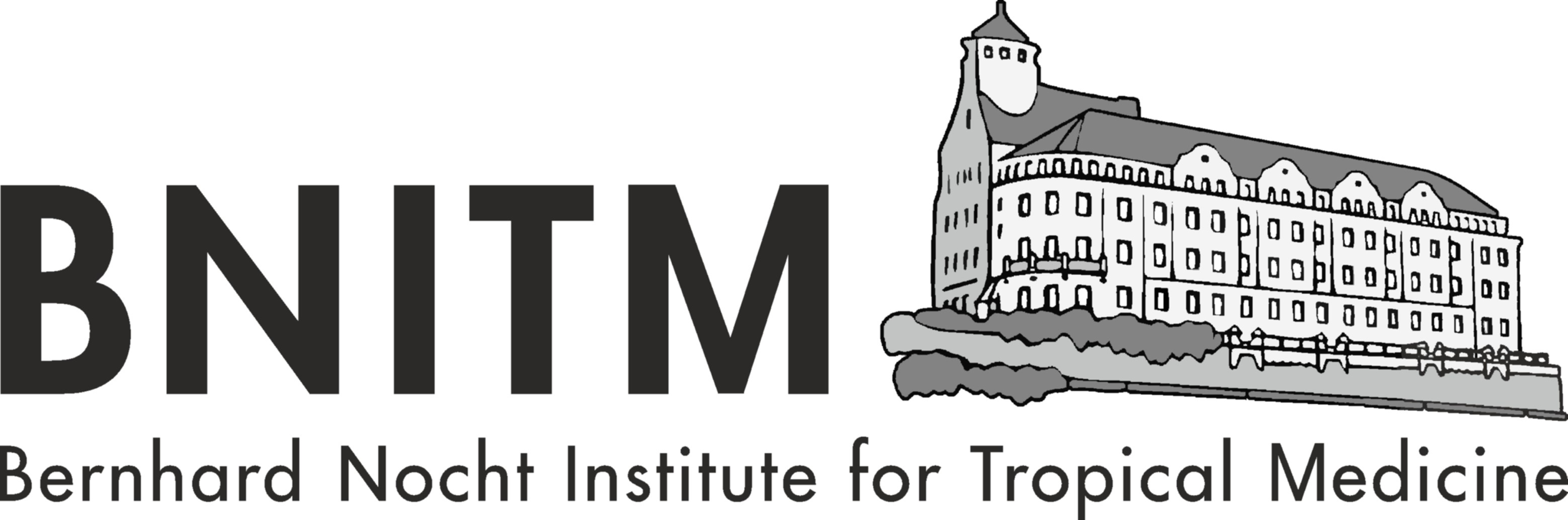 Epidemic Disease Detectives Hamburg
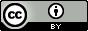 Your Tools and Materials
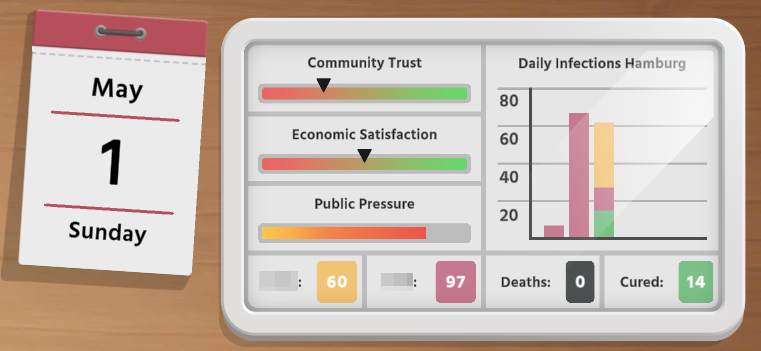 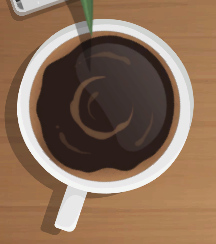 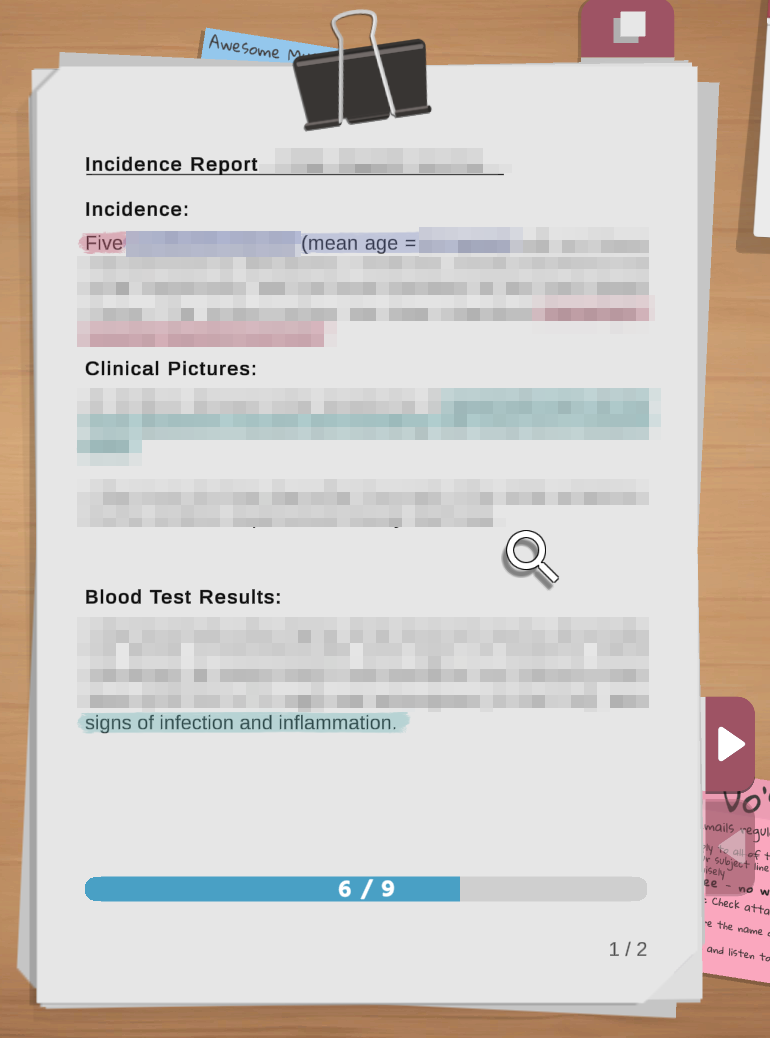 Outbreak Statistics
Your Coffee
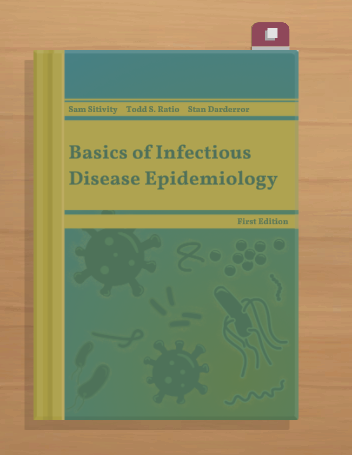 To Do List
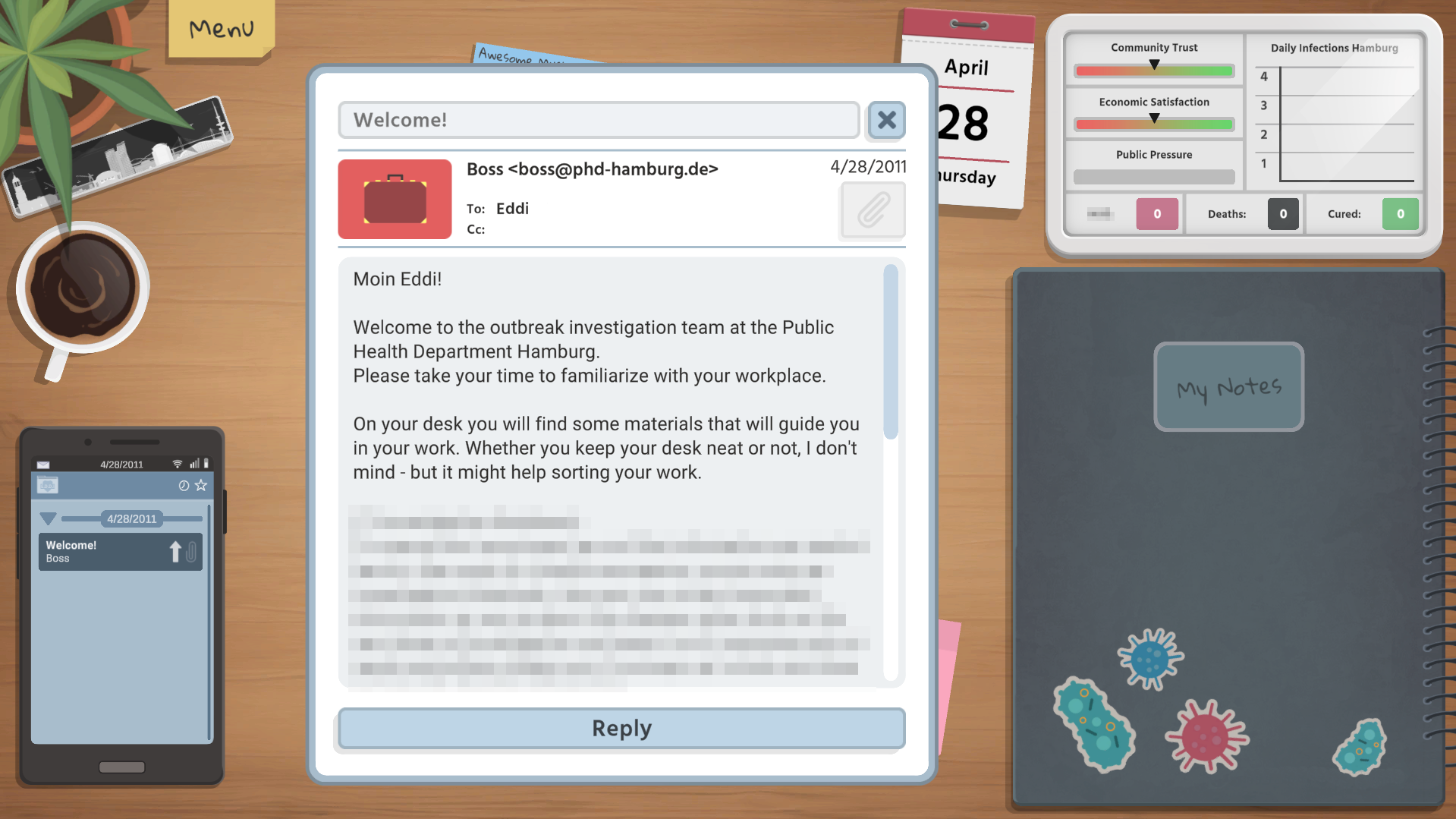 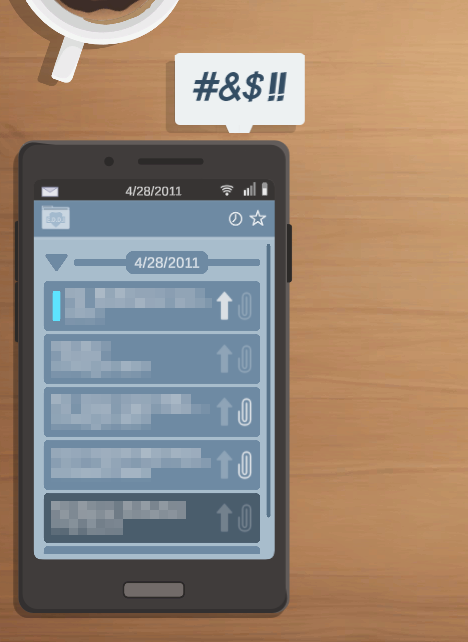 EmailAttachments
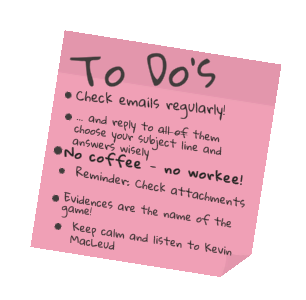 Textbook
YourInvestigation Notebook!
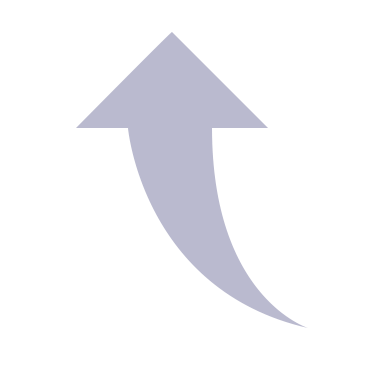 Your Evidence!
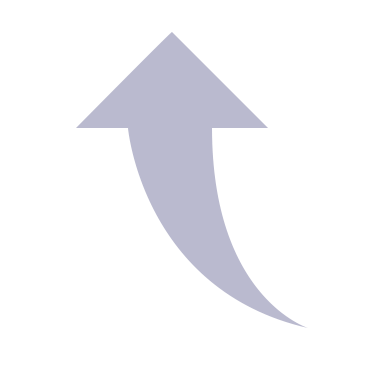 Your Emails!
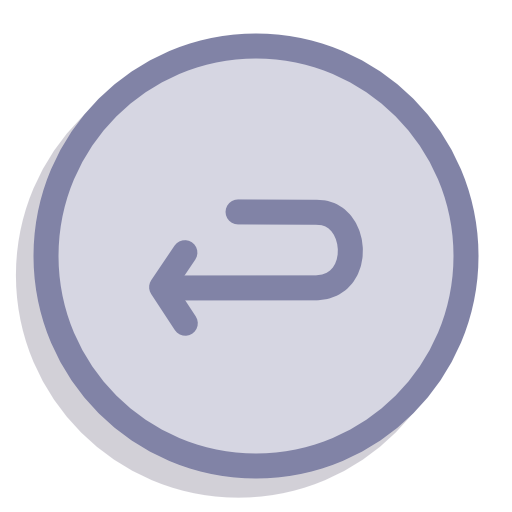 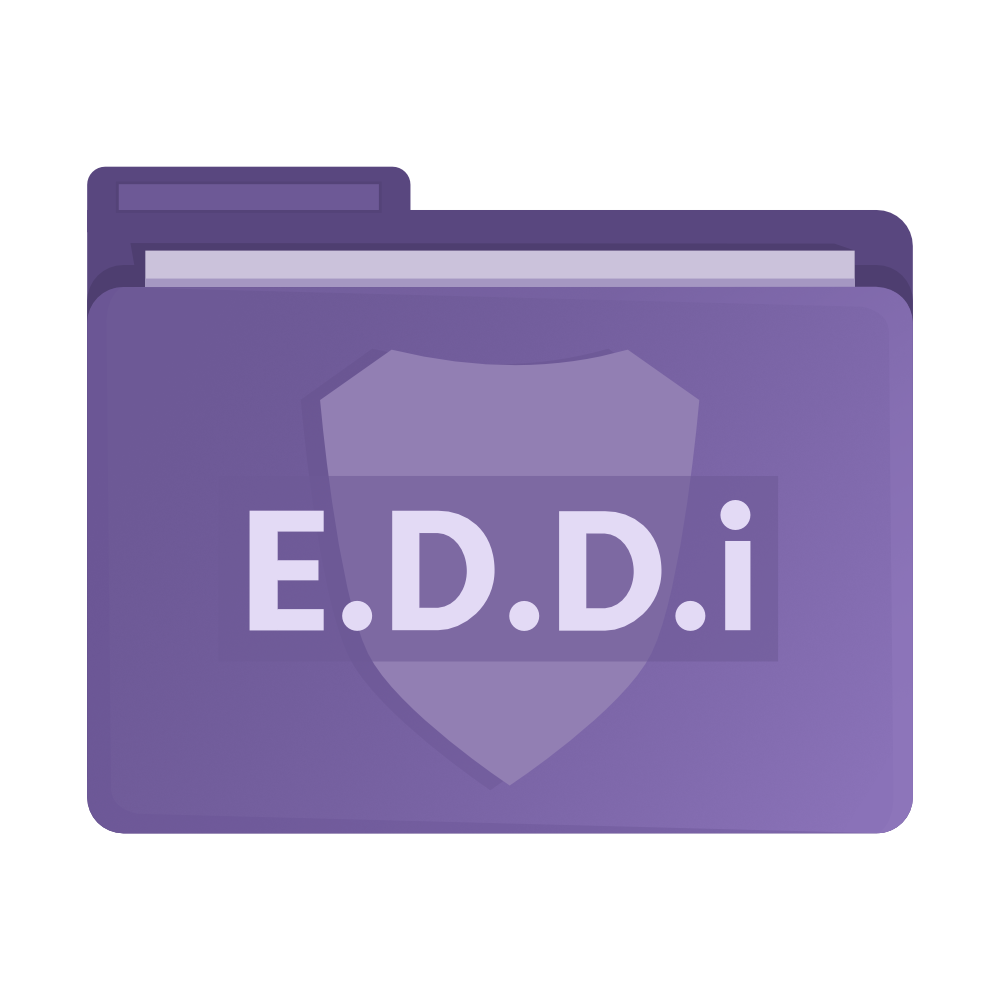 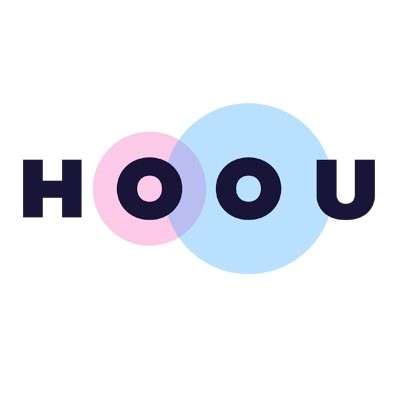 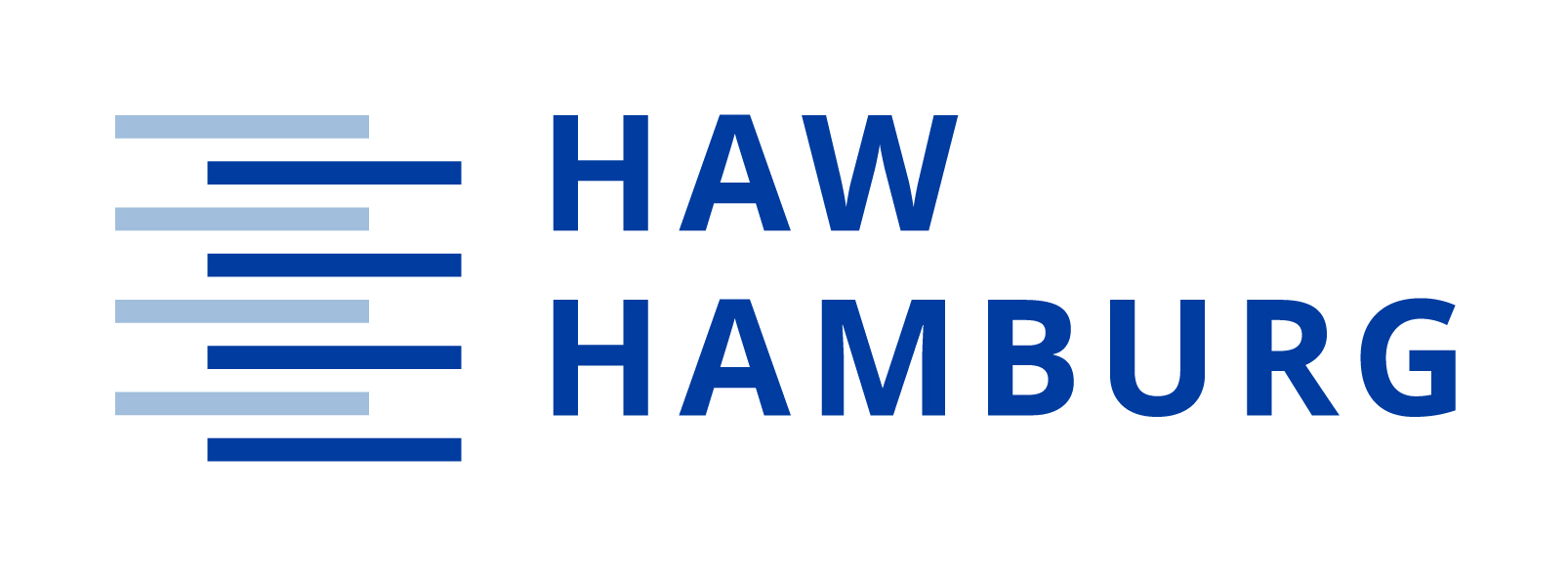 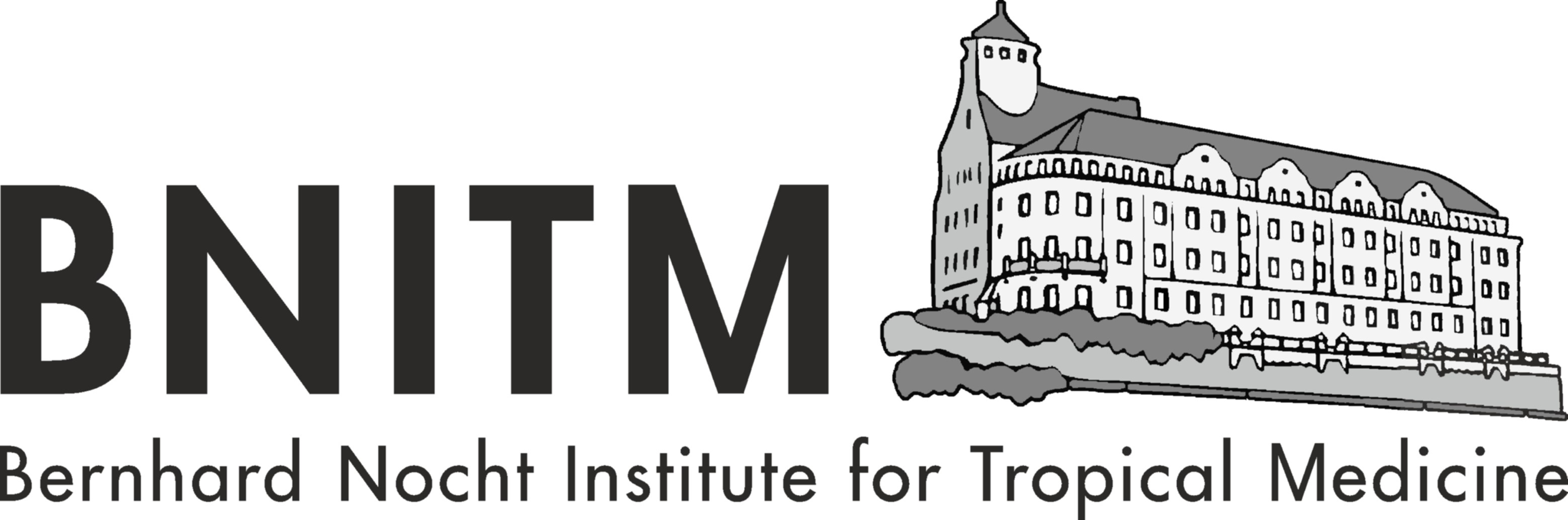 Epidemic Disease Detectives Hamburg
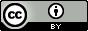 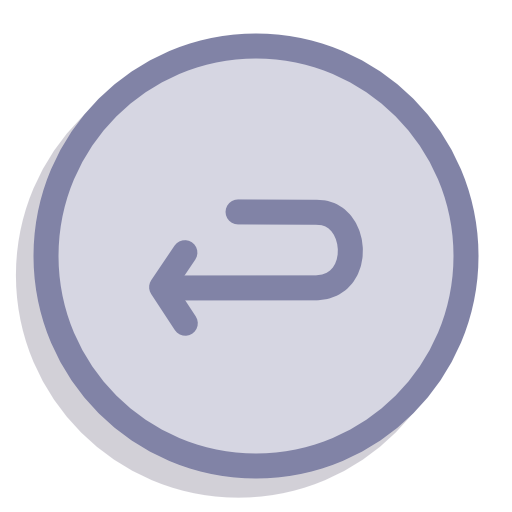 Check yourEmails regularly!
Enjoy the break
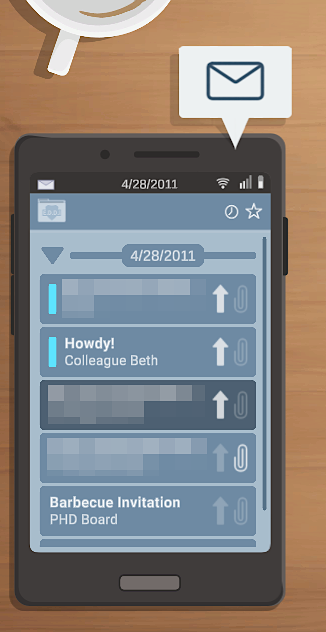 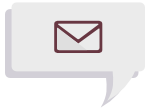 A new email is waiting for you!
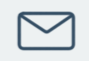 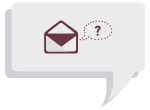 Email(s) waitingto be answered…
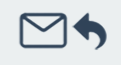 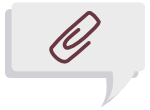 Attachment(s) waitingto be printed…
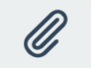 Bad news might be waiting for you…
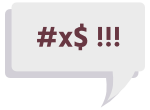 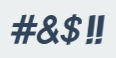 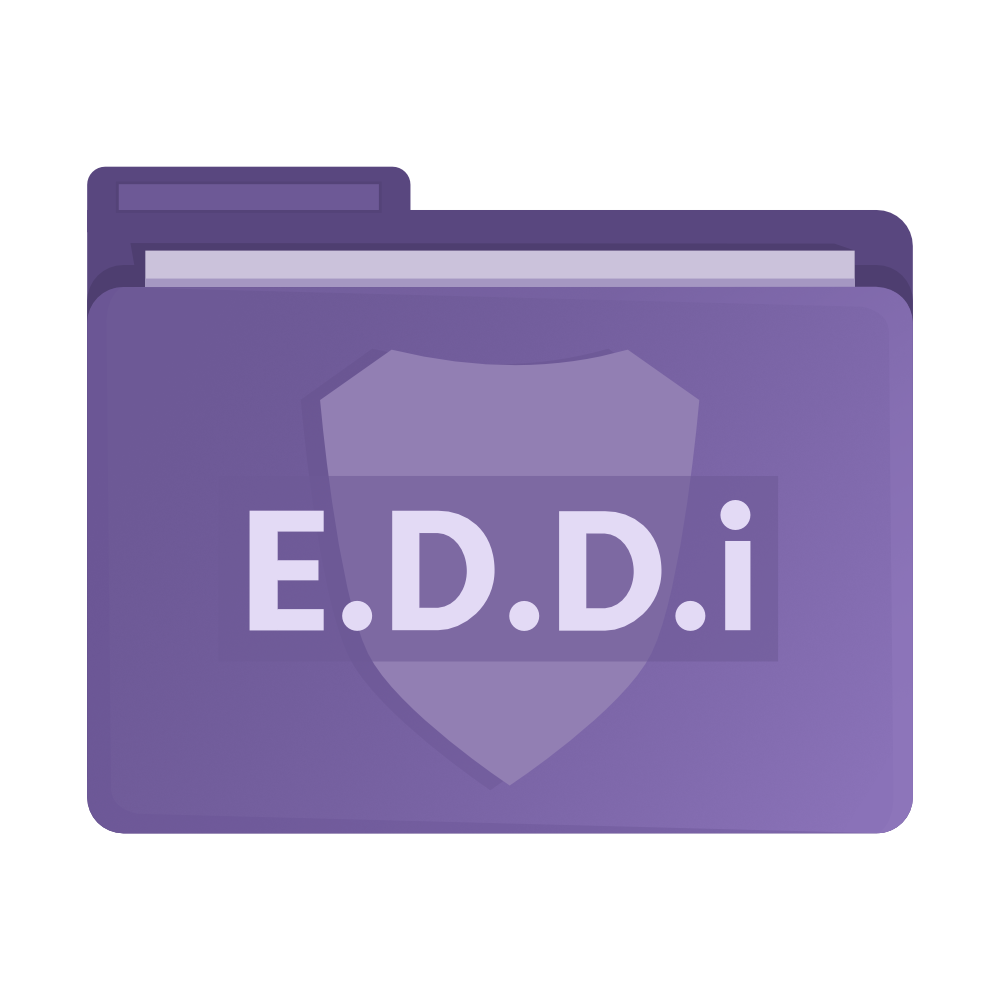 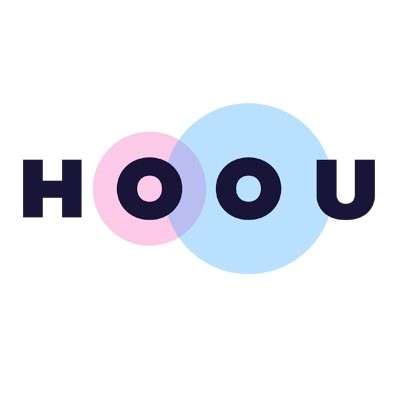 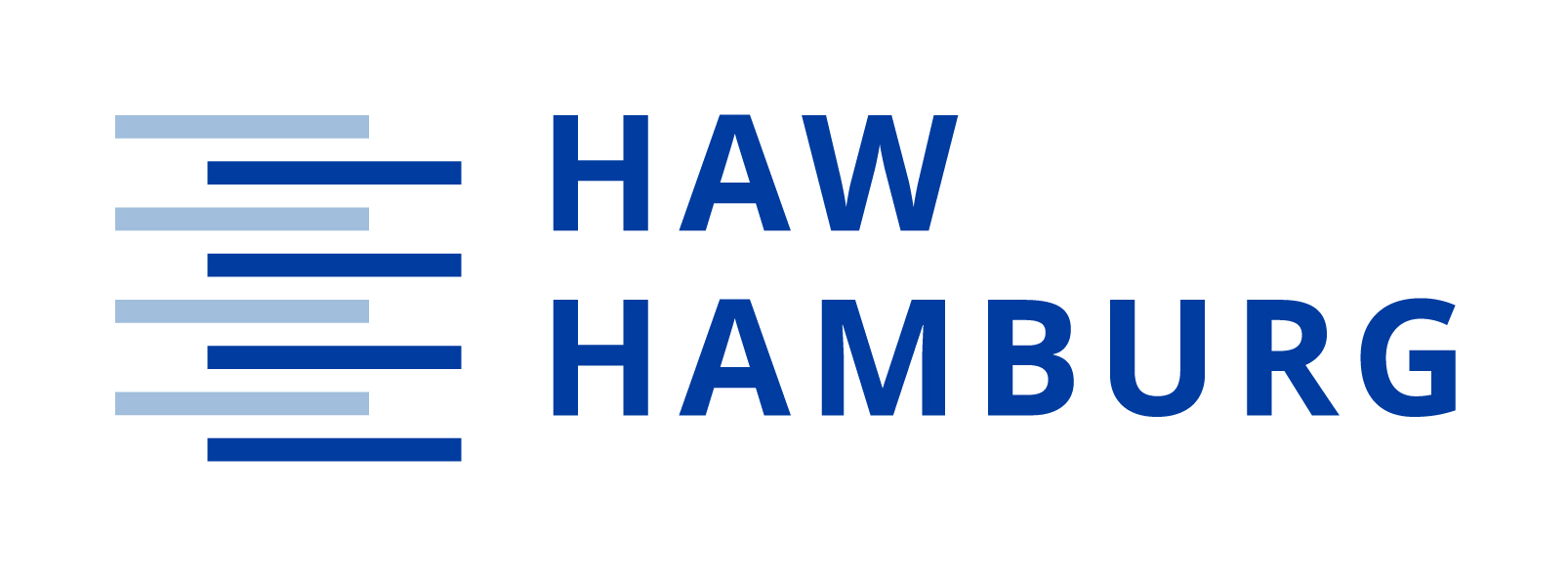 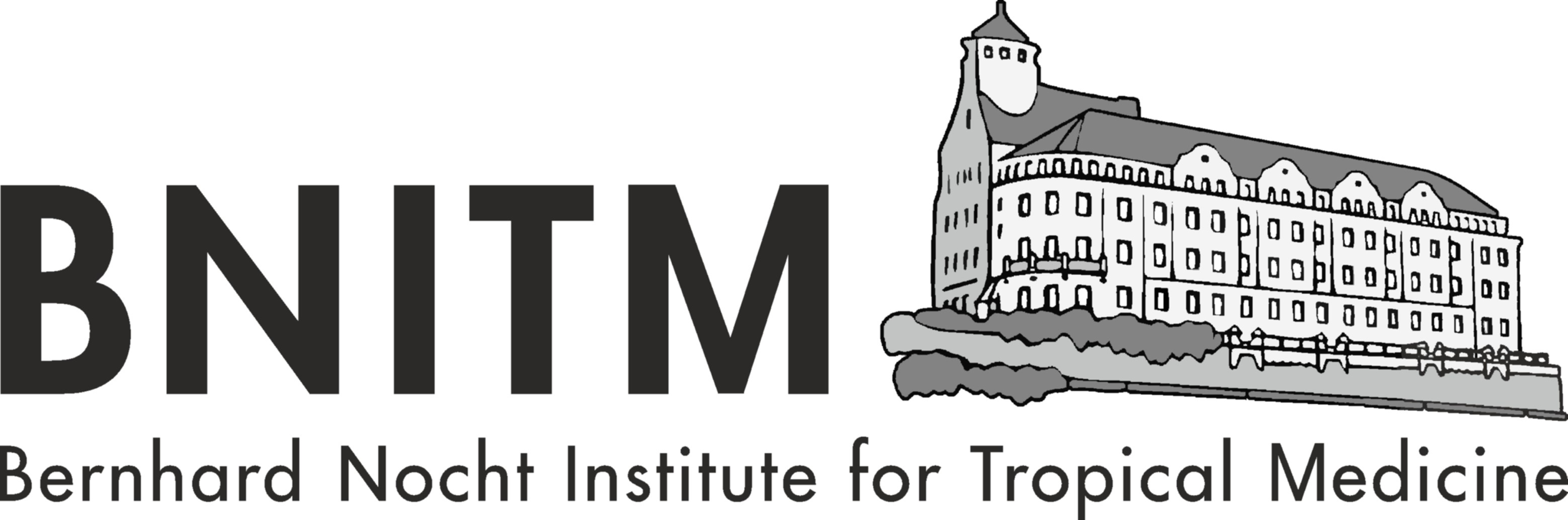 Epidemic Disease Detectives Hamburg
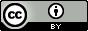 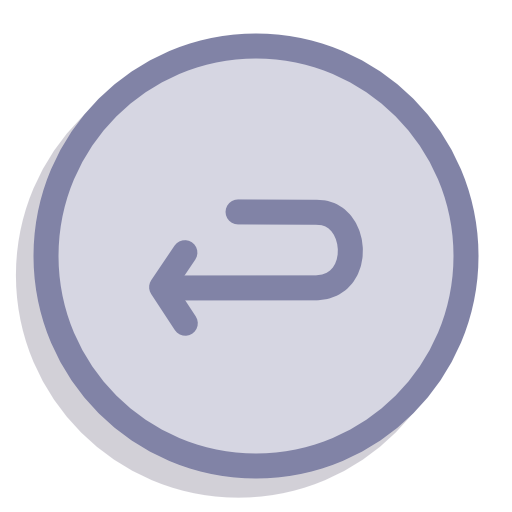 Incoming Email
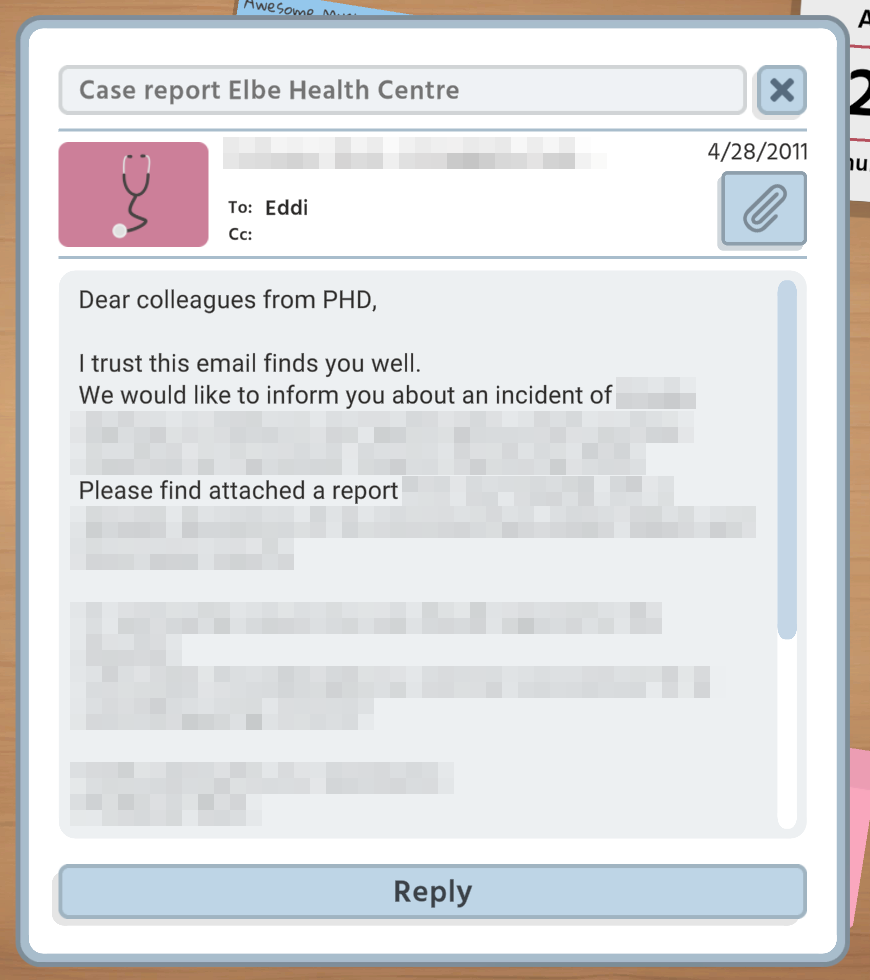 Subjectline
Close
email
Attachment
Some emails contain attachments. Don't forget to print them by clicking the button!
Senderof email
This is You!
Reply toemail
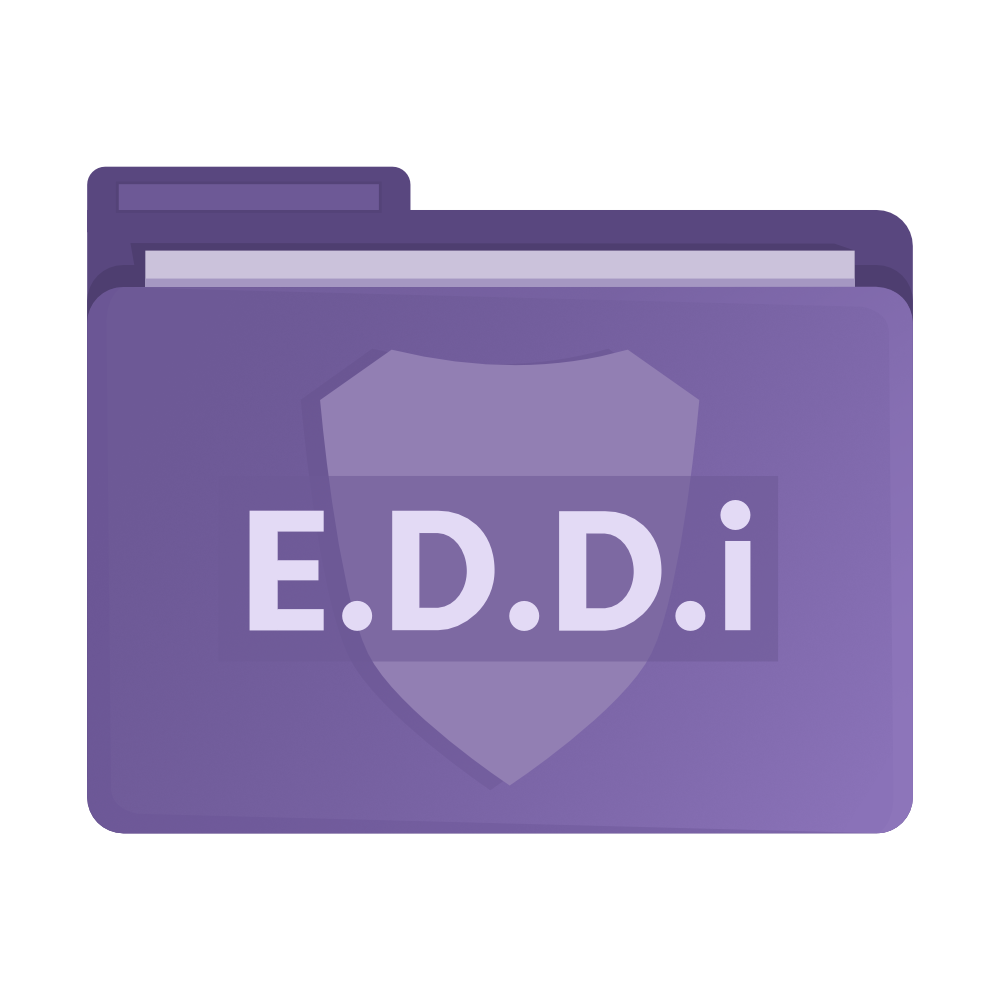 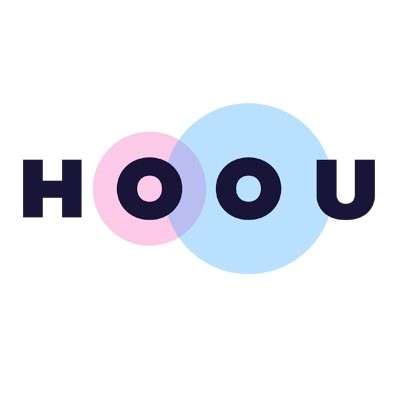 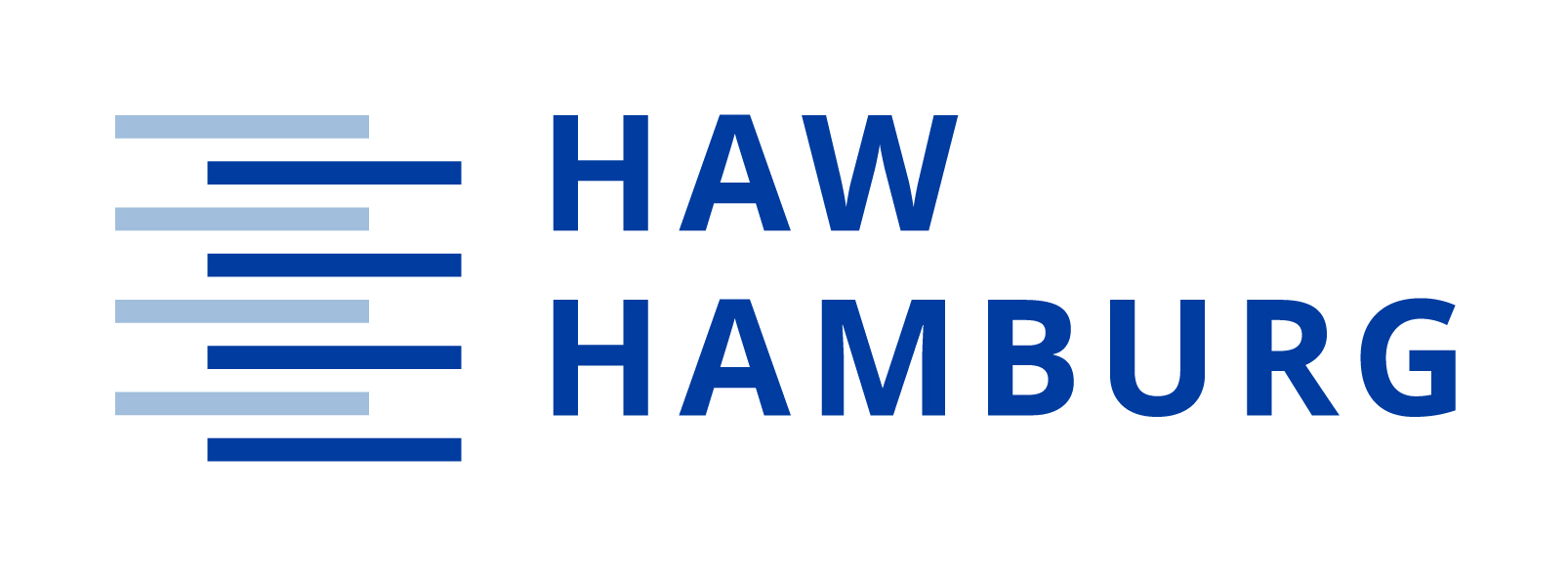 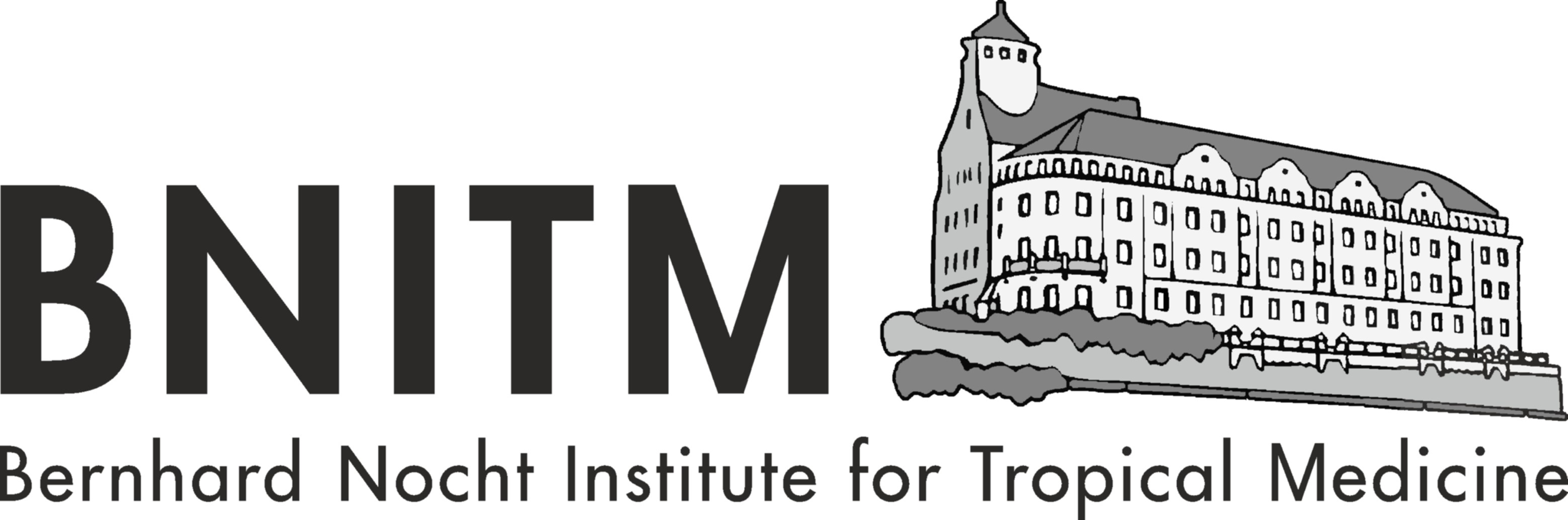 Epidemic Disease Detectives Hamburg
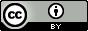 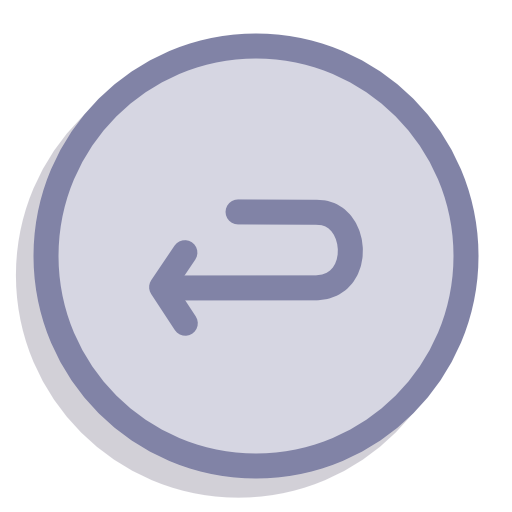 Outgoing Email
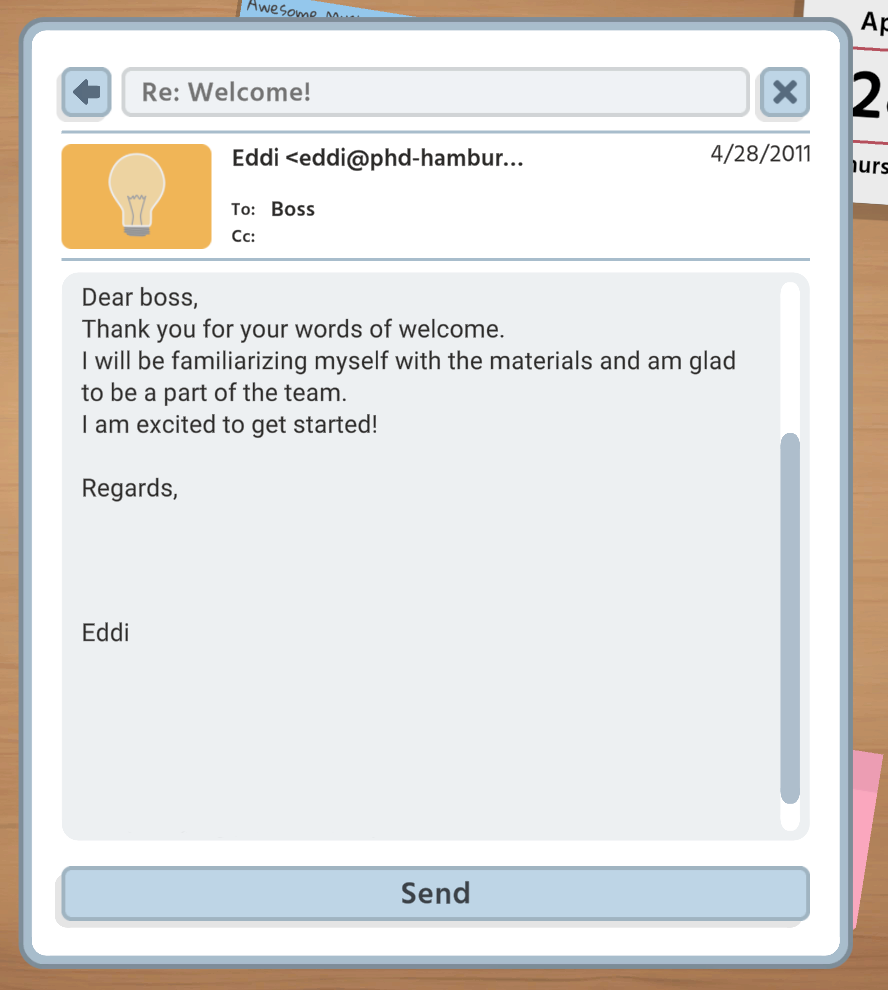 Close
email
Go backto email
Subjectline
This is
You!
Emailrecipient
Email with single subject line and no evidence required
Send youranswer
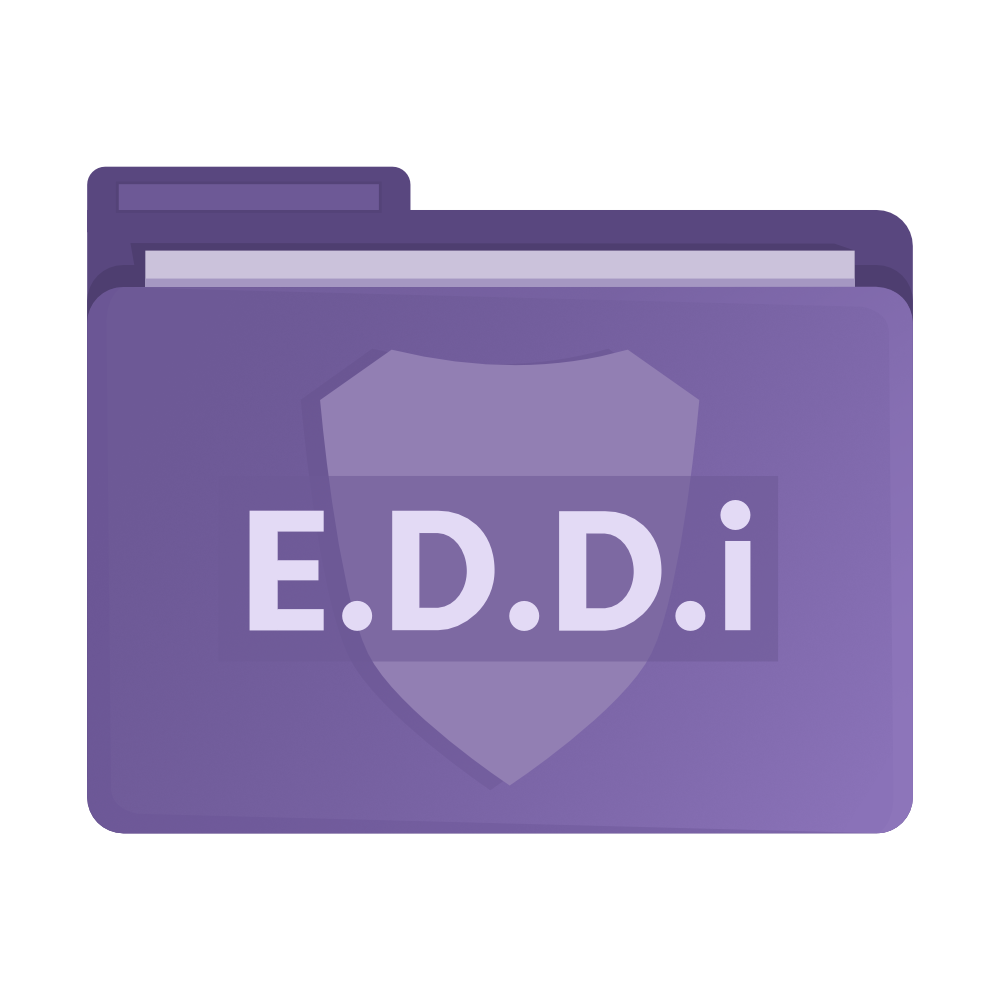 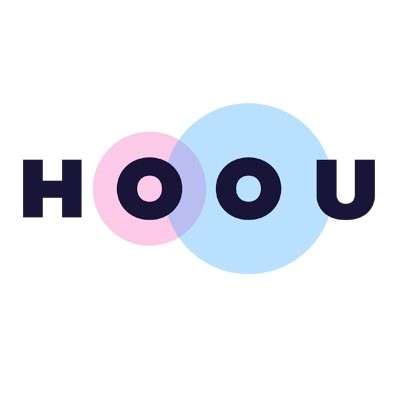 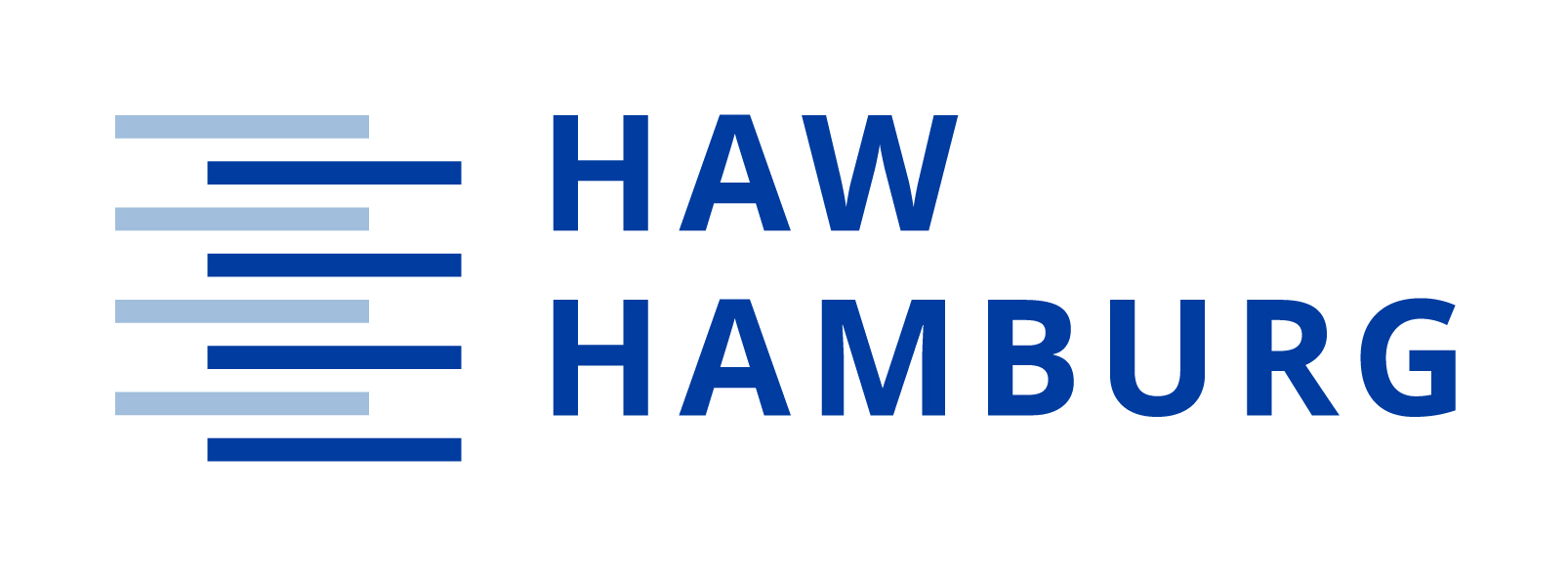 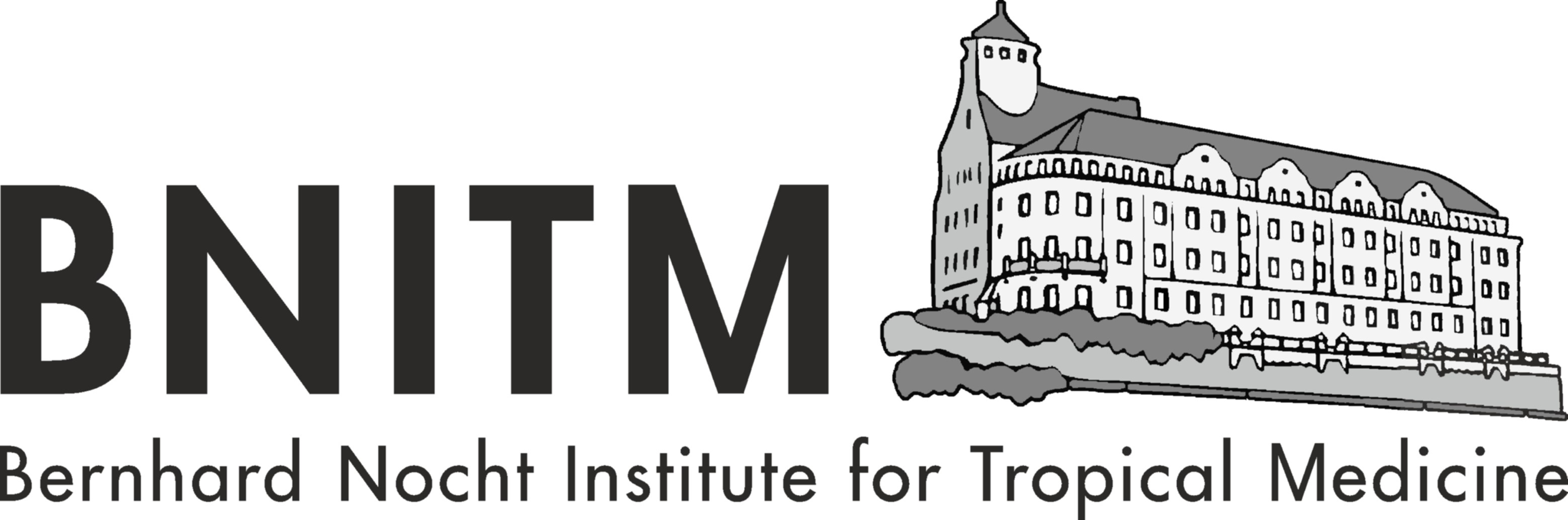 Epidemic Disease Detectives Hamburg
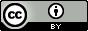 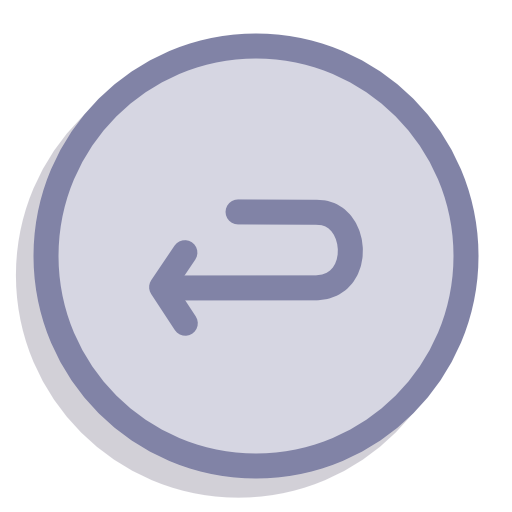 Outgoing Email
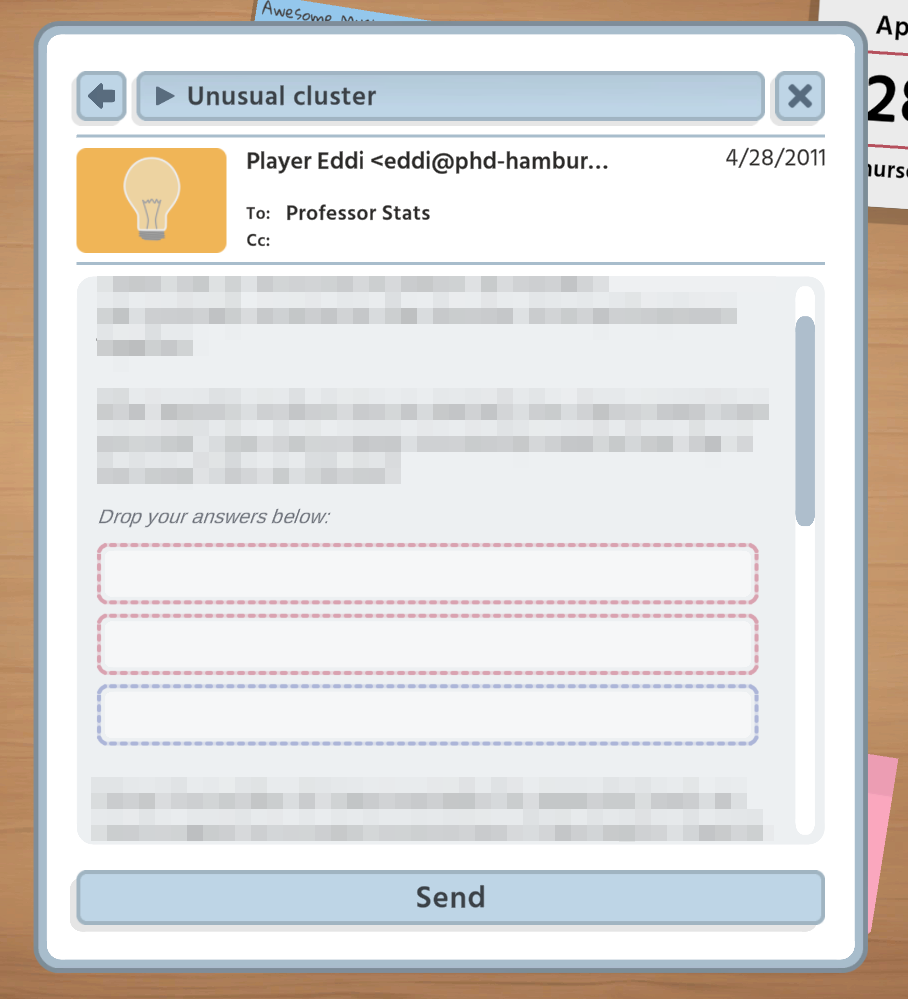 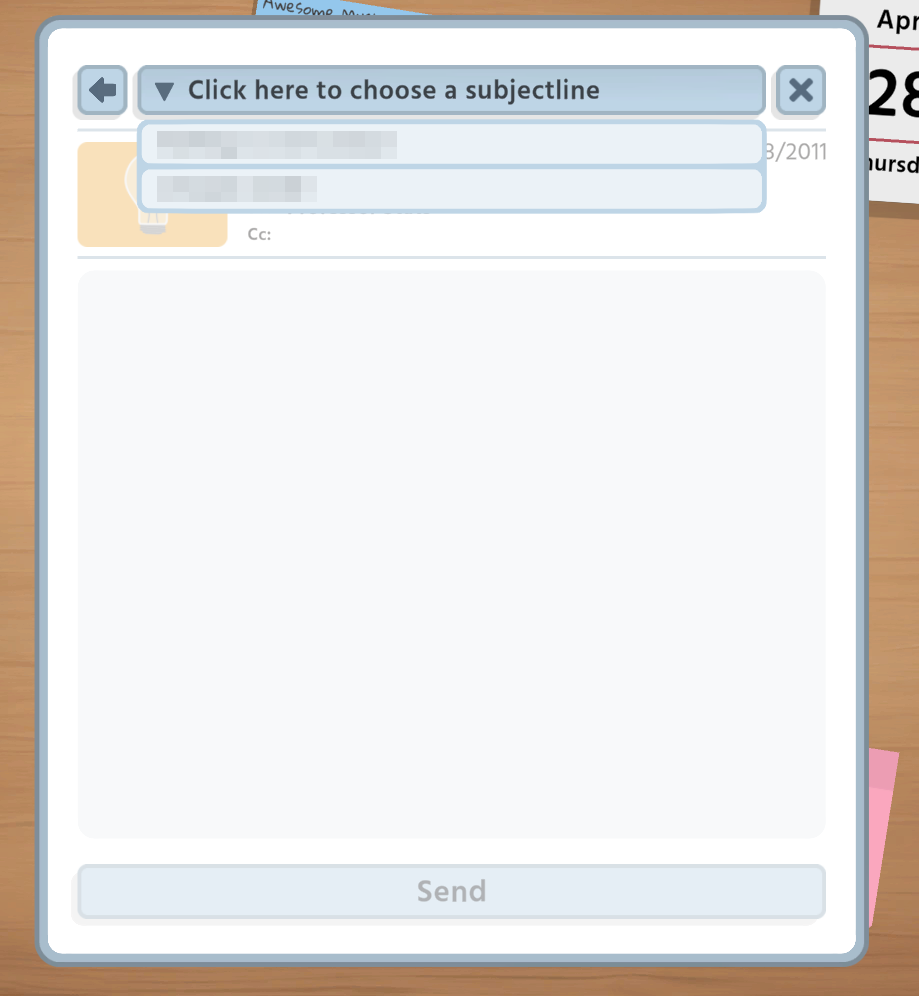 Answer box
Some emails requireEvidences tobe answered. Drag the matching evidence
from your notebook into
the answer box! The number of boxes indicate the required entries;click on thetrash bin toclear the box.
Subject lines
For someemails, you will have twosubject lines to choose from.Always check thoroughly for the bestoption before answering an email!
Email with multiple subject lines and evidence required to answer the mail
Send youranswer
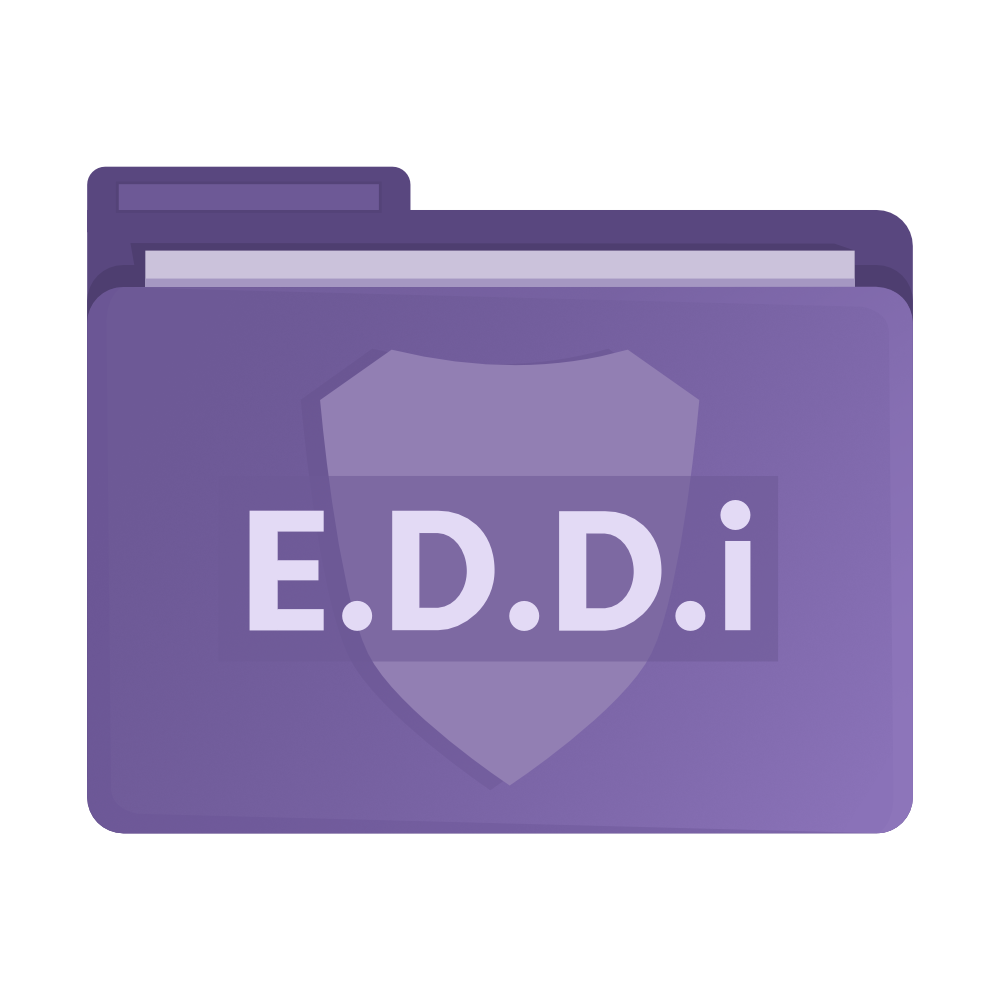 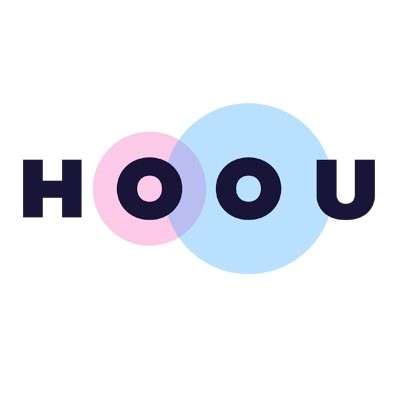 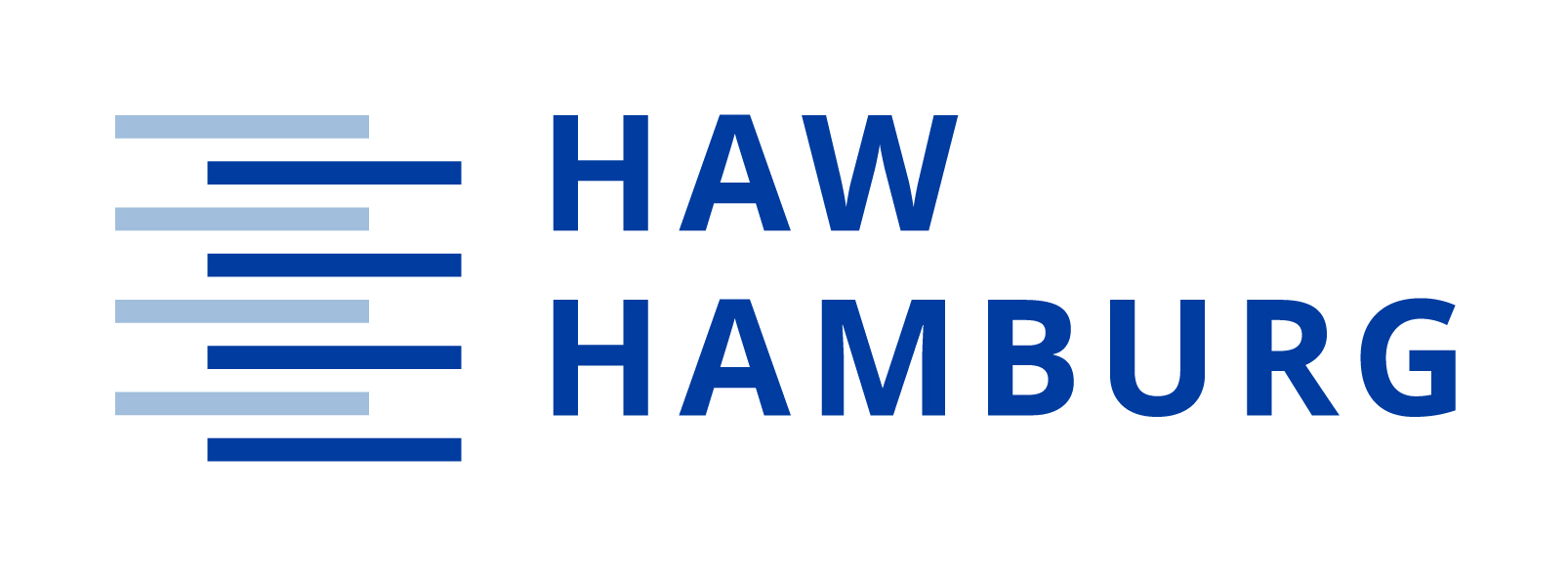 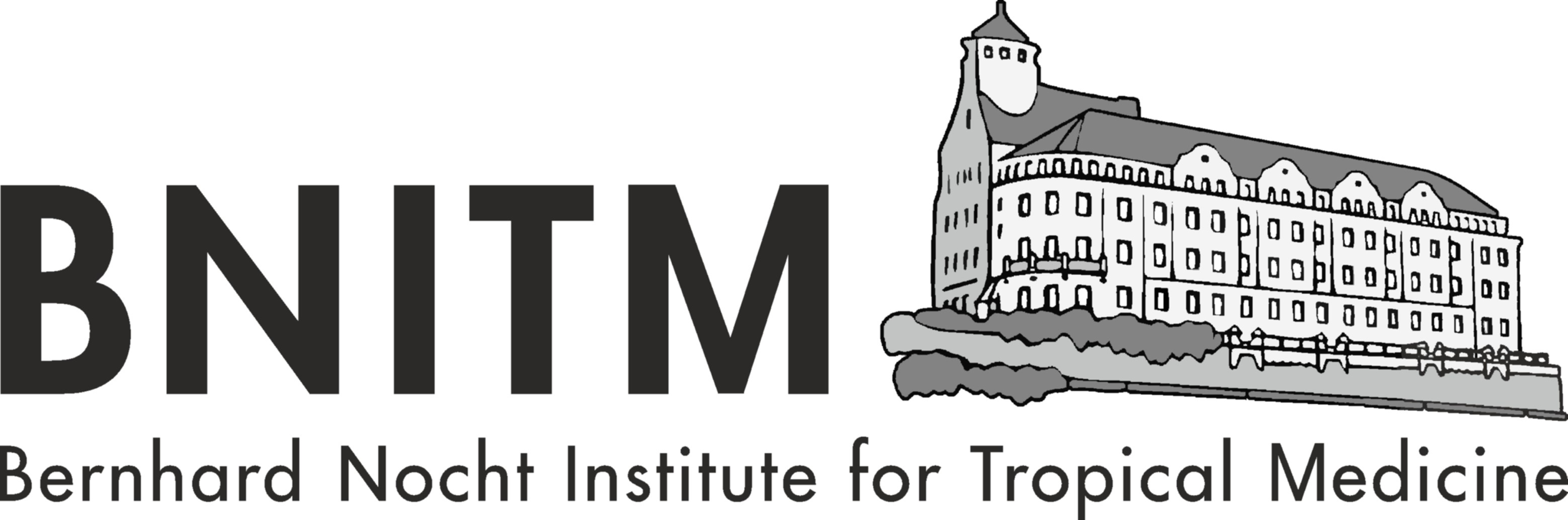 Epidemic Disease Detectives Hamburg
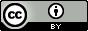 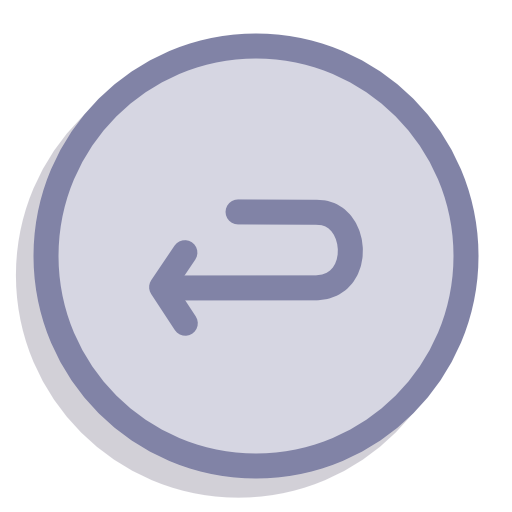 No Coffee – No Workee!
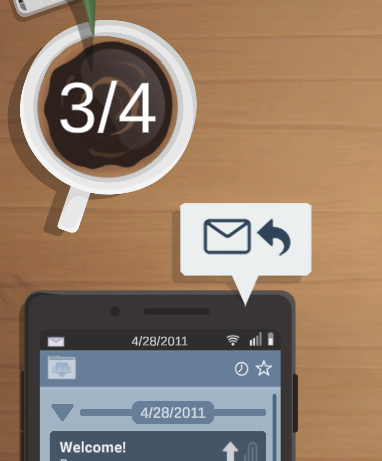 Coffee fuels yourEmail System!
Every day you startwith freshly brewed coffeeand a count of four big sips.
Every email you sendtakes a sip of coffee....
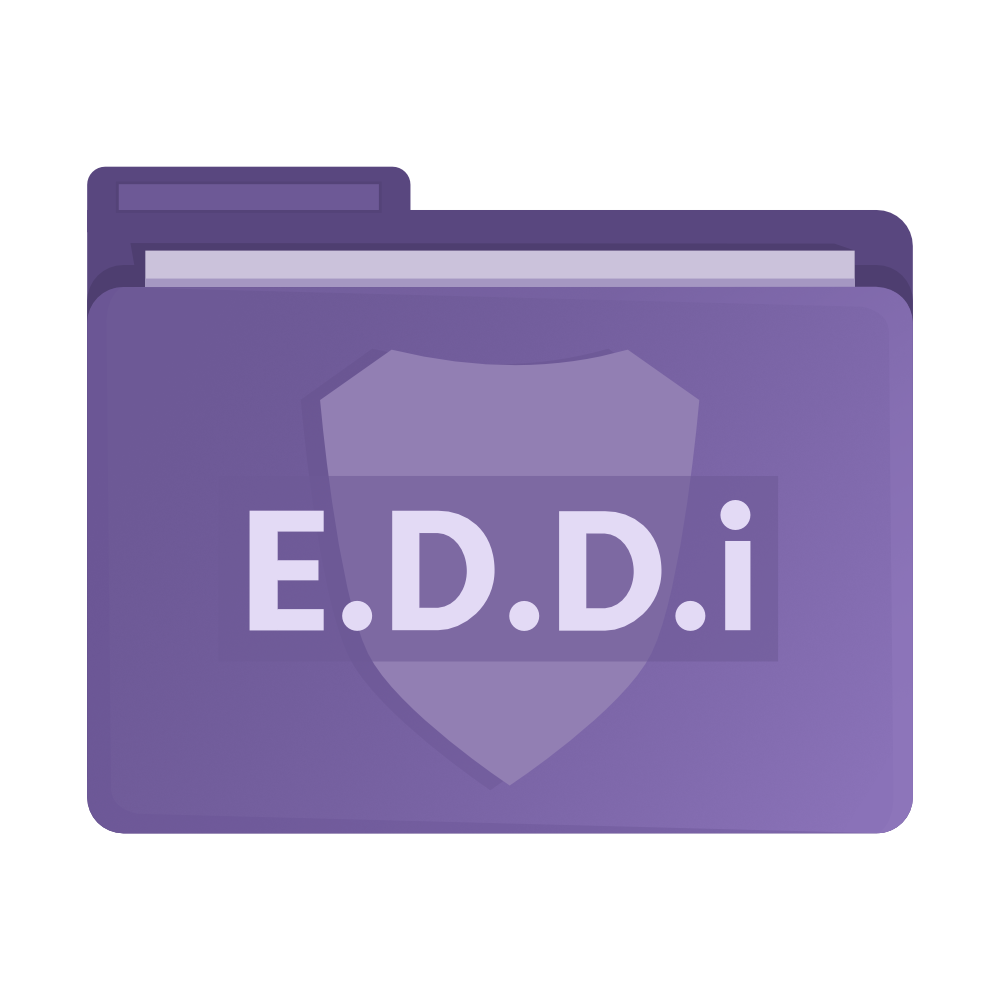 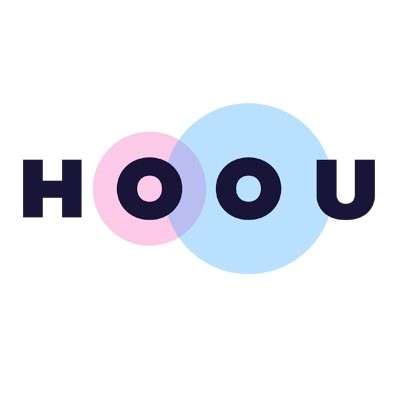 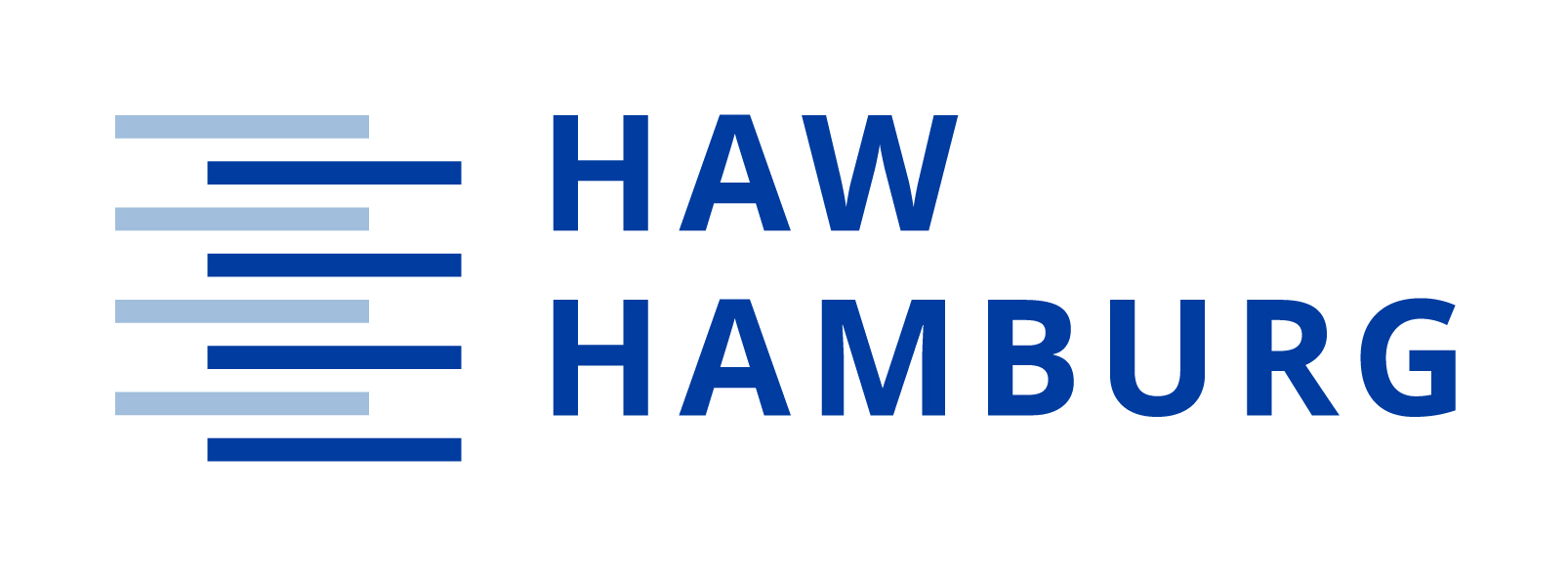 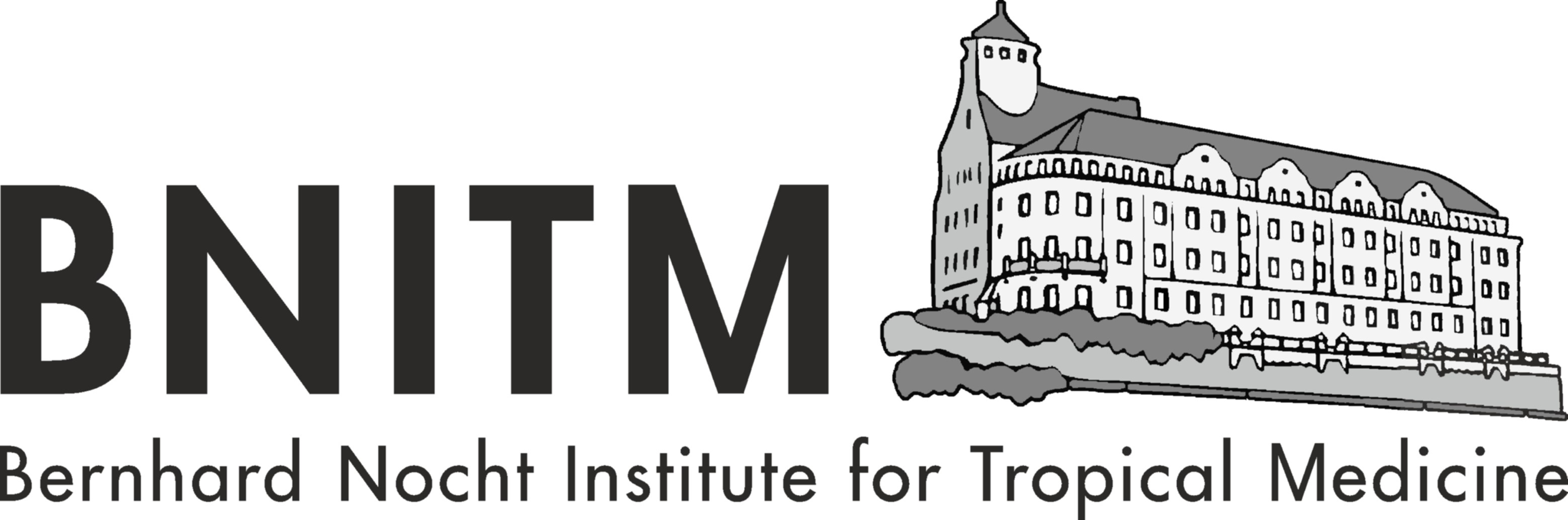 Epidemic Disease Detectives Hamburg
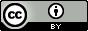 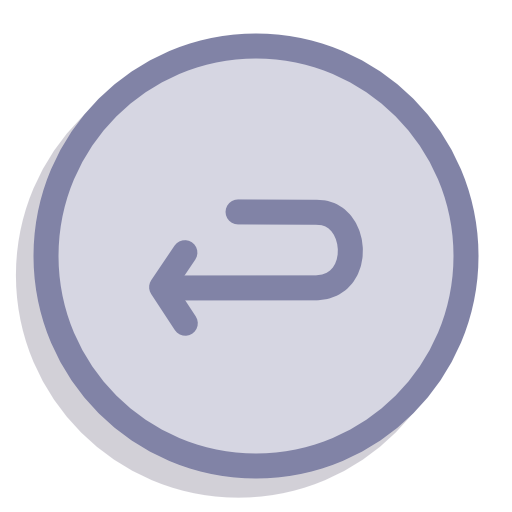 No Coffee – No Workee!
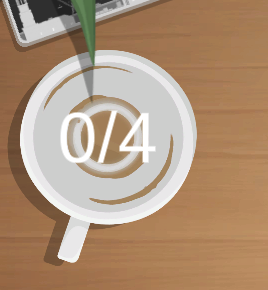 Coffee fuels yourEmail System!
You won't be able to answer emails without coffee…
As soon as your coffeeis empty, call it a day!
Click on the post-itand wait for theday to change
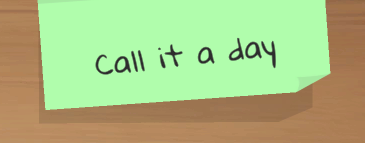 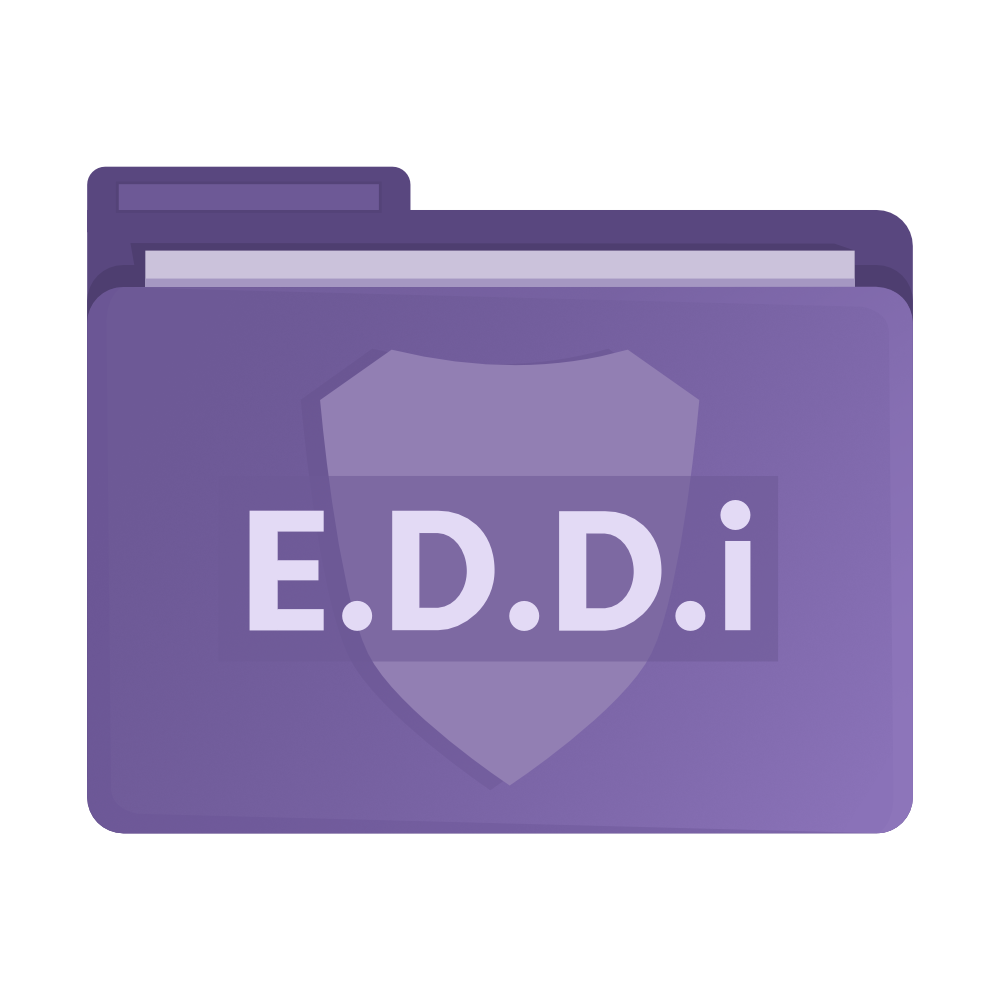 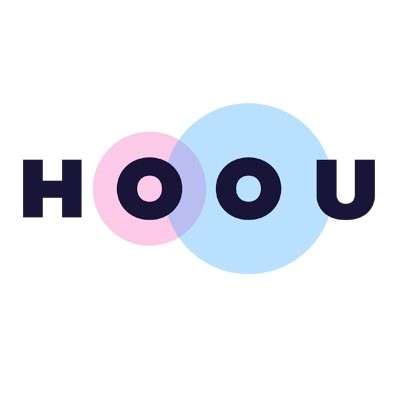 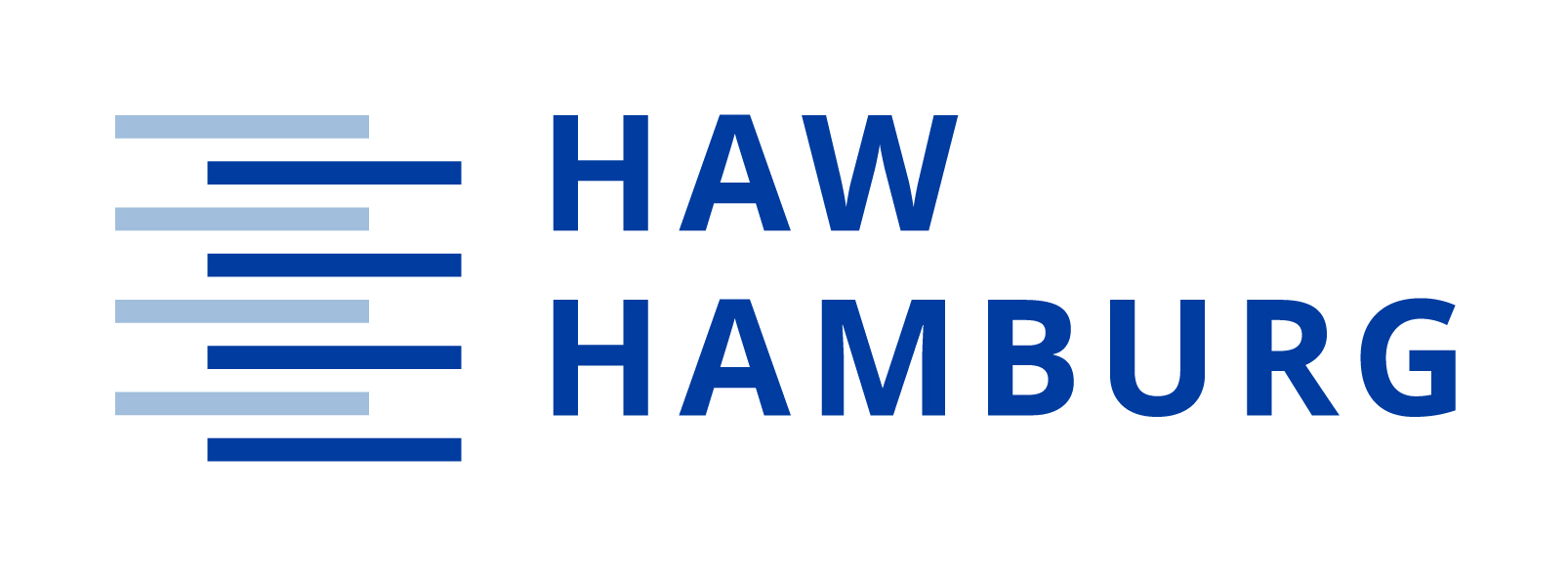 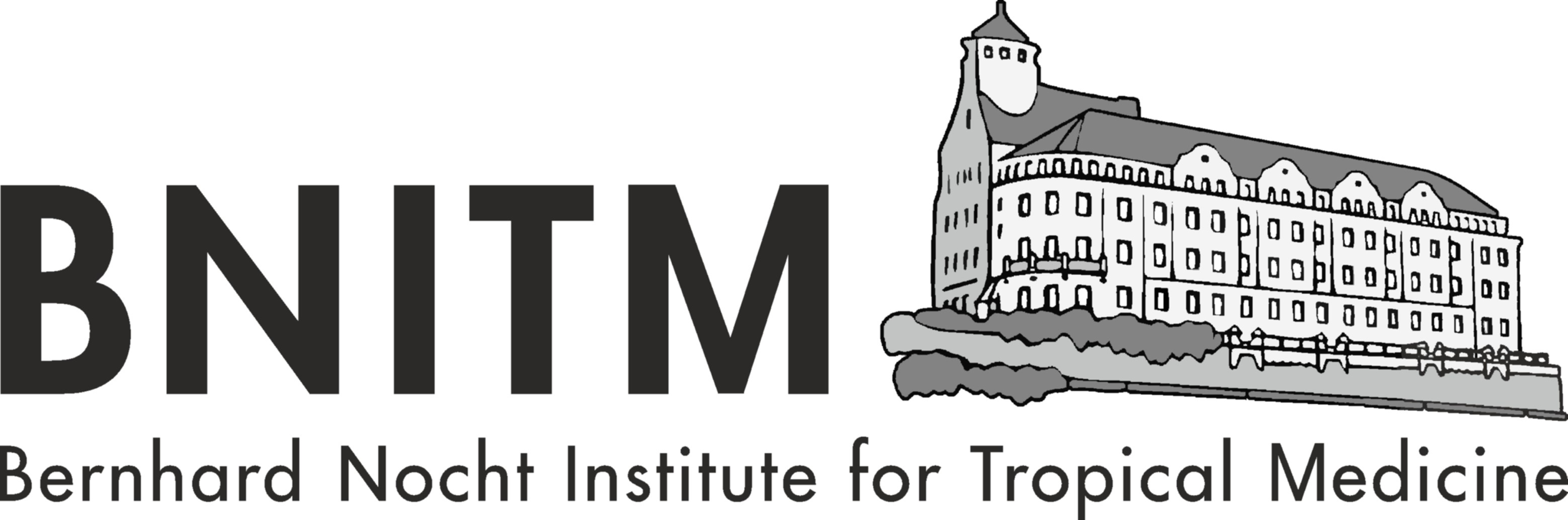 Epidemic Disease Detectives Hamburg
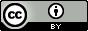 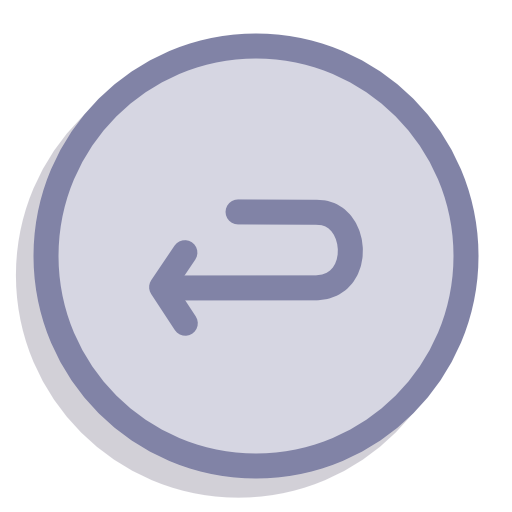 Print Attachments!
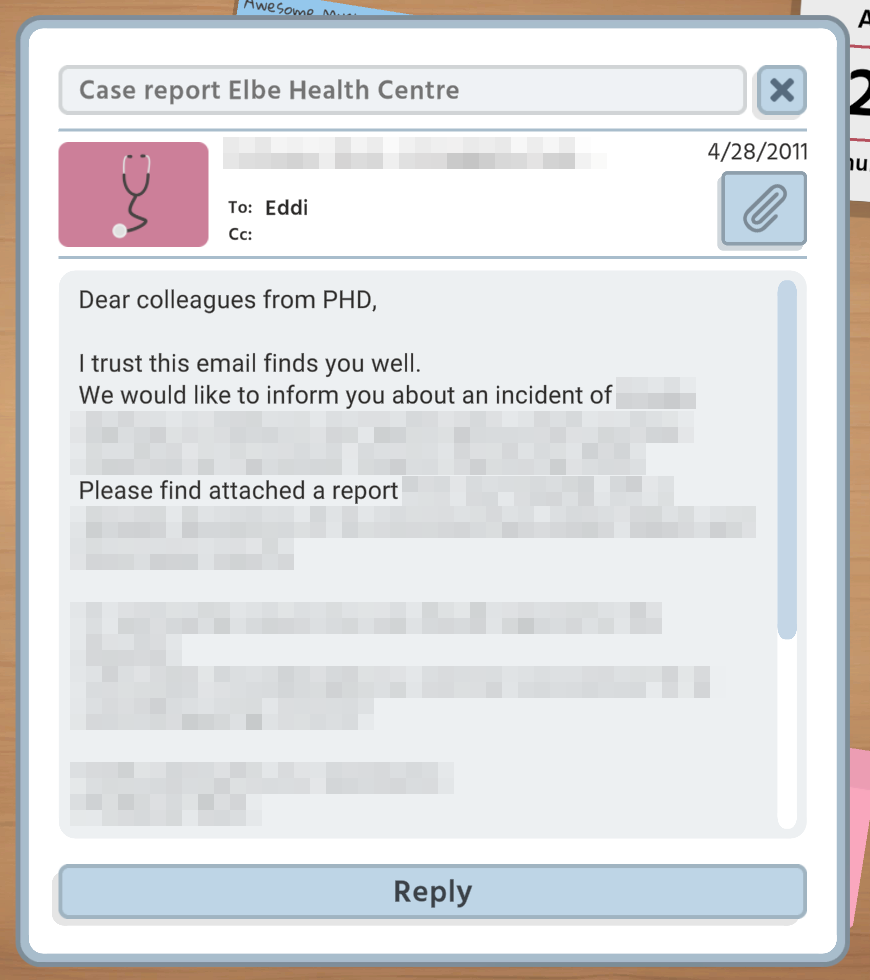 Click the Paper Clip!
Some emails containattachments and many of them provide important information for the outbreak investigation.Evidences!



To find them, carefully study the text (magnifying glass). To uncover evidences, rest the magnifying glass on the text and wait until they fade into colour. But be careful - sometimes they are well hidden or not quite as useful as expected!
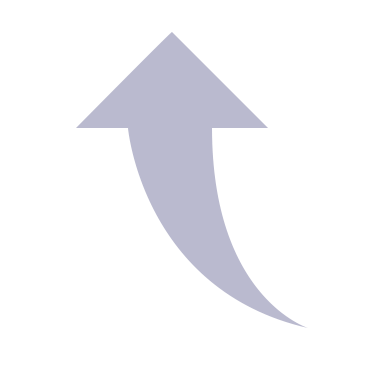 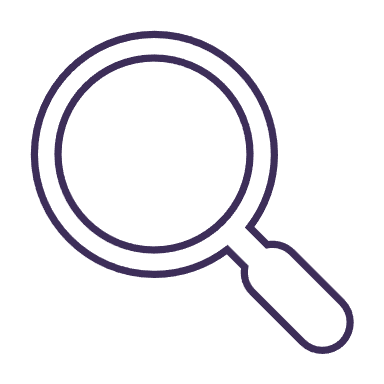 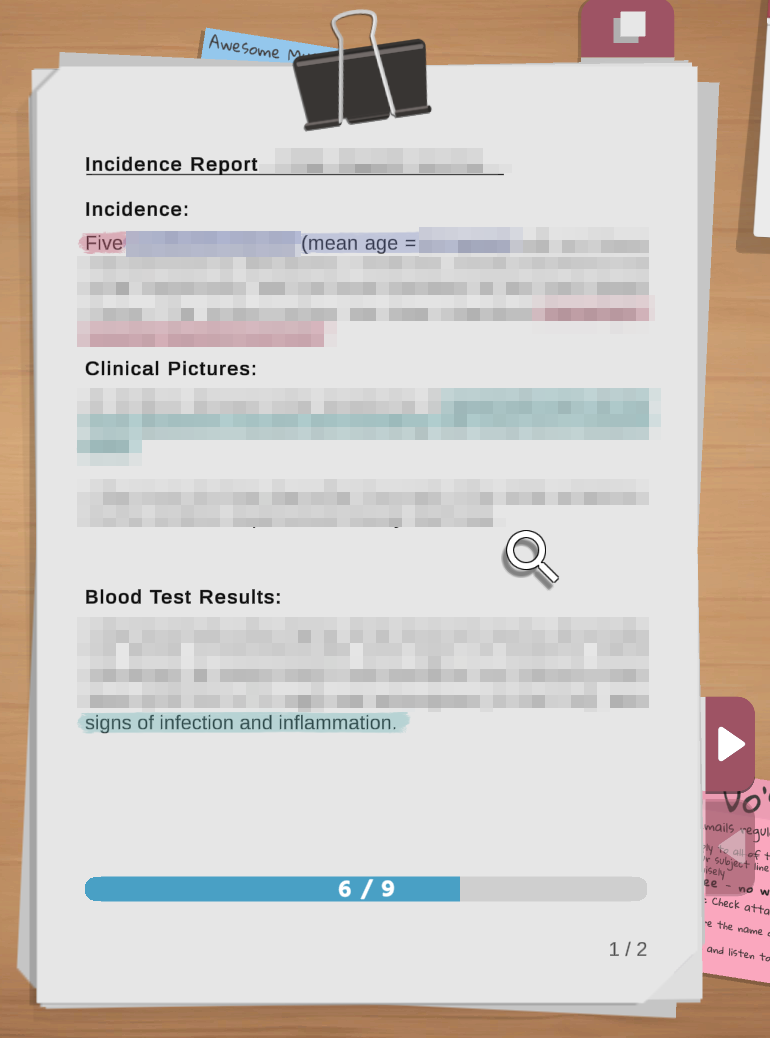 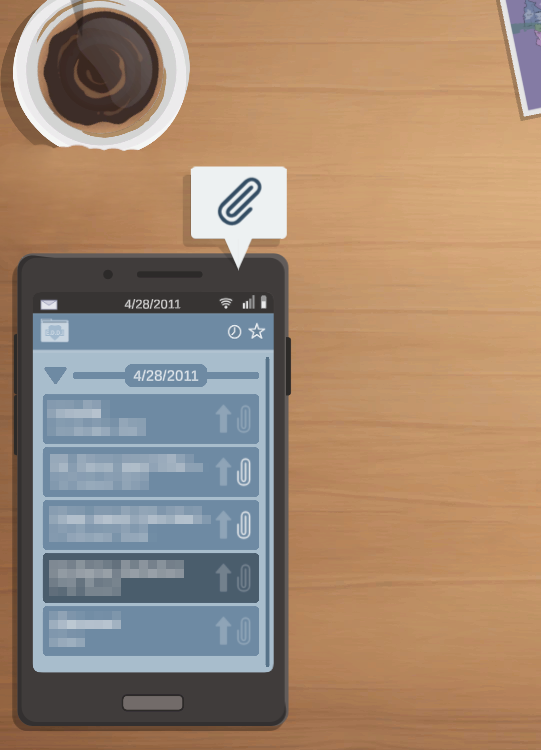 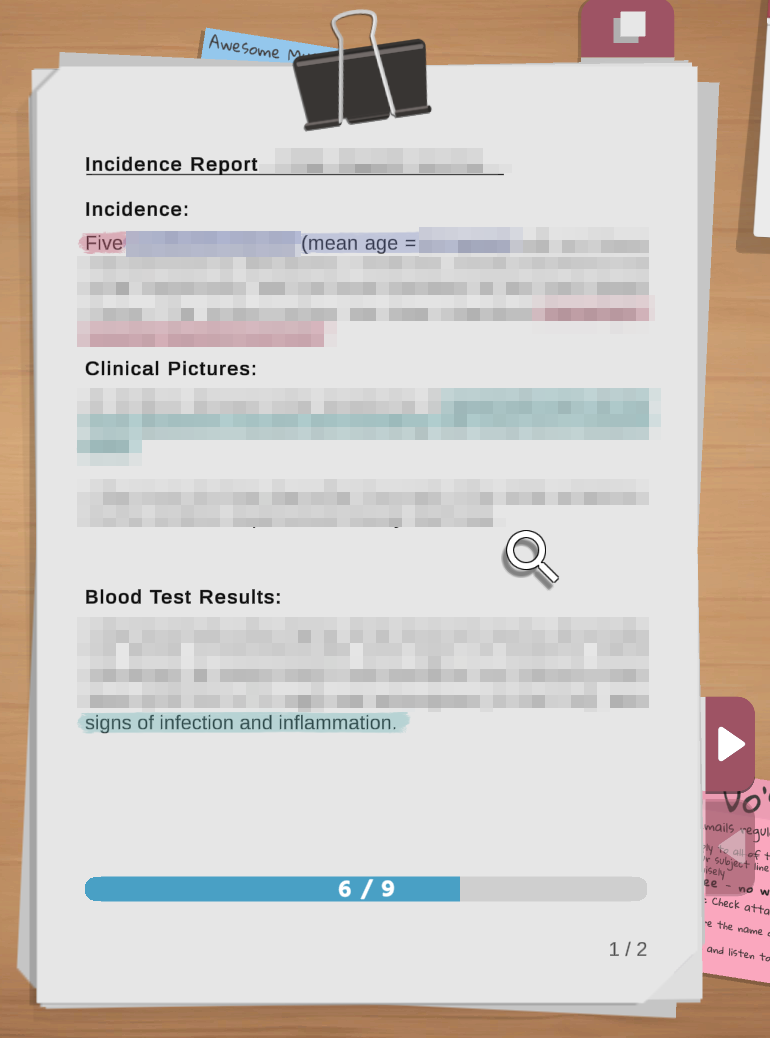 Email withattachment
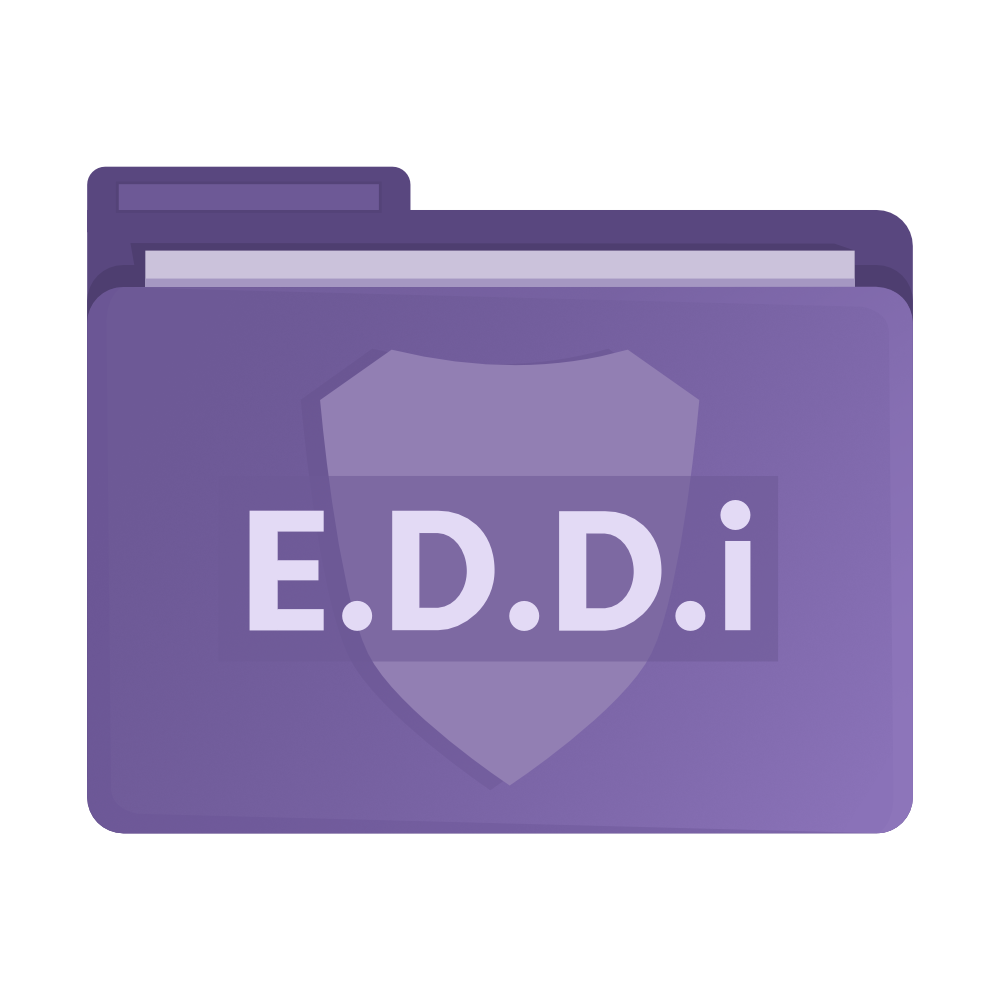 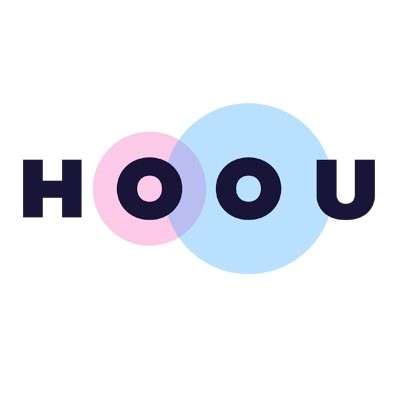 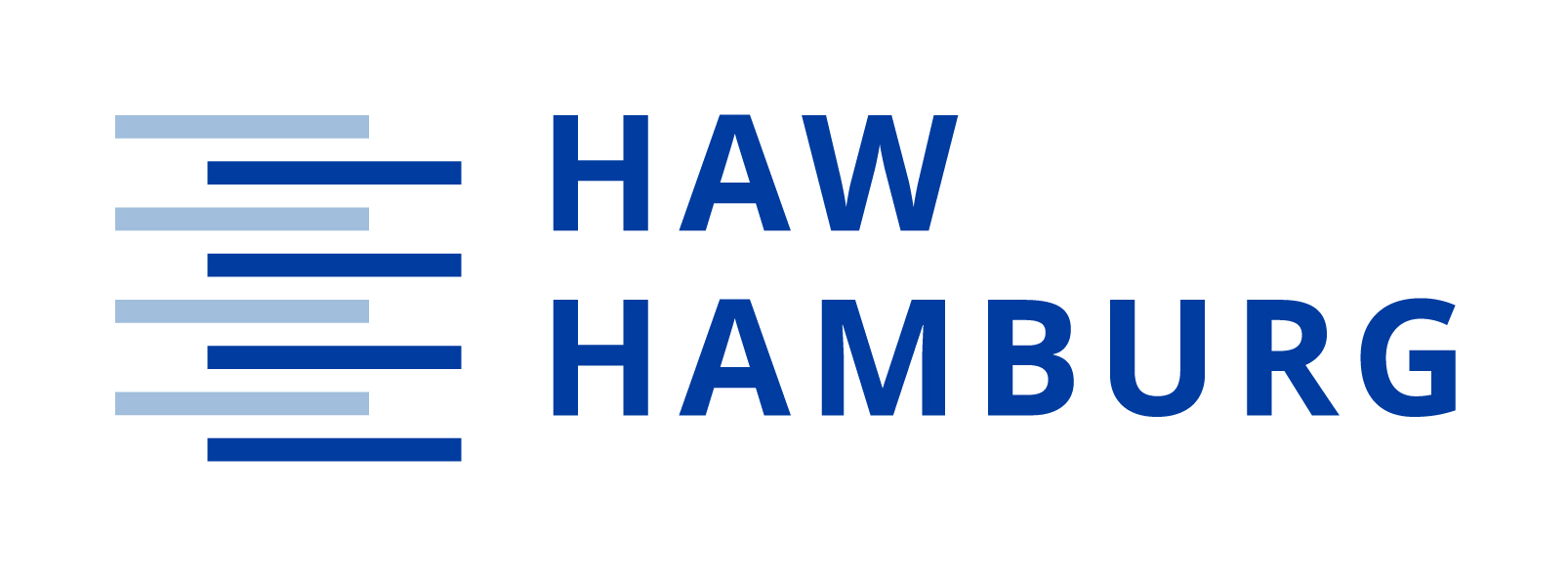 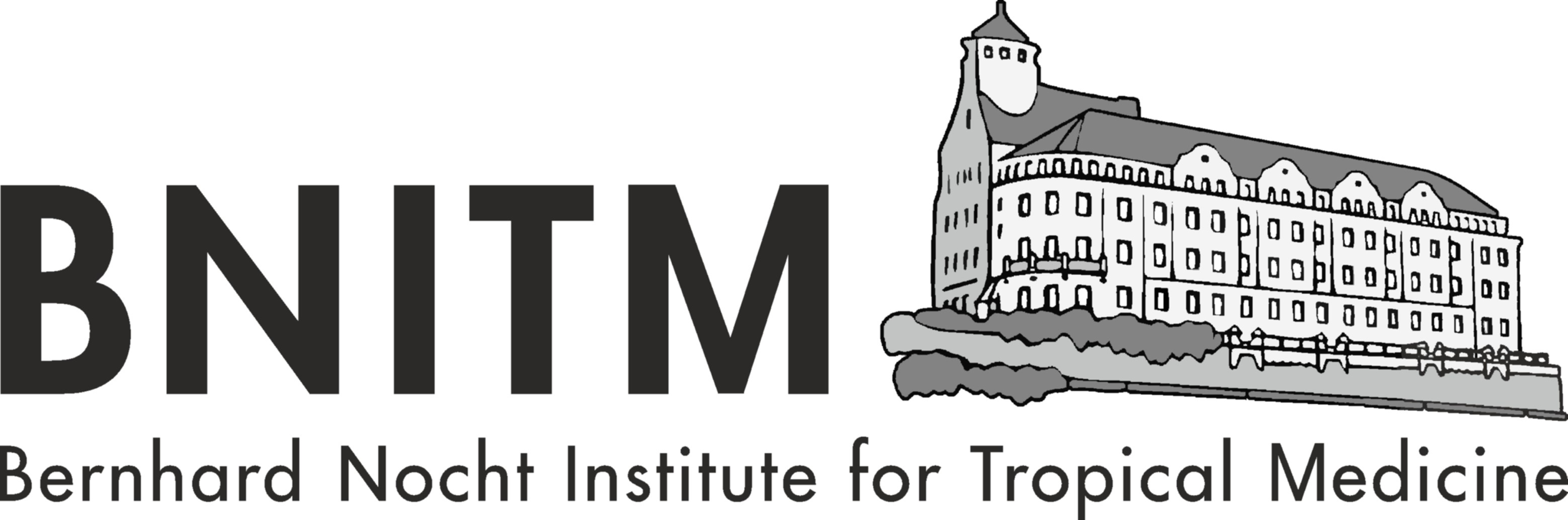 Epidemic Disease Detectives Hamburg
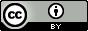 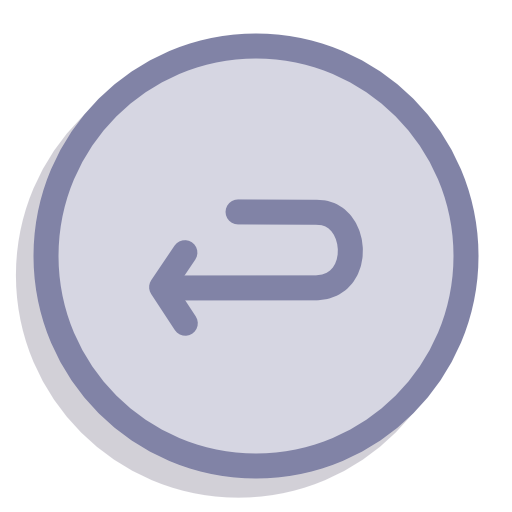 Textbook
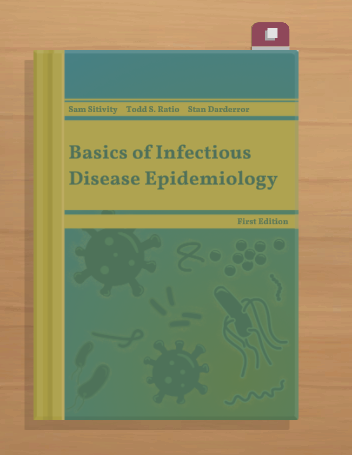 Background Knowledge!
The textbook contains important information on diseases and basic epidemiological knowledge. Read through the textbook to make sure youdon't miss anyevidences tosolve theoutbreak!

To find them, carefully study the texts (magnifying glass). To uncover evidences, rest the magnifying glass on the text and wait until they fade into colour. But be careful - sometimes they are well hidden or not quite as useful as expected!
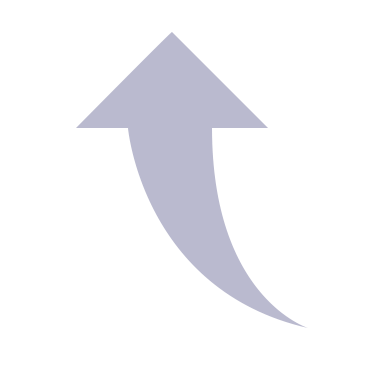 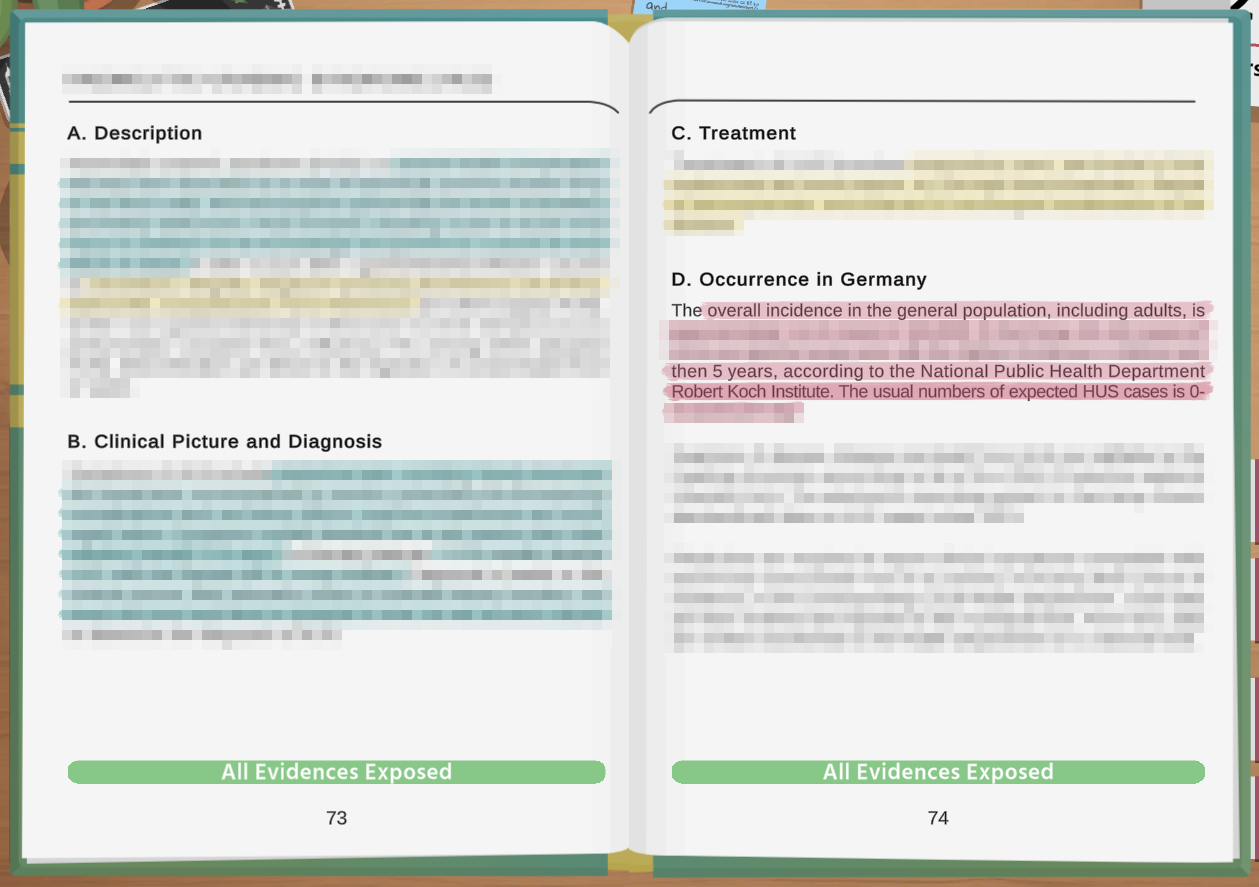 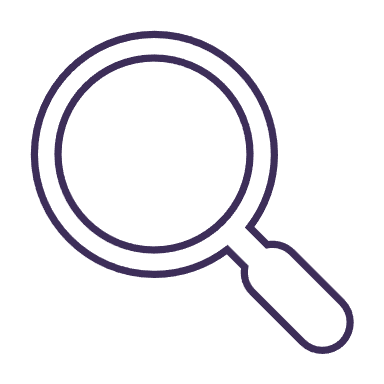 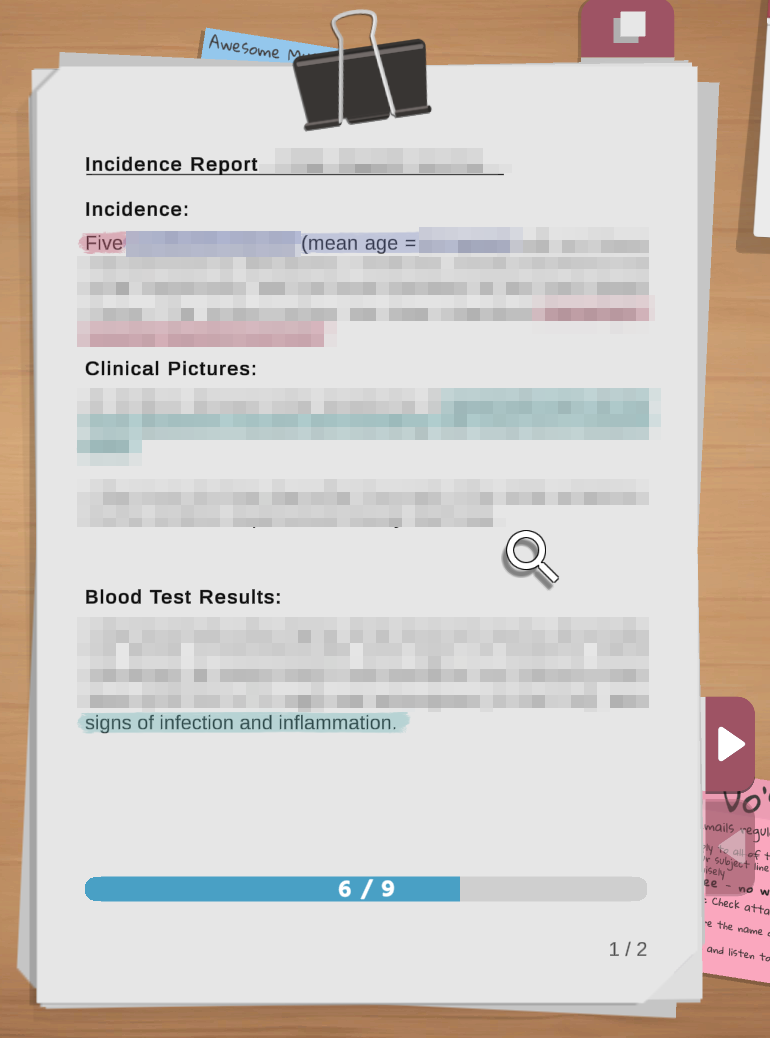 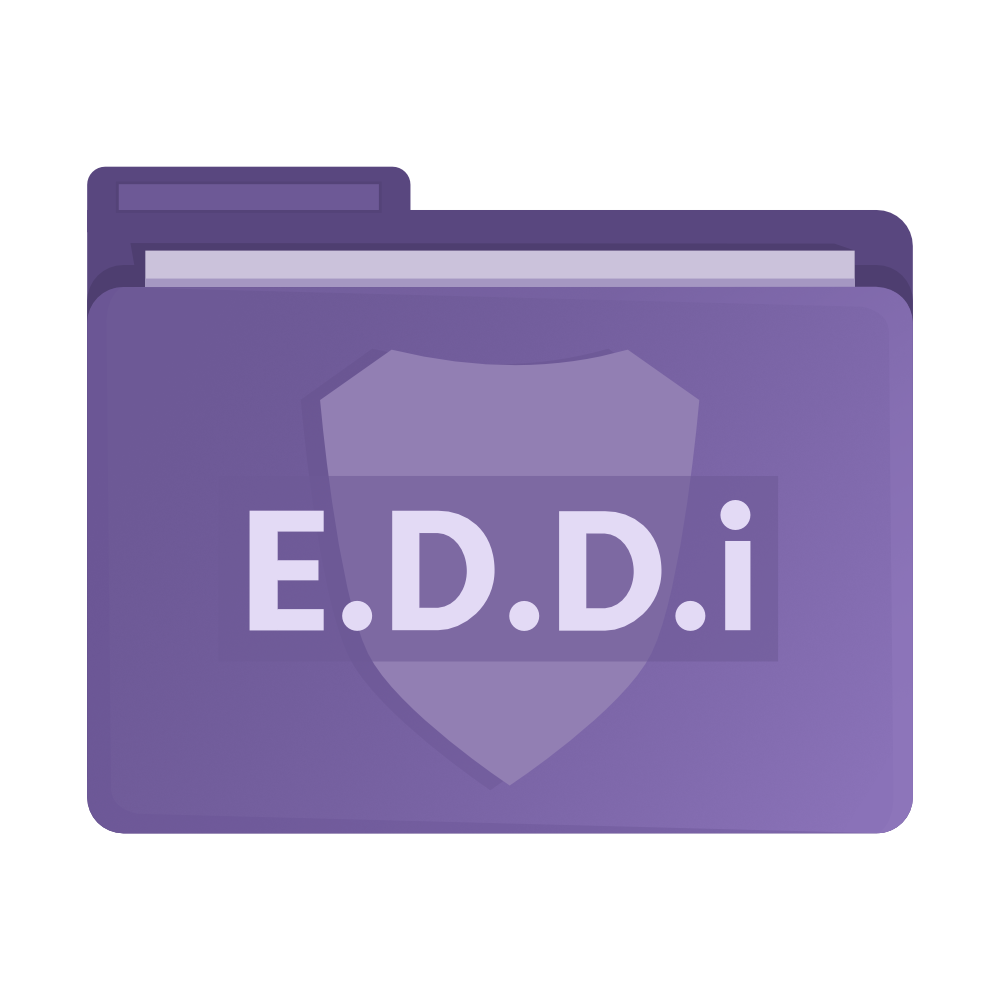 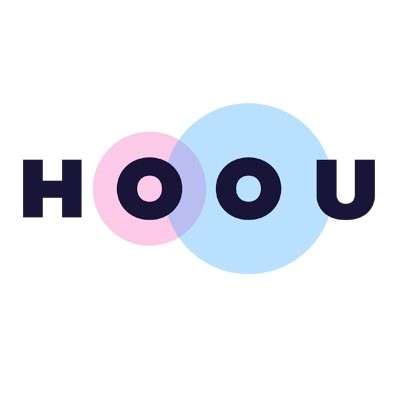 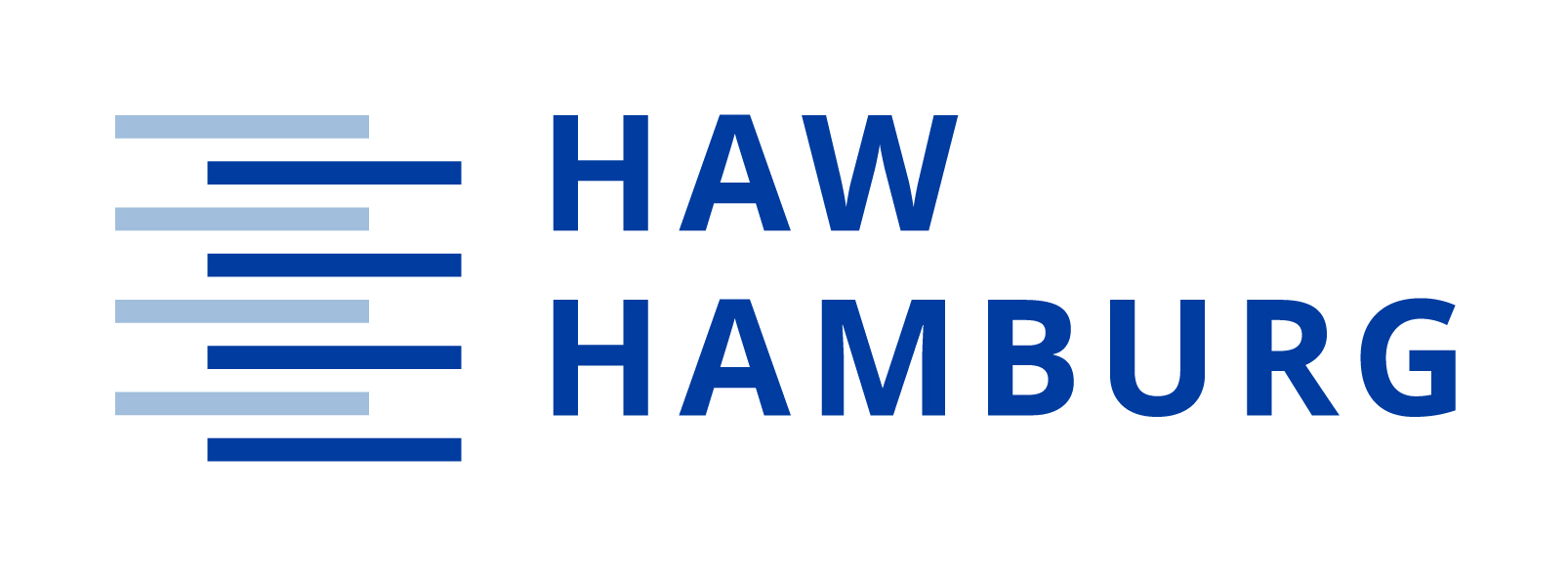 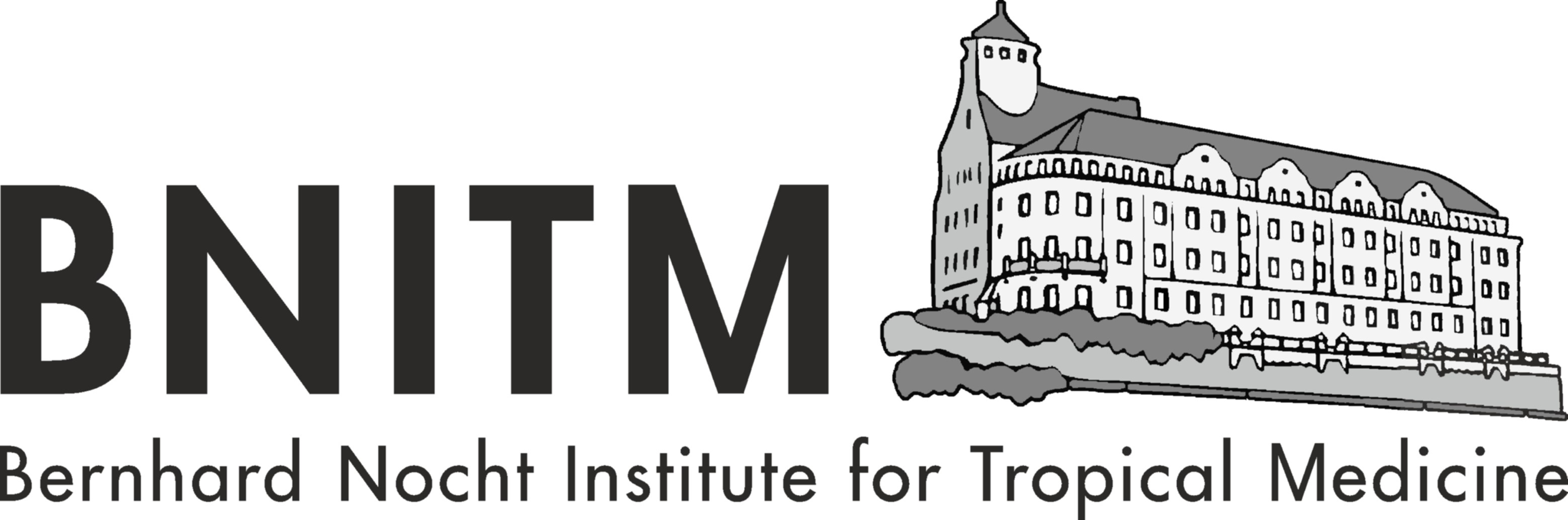 Epidemic Disease Detectives Hamburg
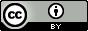 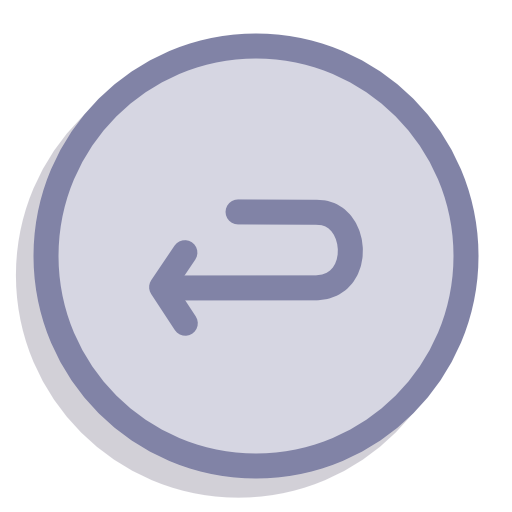 The To Do-List does not offer much interaction. But it reminds you of the most important tasks,step by step:
Keep track of your Emailsand don't forget to respond to them. First choose the subject line wisely, then complete your reply.
You won't be able to answer emails without… Coffee! As soon as your coffee is empty, call it a day!
Email Attachments: Any document enclosed? Don't forget to print it out!
To solve the outbreak, you need Evidences. Find hints and clues in the textbook and email attachments and gather them in your notebook.
To Do – List
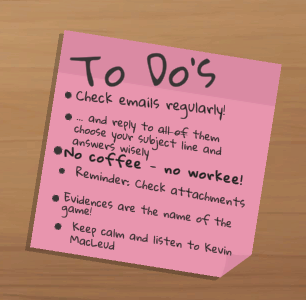 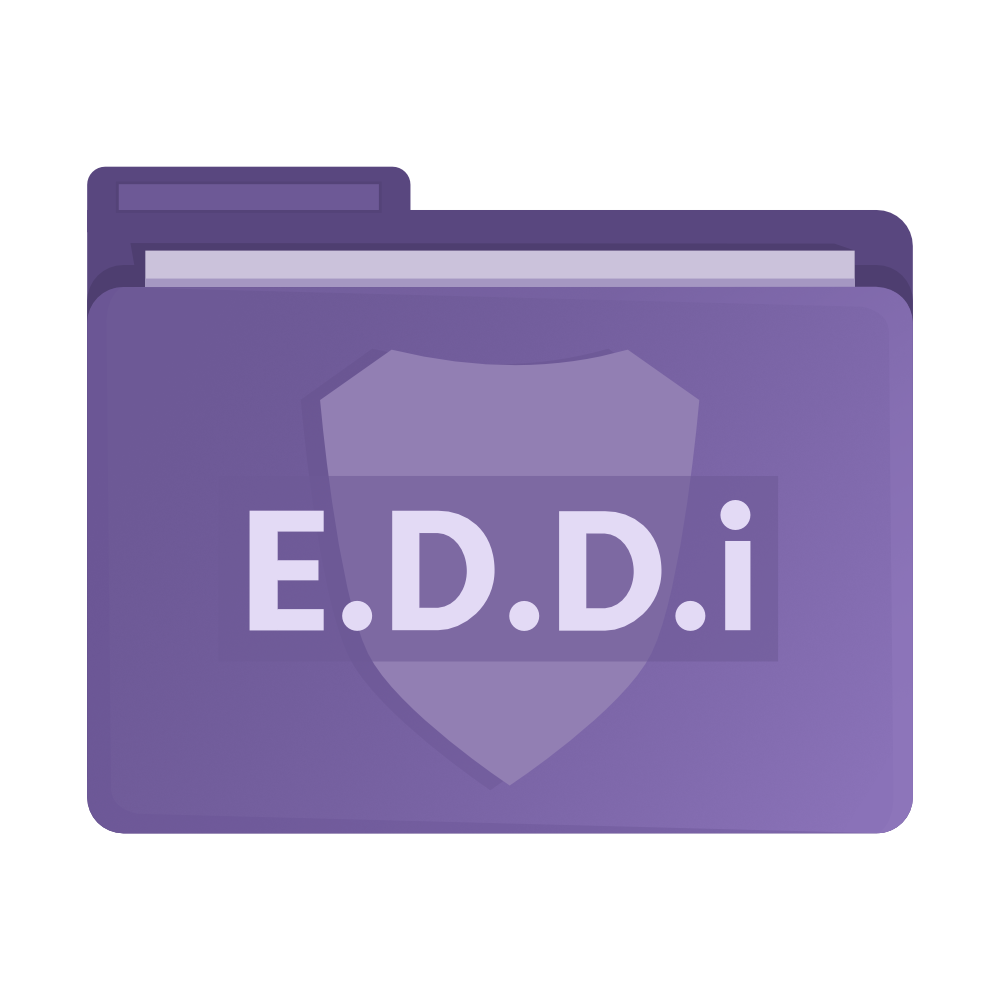 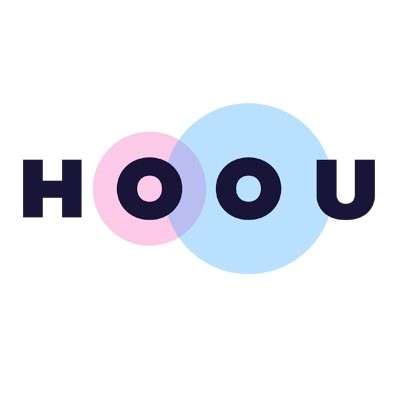 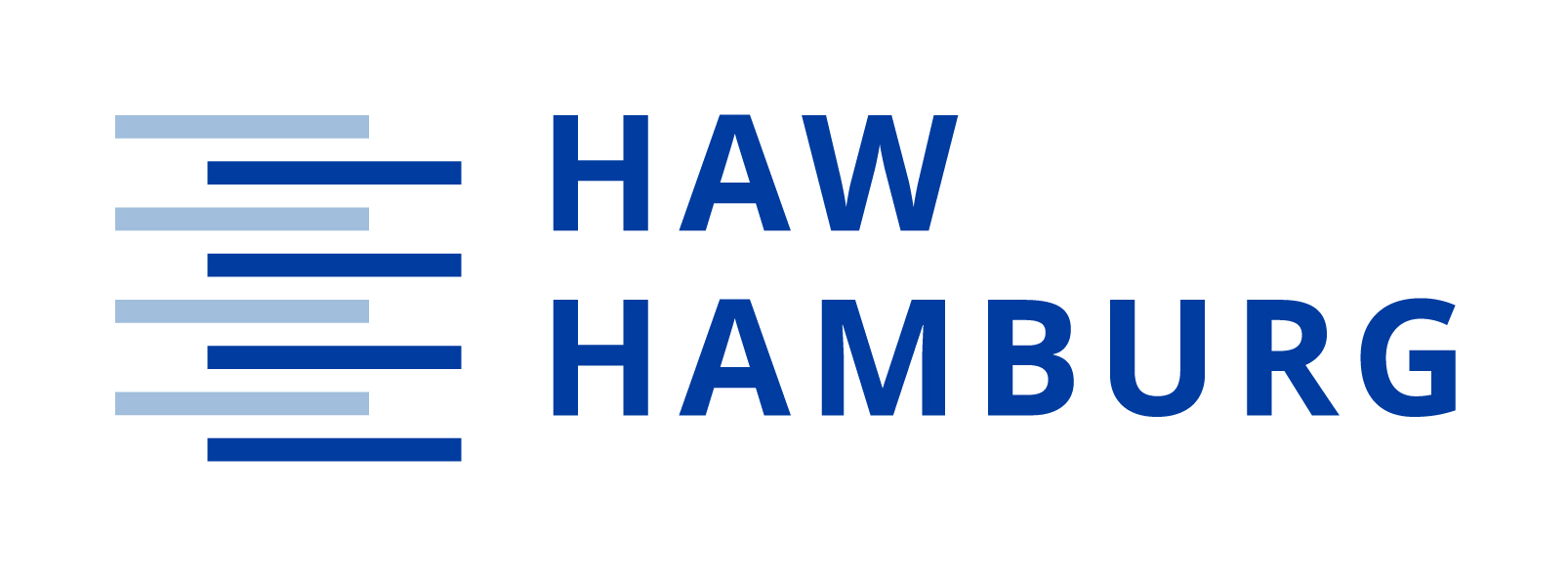 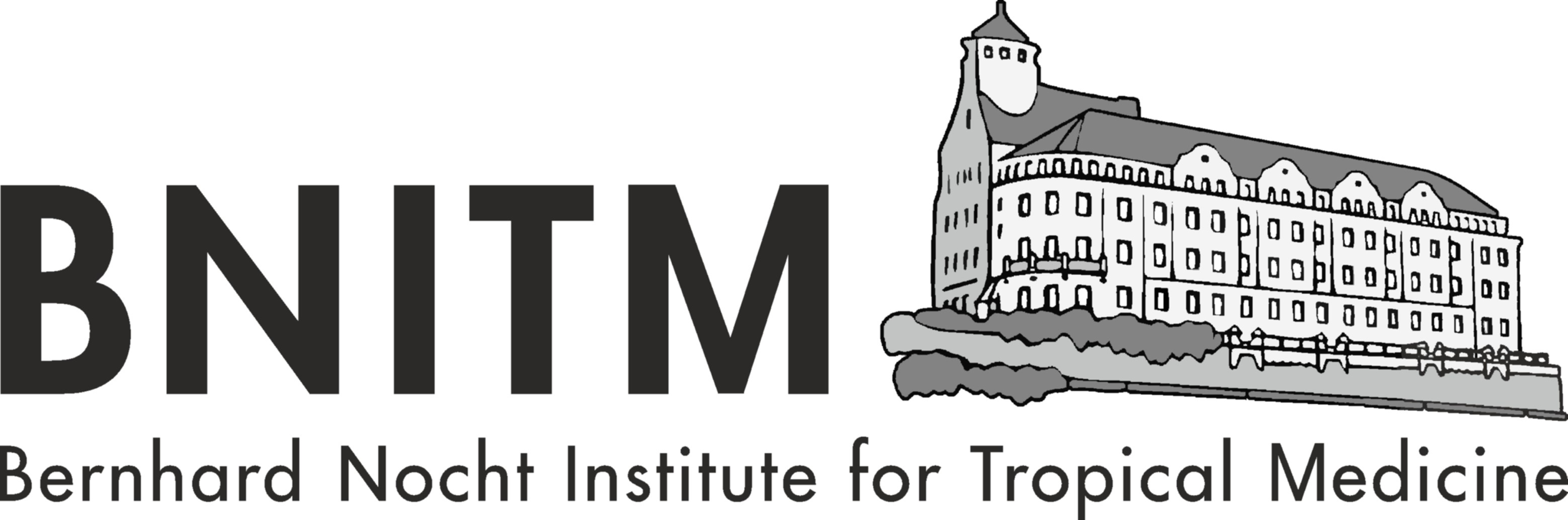 Epidemic Disease Detectives Hamburg
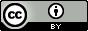 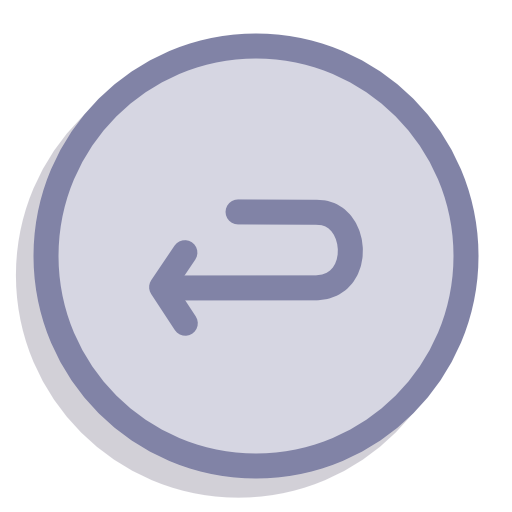 Outbreak Statistics
Every day the statistics change according to your activities.Right decisions can slow down the outbreak and may increase community’s trust. Incorrect answers can have a negative impactand cause numbers to rise. Every action counts!
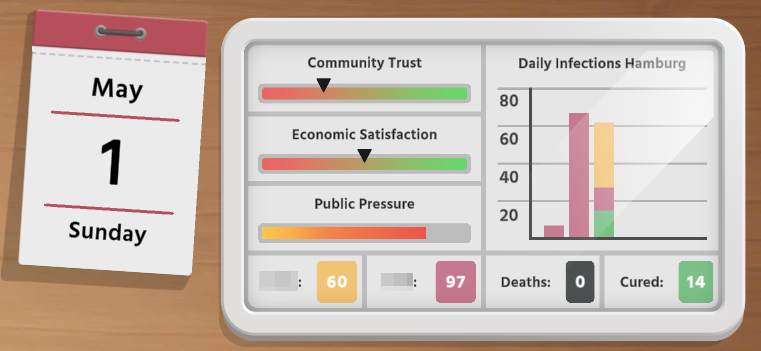 Daily Case Numbers
CurrentDate
Total Cases, Fatalities and Recovered
Public responseto your actions
Trust of the communityin your actions
Economic responseto your actions
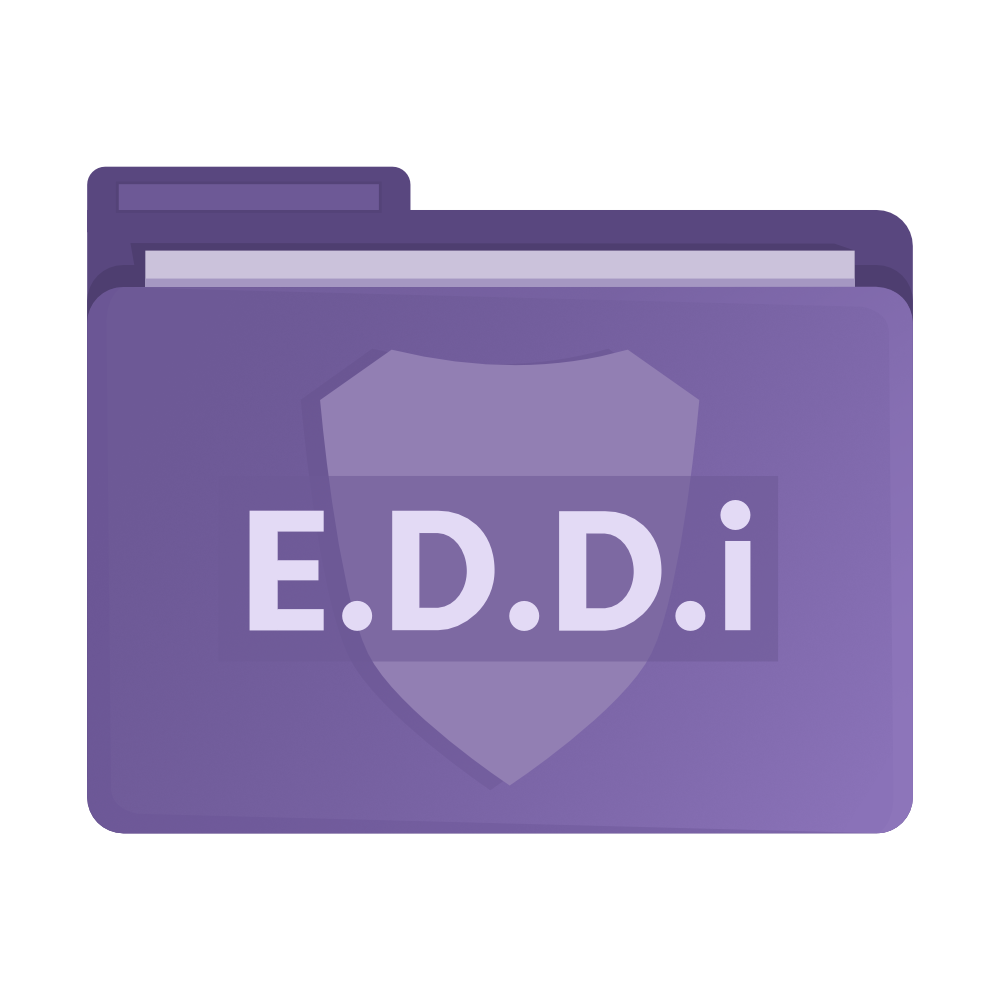 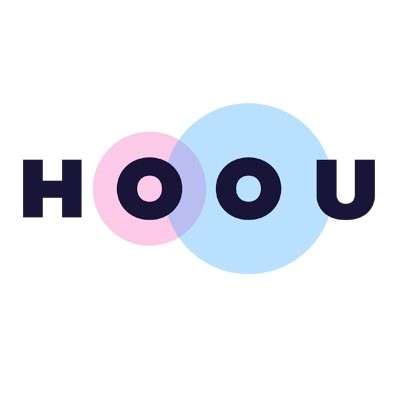 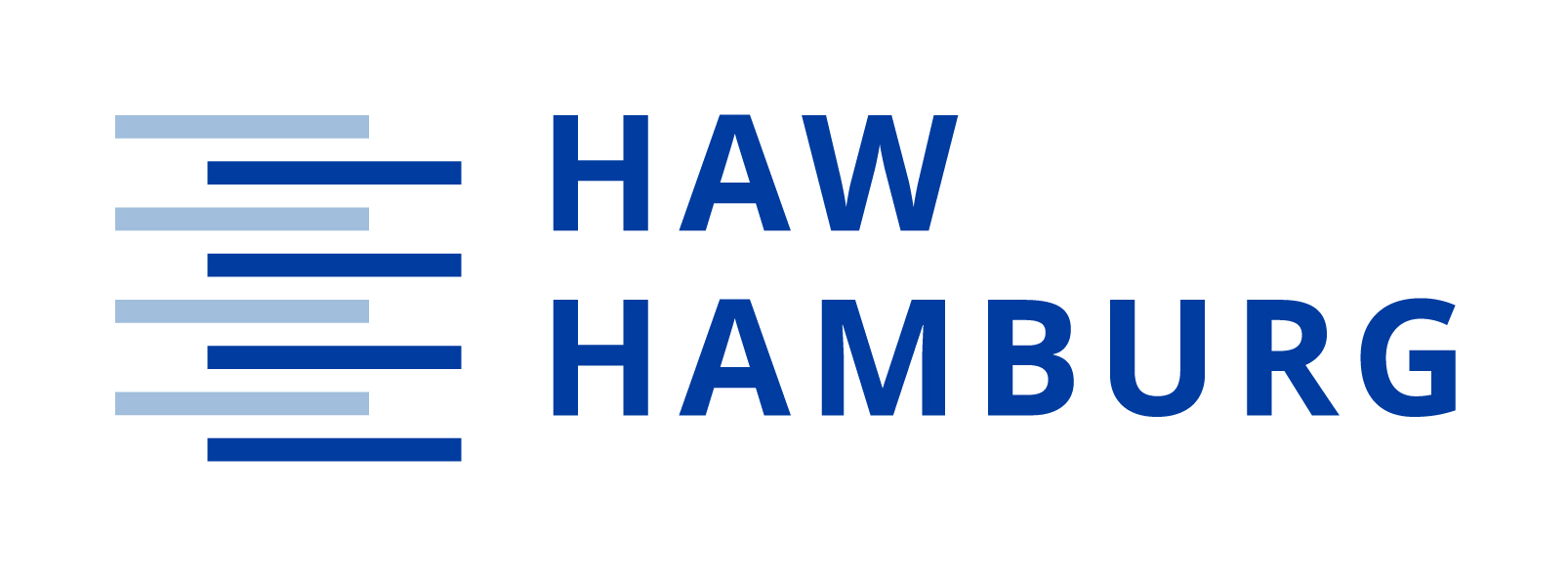 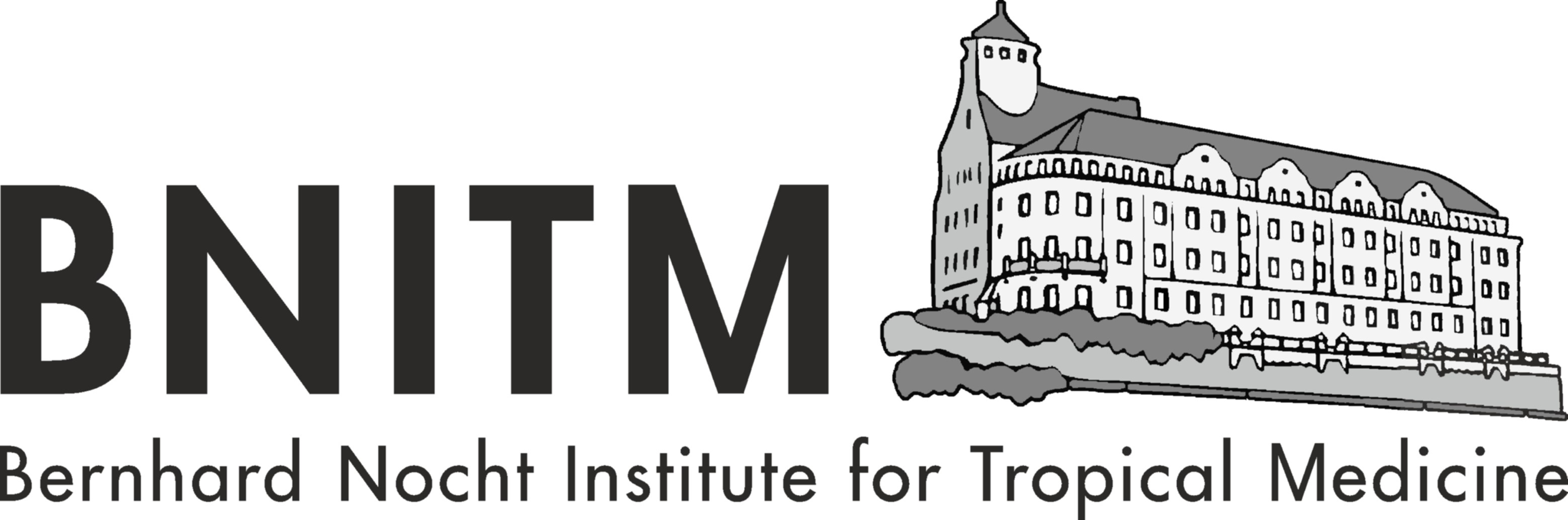 Epidemic Disease Detectives Hamburg
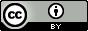 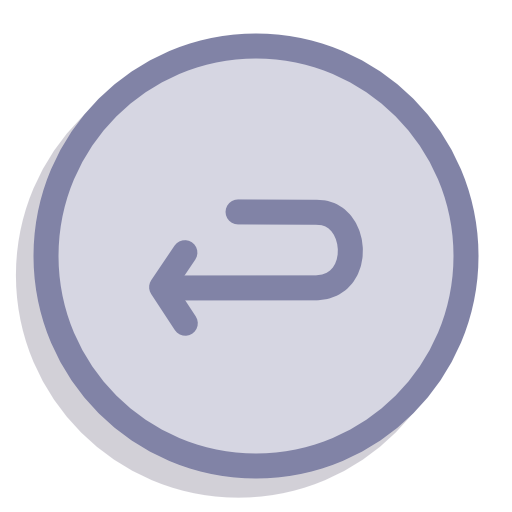 Your Investigation Notebook
Your notebook is designed to keep track of important information and to group them into Evidences. It is also your repository for answering questions (emails) throughout the game.
There are five main categories and useful sub-categories, as well as a trash folder. Transferring evidencesto the notebook and categorizing them will happen automatically.
You can also prioritize very important evidence by changing their order, and move information into the trash folder. Sometimes, however, even removed evidence can still prove useful.
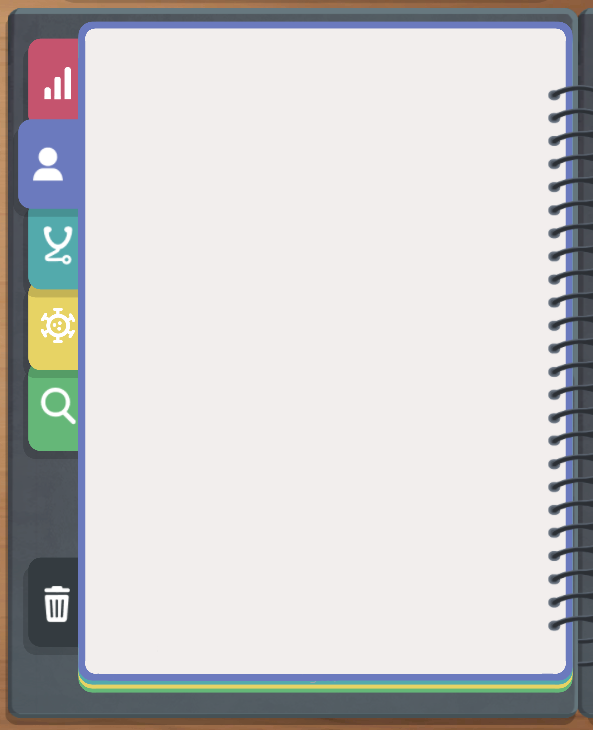 Outbreak Facts
Affected Population
Clinical Description
Epidemiology and Management
Investigation Plan
Trash Folder
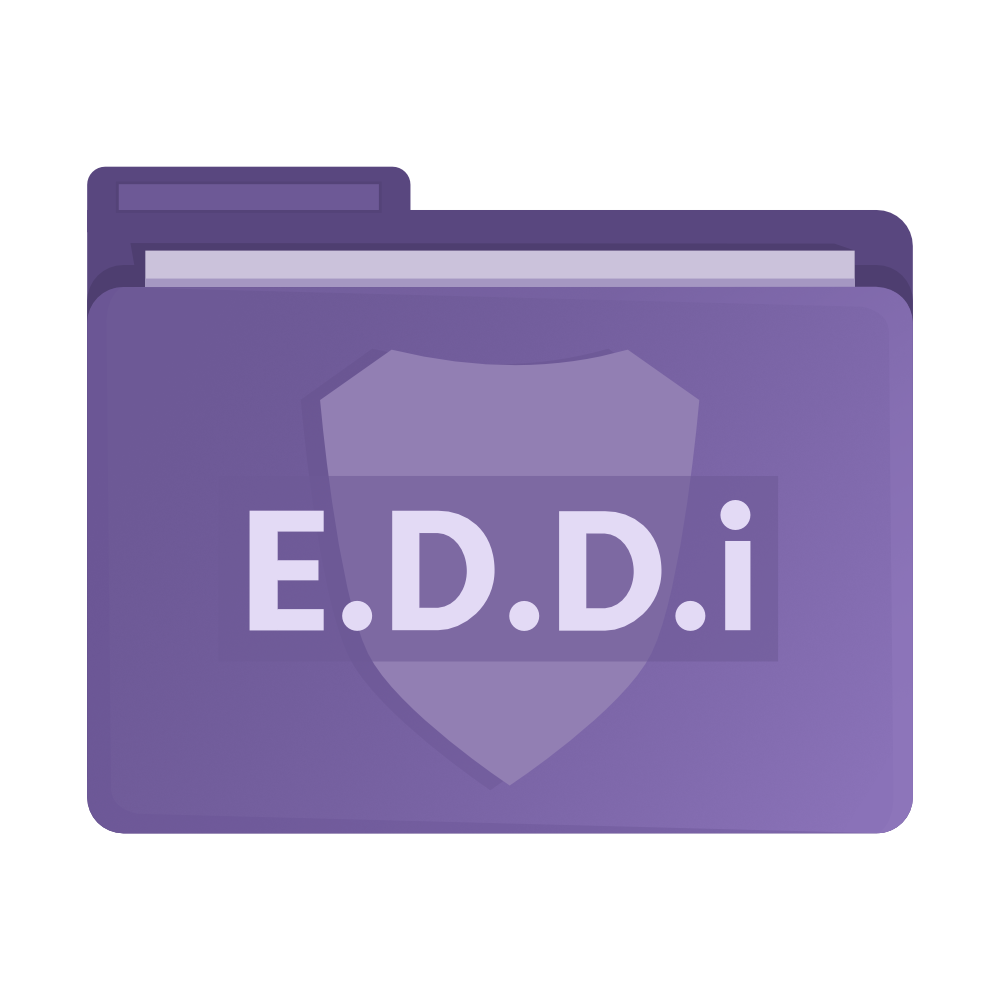 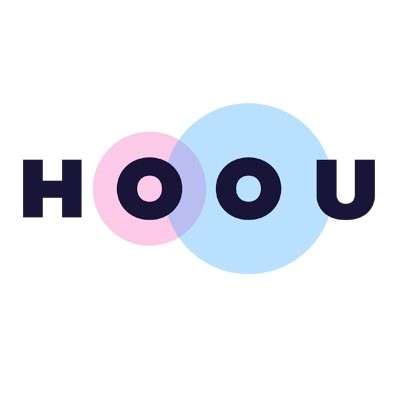 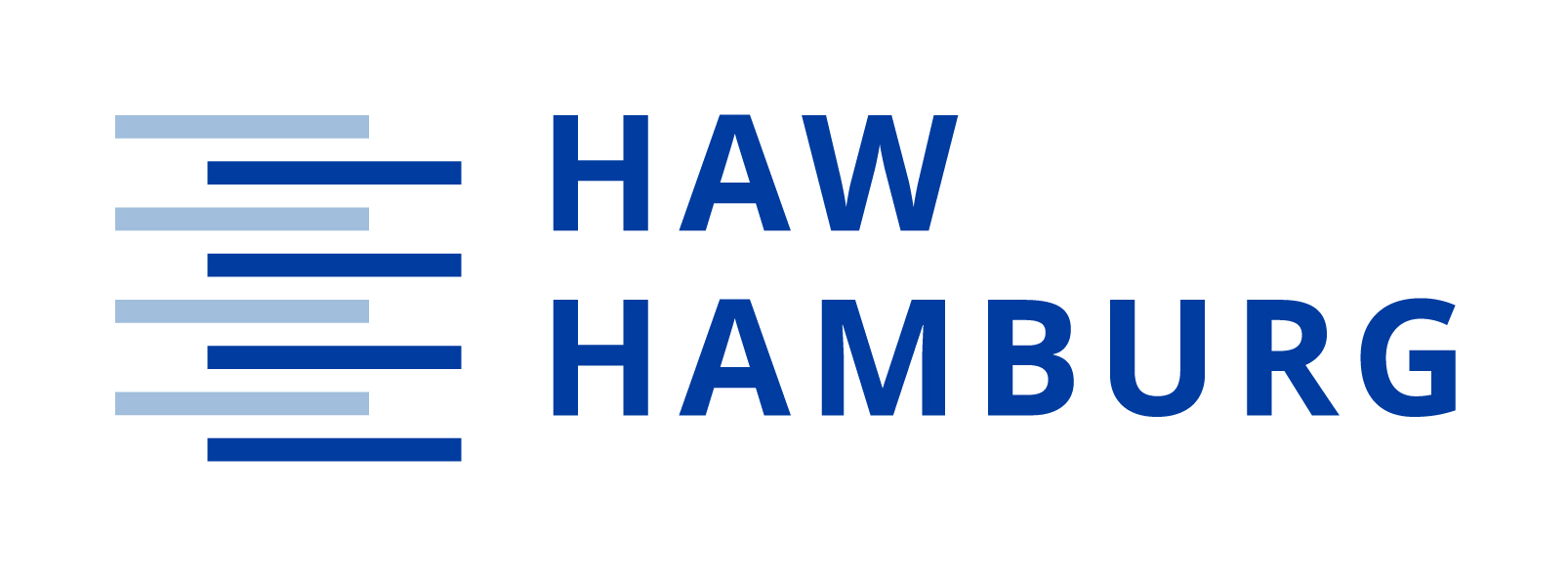 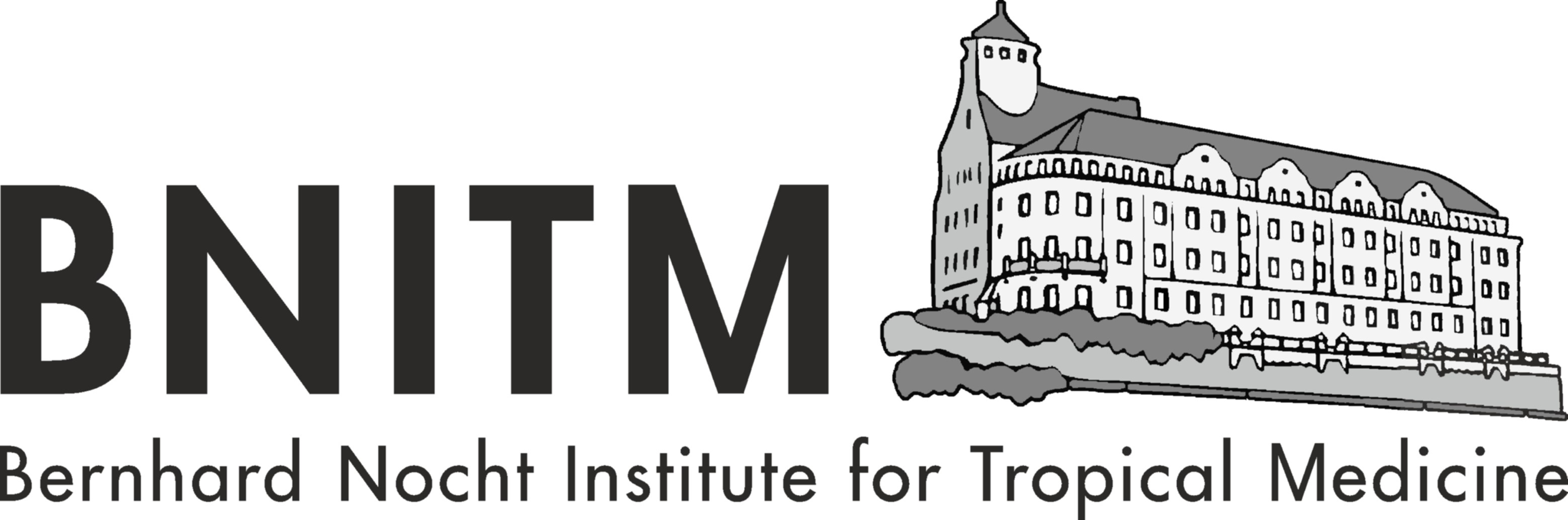 Epidemic Disease Detectives Hamburg
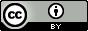 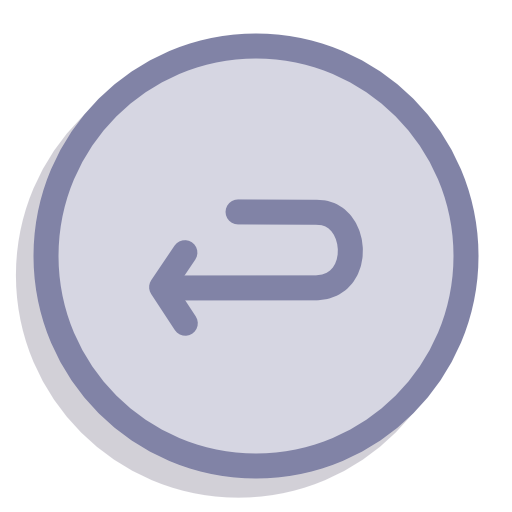 Your Investigation Notebook
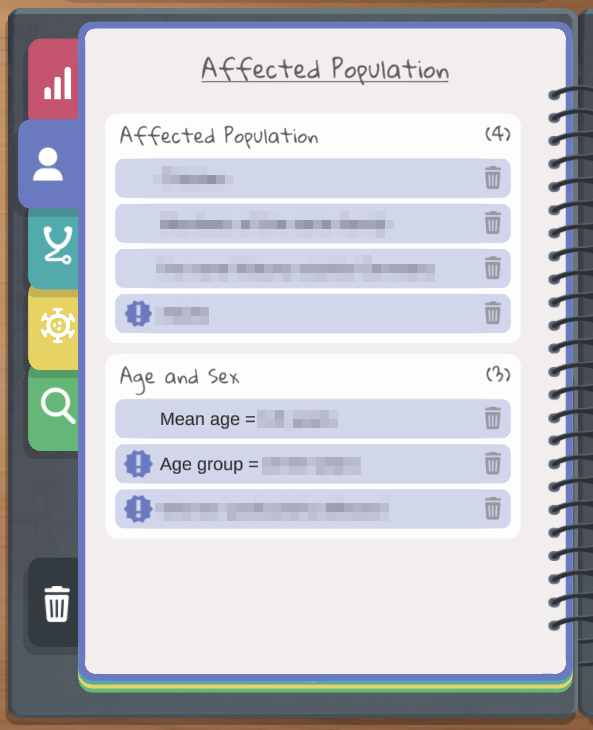 Delete Evidence
Main
Categories
(Scrollable Notebook Pages)
Prioritize Evidenceby moving tofirst position
Sub- Categories
TrashFolder(Evidence won’t be lost)
New Evidence
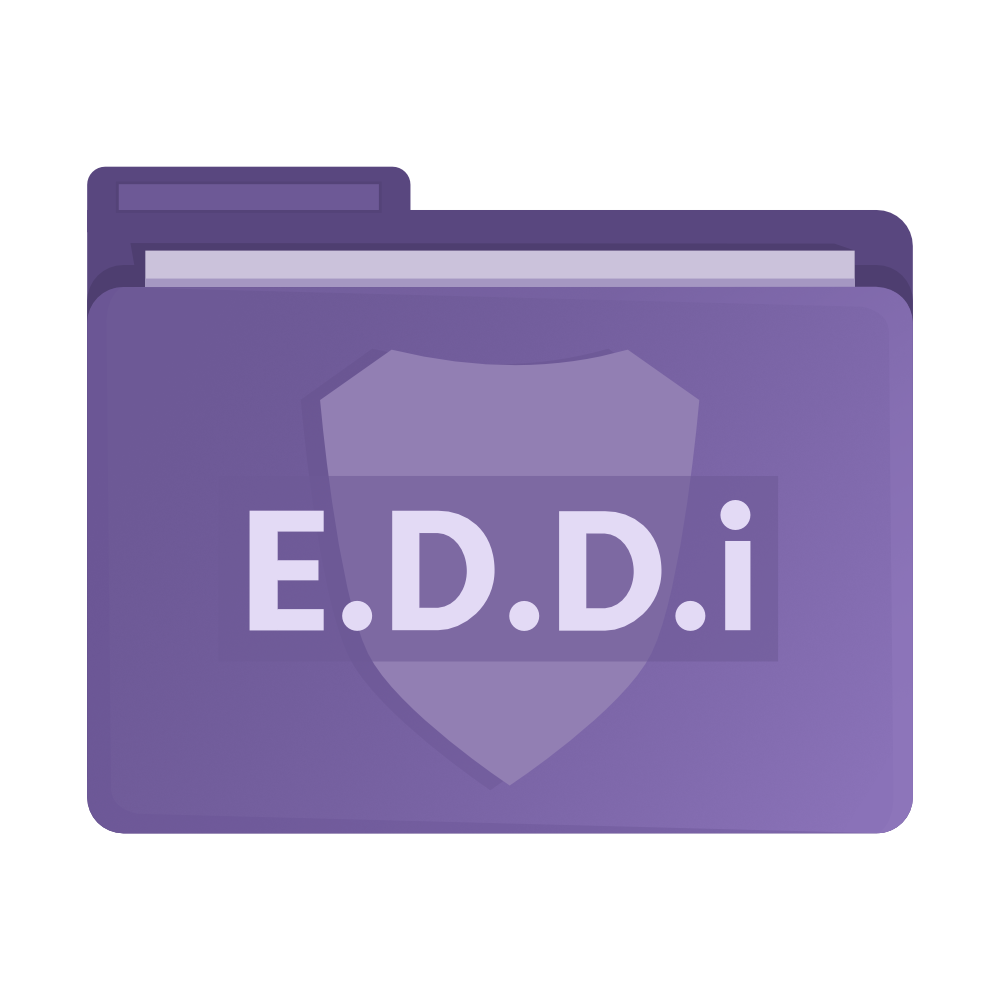 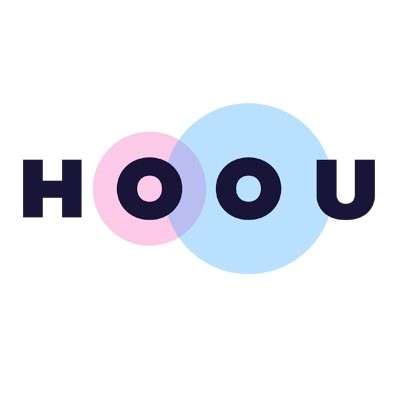 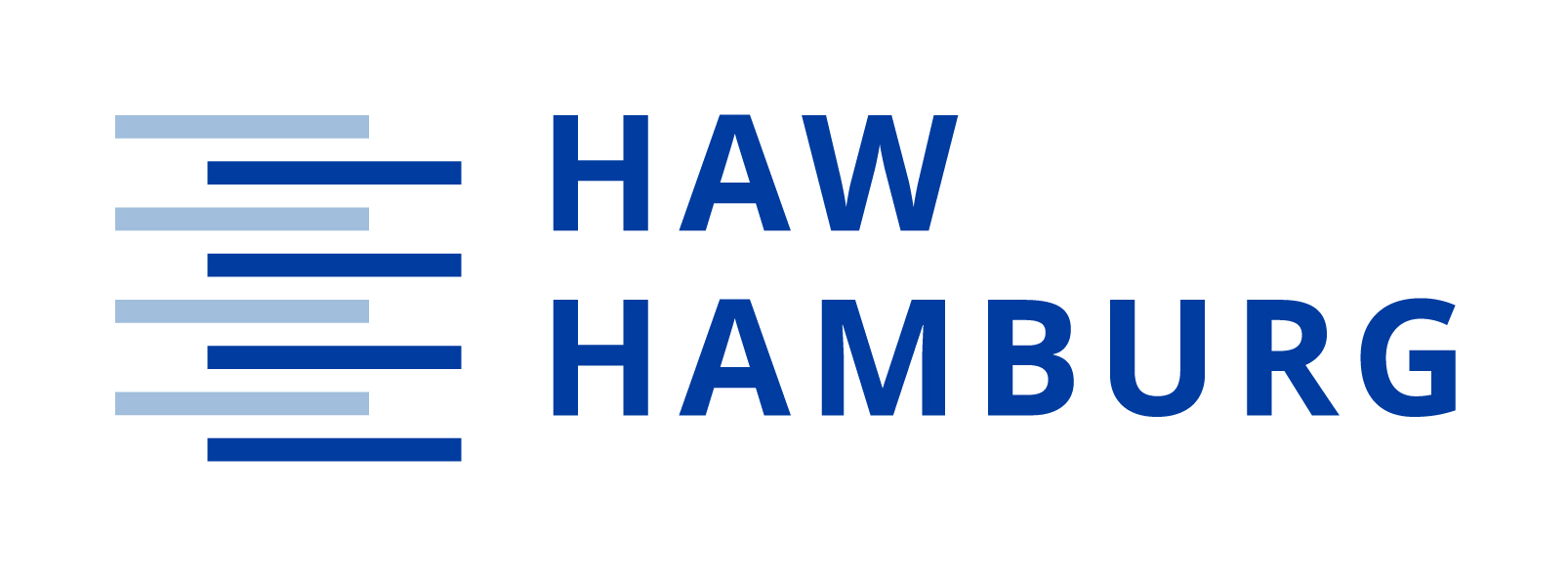 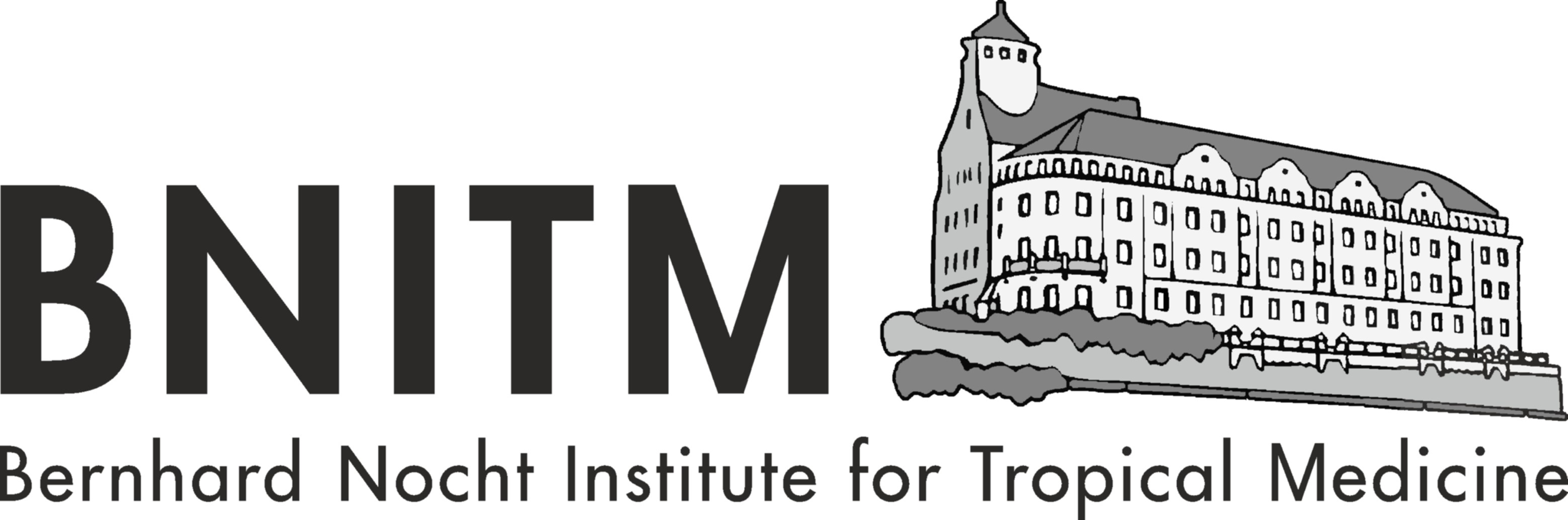 Epidemic Disease Detectives Hamburg
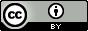 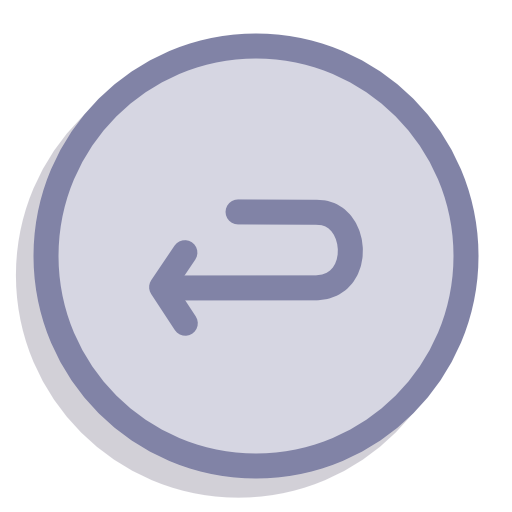 Collecting Evidence from Textbook Pages
FindEvidence!
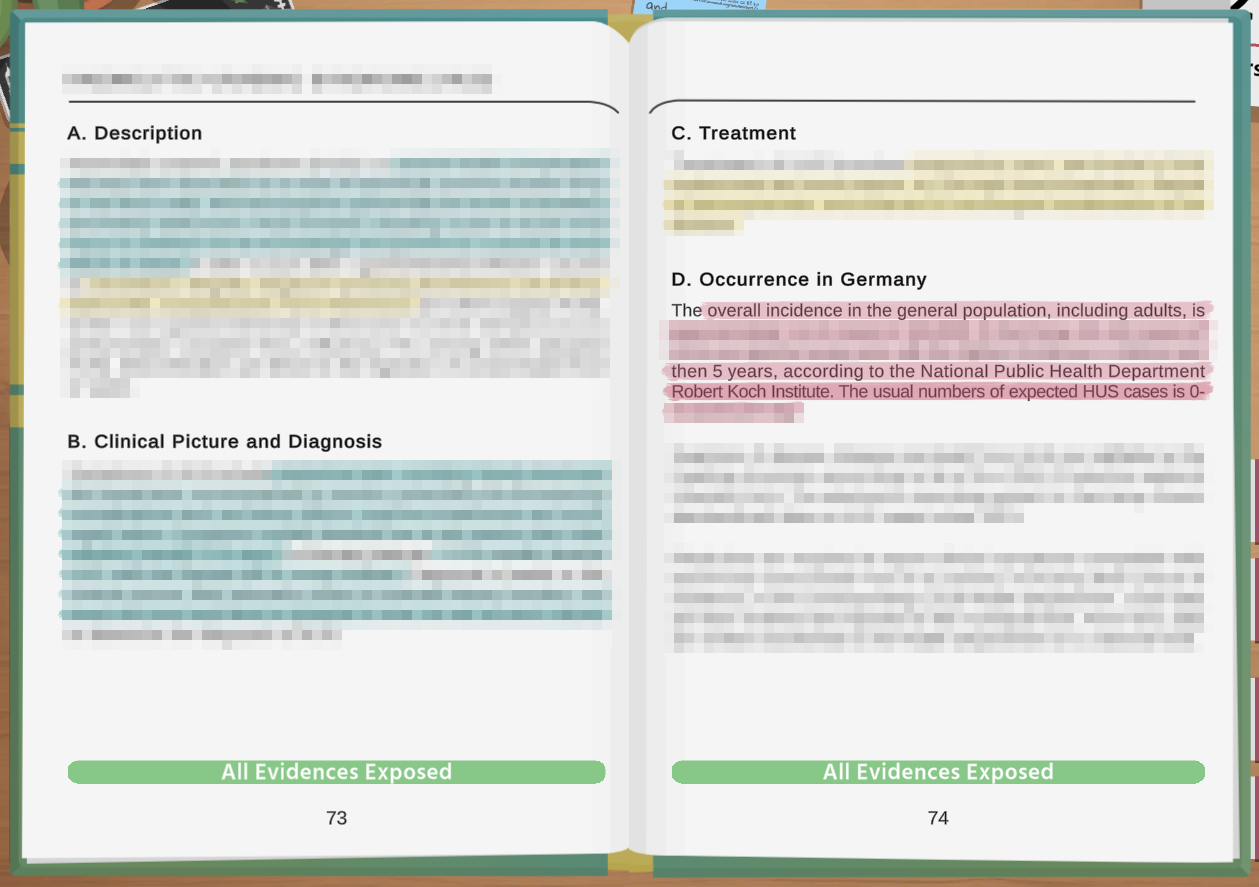 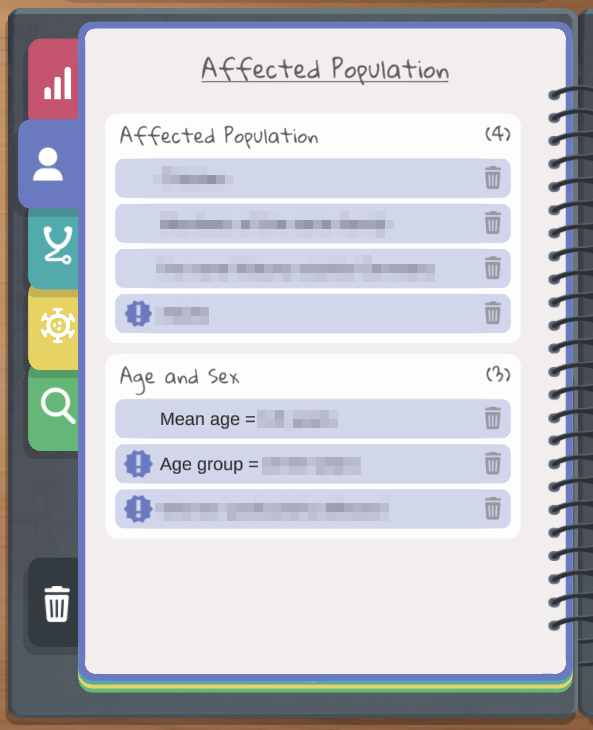 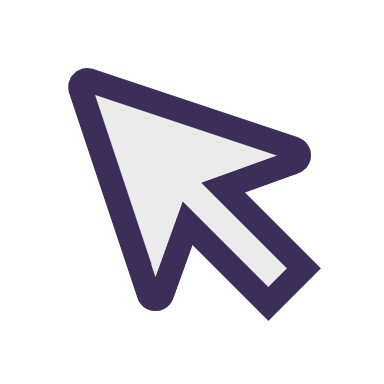 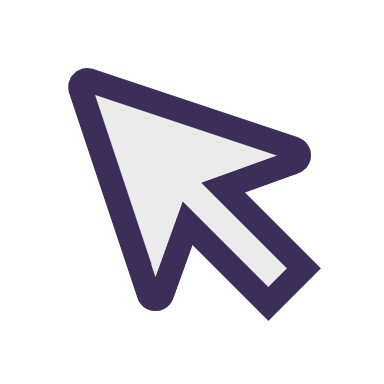 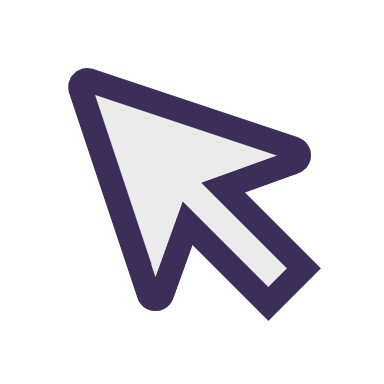 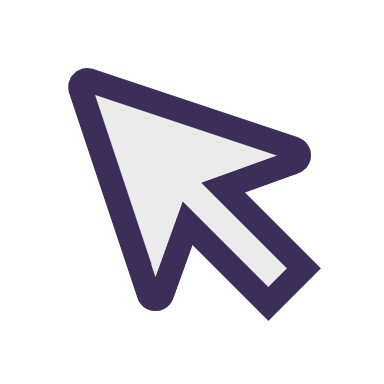 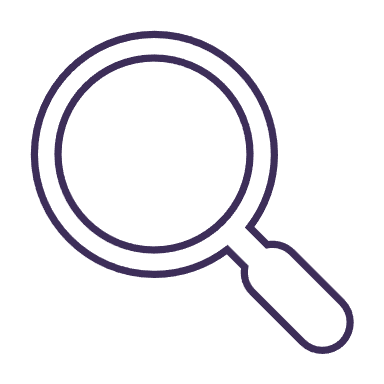 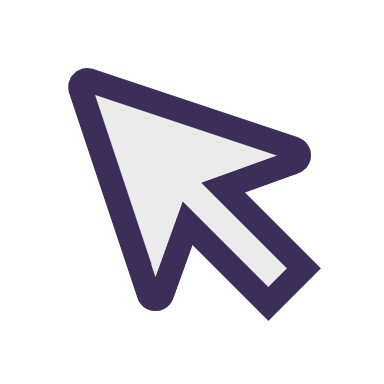 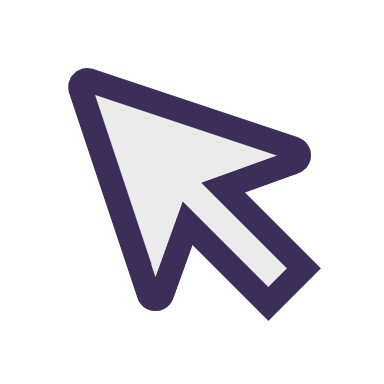 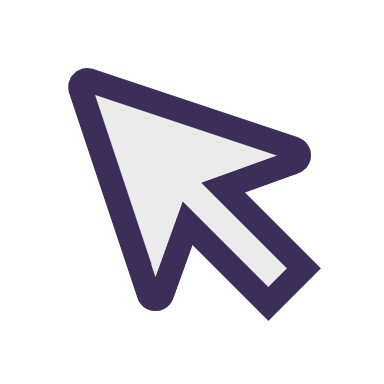 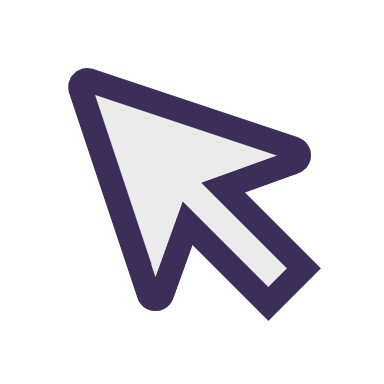 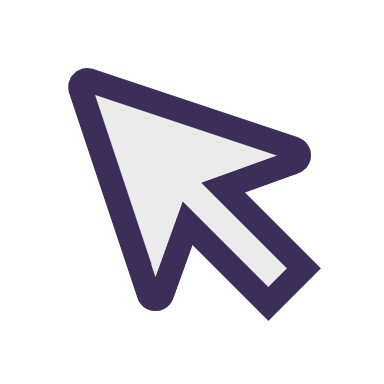 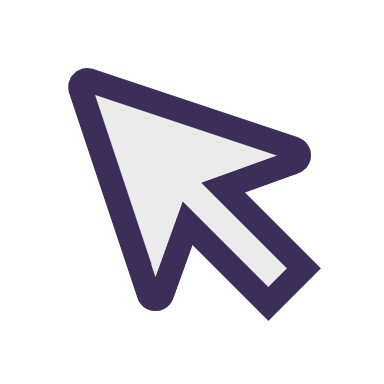 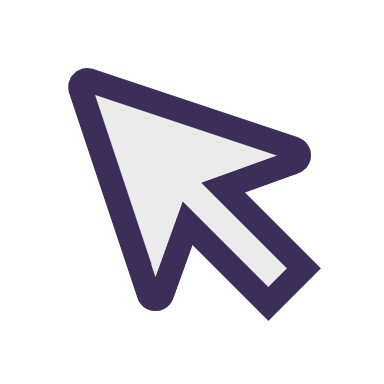 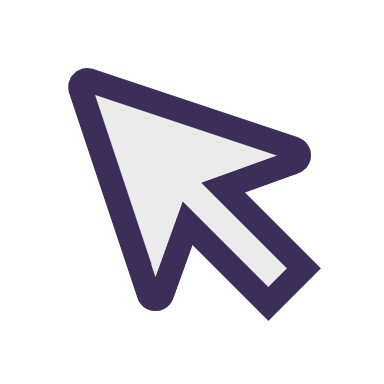 Transfer and classification
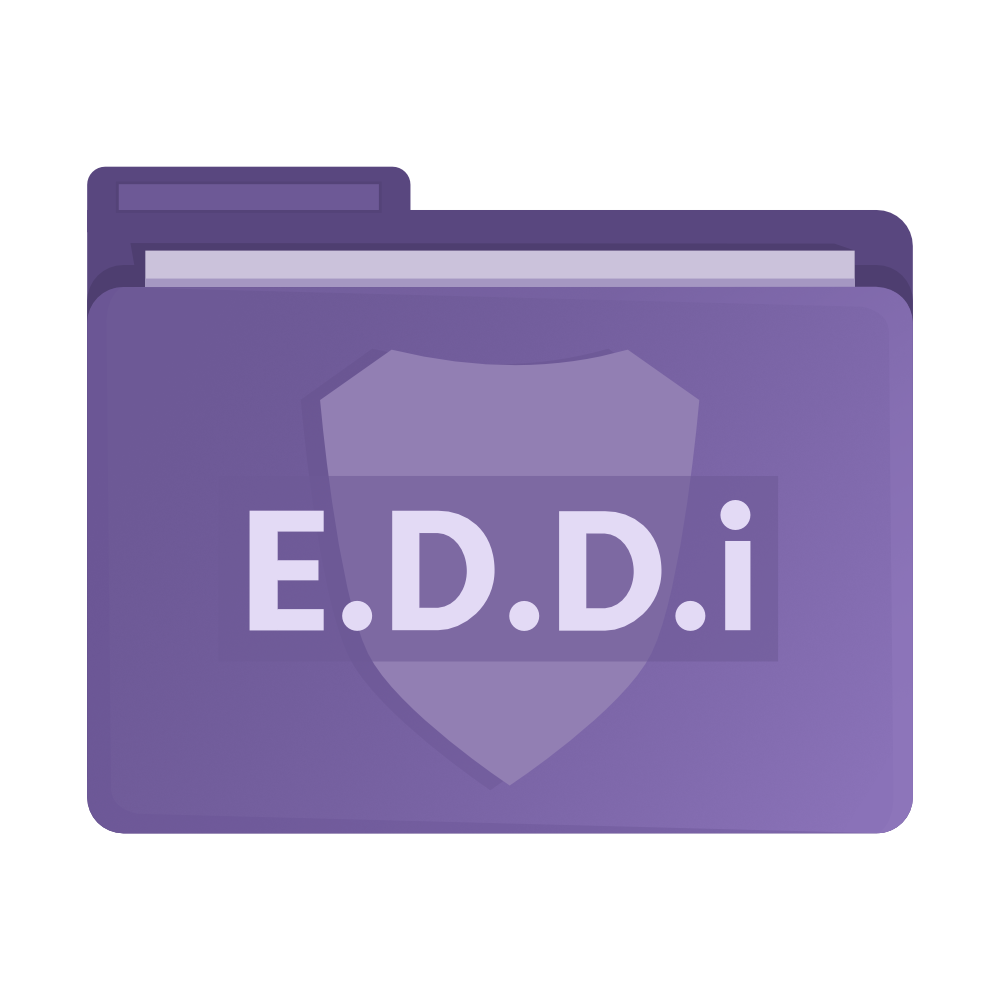 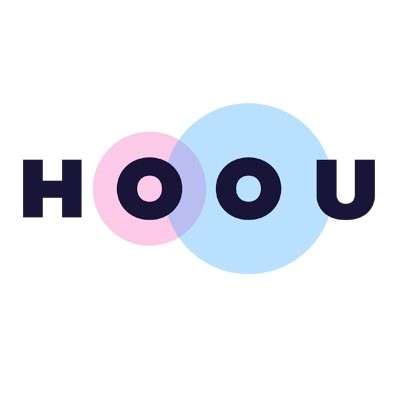 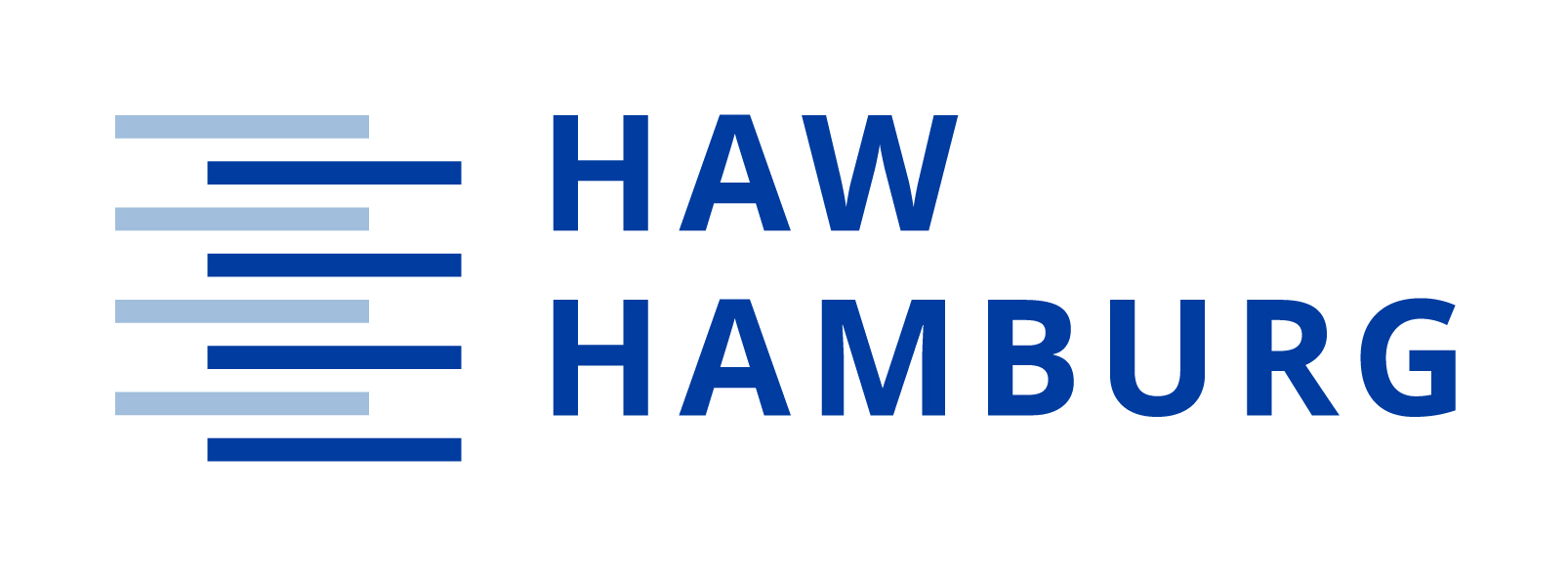 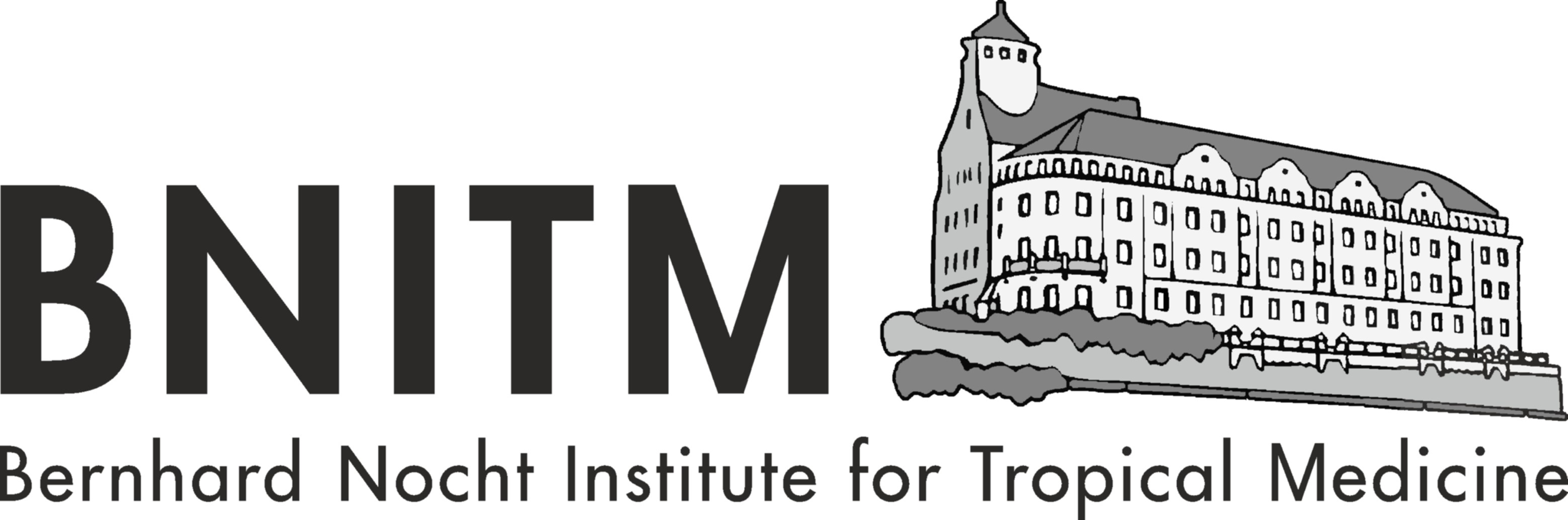 Epidemic Disease Detectives Hamburg
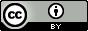 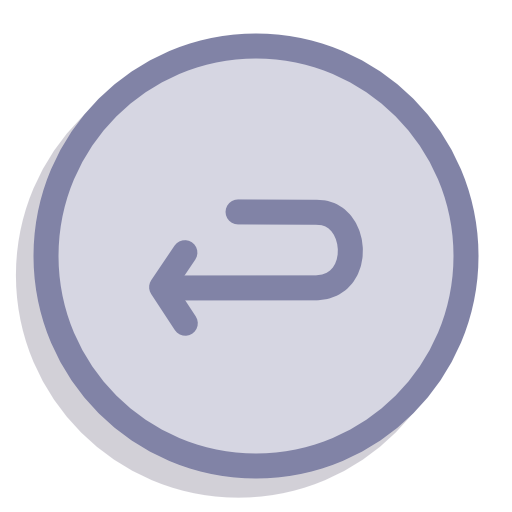 Collecting Evidence from Attachments
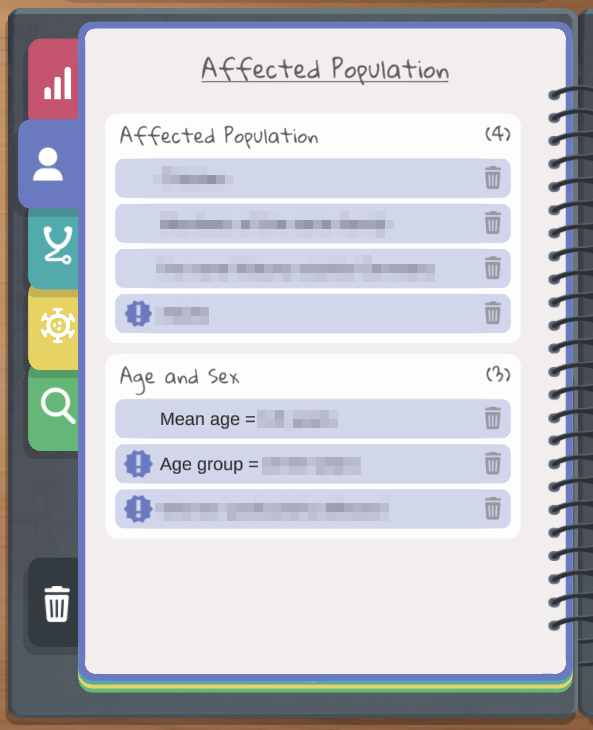 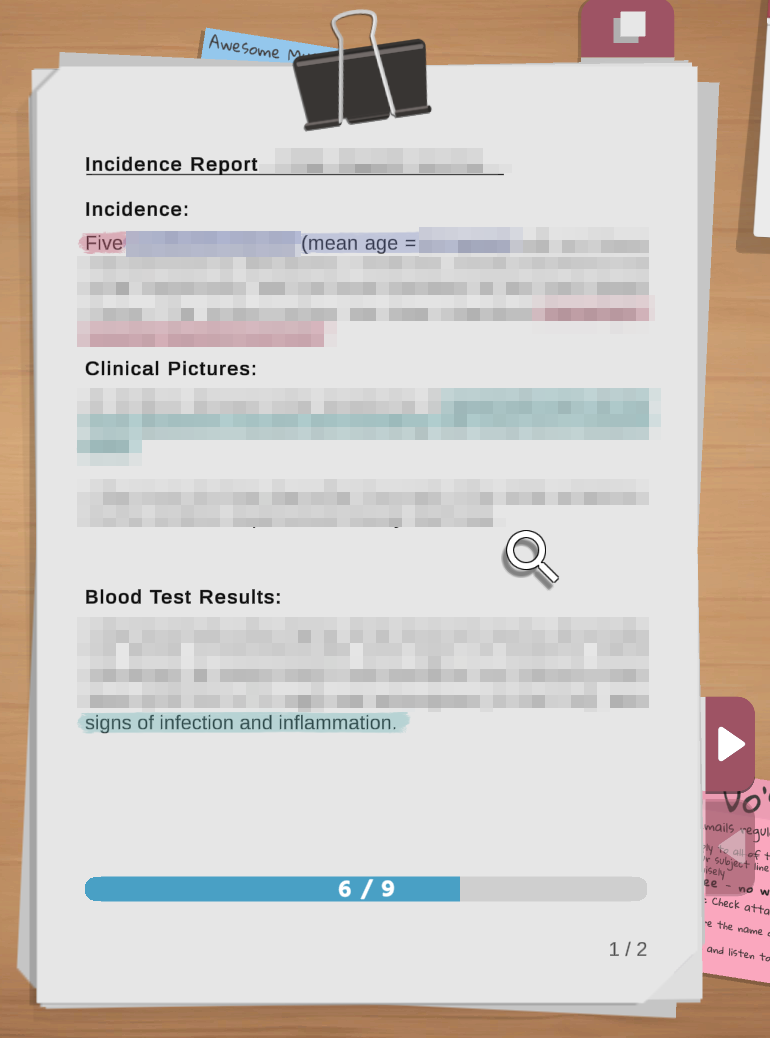 FindEvidence!
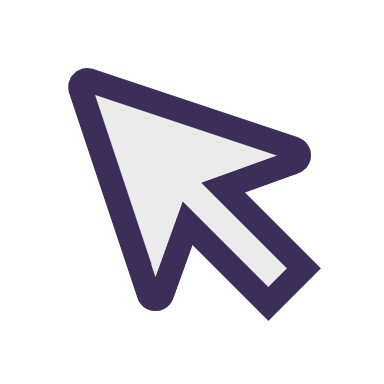 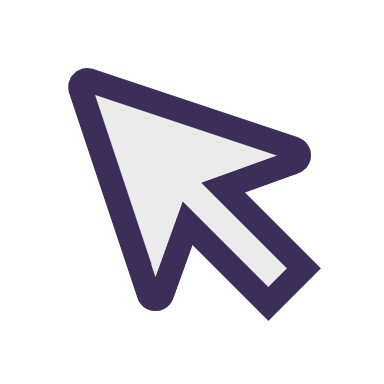 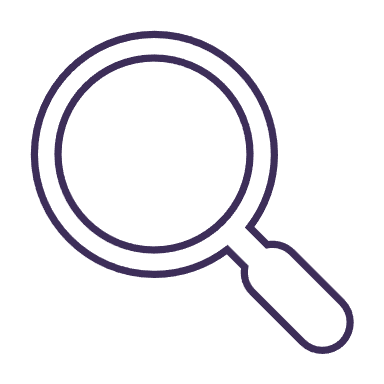 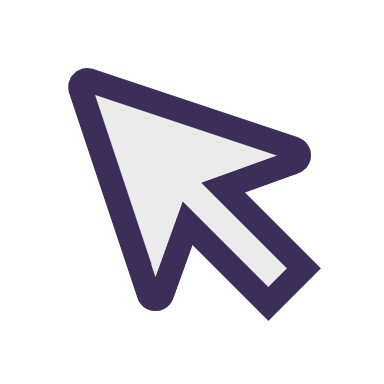 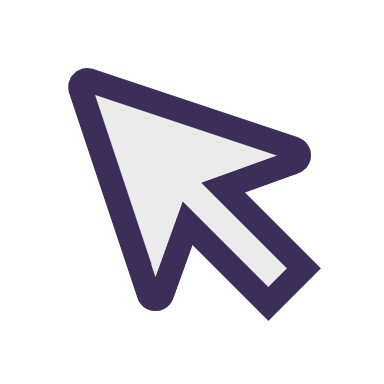 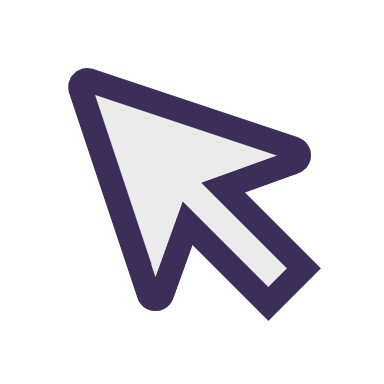 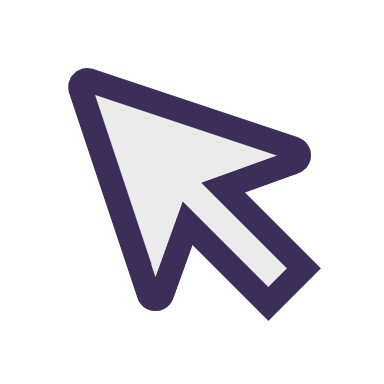 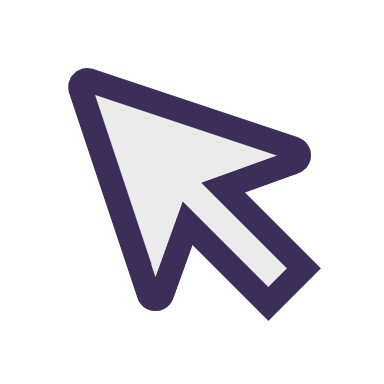 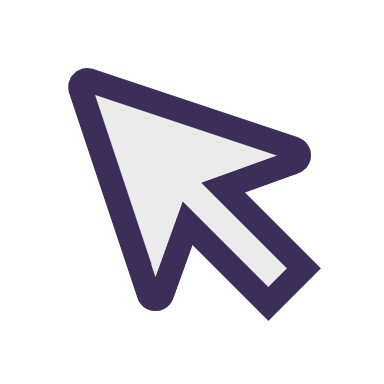 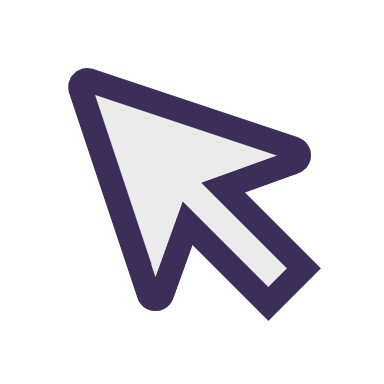 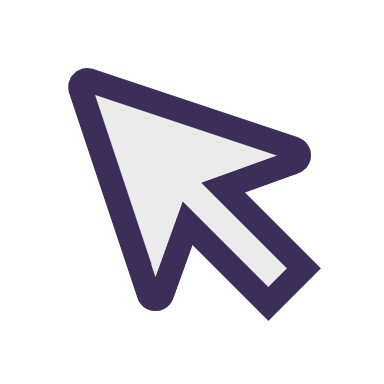 Transfer and classification
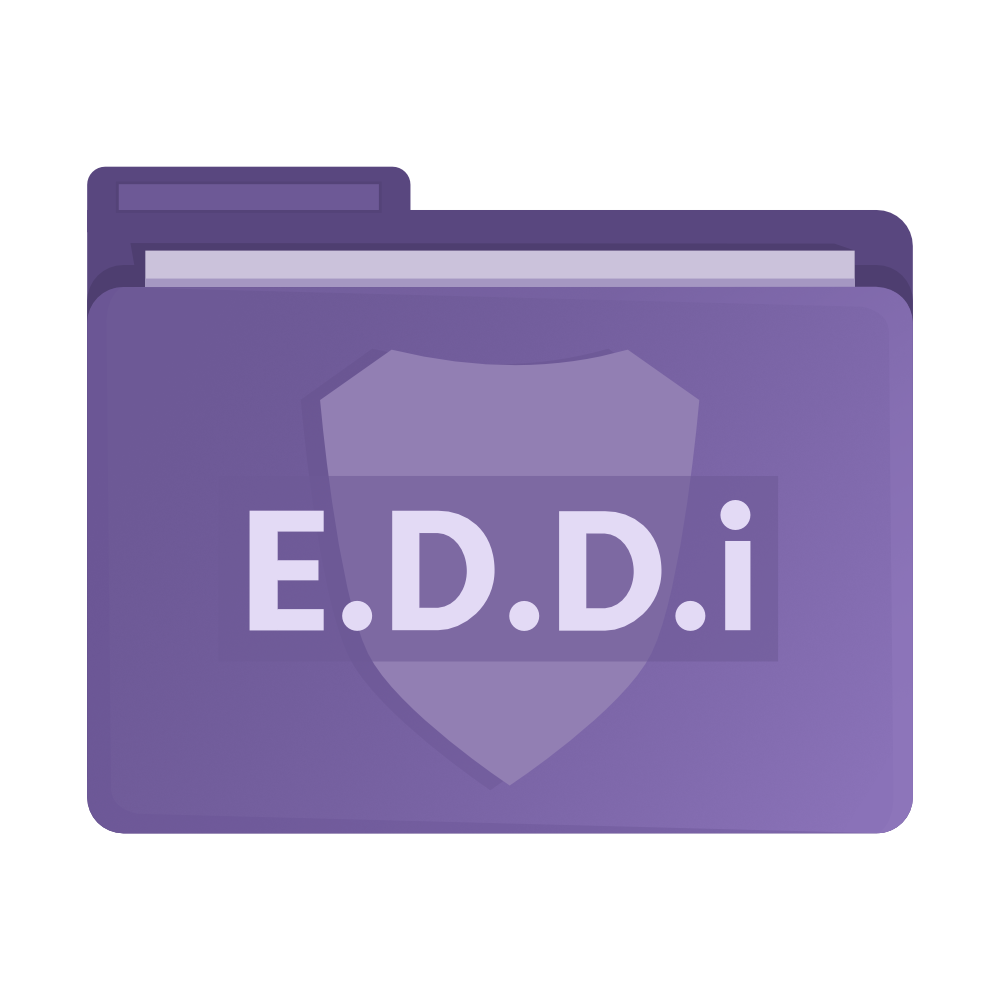 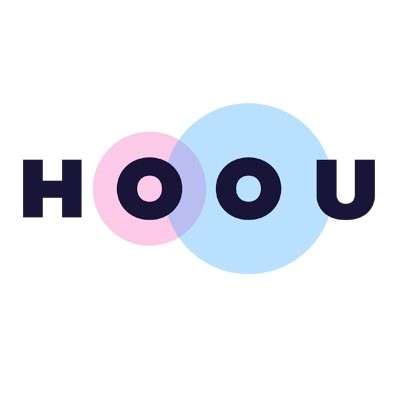 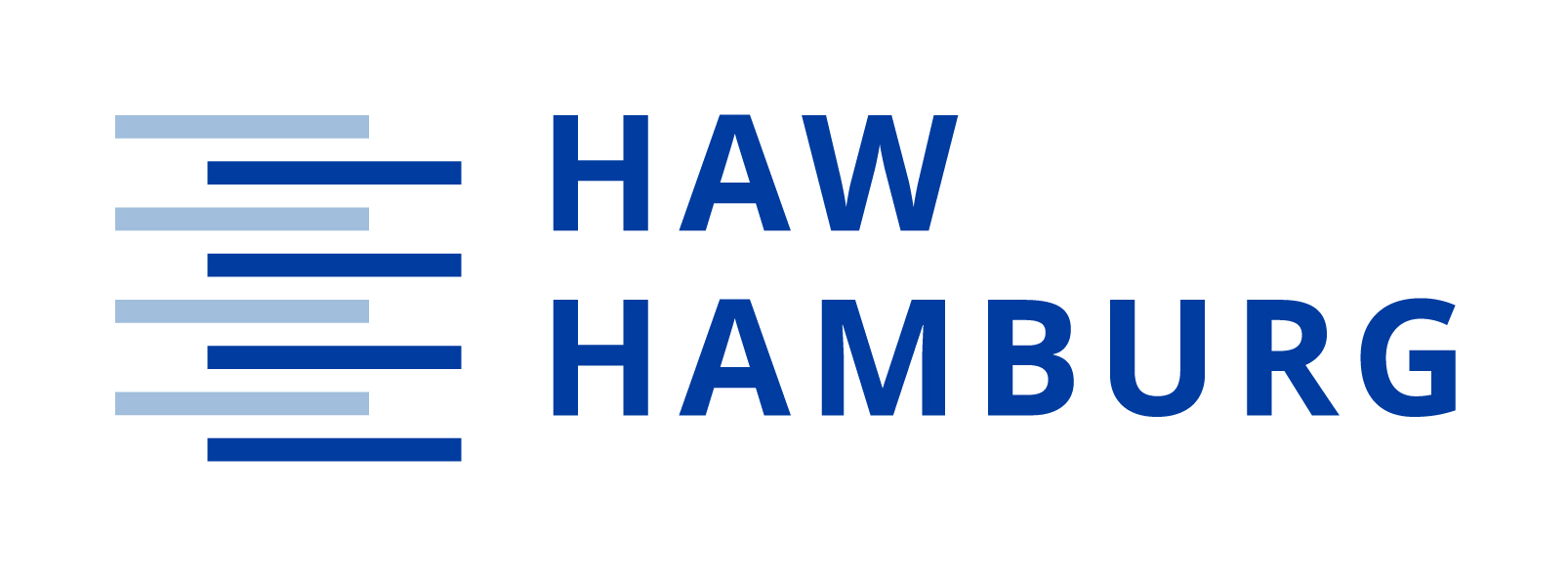 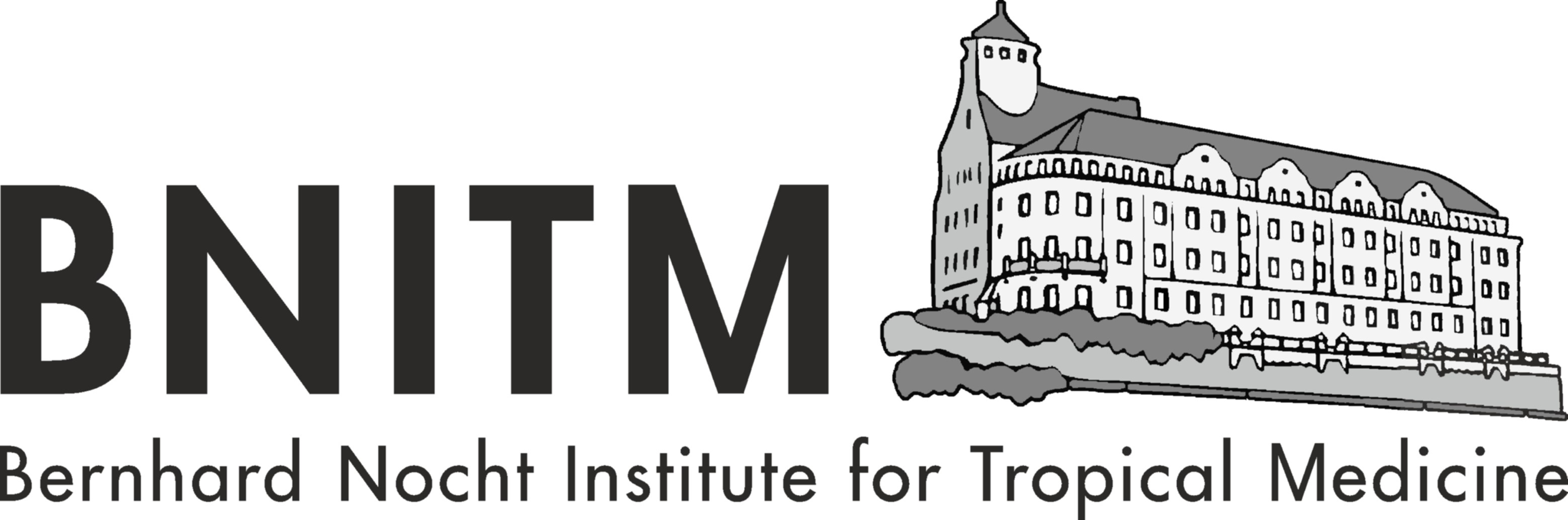 Epidemic Disease Detectives Hamburg
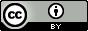 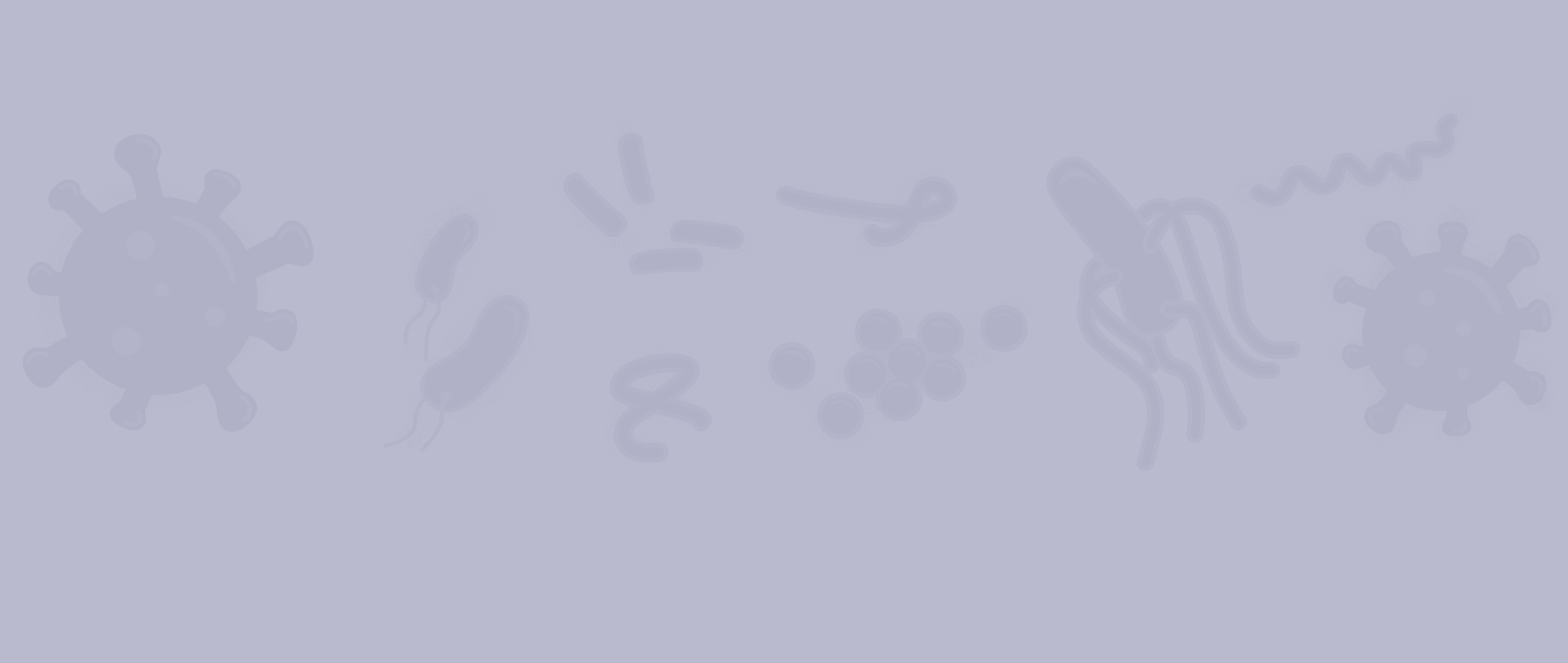 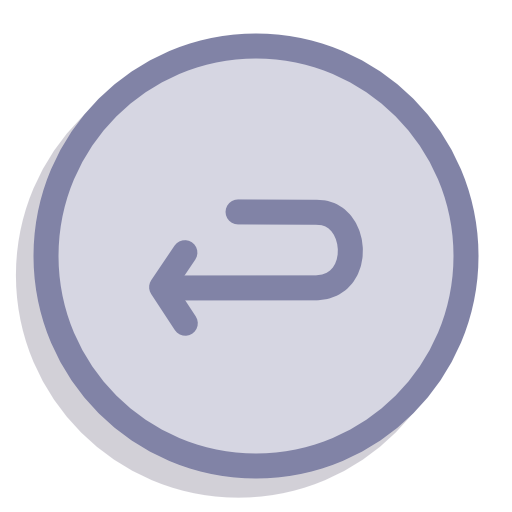 E.D.D.i Art Work
“EDDi – Press Conference” (original size / modified size) (slide 1-3, 8, 26-27)
“EDDi – Emergency Meeting” (slide 3)
“EDDi – Button Attachment (Warning)” (slide 3)
“EDDi – Button Back (Normal)” (all slides)
“EDDi – Epidemiological Cheat Sheet” and “EDDi – Tapes” (slide 4-7)
by Annabell Koenen-Rindfrey licensed under CC BY 4.0
EDDi In-Game Artwork (Screenshots) (slide 9-25) - see Downloadables HOOU website
by Annabell Koenen-Rindfrey and Moritz Heinemeier licensed under CC BY 4.0
This interactive slideshow was created in the context of the E.D.D.i project (Hamburg University of Applied Sciences in collaboration with the Bernhard Nocht Institute for Tropical Medicine), funded by the Hamburg Open Online University / Hamburg University of Applied Sciences. The slideshow contains links to external sources accessible on Youtube (“Global Health with Greg Martin”), which have not been created by the project team and are not provided under a Creative Commons License.
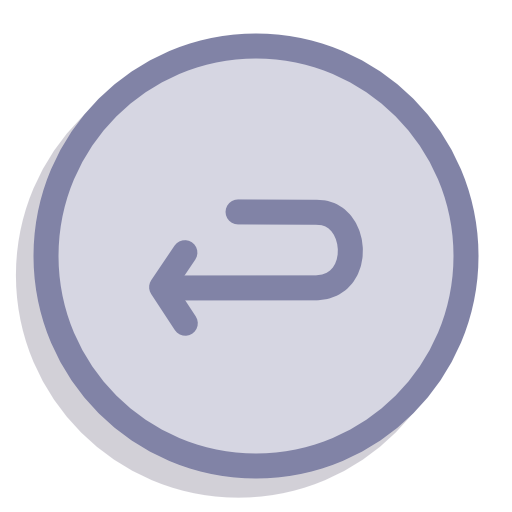 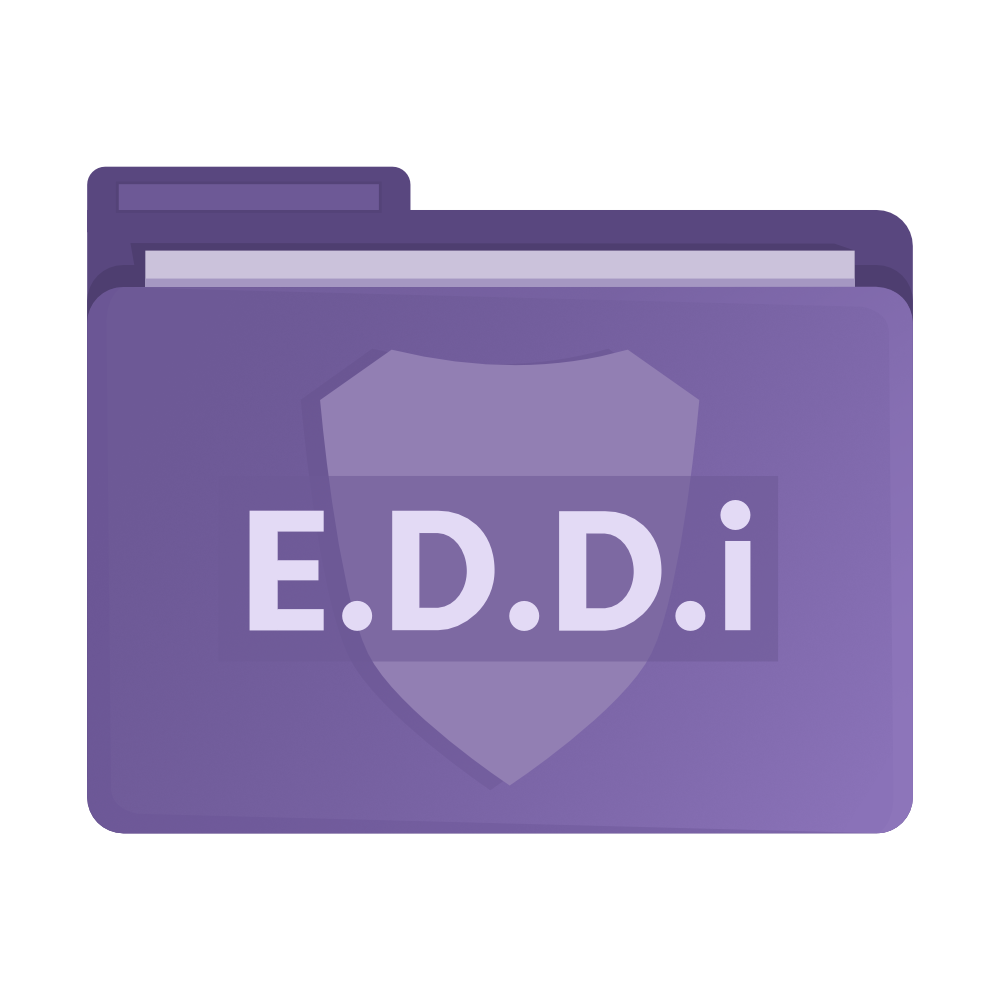 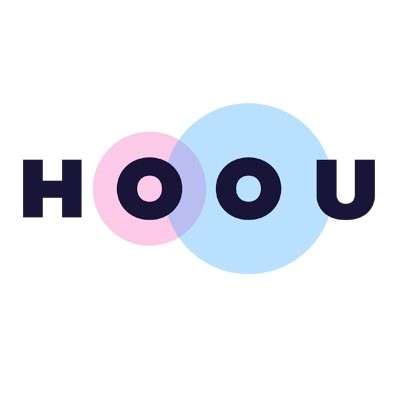 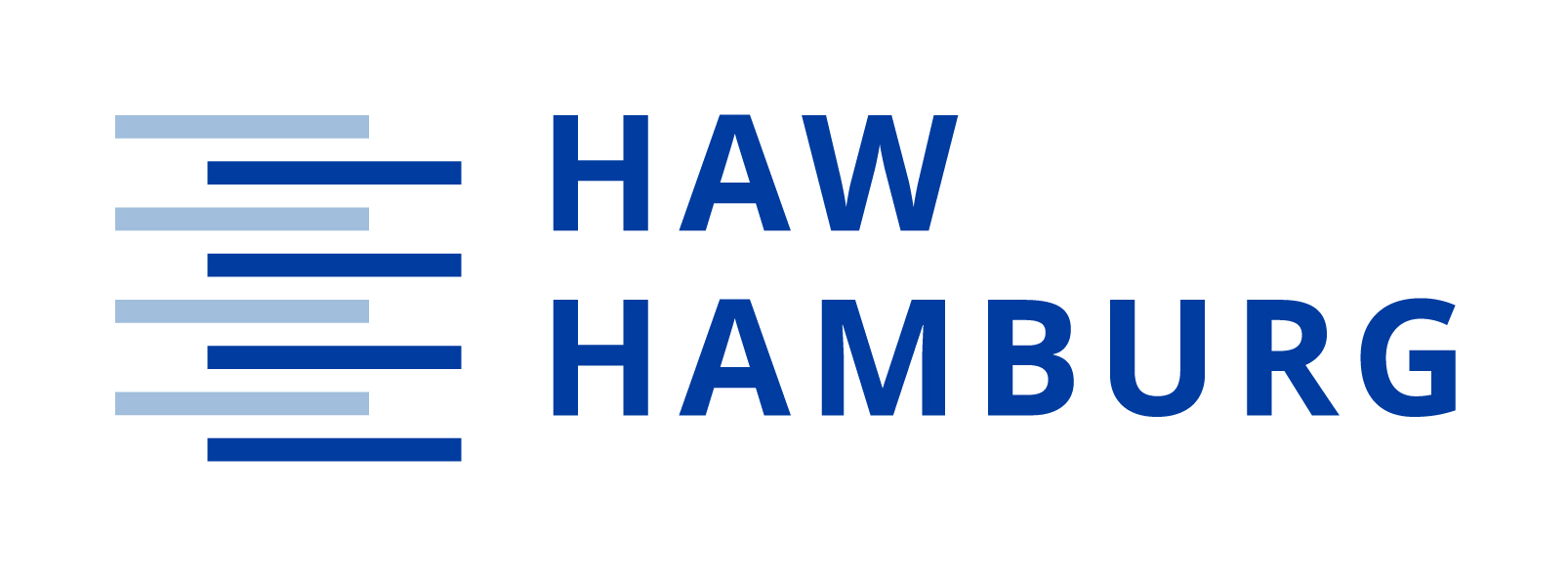 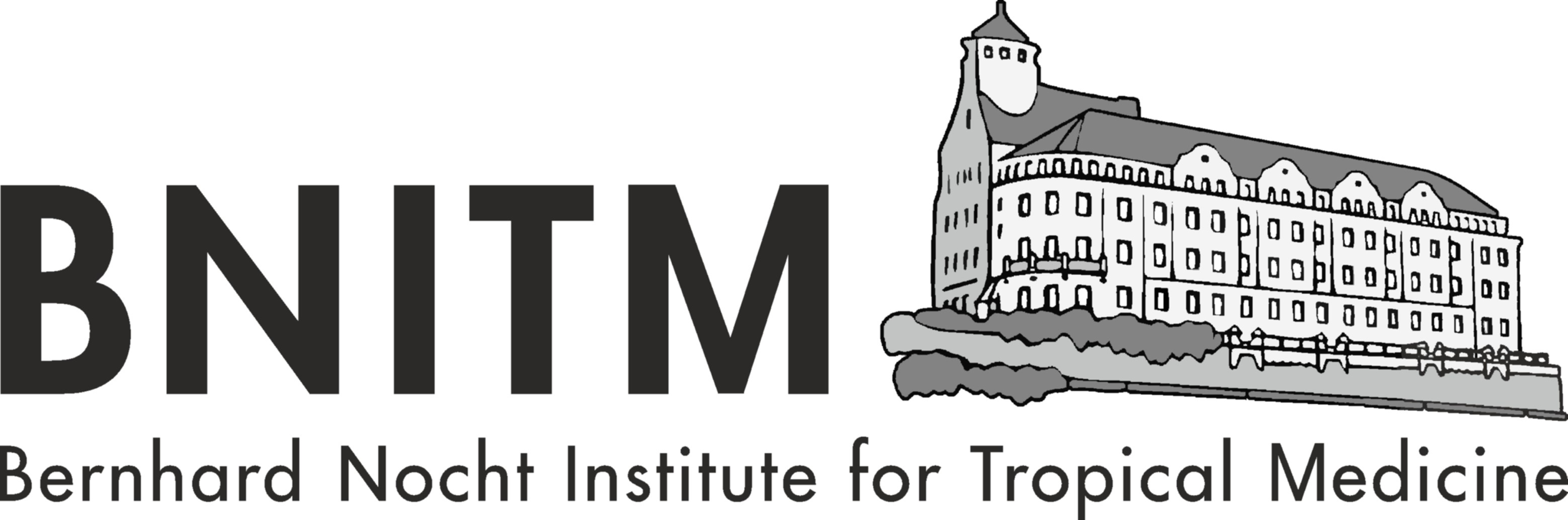 Epidemic Disease Detectives Hamburg
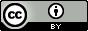 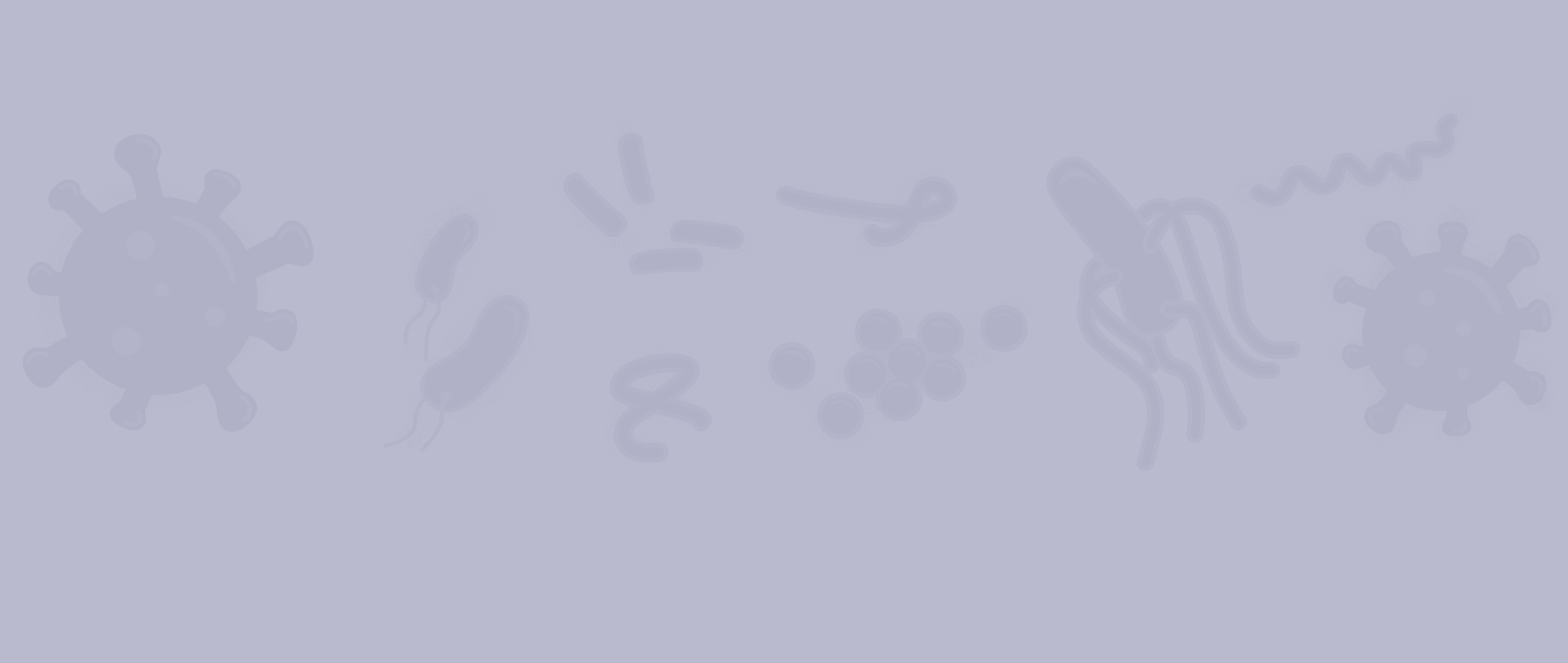 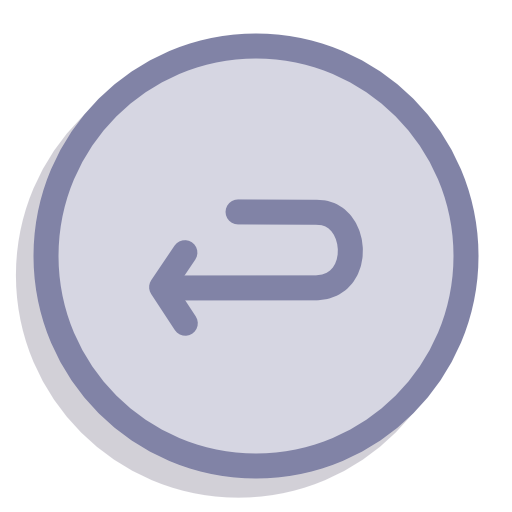 E.D.D.i Overview
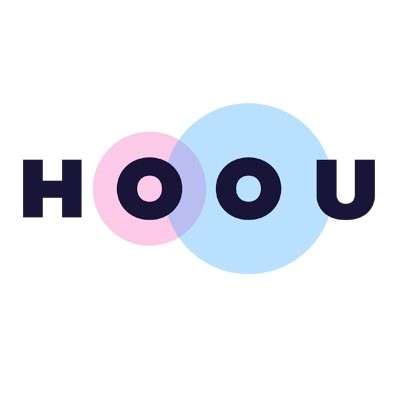 Hamburg Open Online University
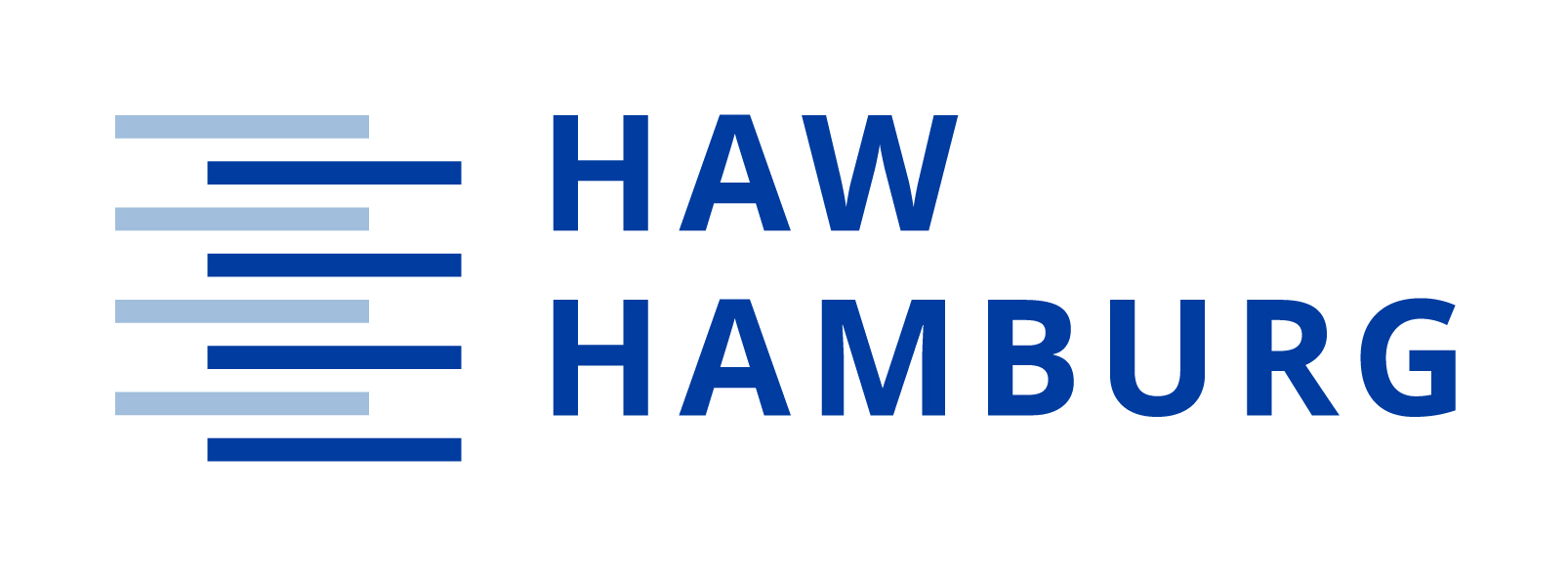 Hamburg University of Applied Sciences
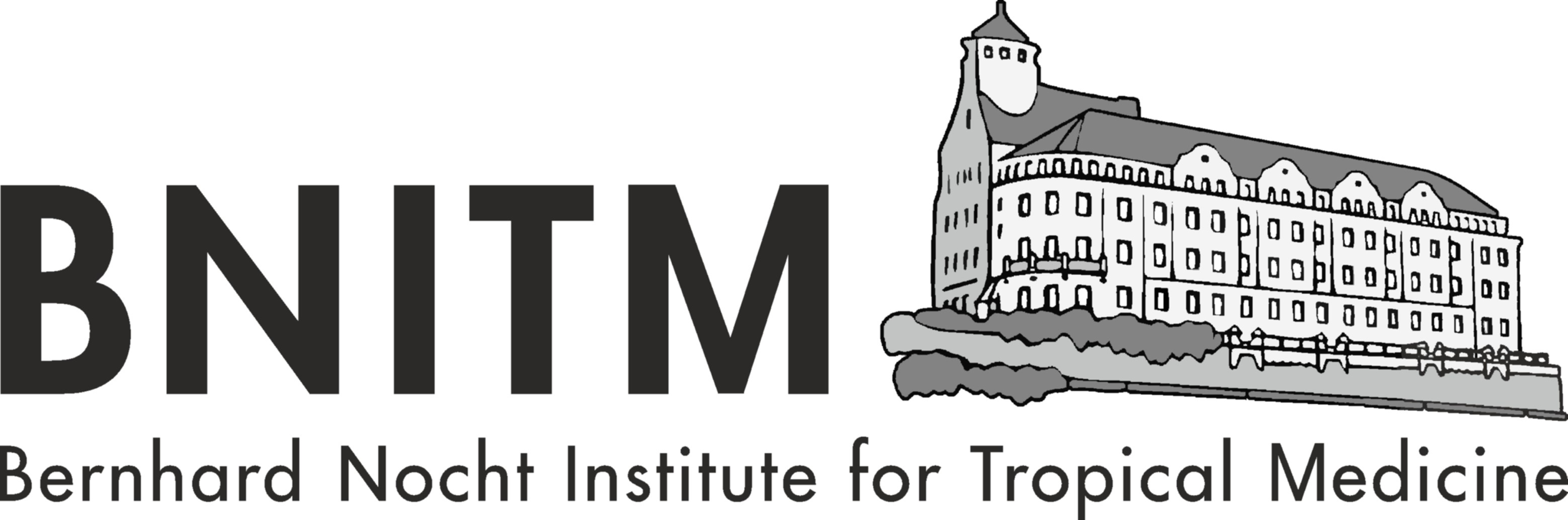 Bernhard Nocht Institutefor Tropical Medicine
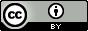 Licenced under CC BY 4.0
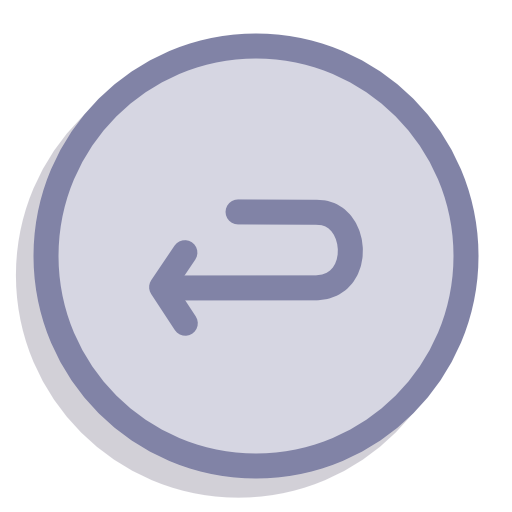 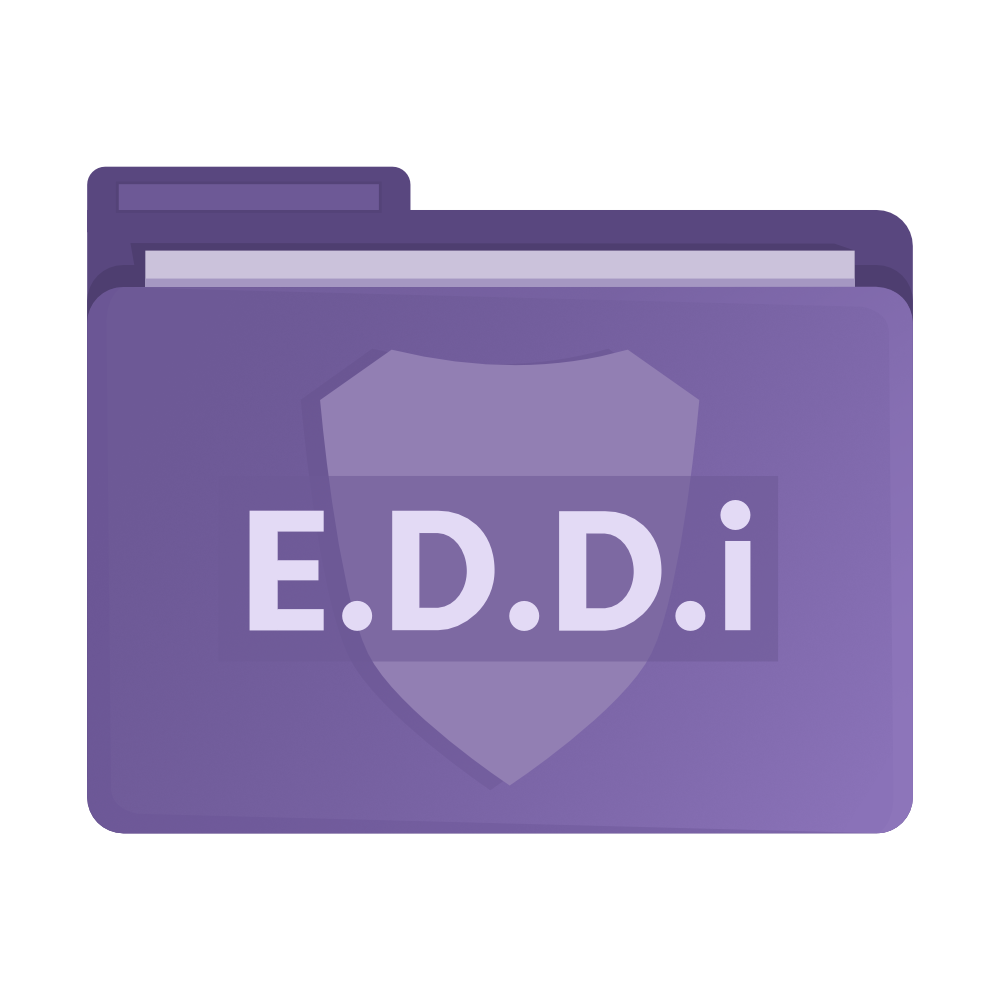 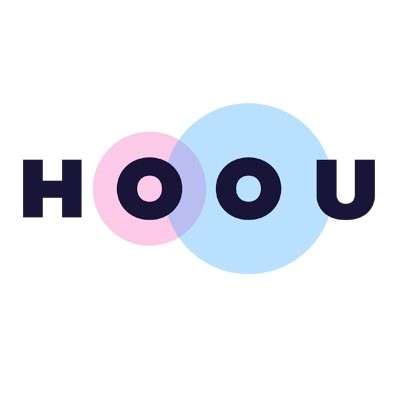 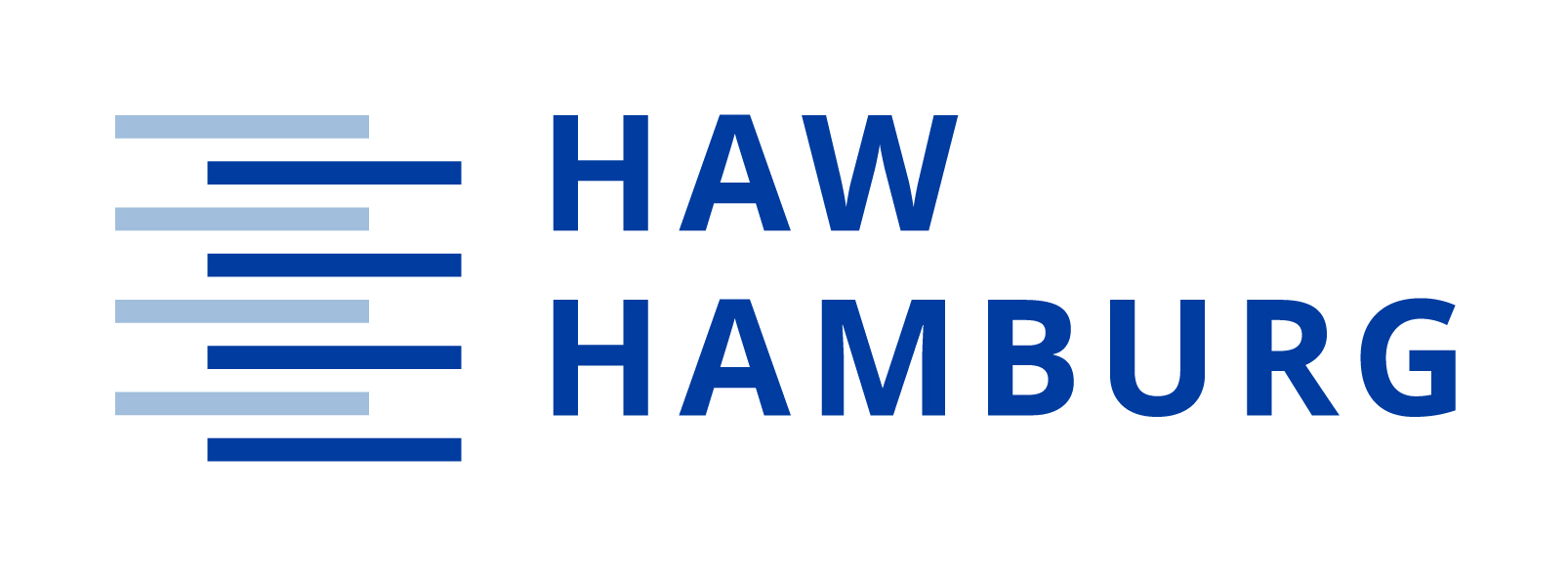 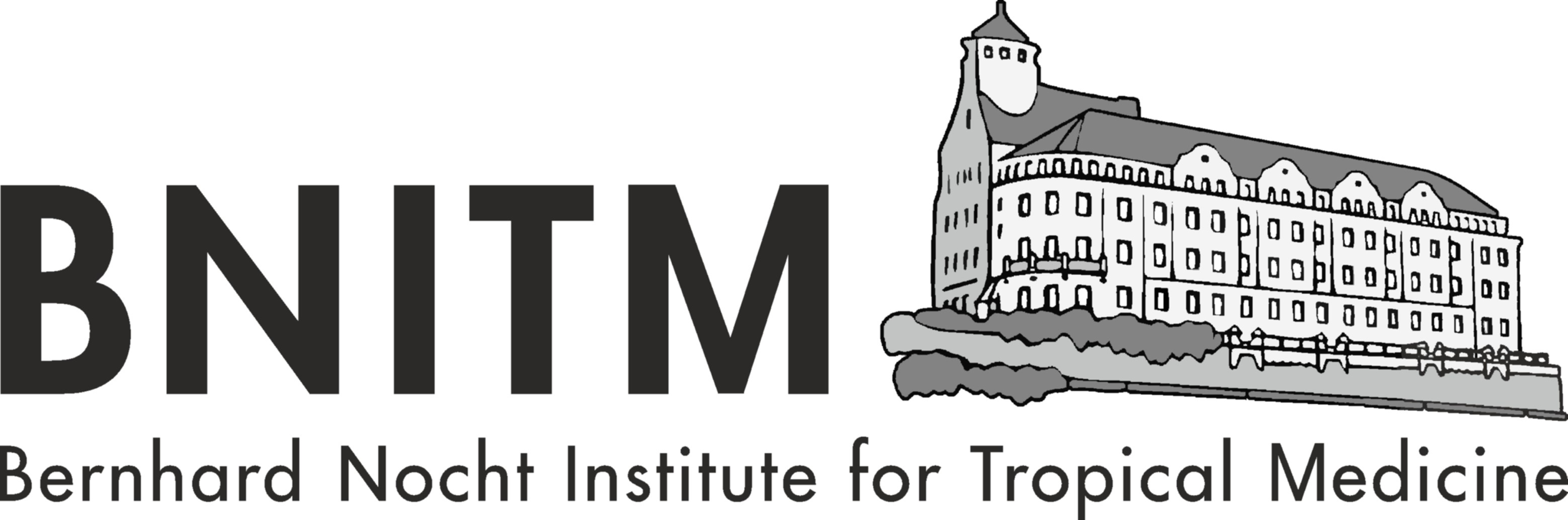 Epidemic Disease Detectives Hamburg
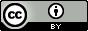 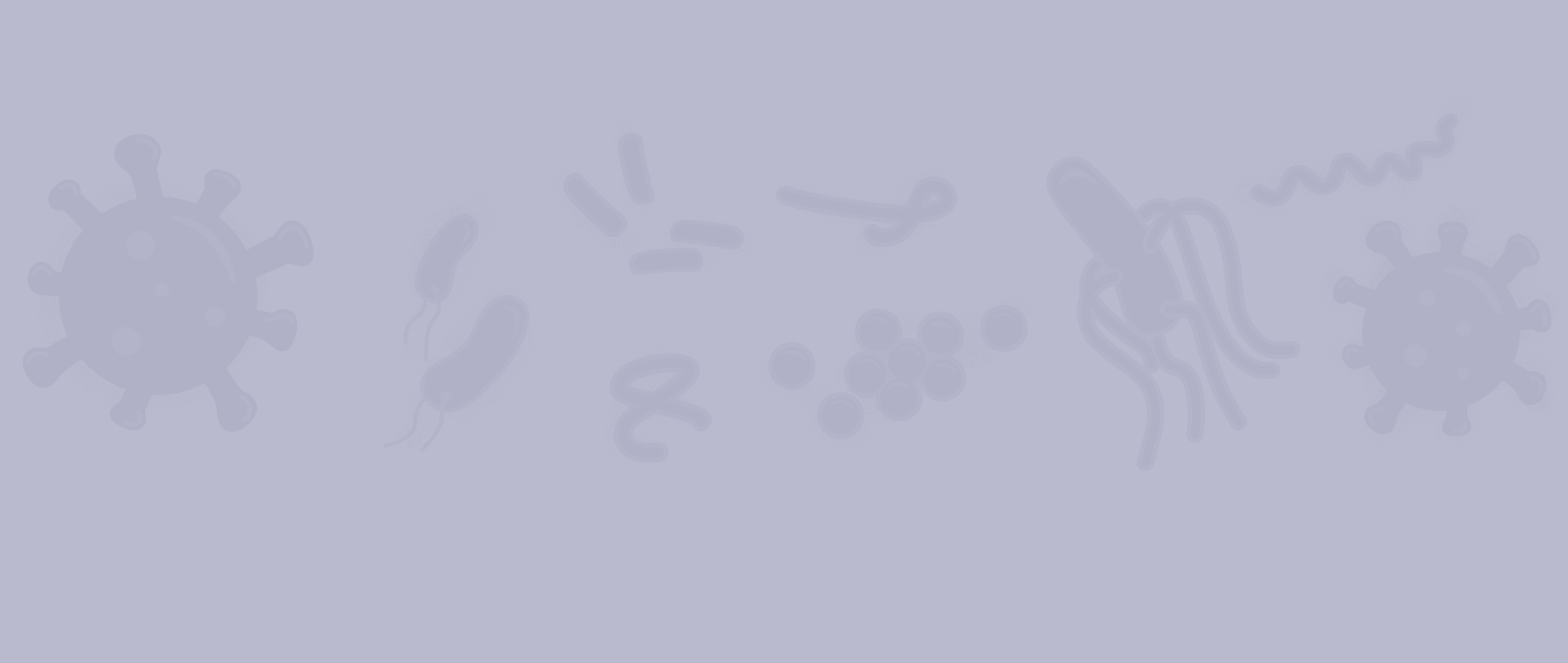 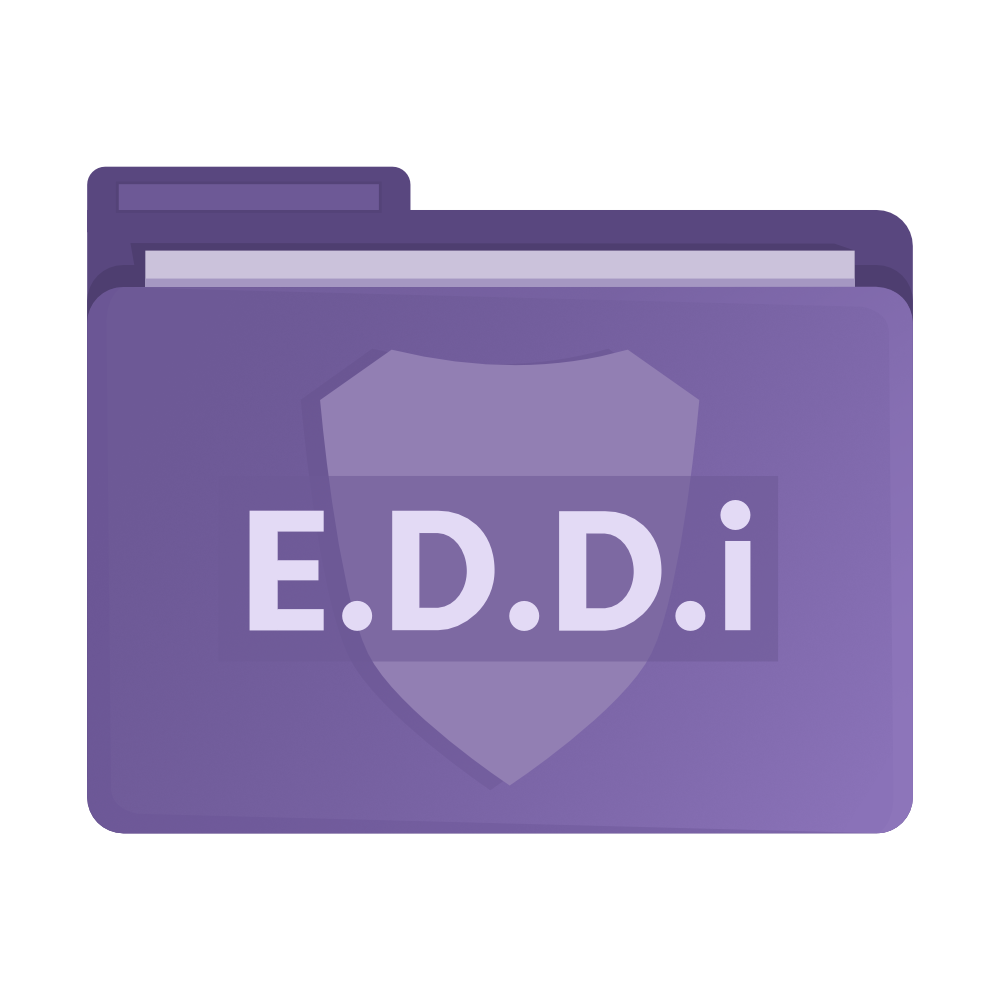 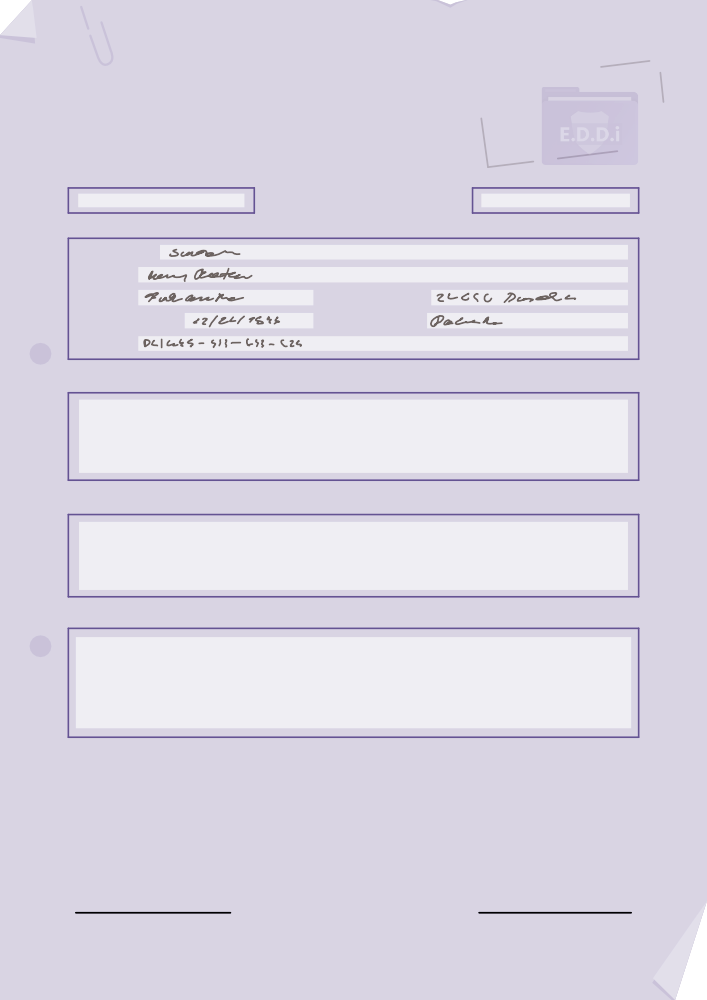 Epidemic Disease
Detectives Hamburg
Epidemic
Disease
Detectives
Hamburg
Thank you forjoining theWelcome Tutorial!

Return to the HOOU website to browse through thematerials for self-learning or group work in class.
Thank You!
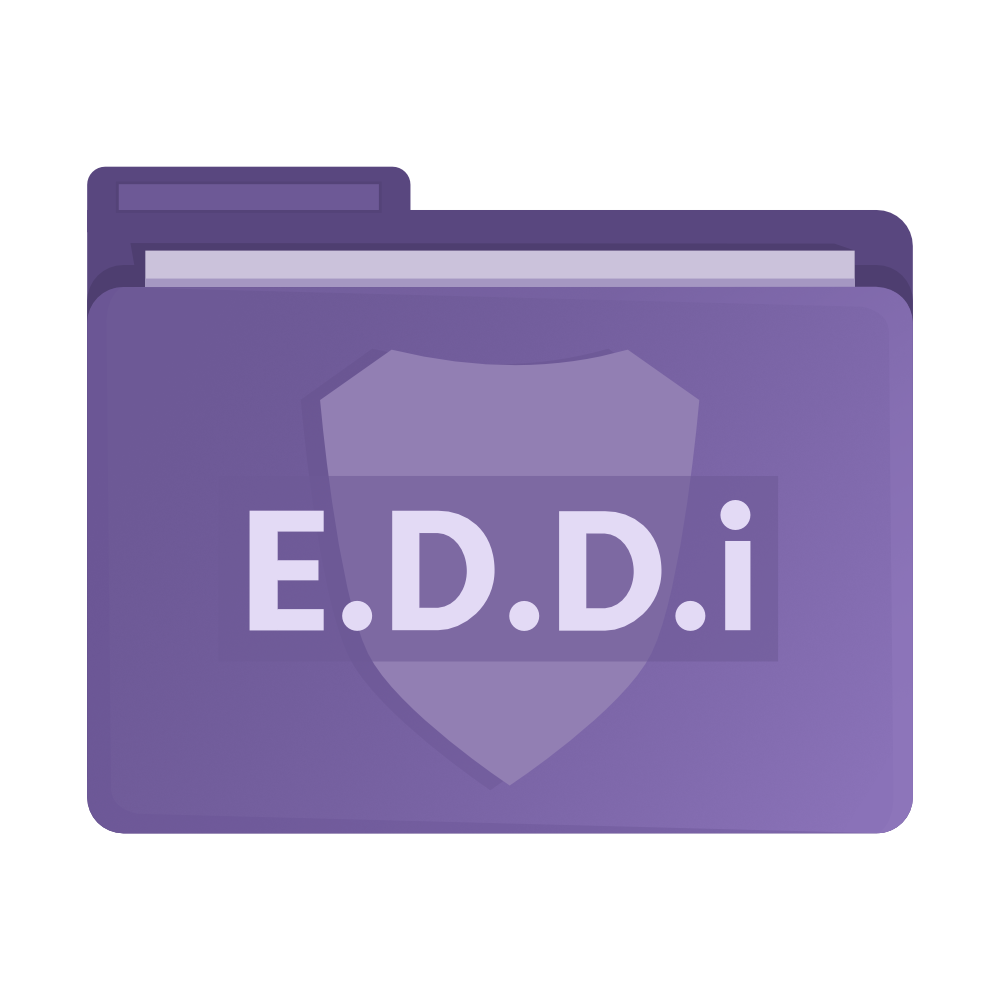 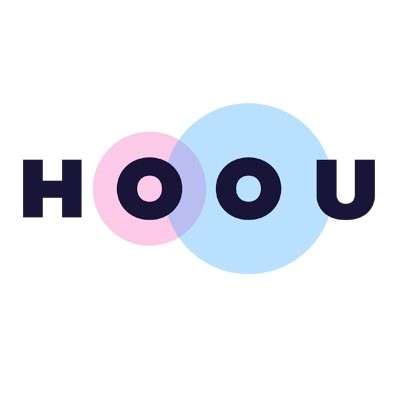 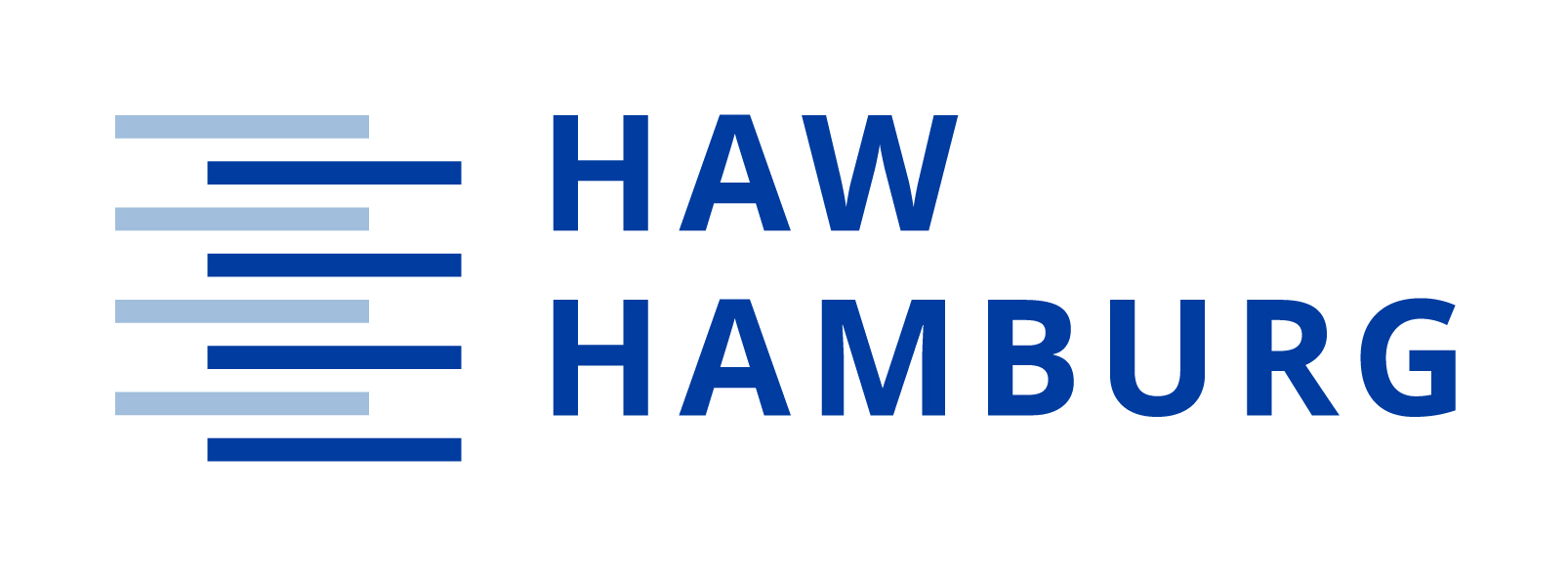 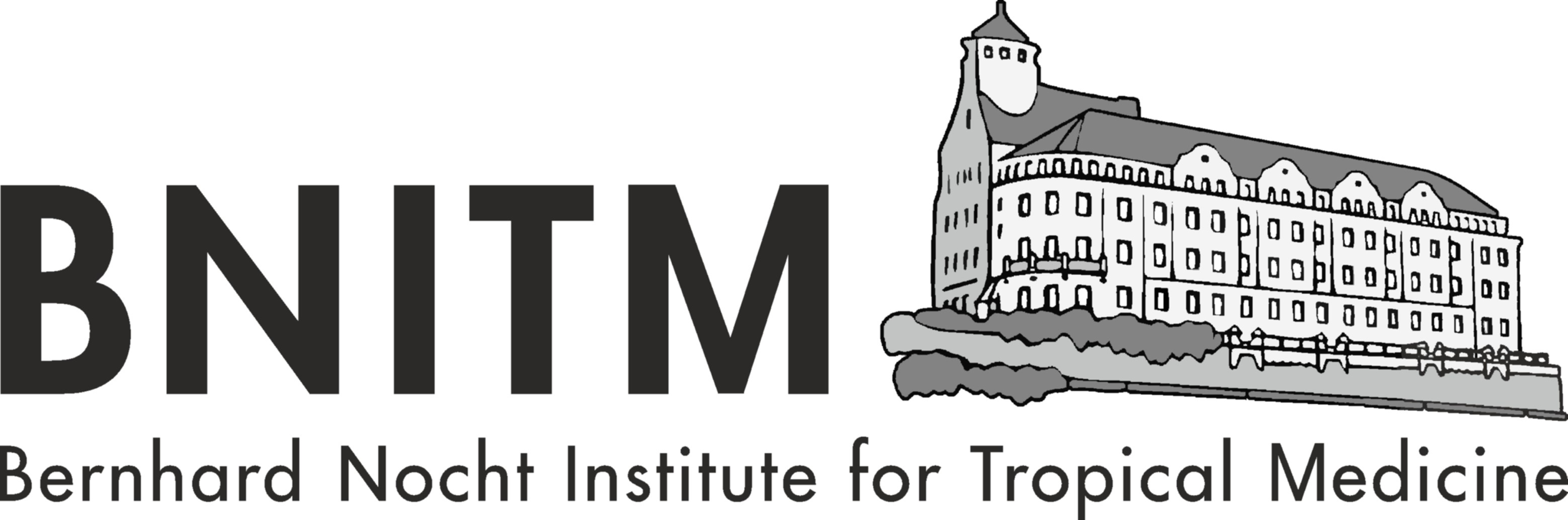 Epidemic Disease Detectives Hamburg
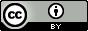